آموزش نحوه عملکرد و نگهداشت سنجش تراکم استخوان
ارائه دهنده:
اصغر جعفری
کارشناس ارشد فنی شرکت تکاپوطب
Jafari@takapo.com
+989127131720
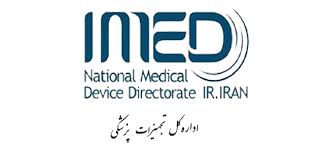 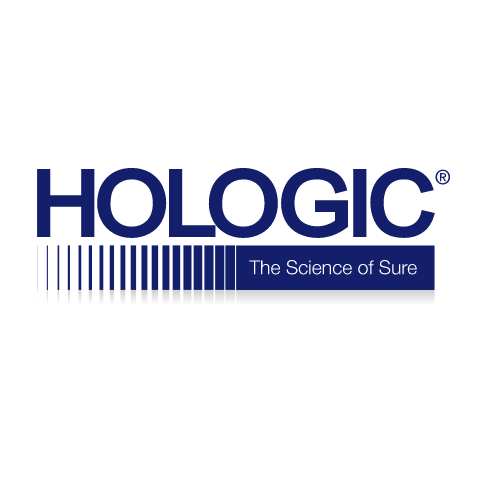 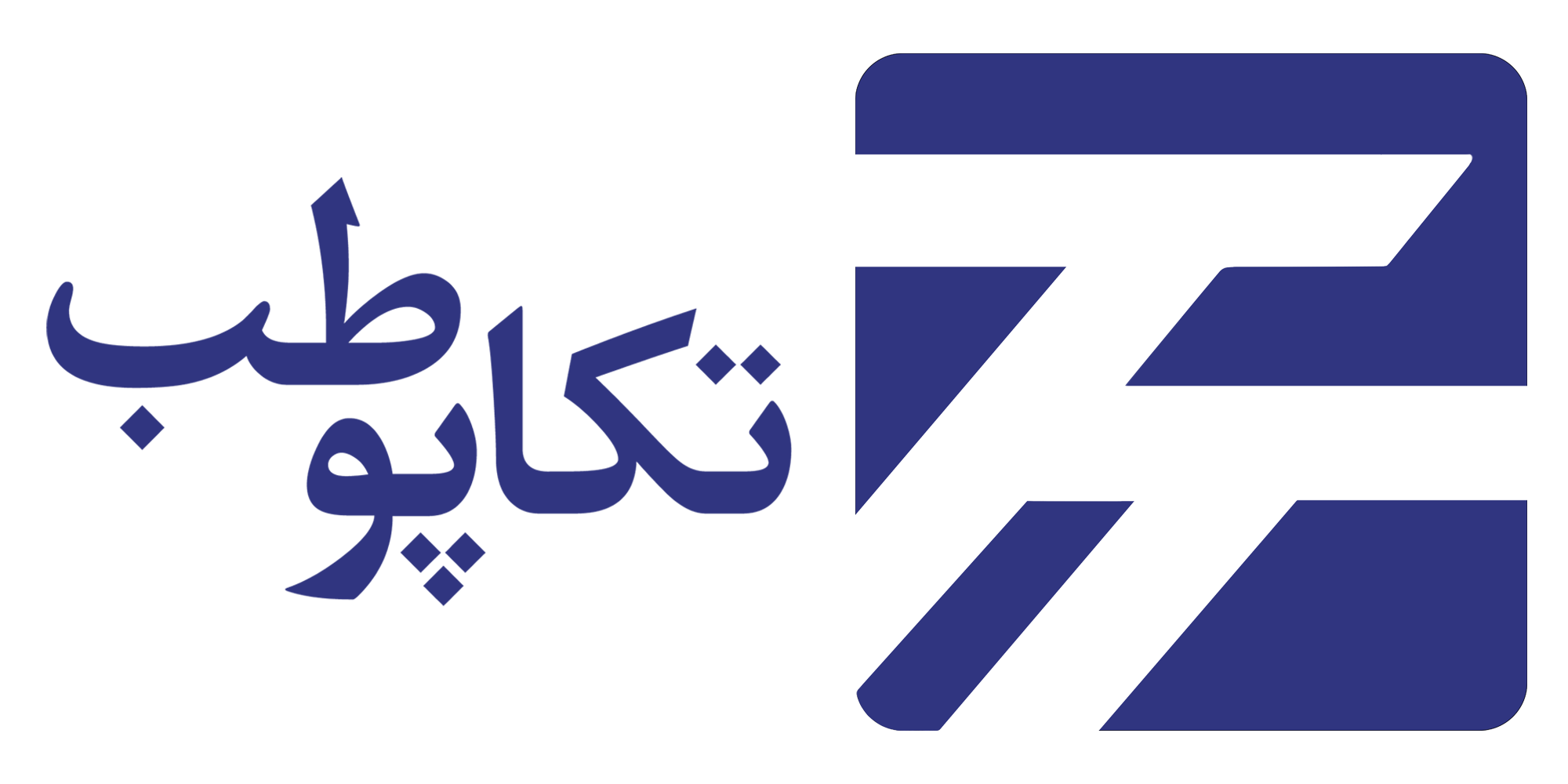 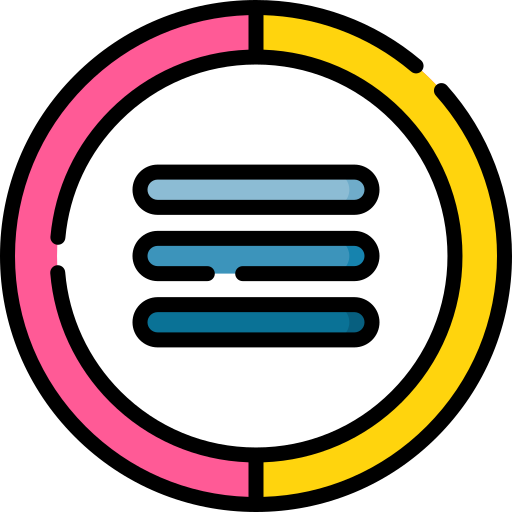 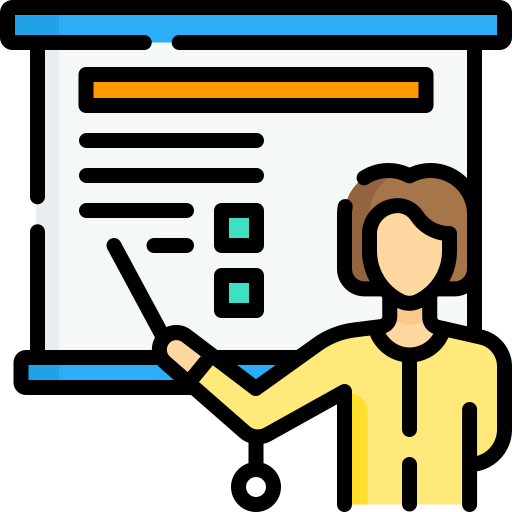 مقدمه
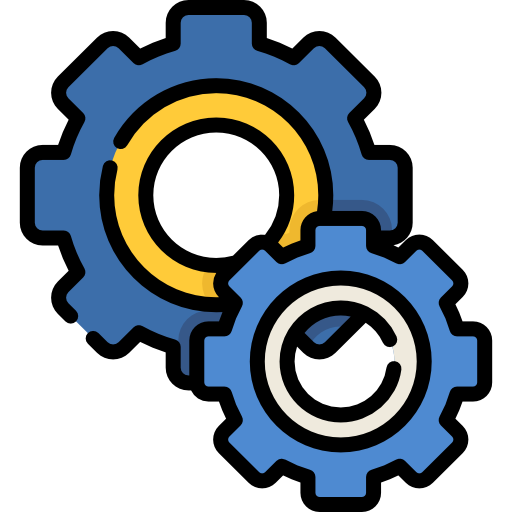 ویژگی های سخت افزاری
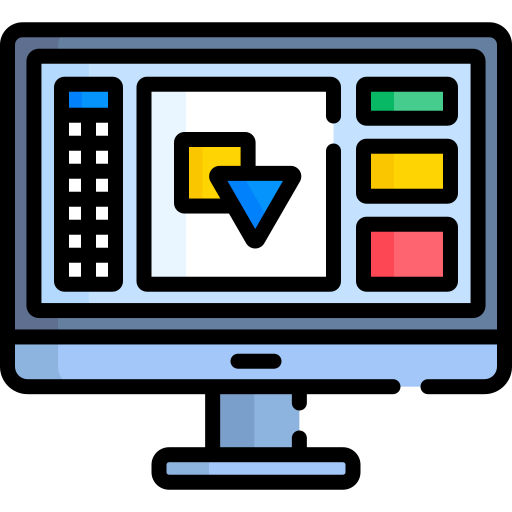 ویژگی های نرم افزاری
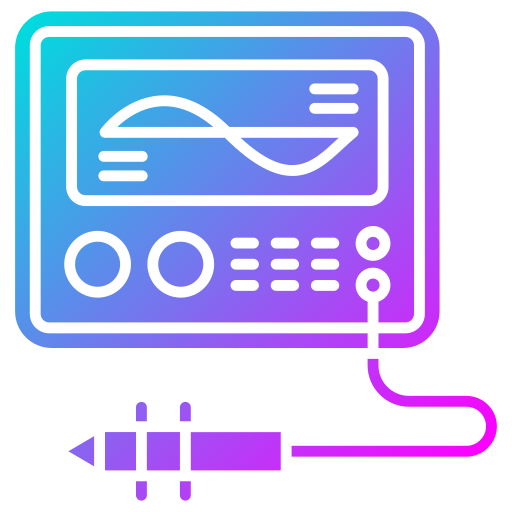 کالیبراسیون های دستگاه
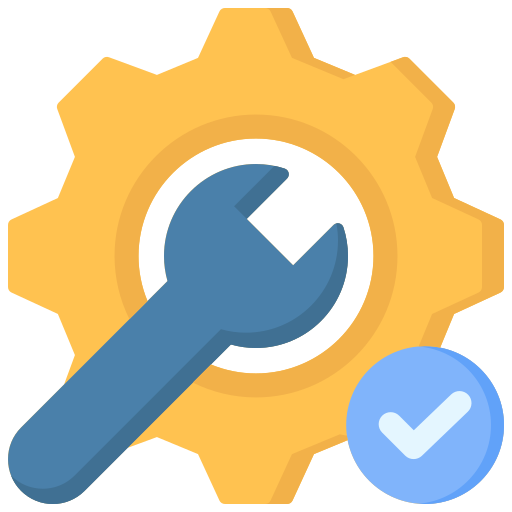 نگهداشت دستگاه
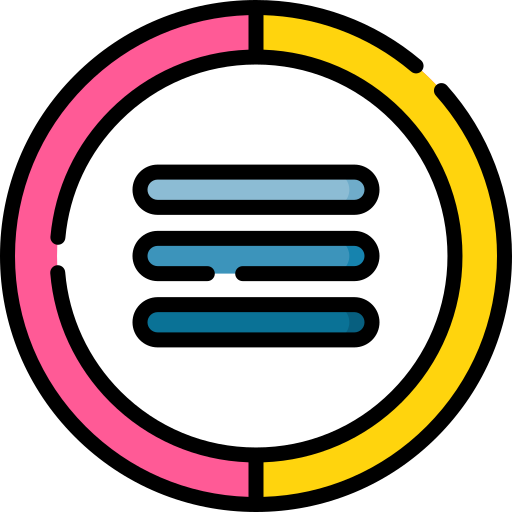 مقدمه
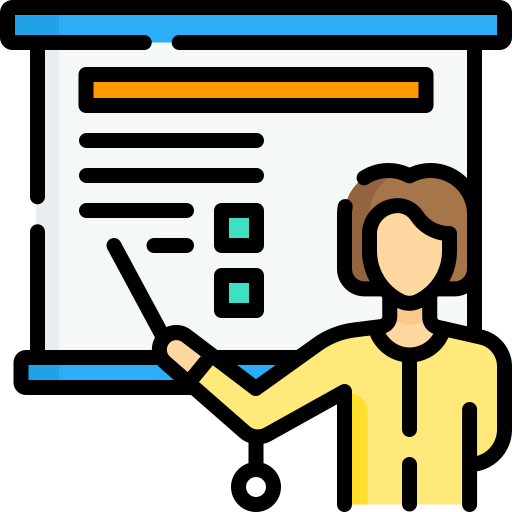 Main Keywords:
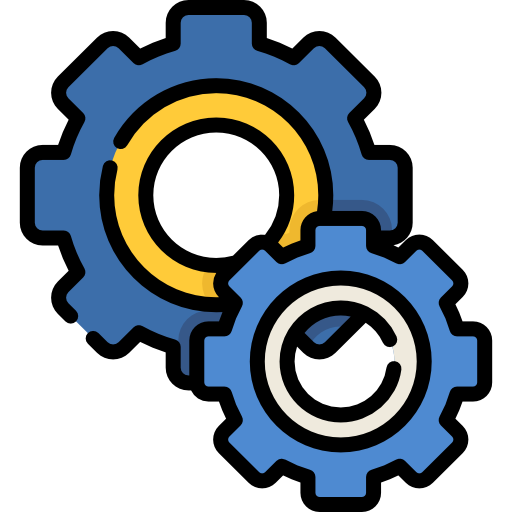 BMD: Bone Mineral Density
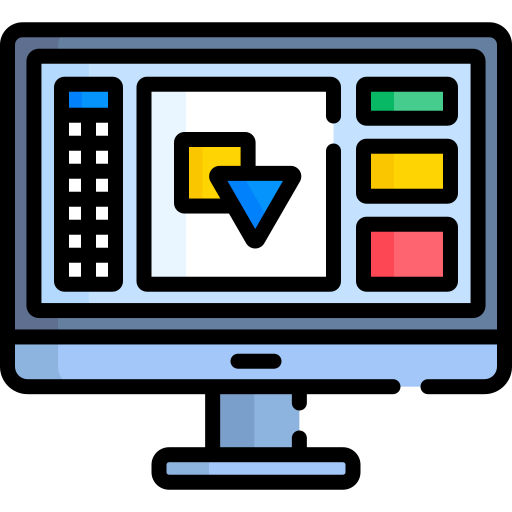 QDR : Quantitative Digital Radiography
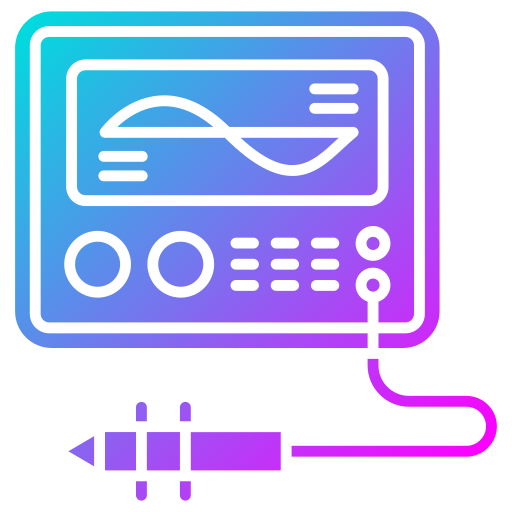 DEXA : Dual Energy X-Ray Absorption
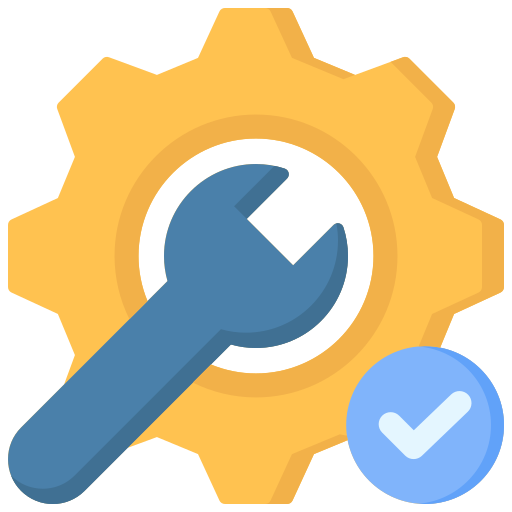 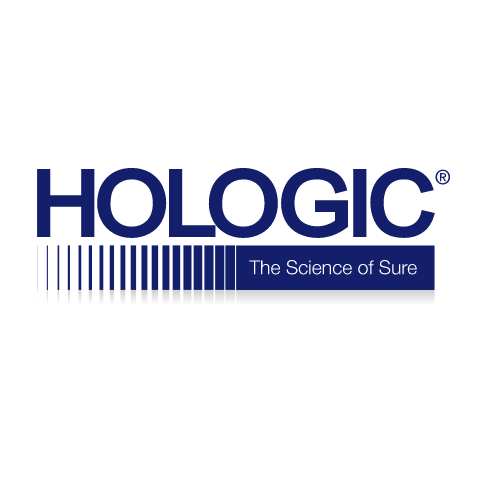 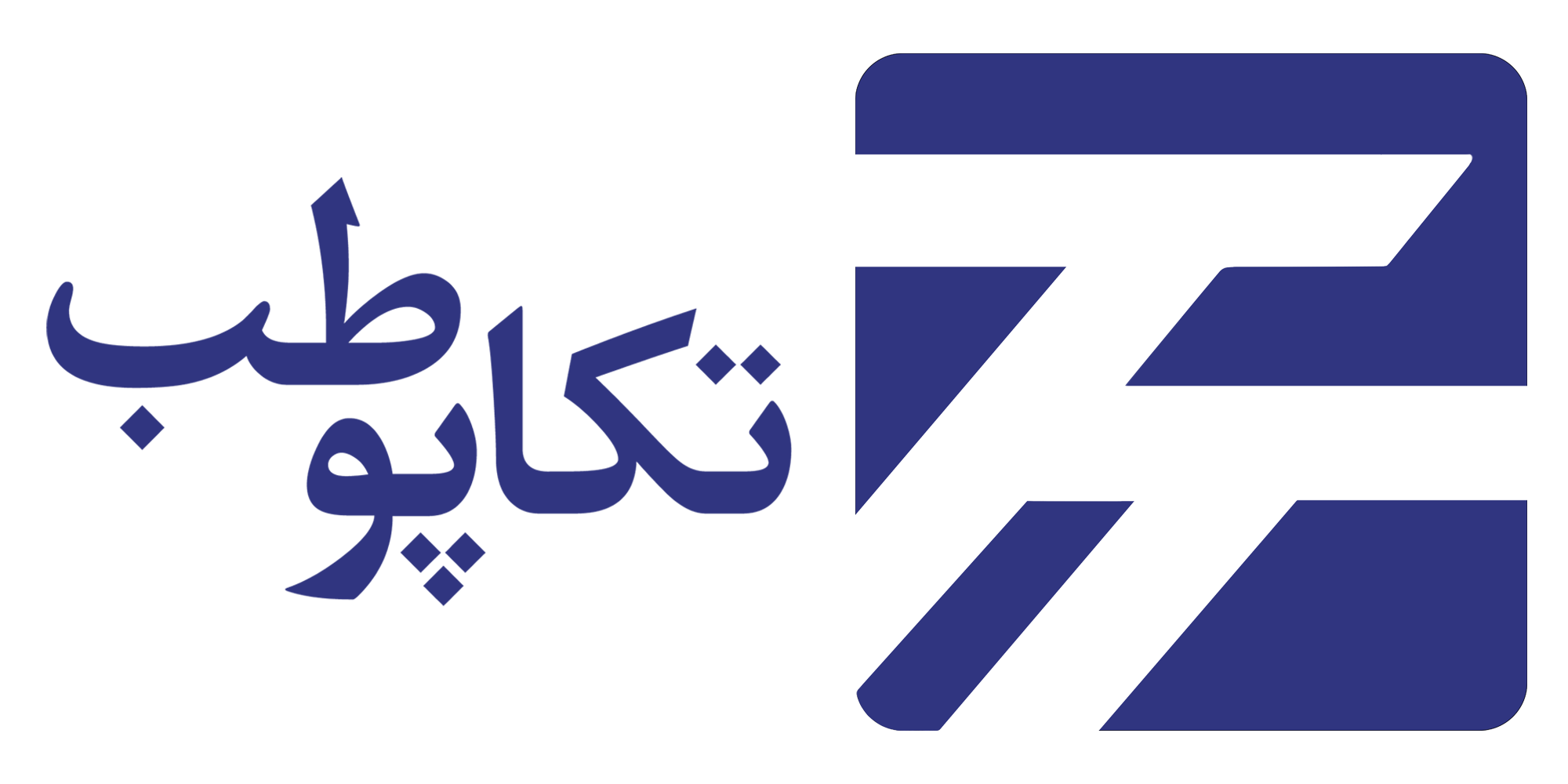 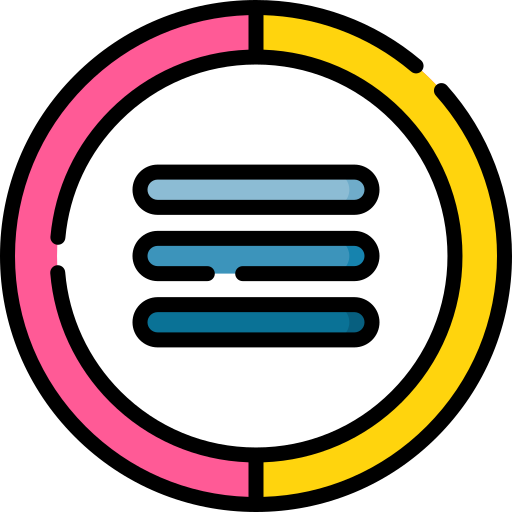 مقدمه
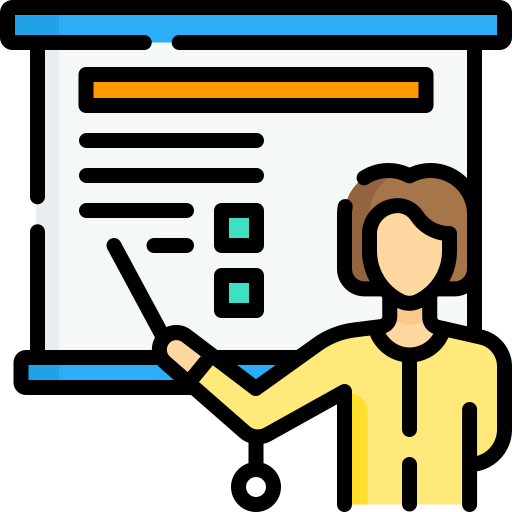 کاربرد دستگاه تراکم استخوان
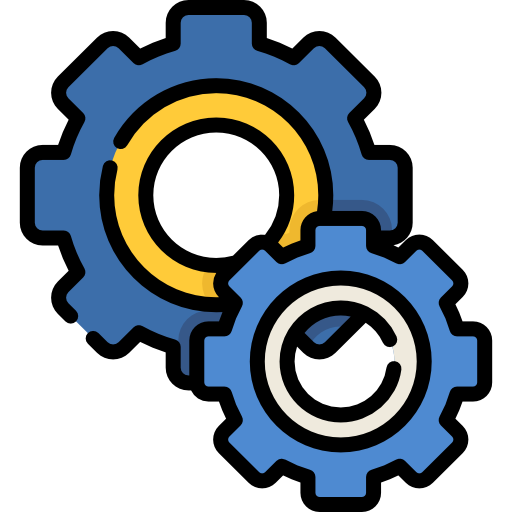 برای تشخیص بیماری های مرتبط با پوکی استخوان
برای تحلیل اثر دارو های جدید بر روی پوکی استخوان
تحقیقات بر روی دارو های جدید
تفکیک میزان استخوان از بافت و چربی های درون بافت
برای استفاده ورزشکاران به منظور افزایش توده و کاهش چربی های بدن
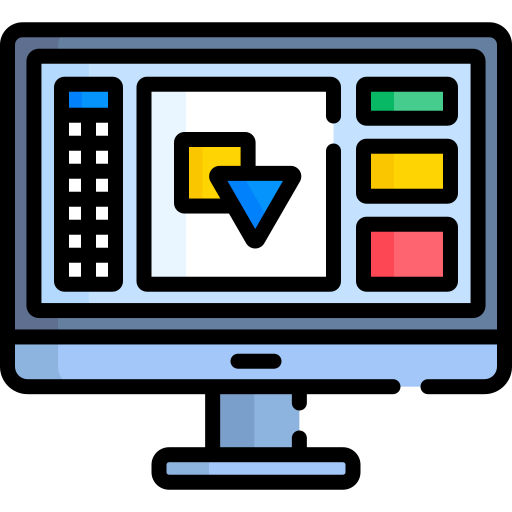 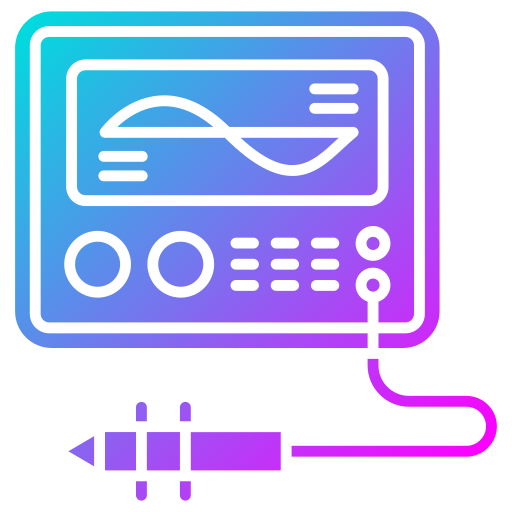 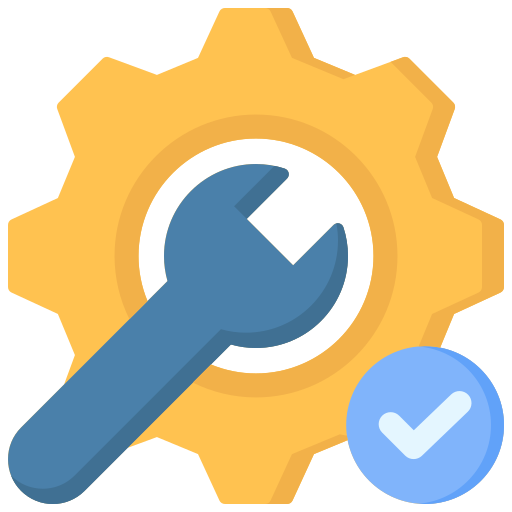 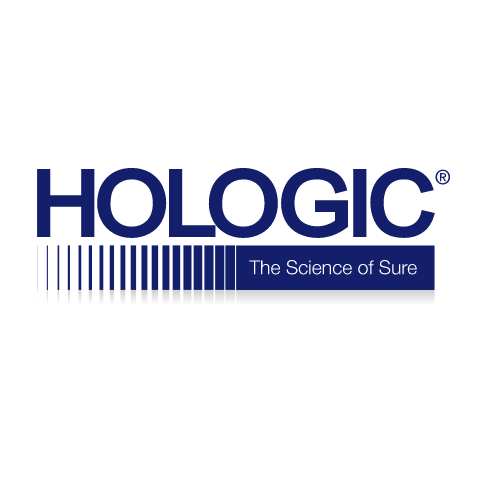 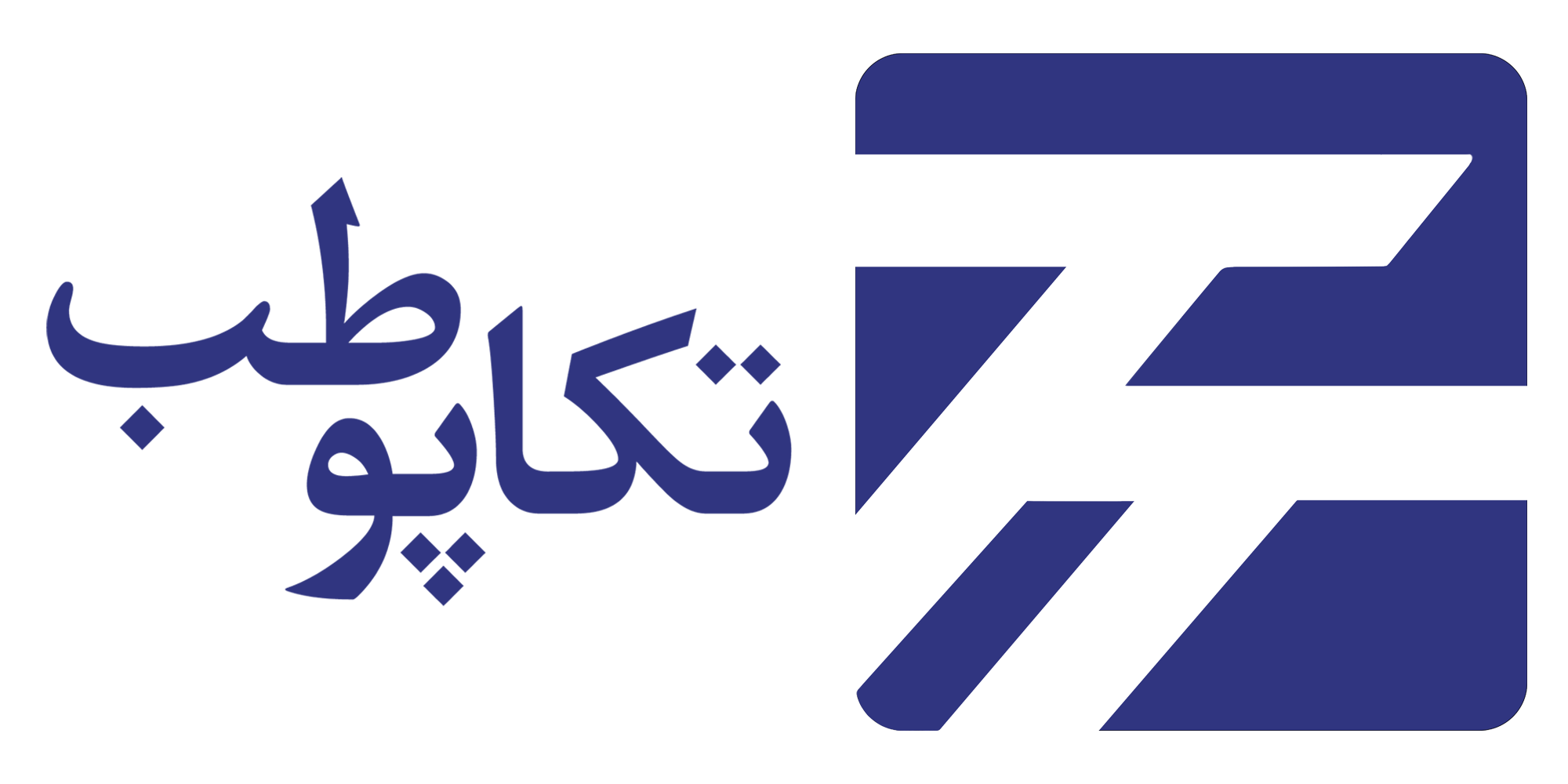 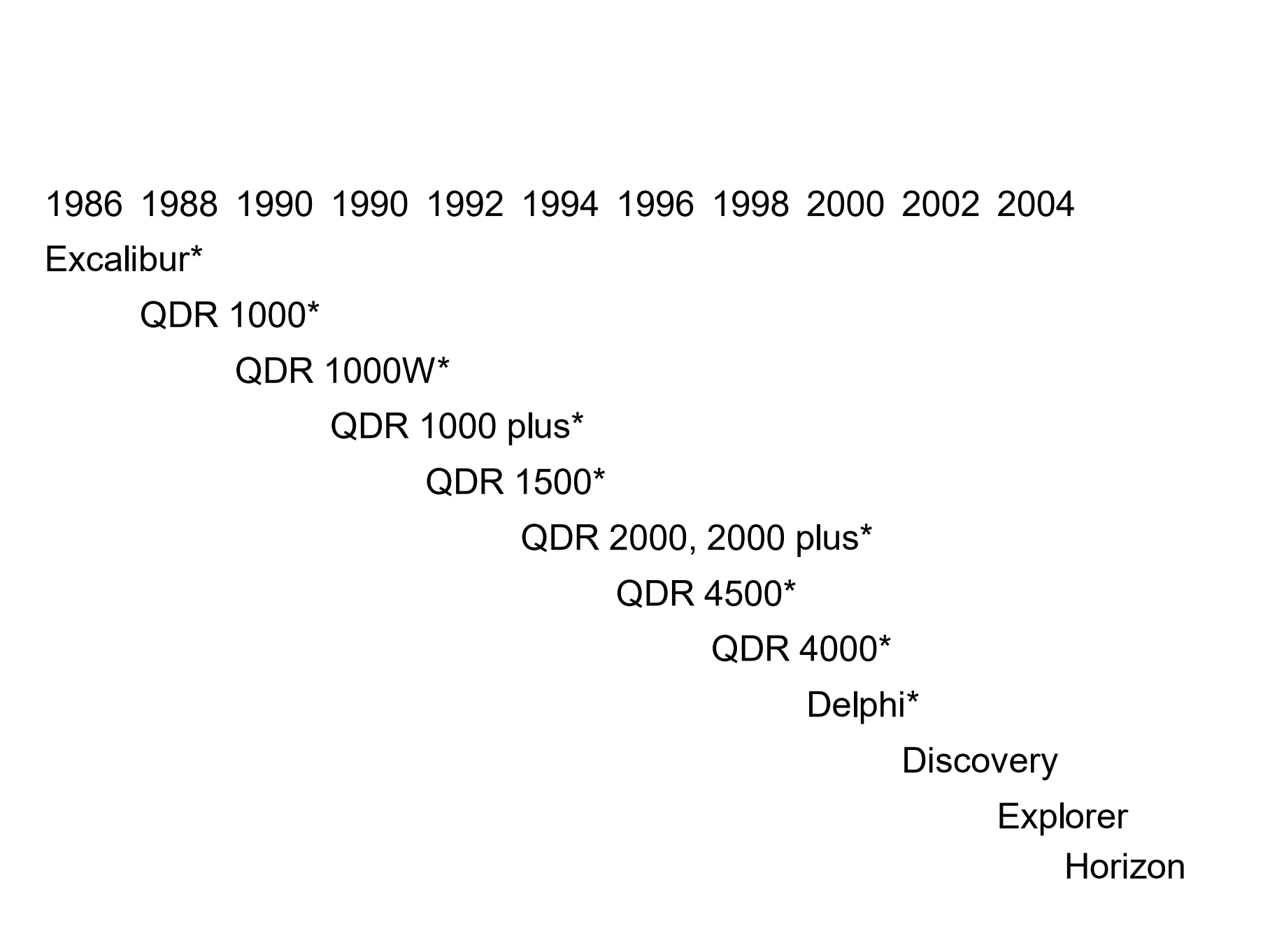 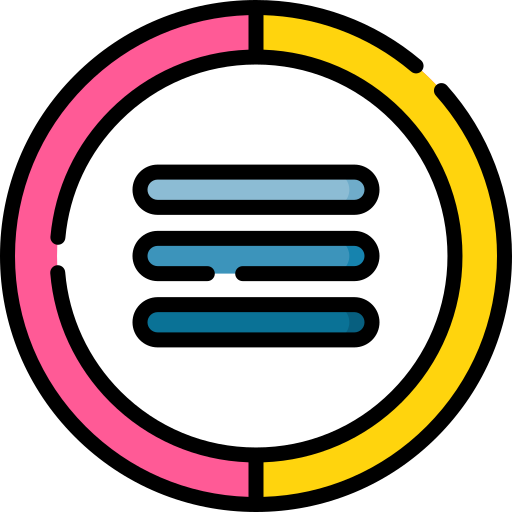 مقدمه
Different Types of Hologic DEXA System
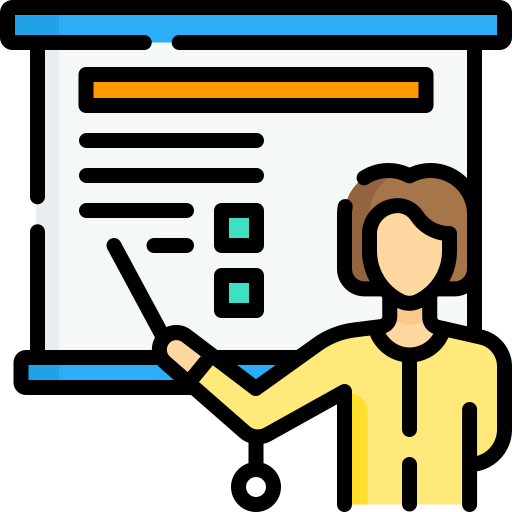 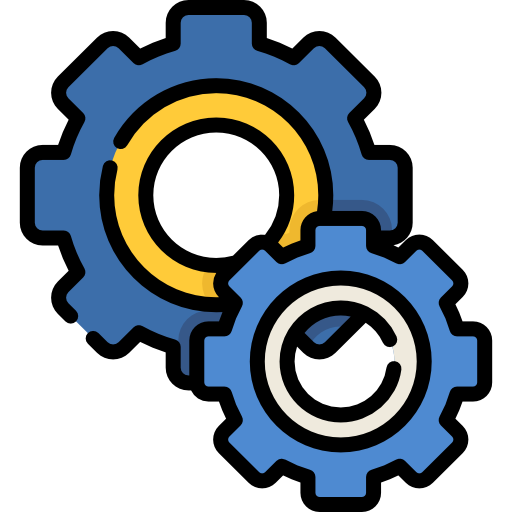 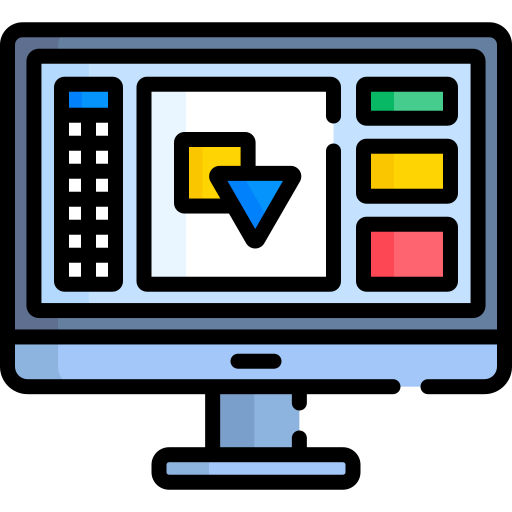 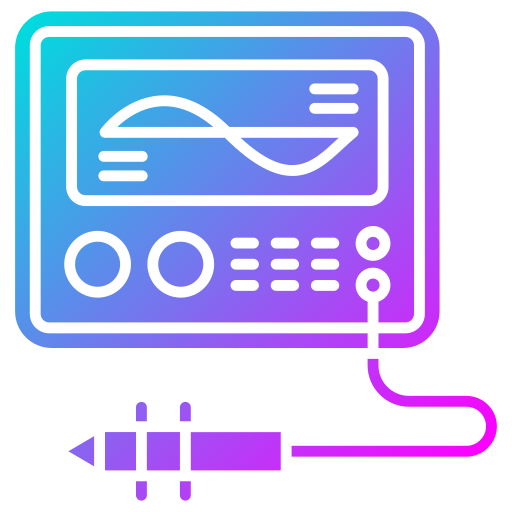 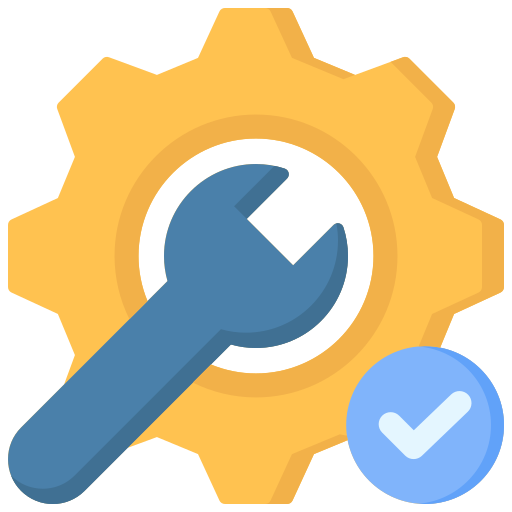 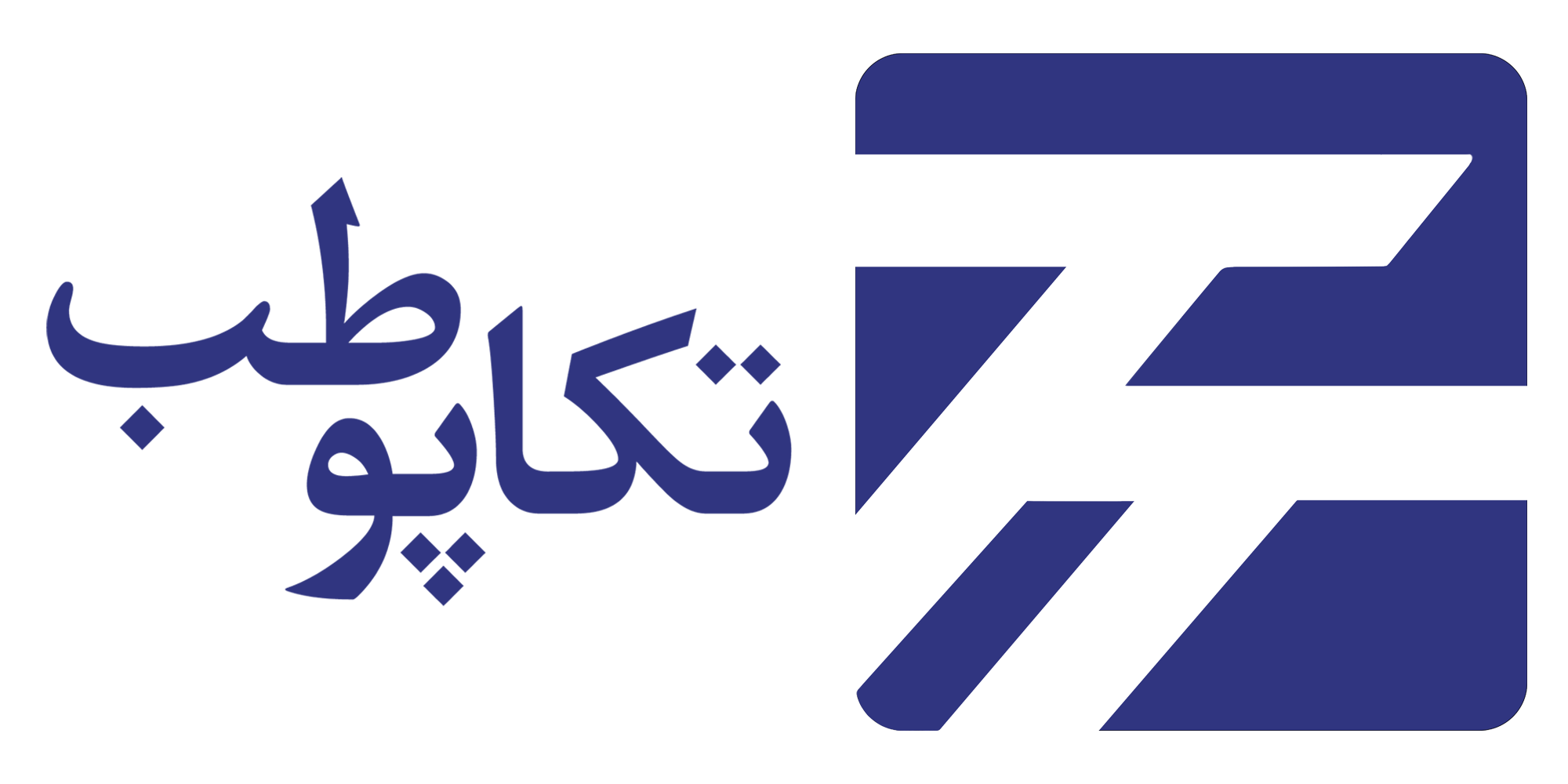 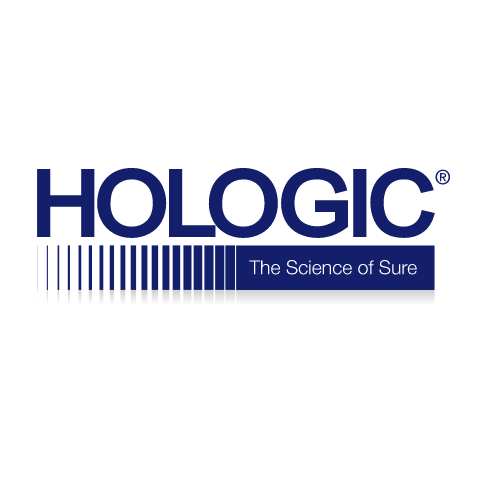 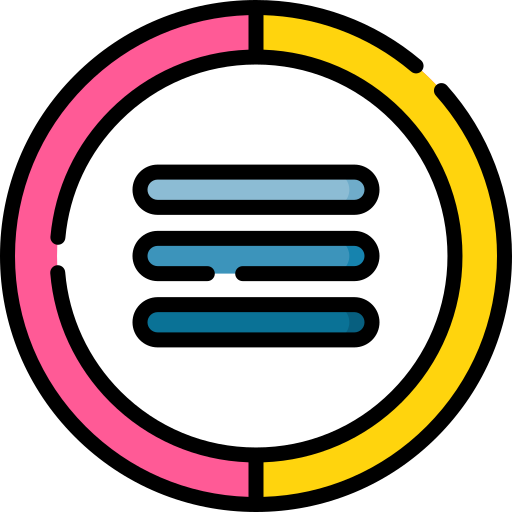 مقدمه
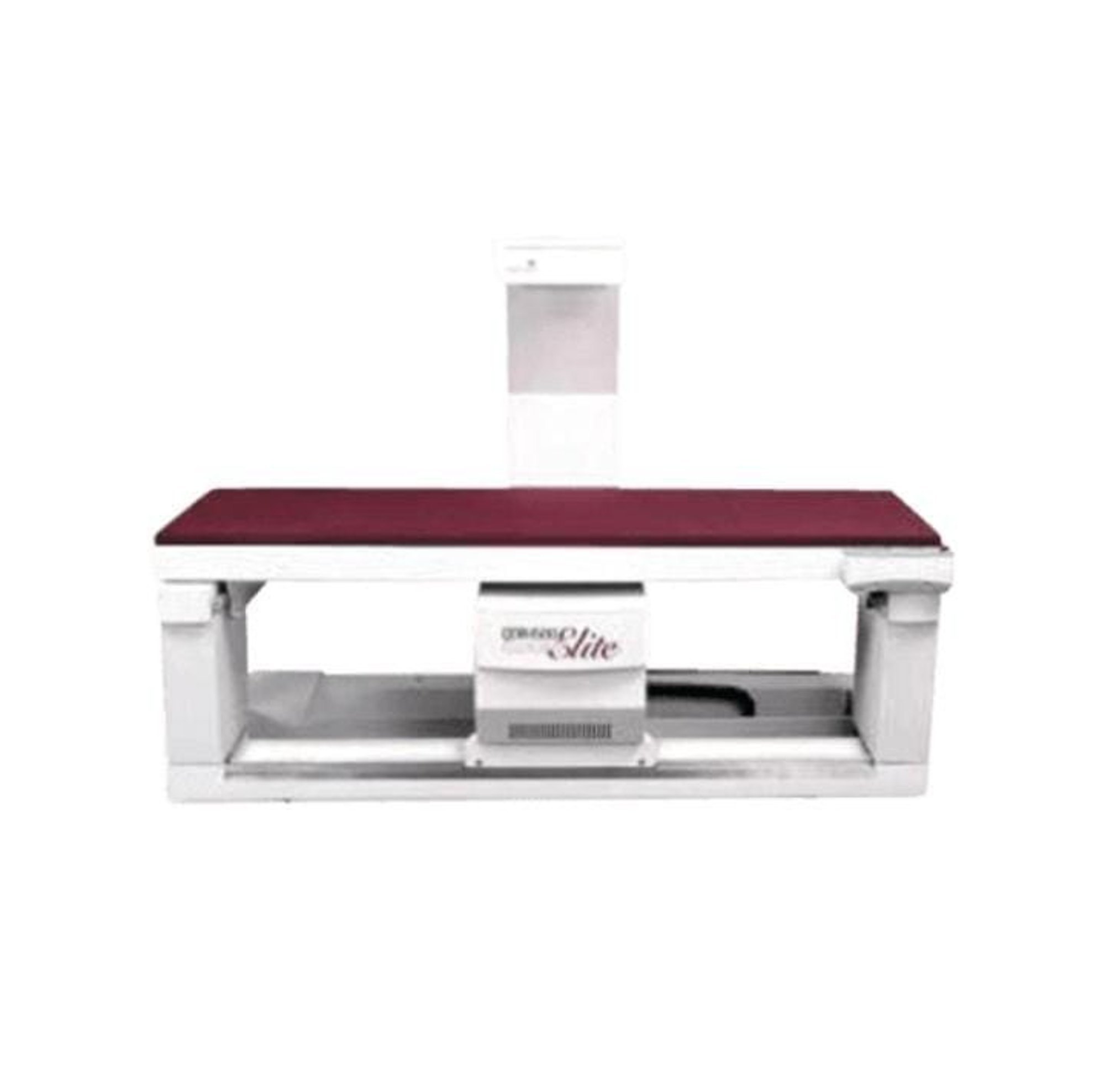 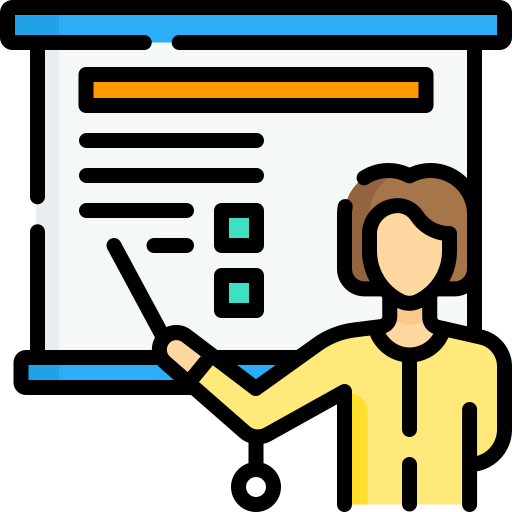 Different Types of Hologic DEXA System
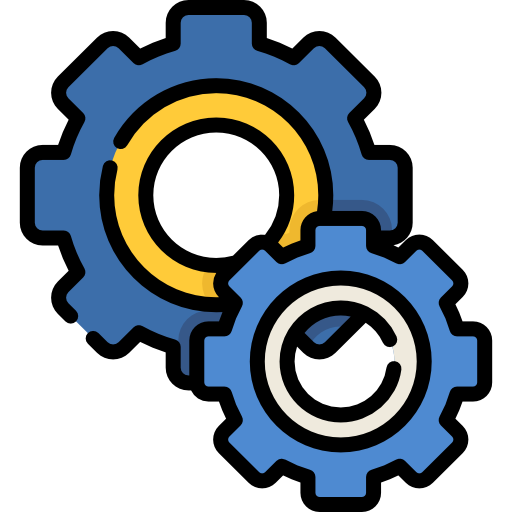 QDR 4500
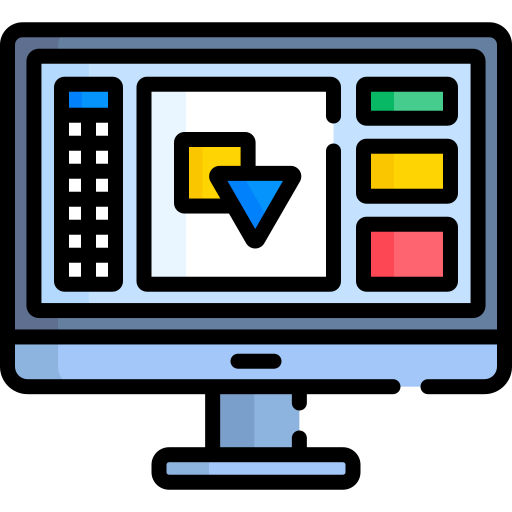 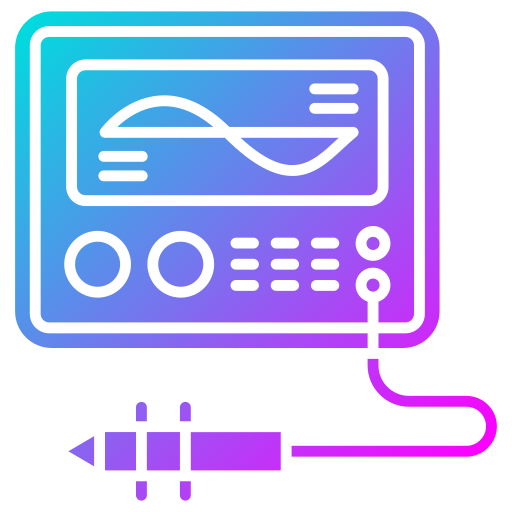 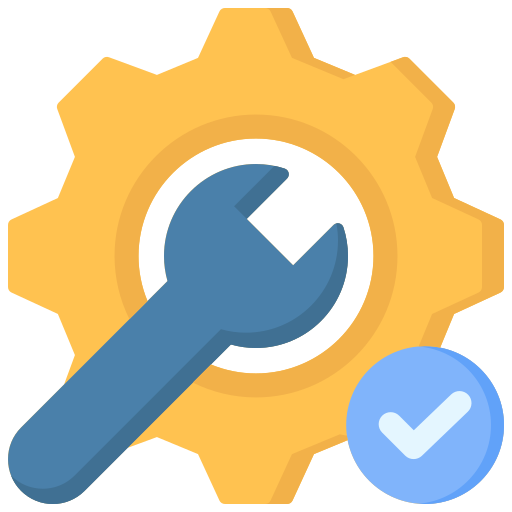 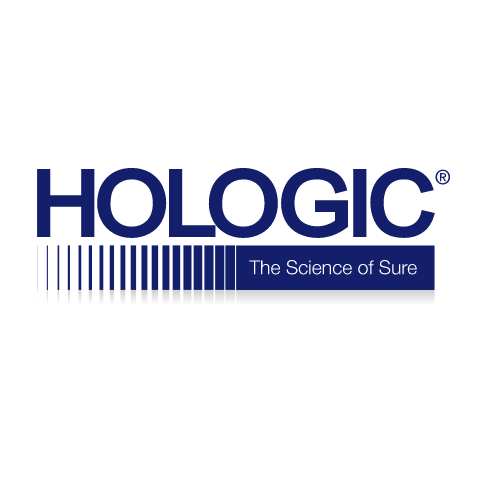 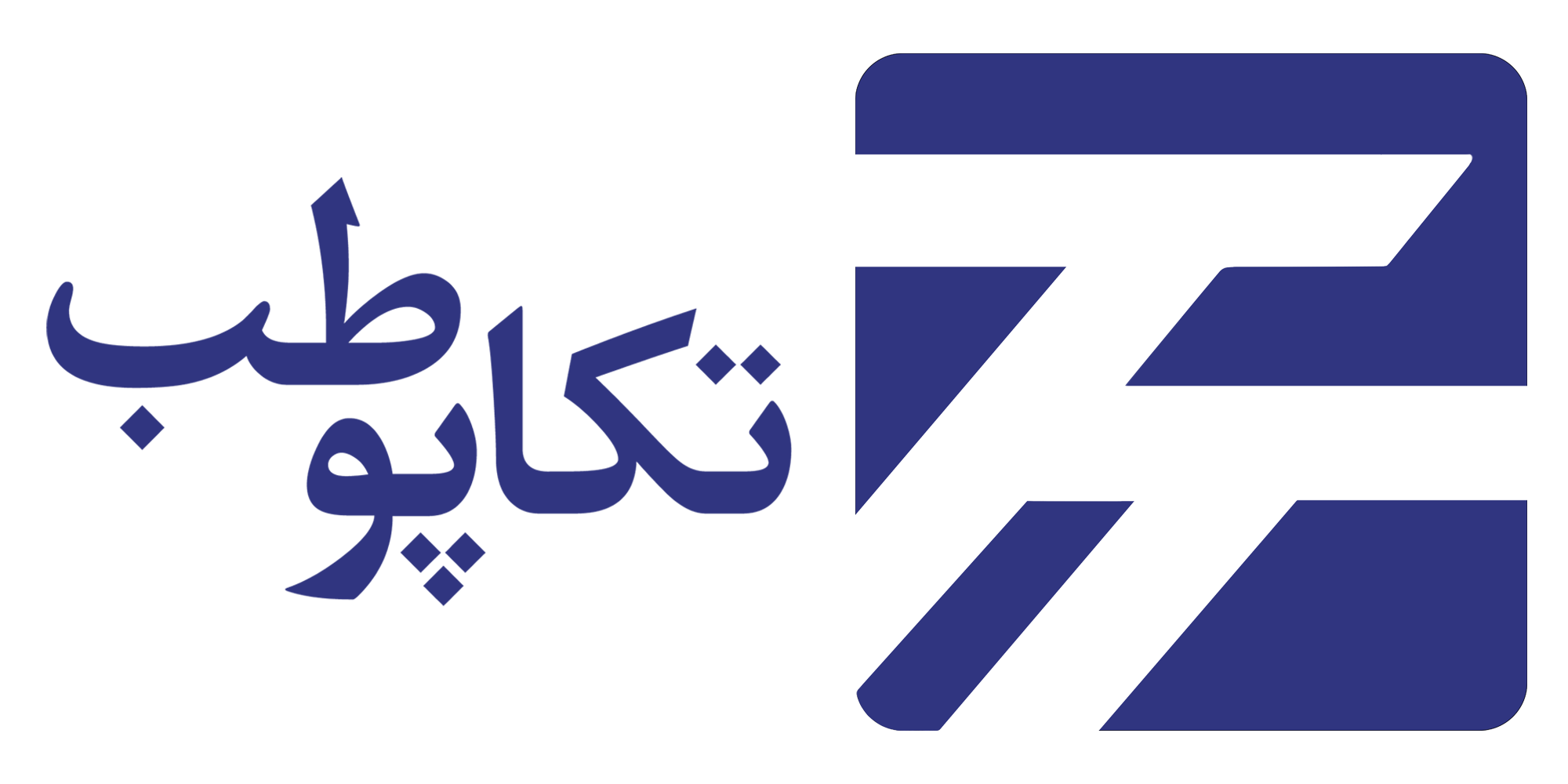 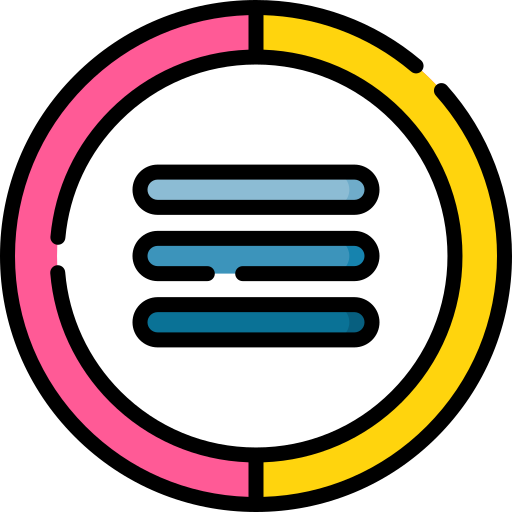 مقدمه
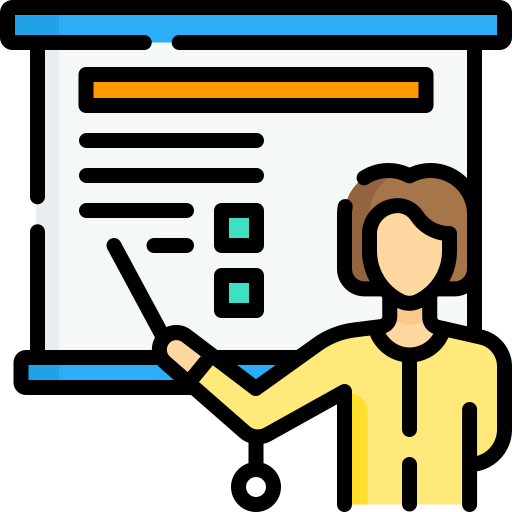 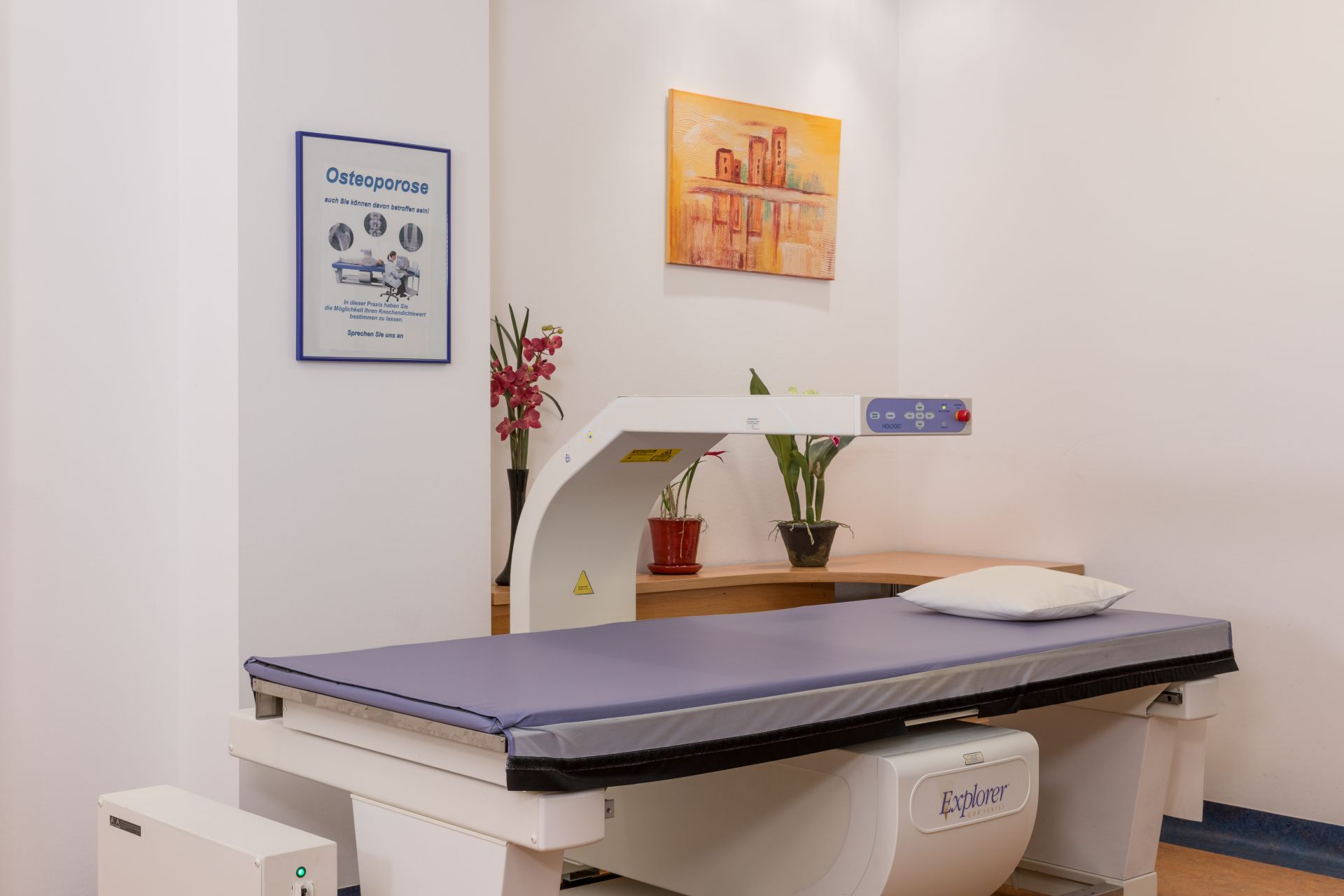 Different Types of Hologic DEXA System
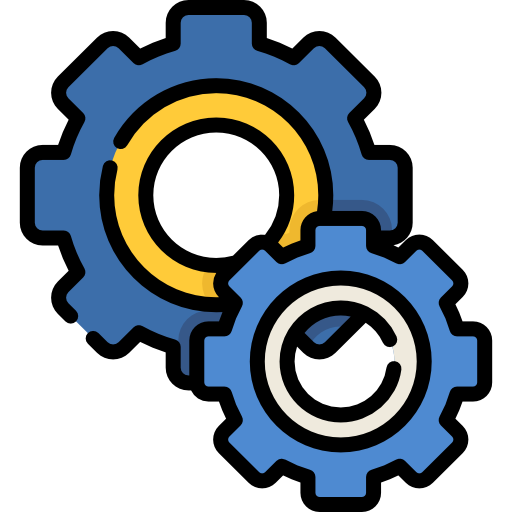 Explorer
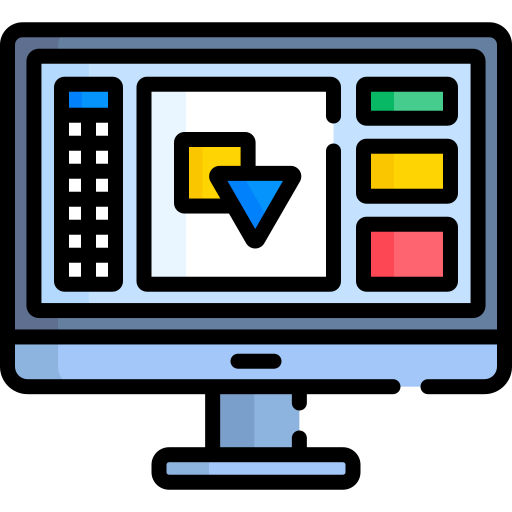 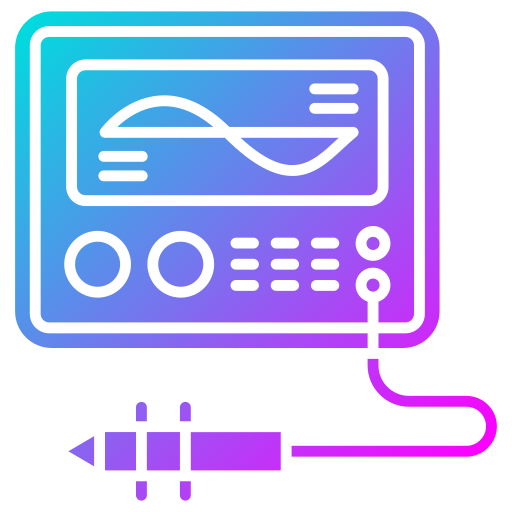 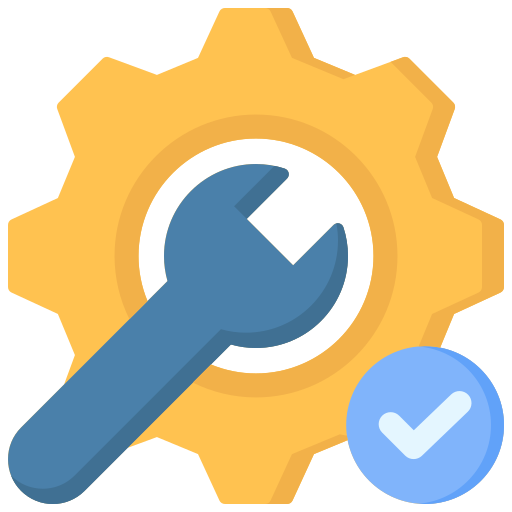 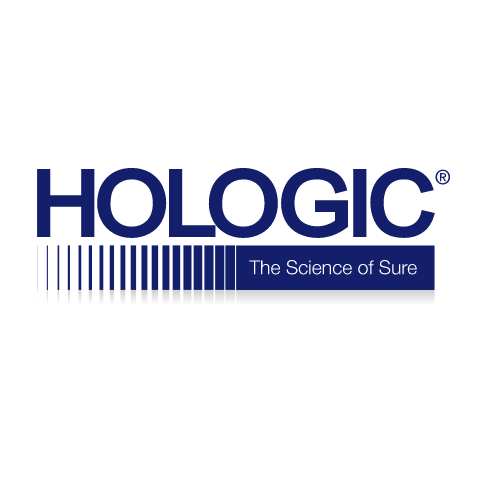 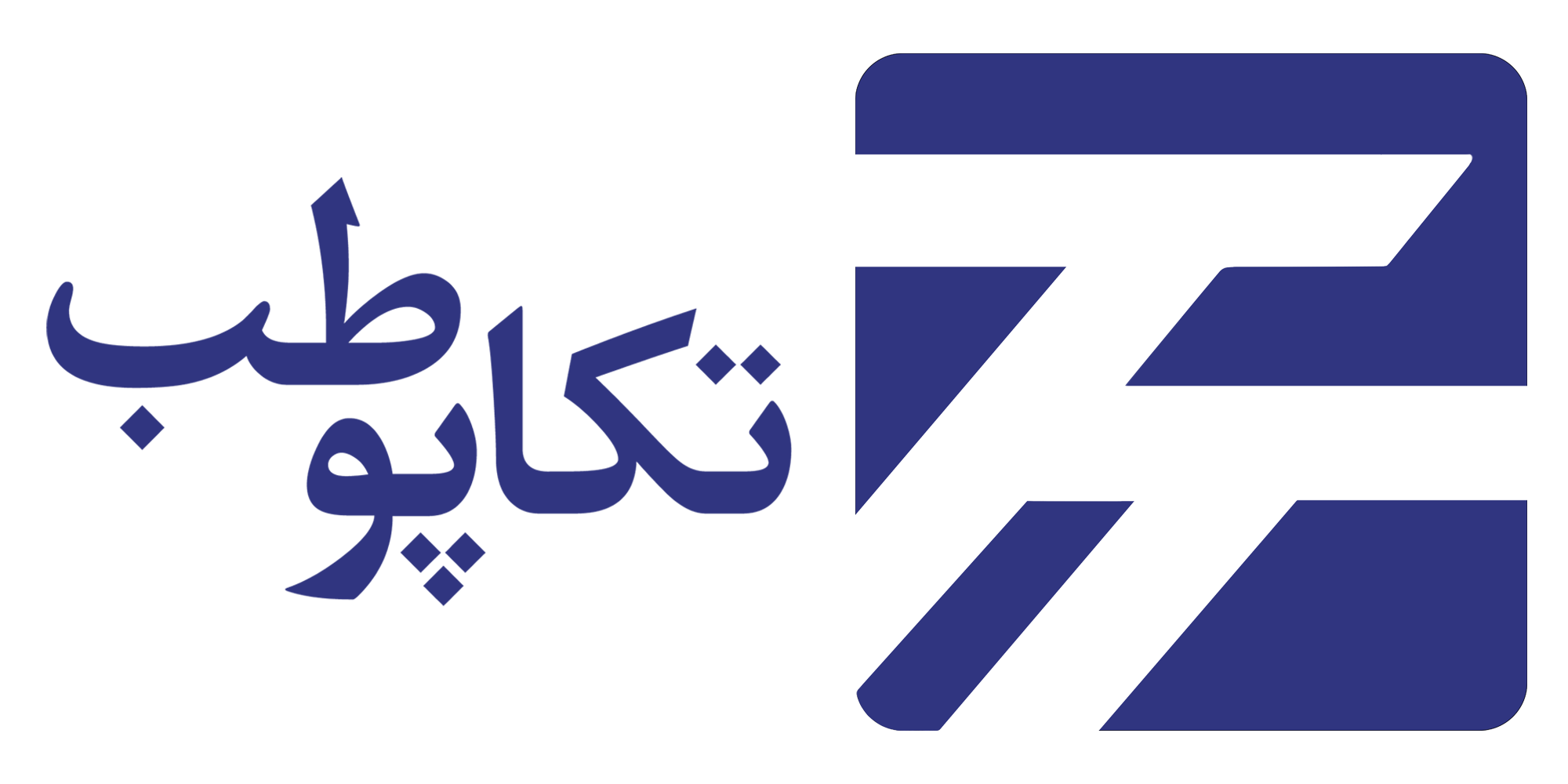 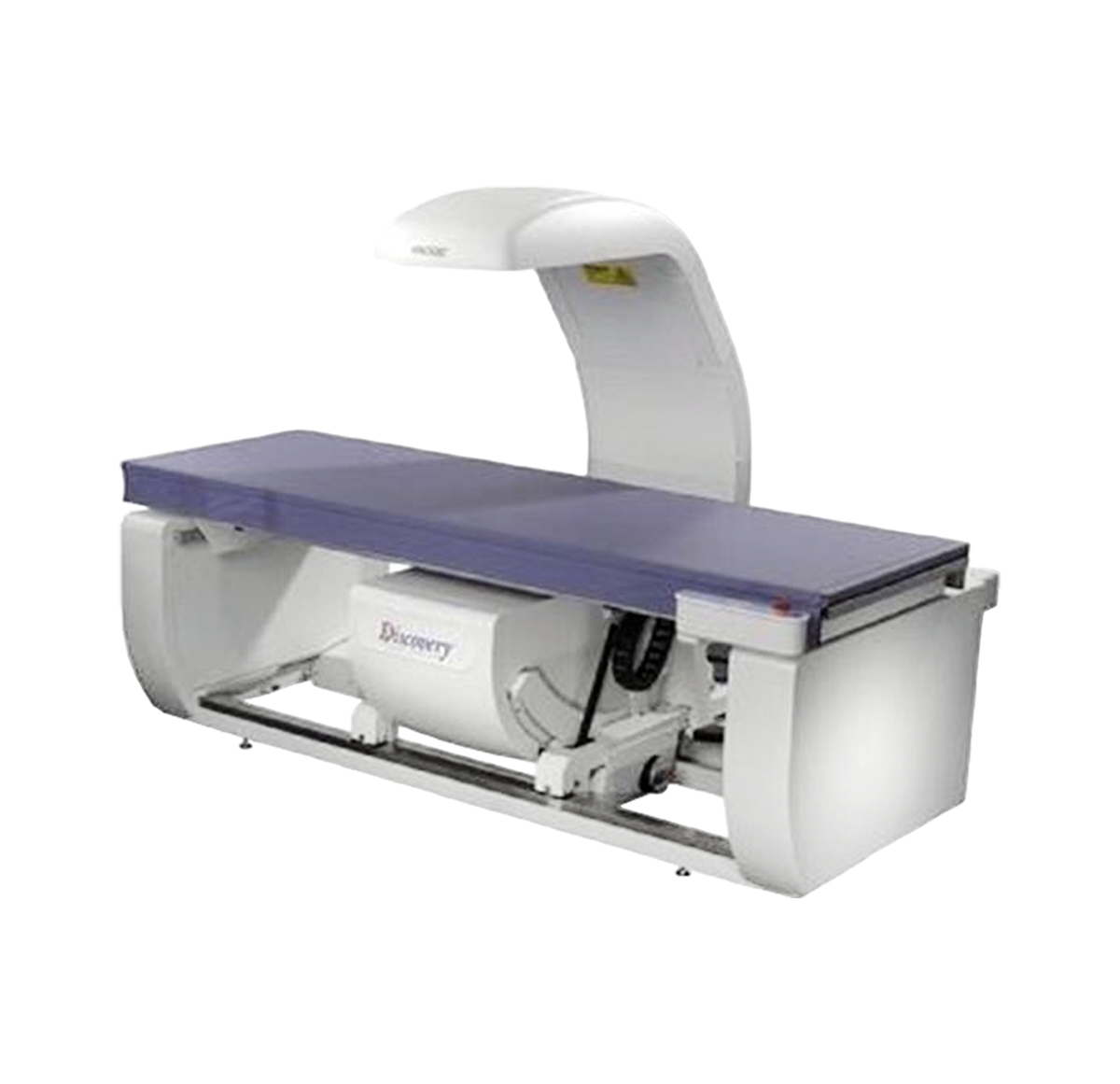 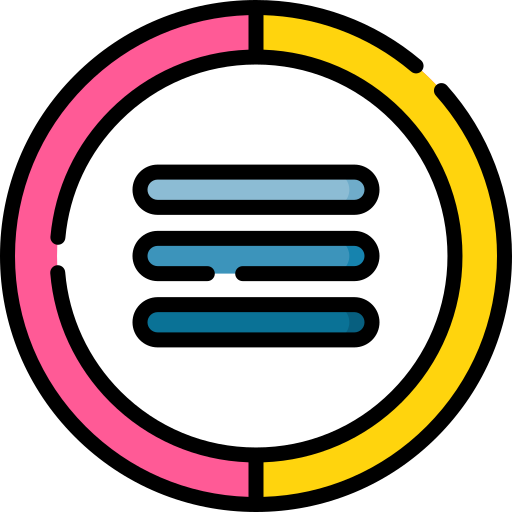 مقدمه
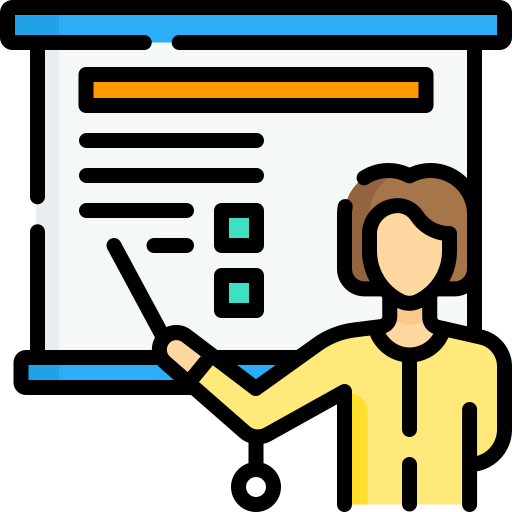 Different Types of Hologic DEXA System
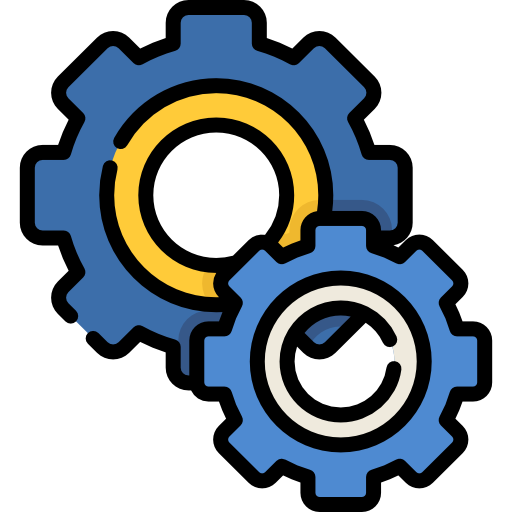 Discovery A
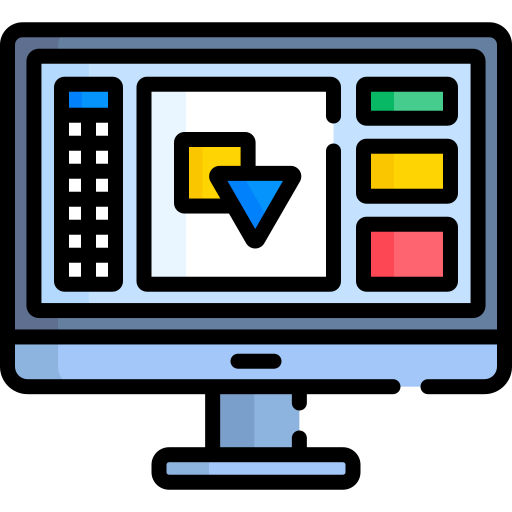 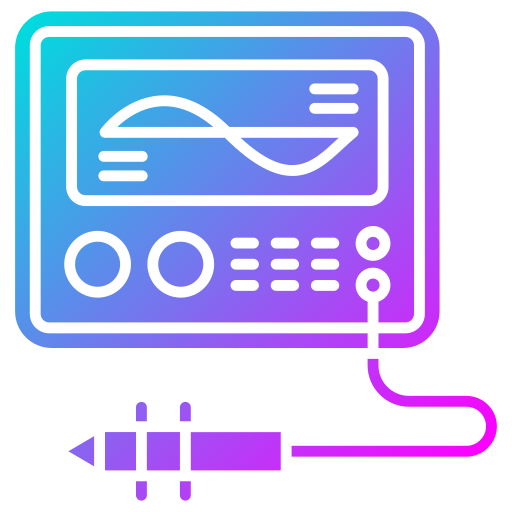 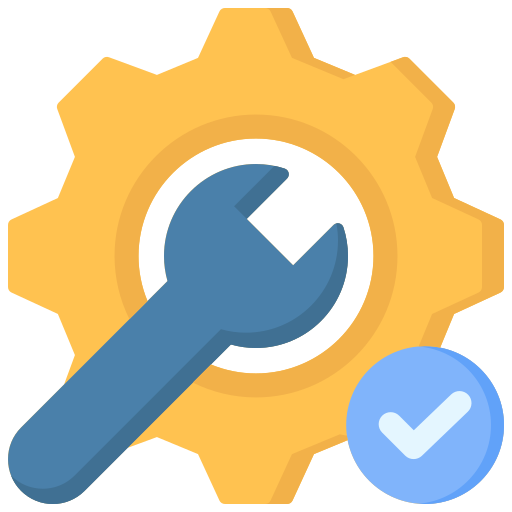 تولید این مدل از تراکم استخوان متوقف شده است.
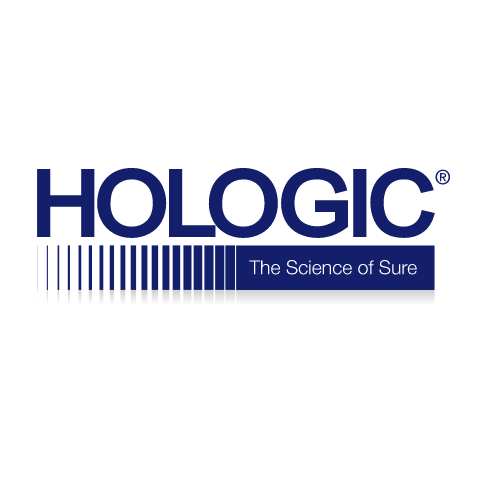 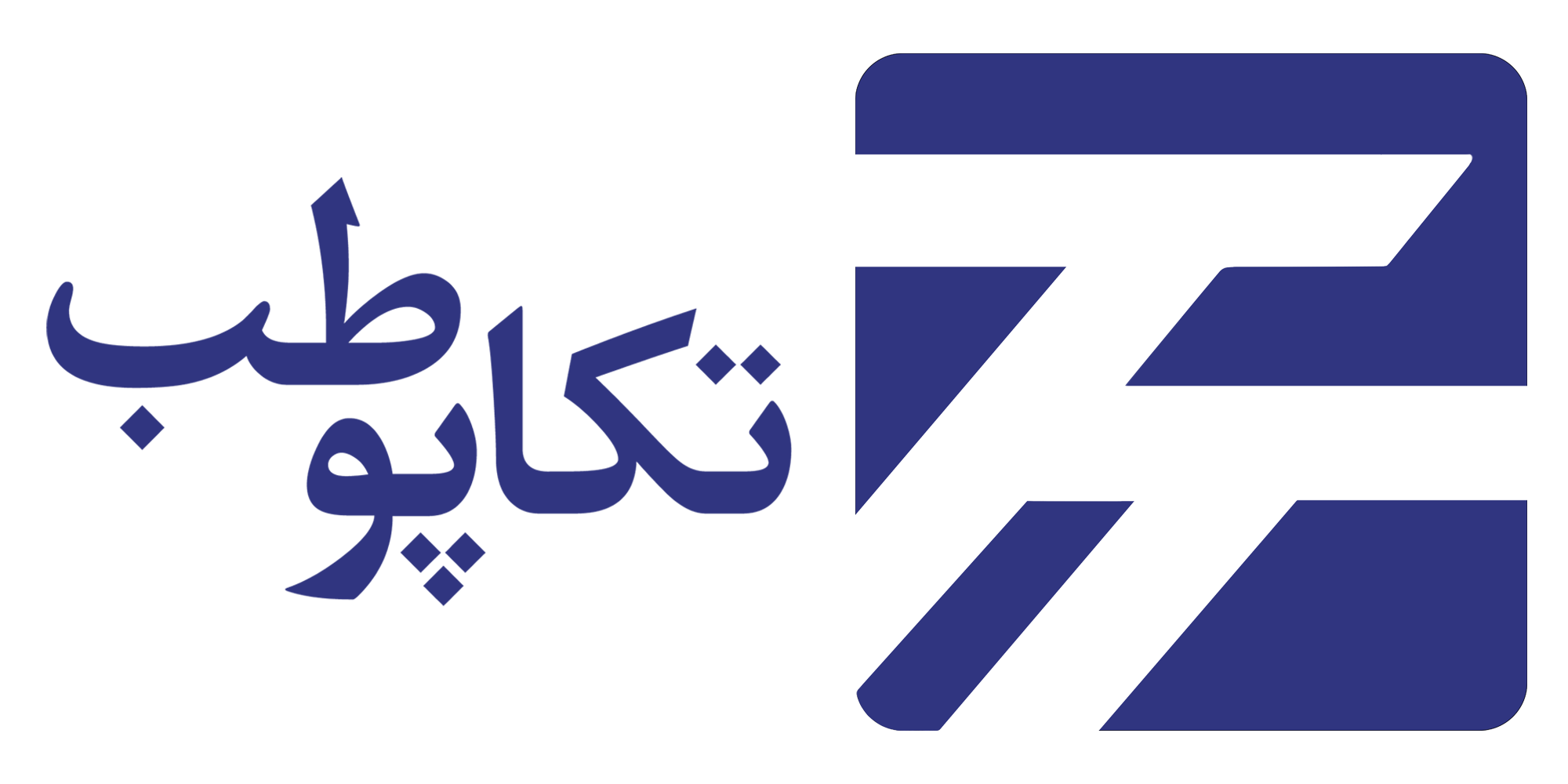 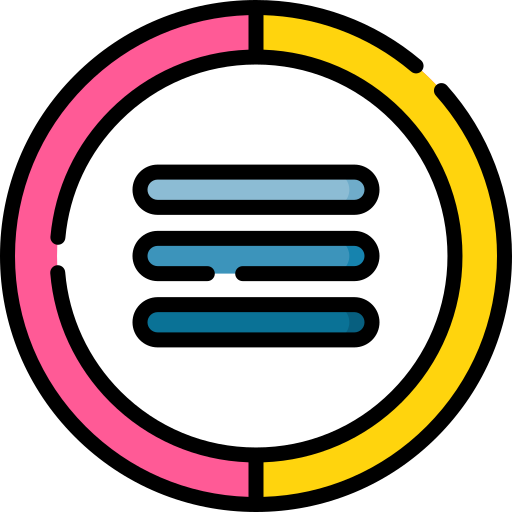 مقدمه
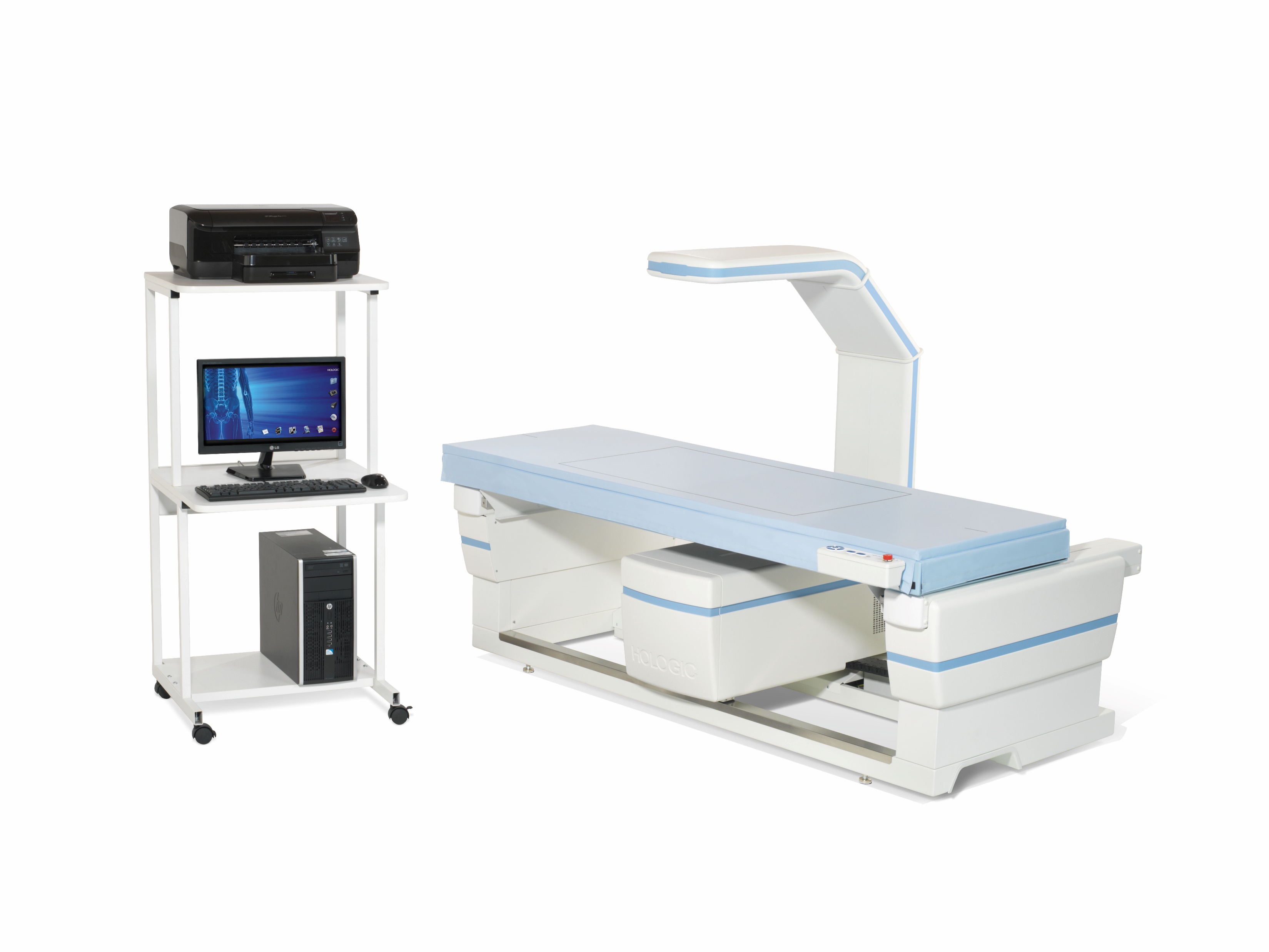 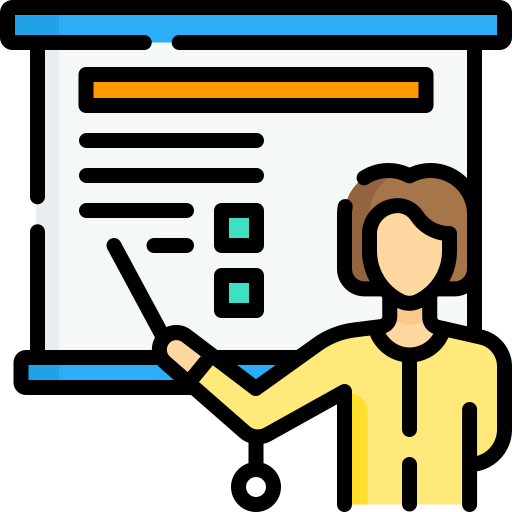 Different Types of Hologic DEXA System
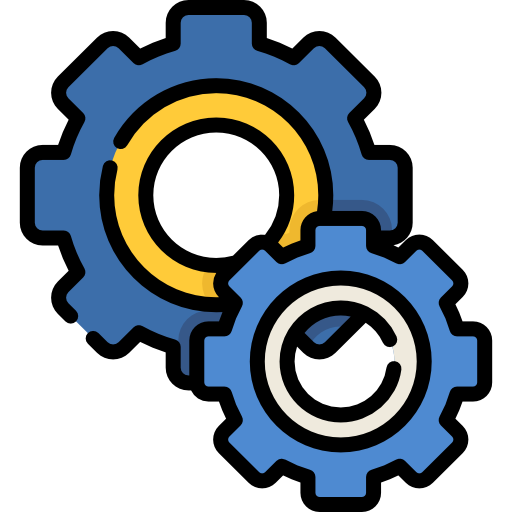 Horizon
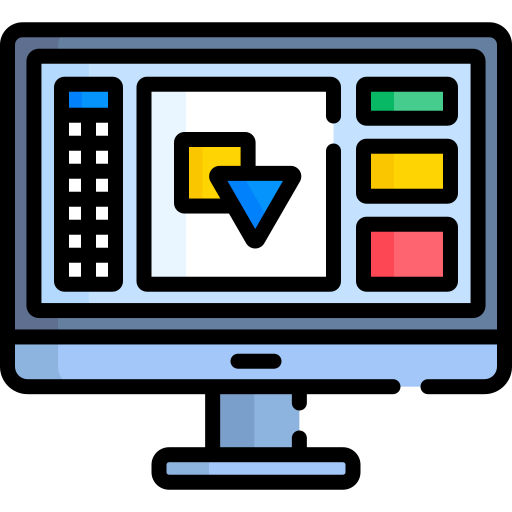 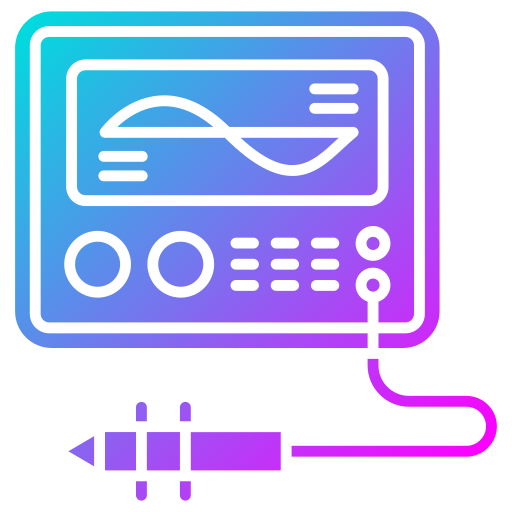 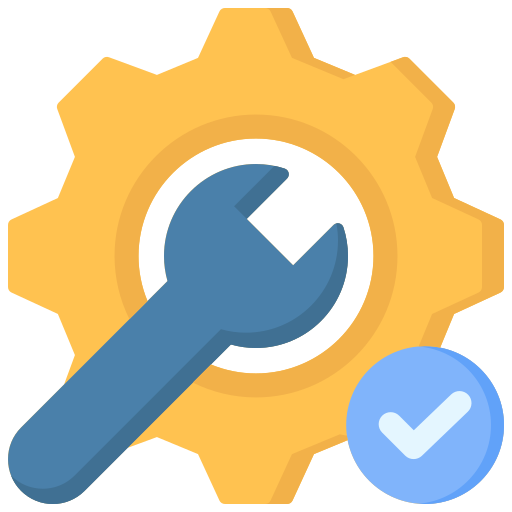 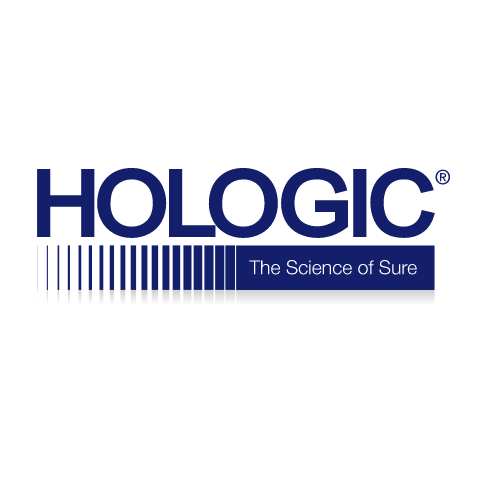 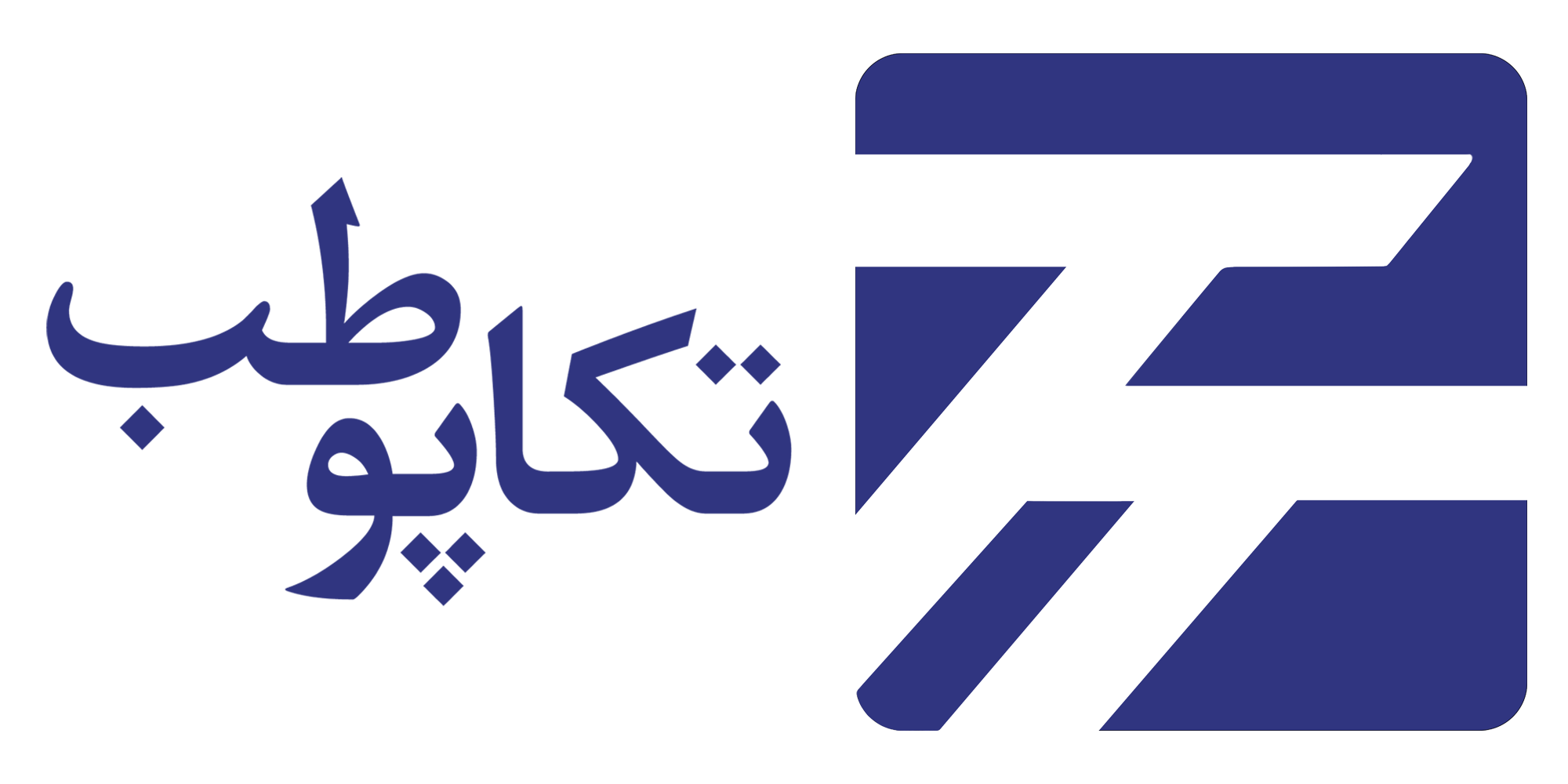 کنسول کاربری اپراتور
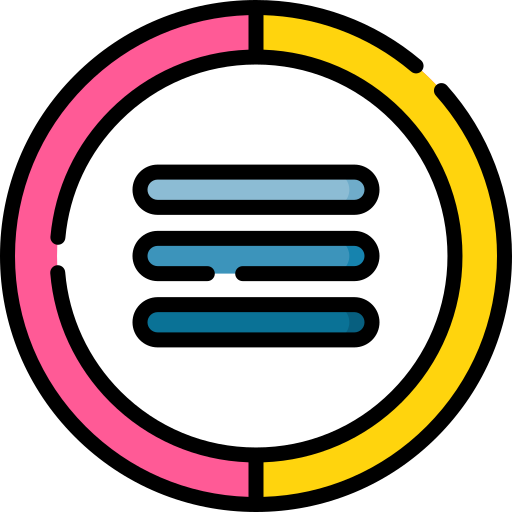 مقدمه
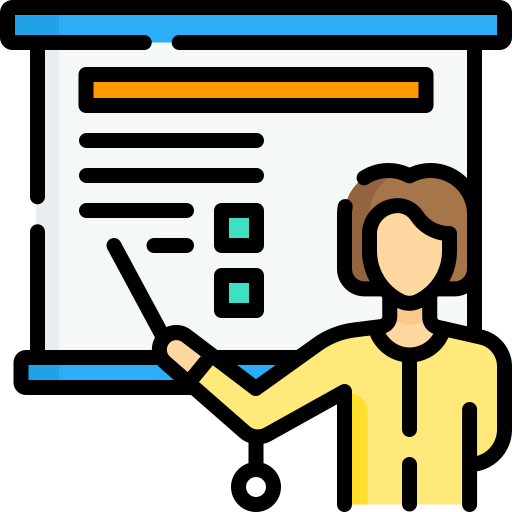 Different Types of Hologic DEXA System
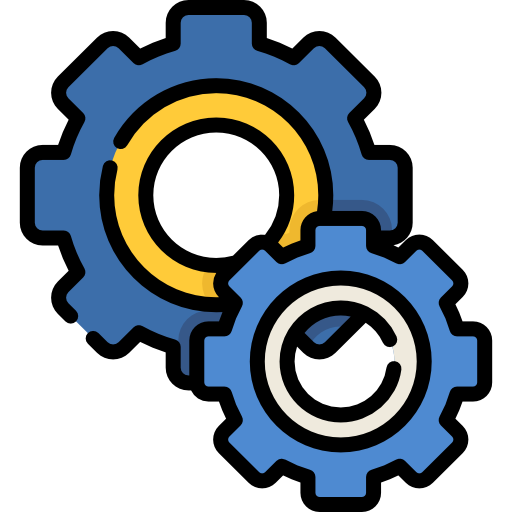 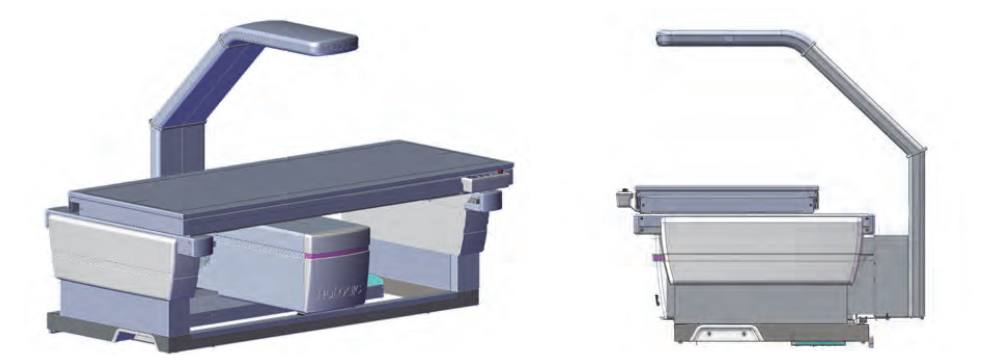 Horizon W/Wi  C/Ci
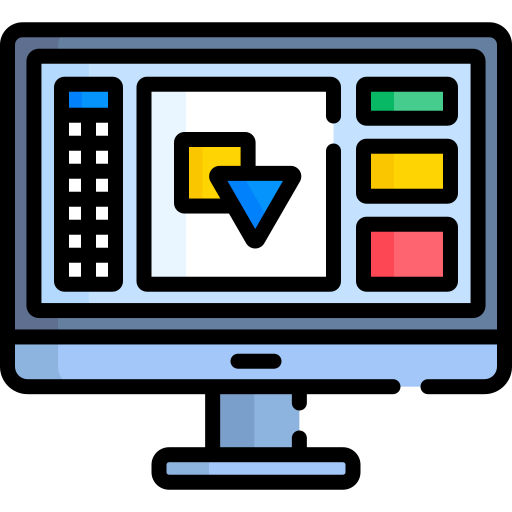 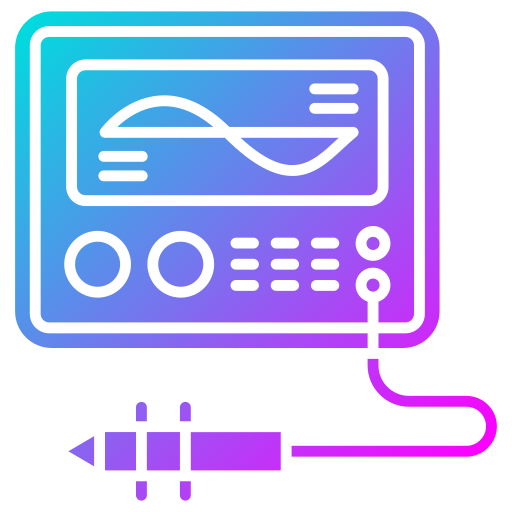 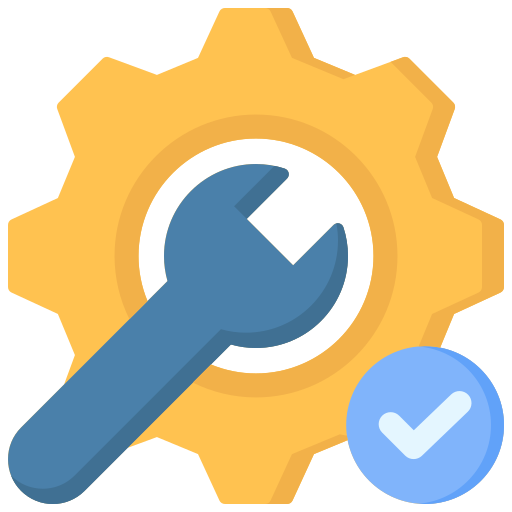 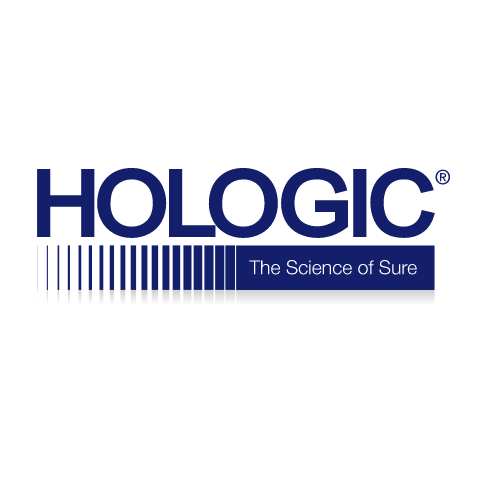 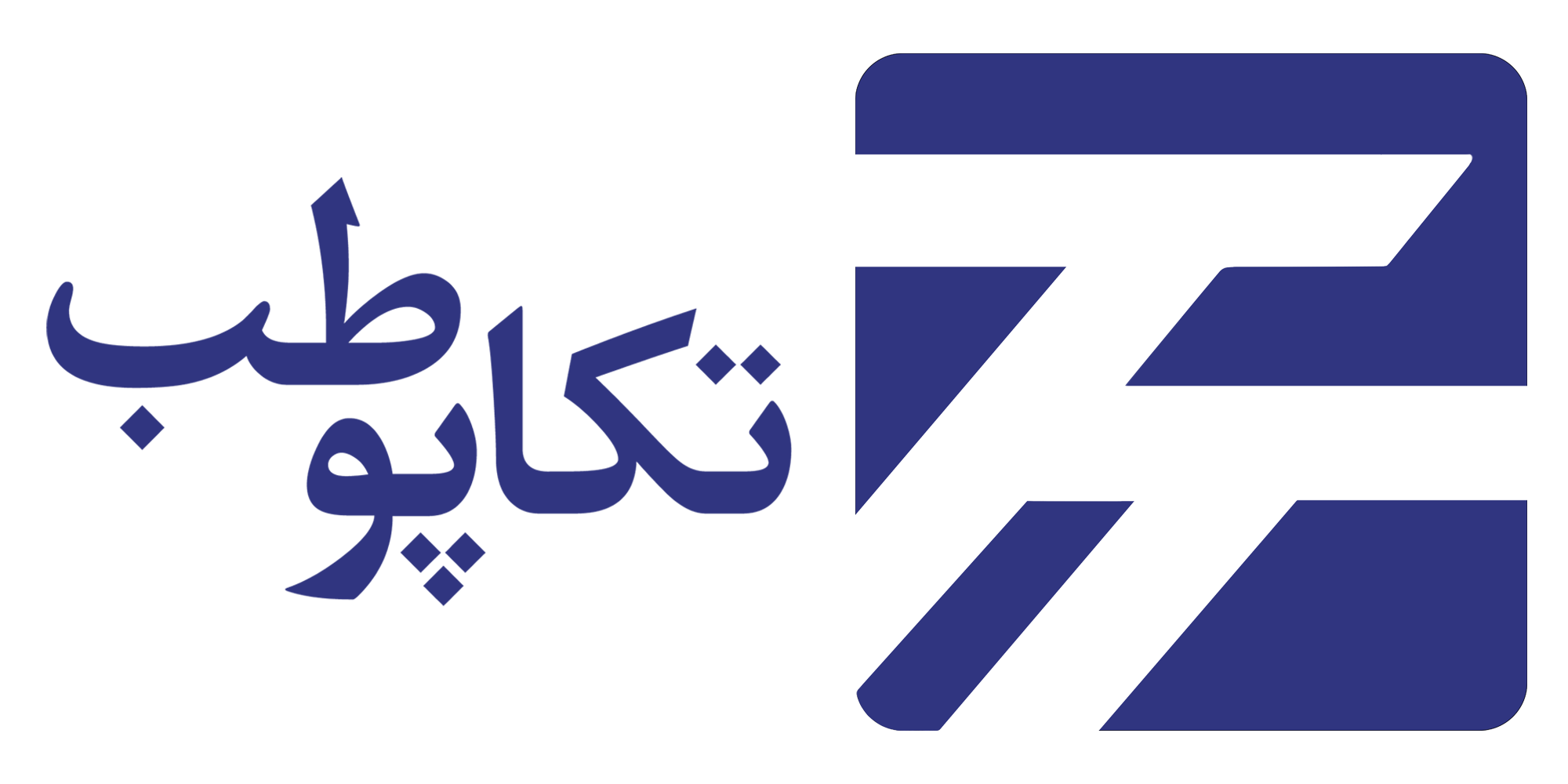 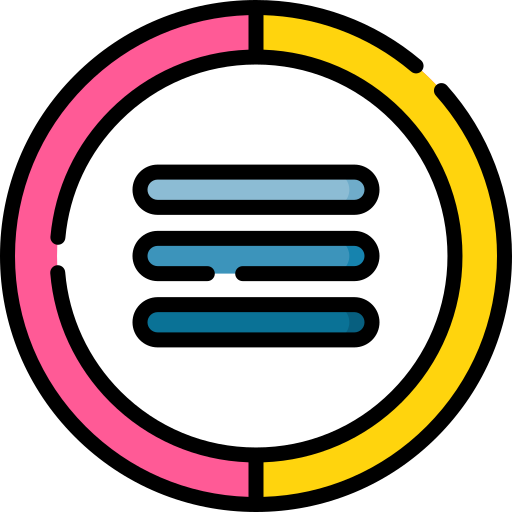 مقدمه
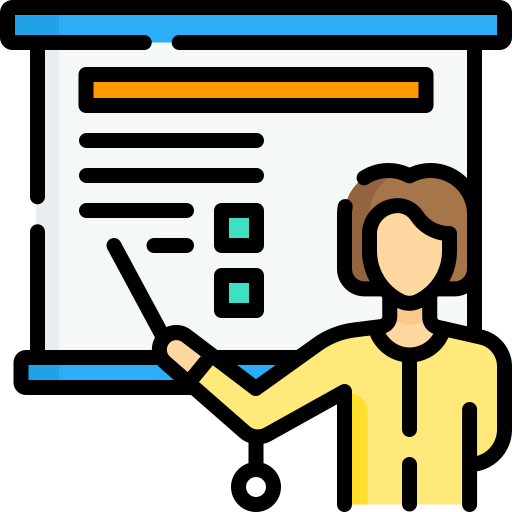 Different Types of Hologic DEXA System
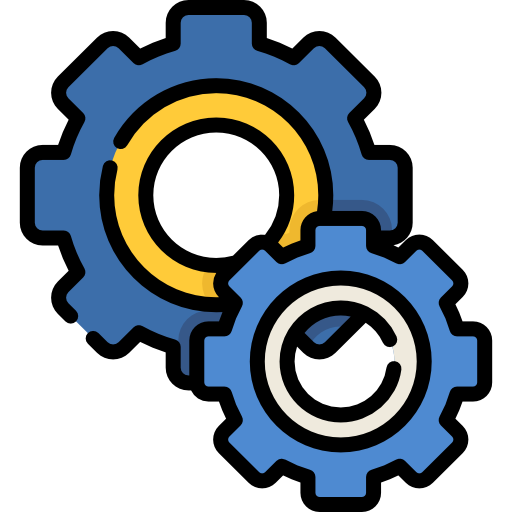 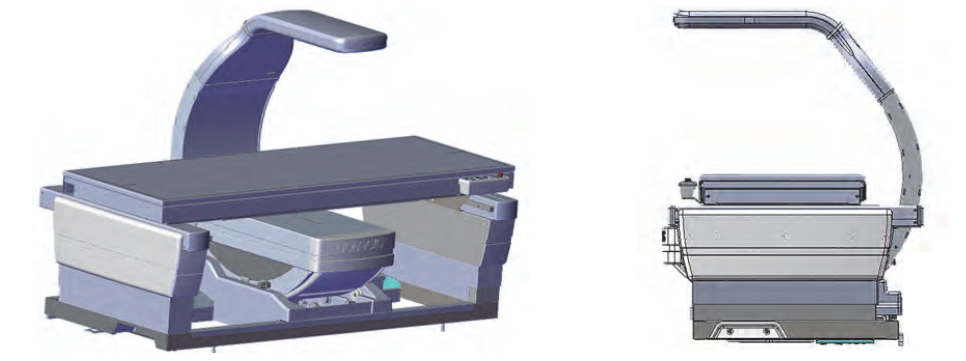 Horizon A
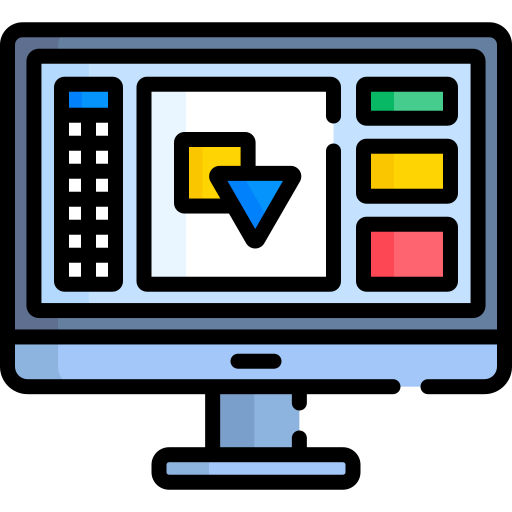 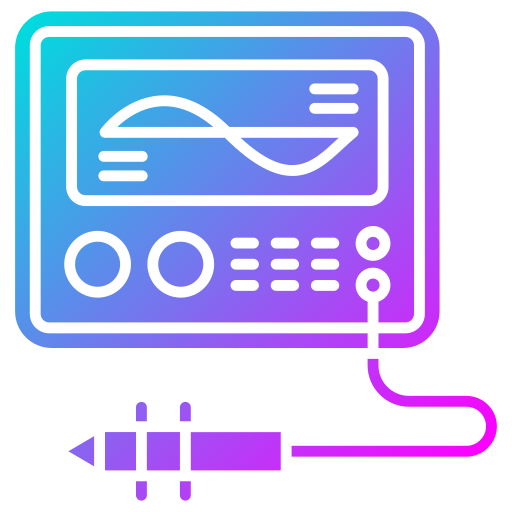 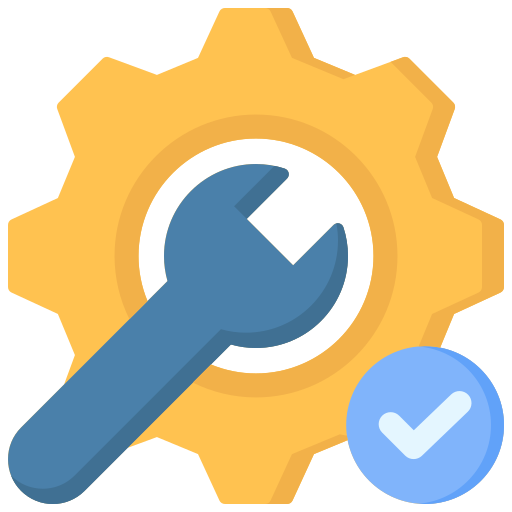 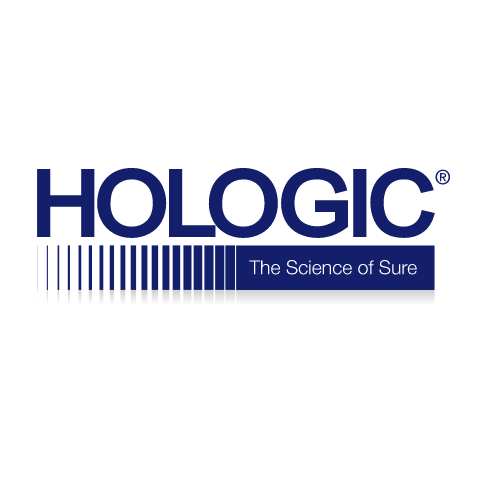 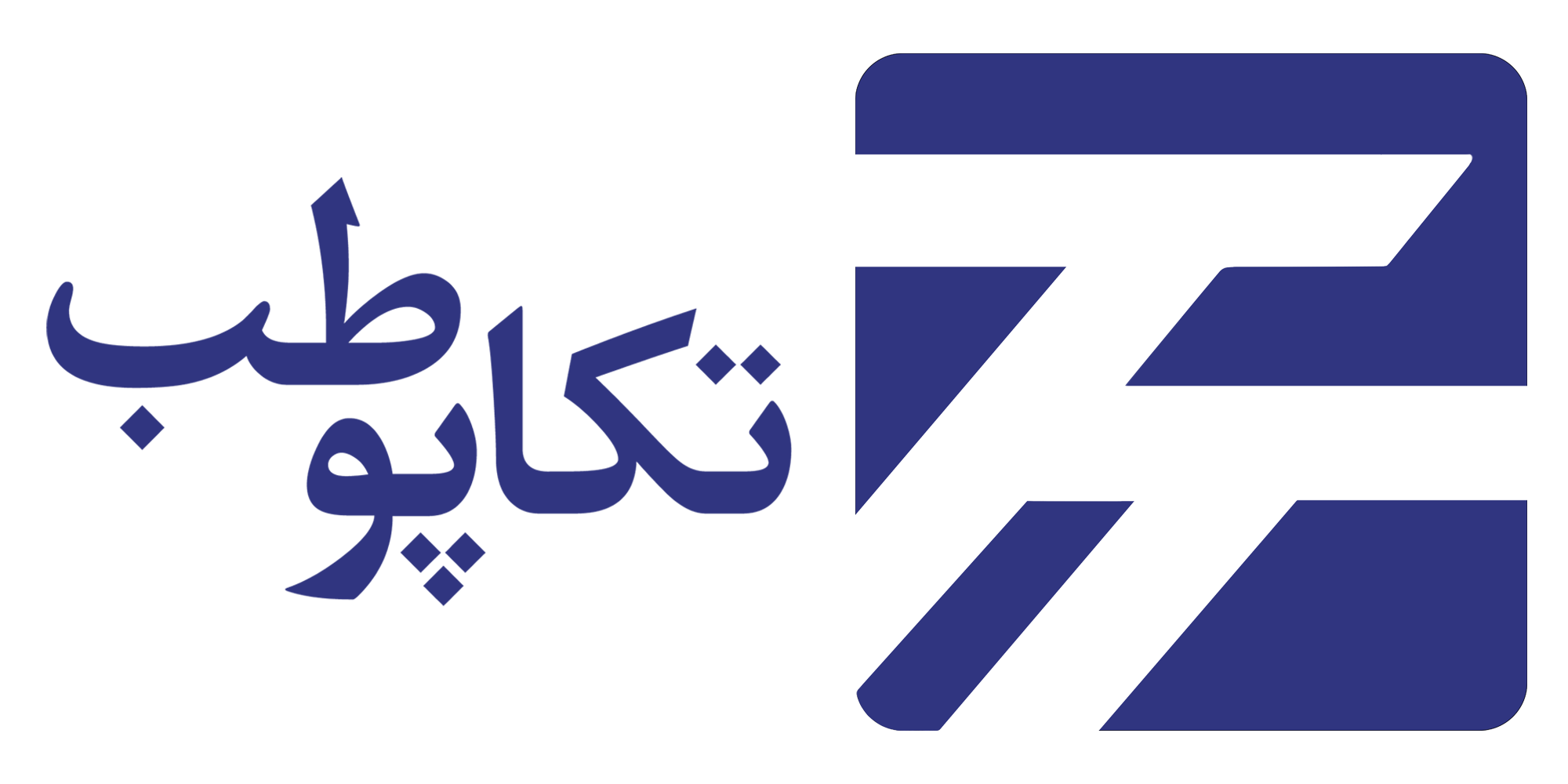 مقدمه
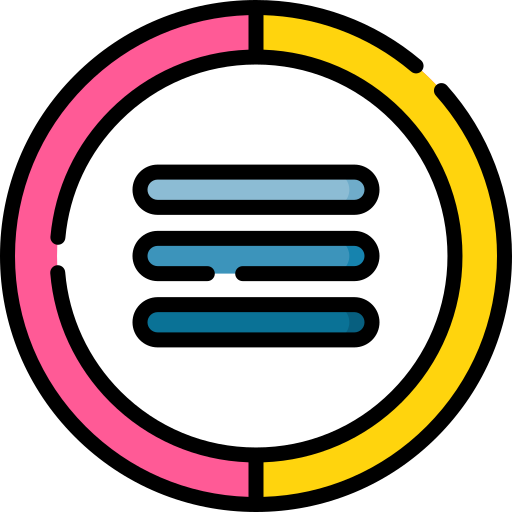 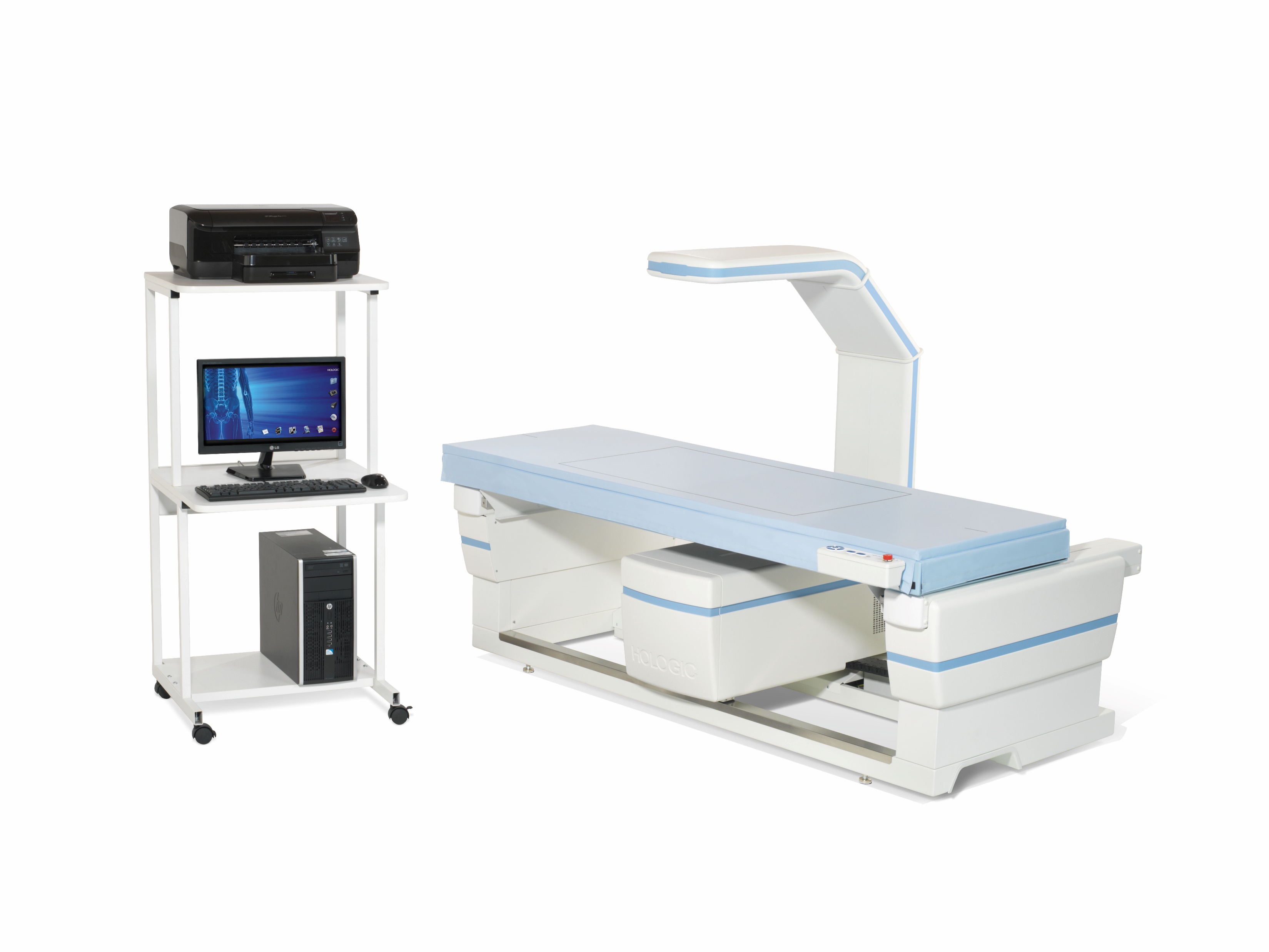 Detector
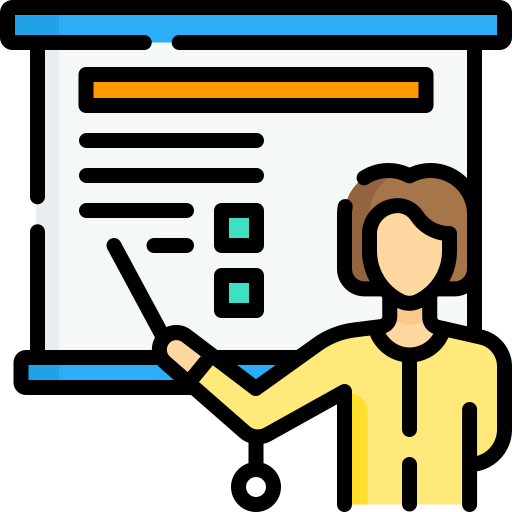 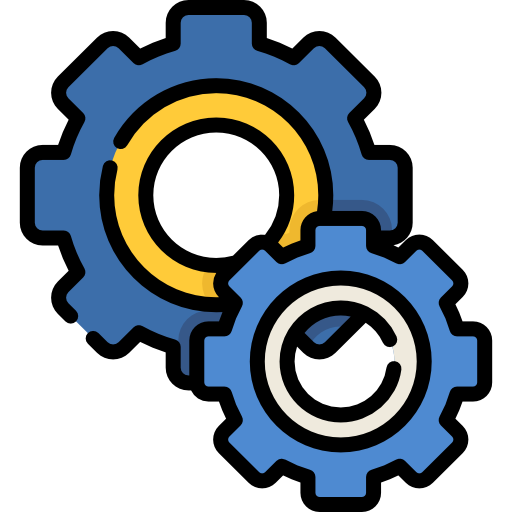 C-Arm
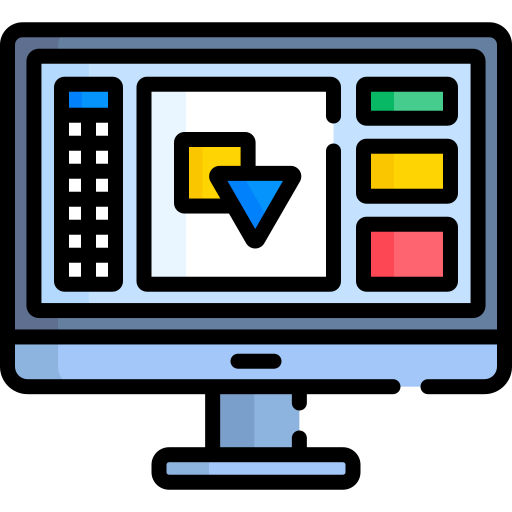 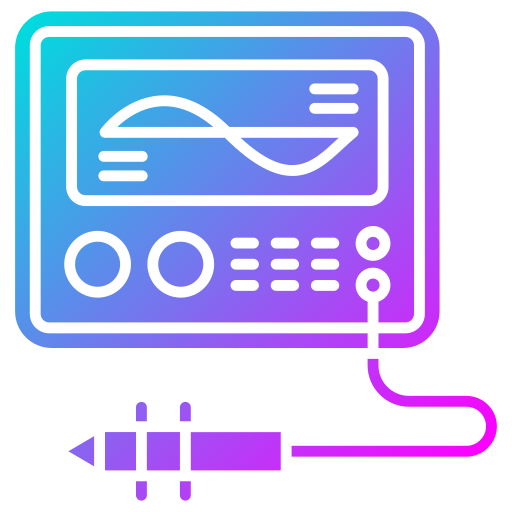 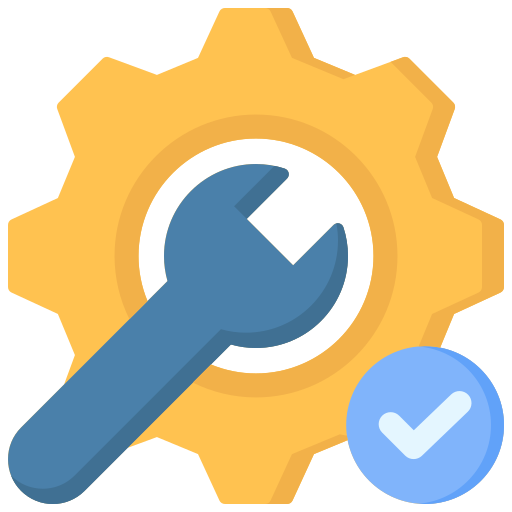 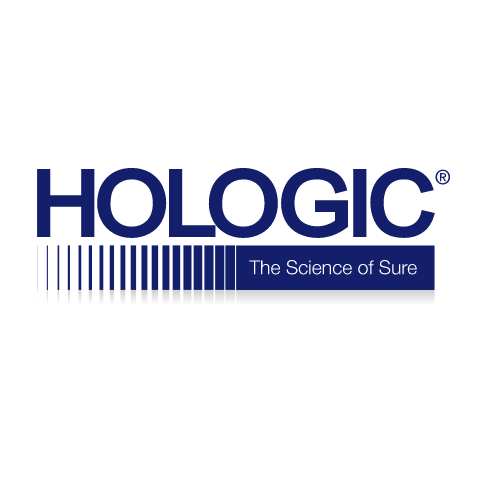 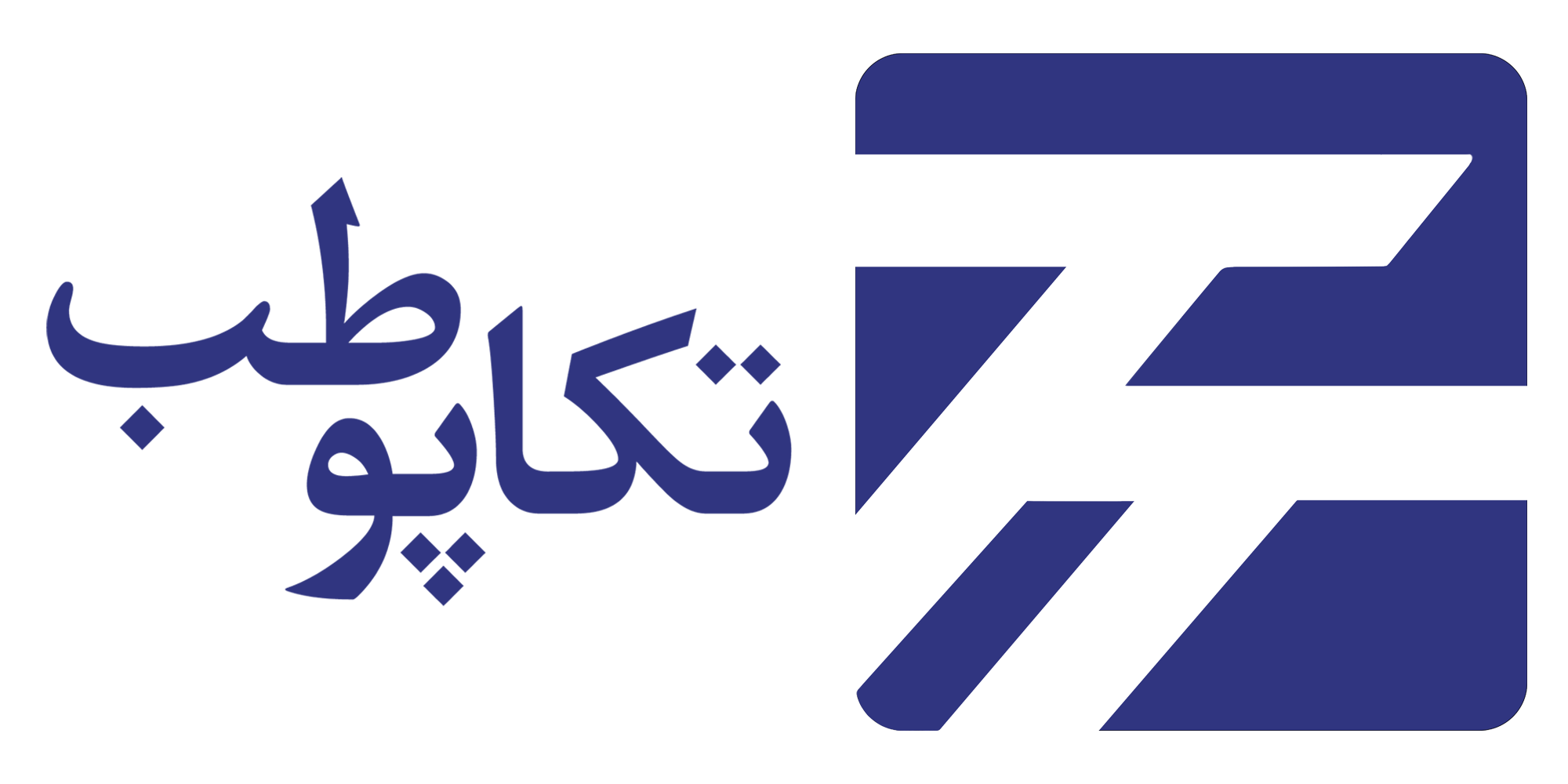 X-Ray Tube
Control Panel
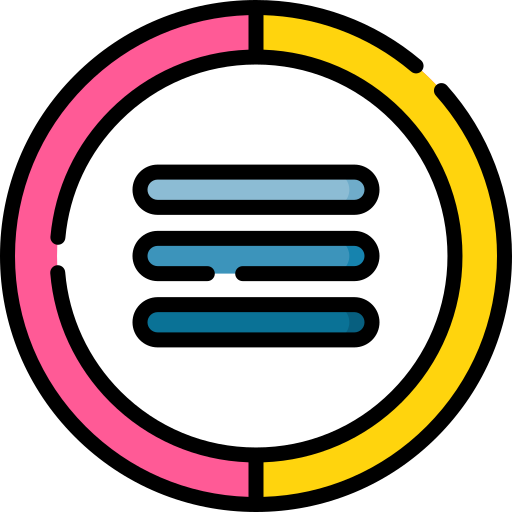 مقدمه
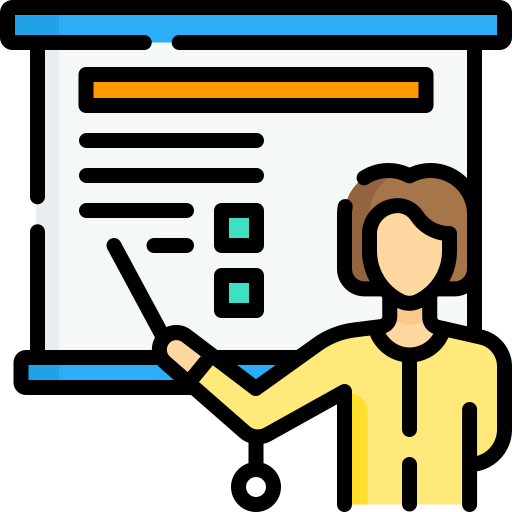 AR Direction
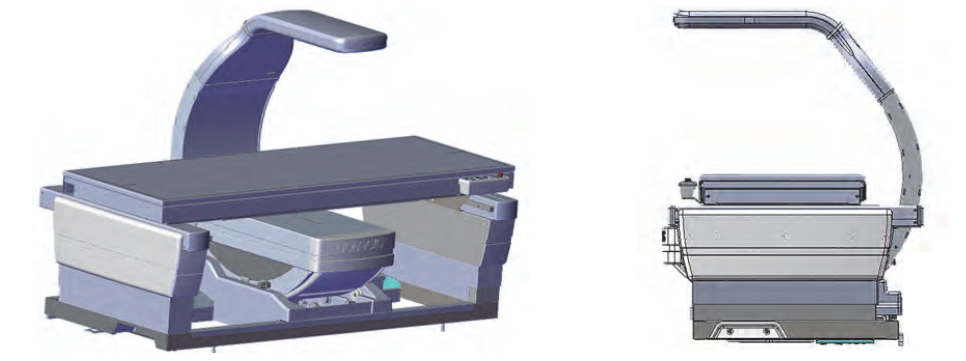 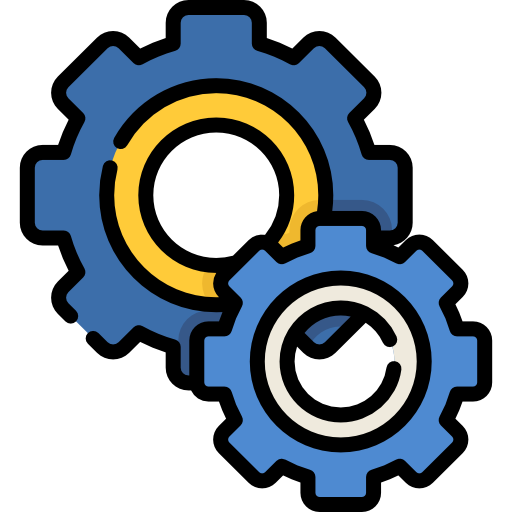 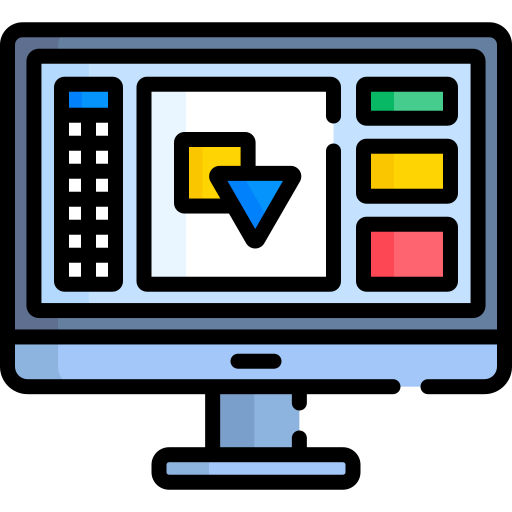 X Direction
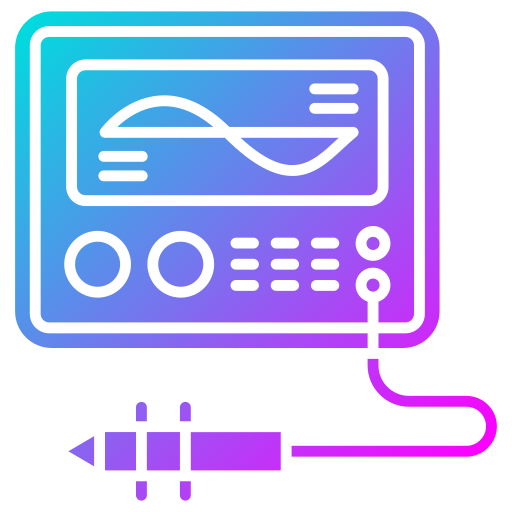 Z Direction
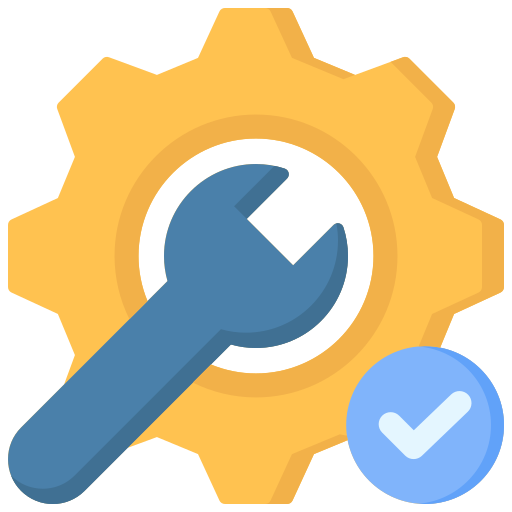 Y Direction
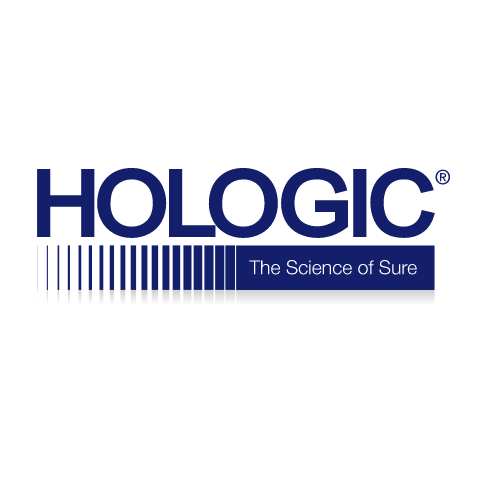 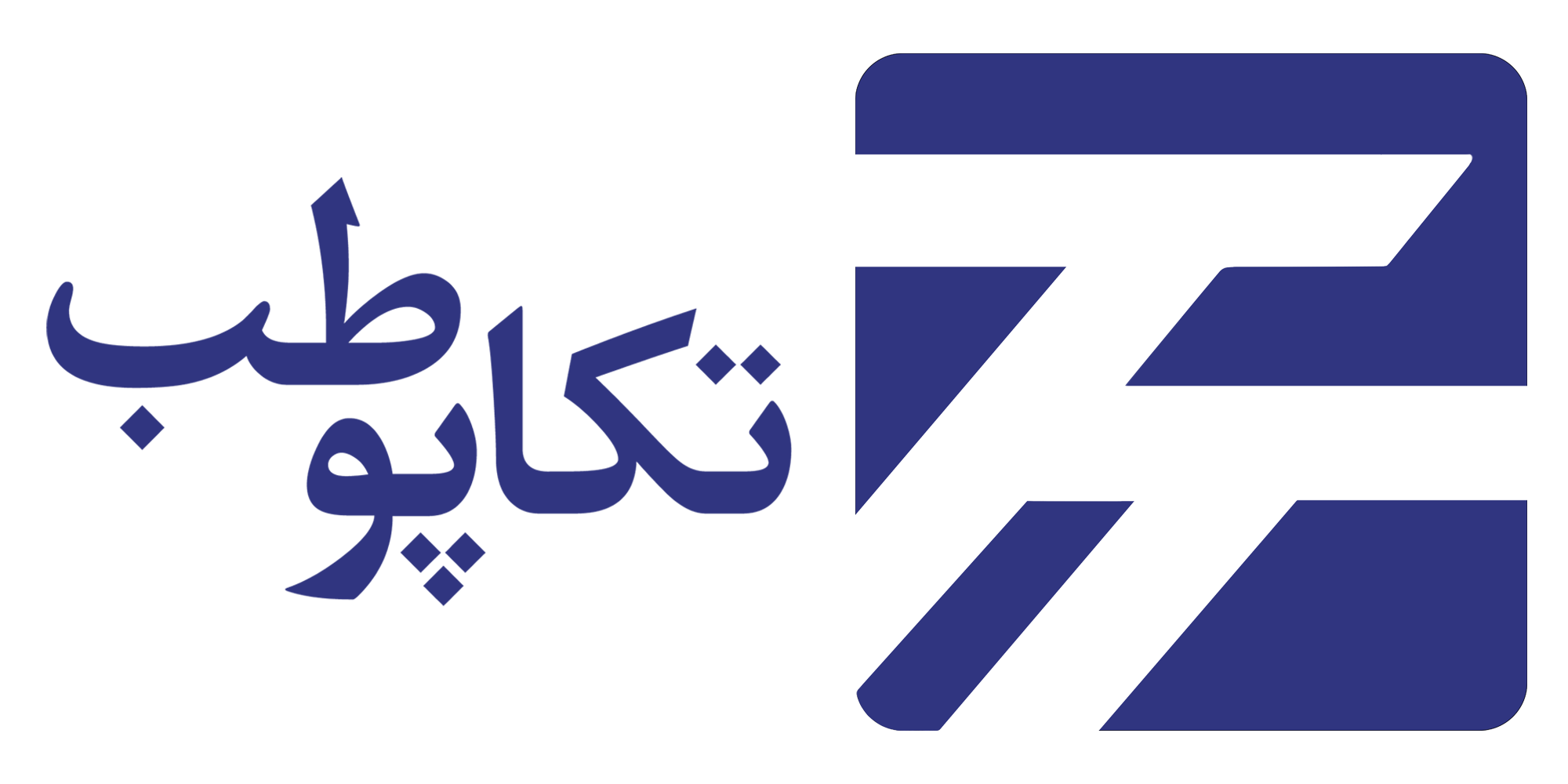 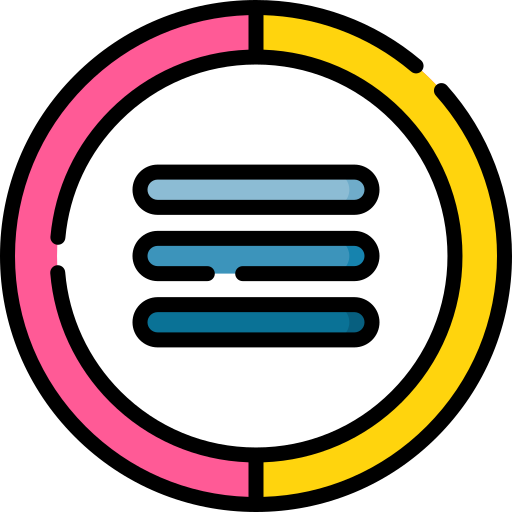 مقدمه
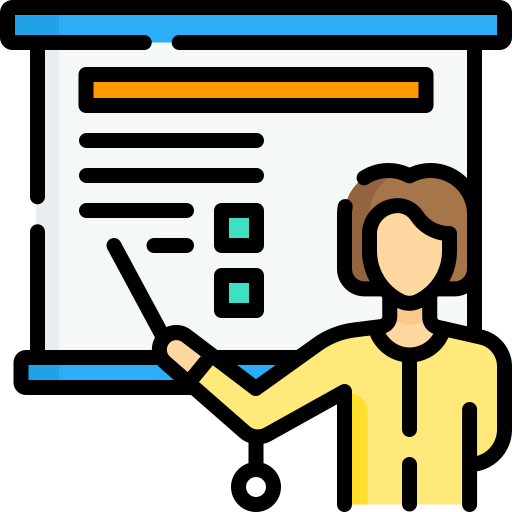 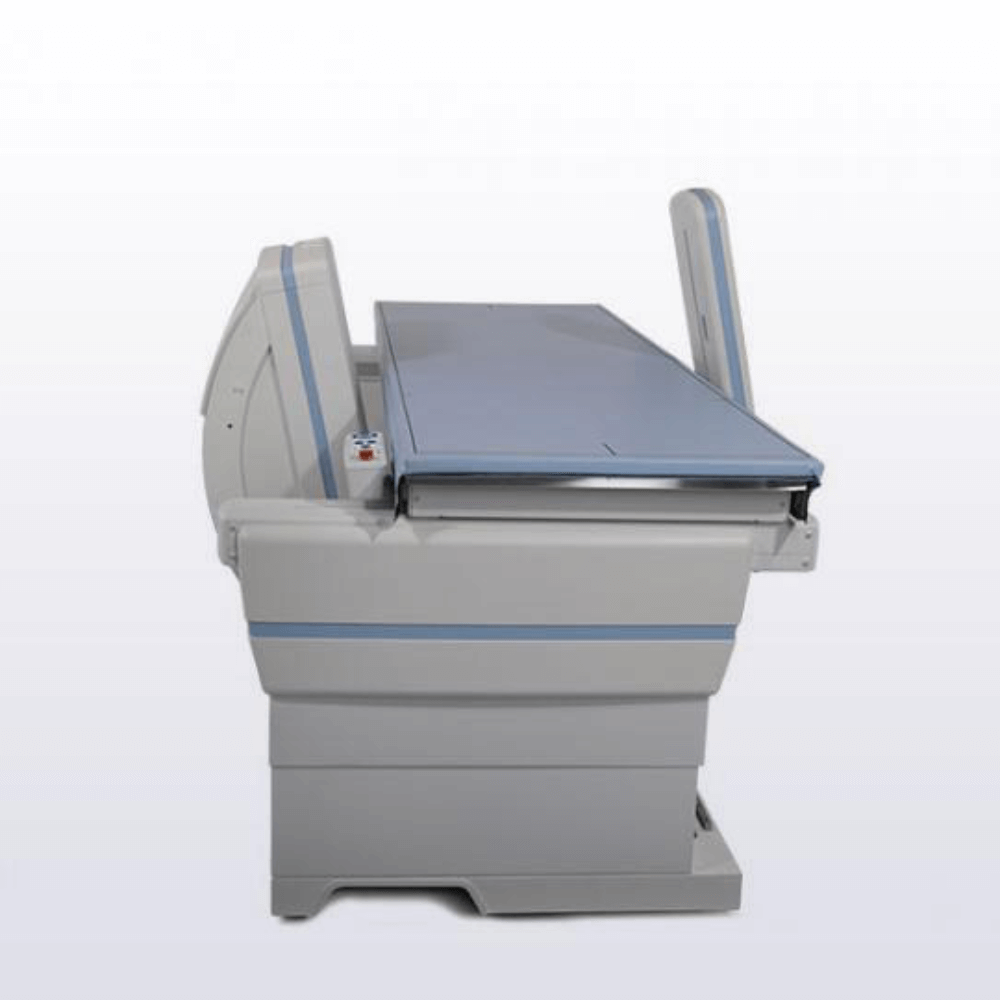 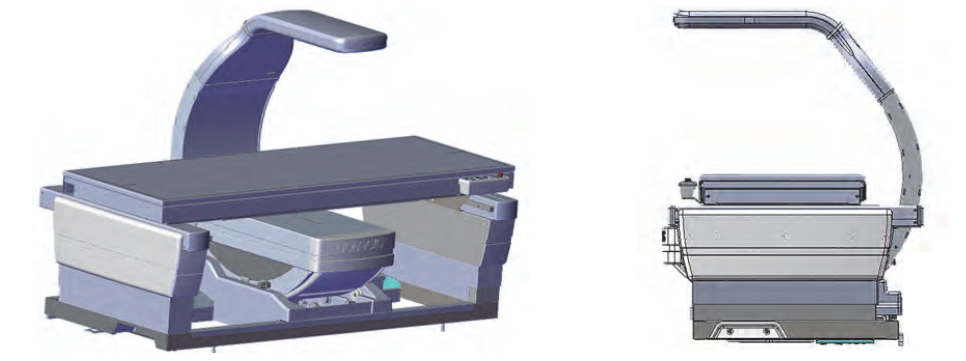 AR Direction
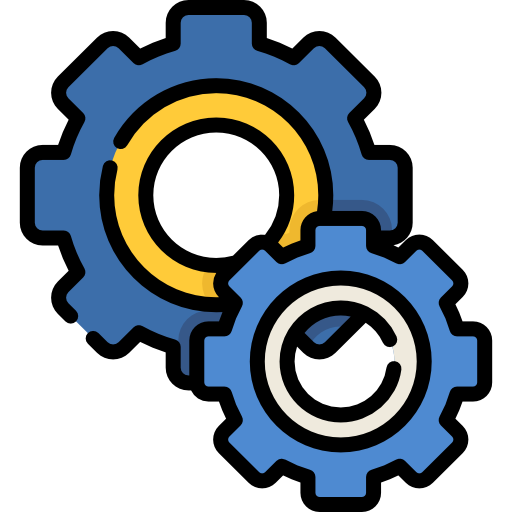 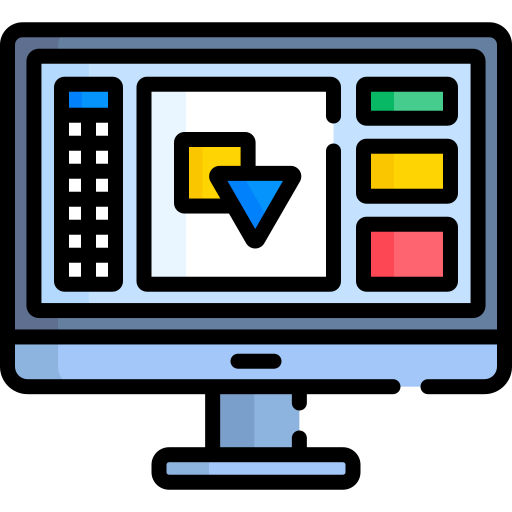 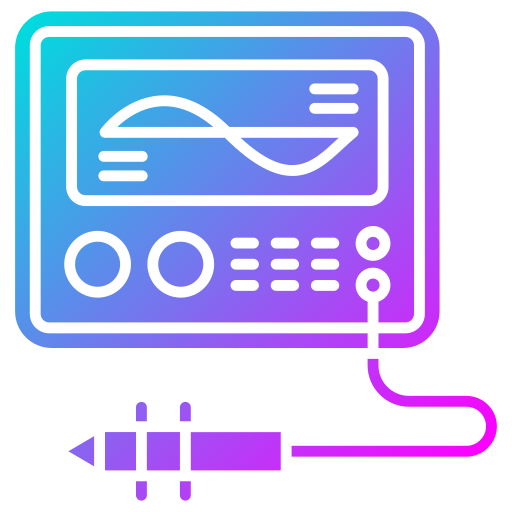 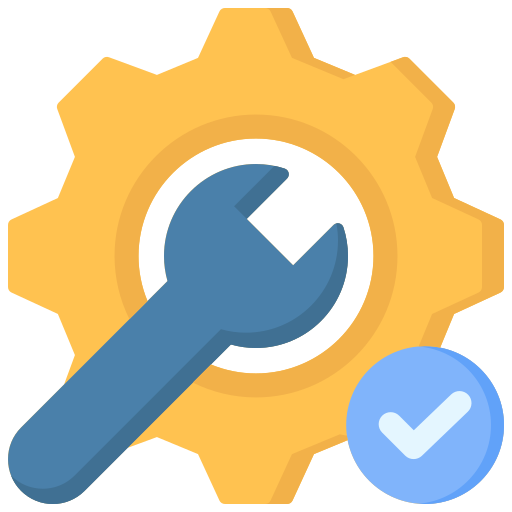 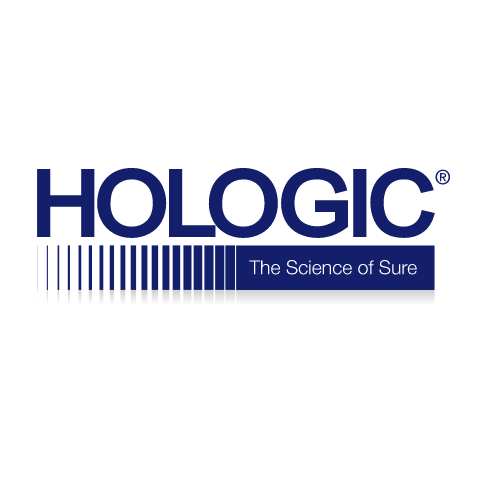 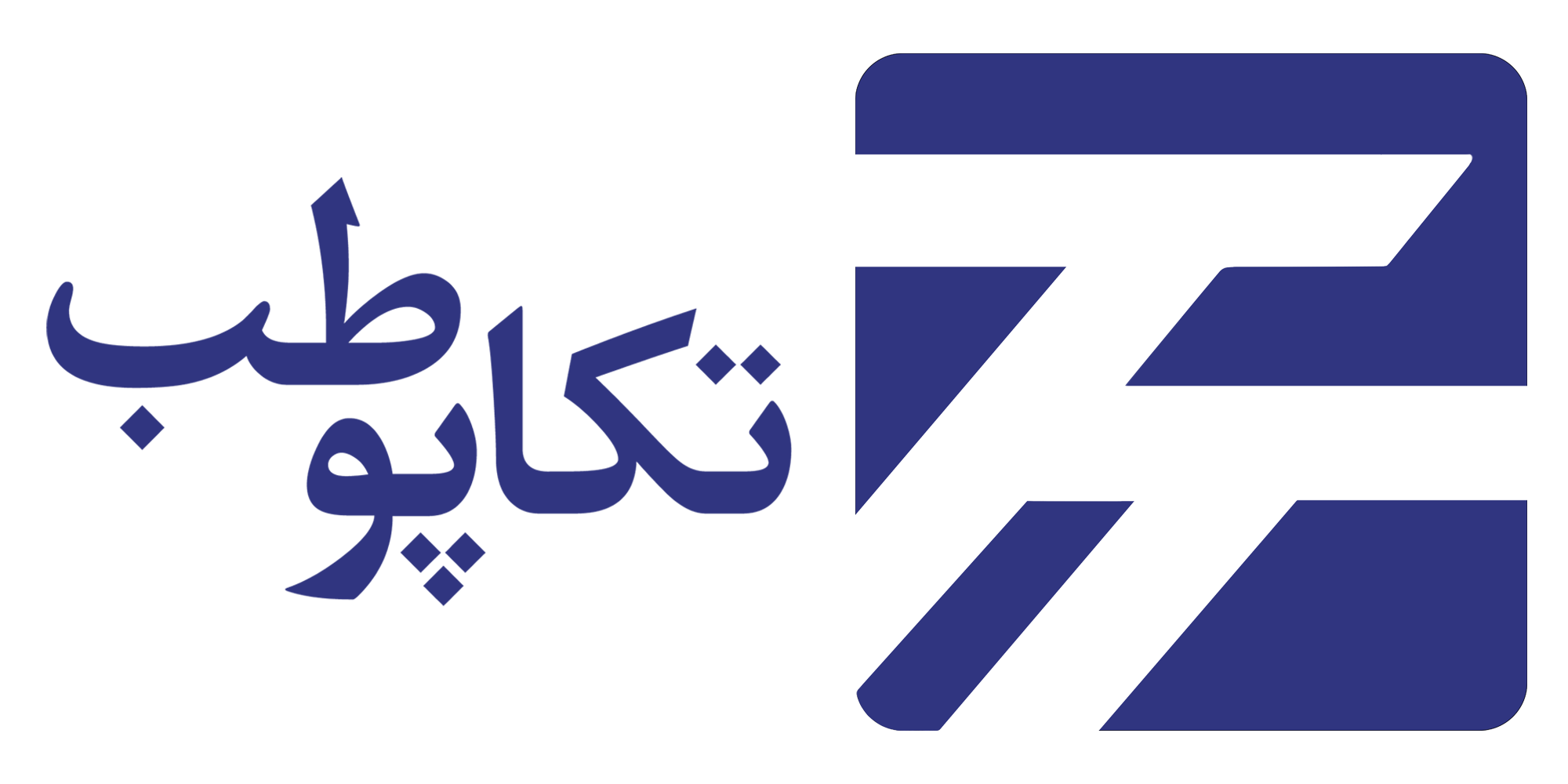 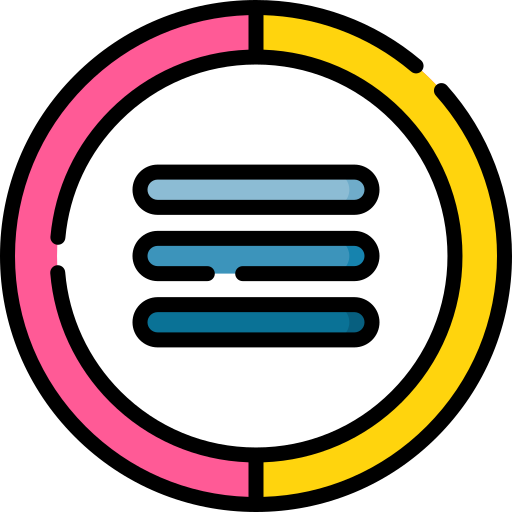 مقدمه
Control Panel
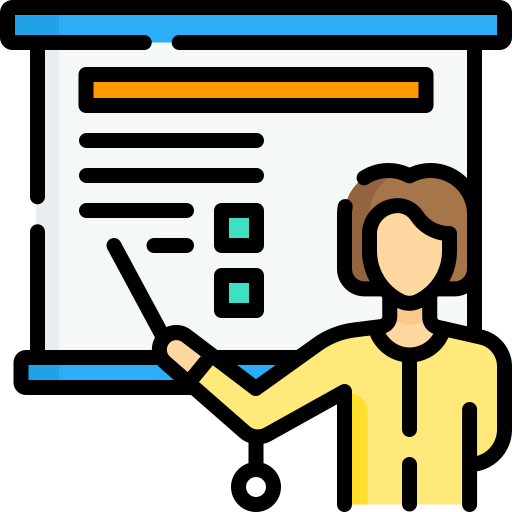 برای انجام اسکن های مختلف با BMD نیاز به تعیین موقعیت بیمار بر روی تخت می باشد لذا برای انجام این کار می توان از کنترل پنل دستگاه استفاده کرد. این قطعه می تواند موارد زیر کنترل کند.

Arm Right : حرکت بازو به سمت راست
Arm Left : حرکت بازو به سمت چپ
Table In: حرکت تخت به داخل
Table Out: حرکت تخت به بیرون
Centre: بازو و تخت را به نقطه مرجع خود منتقل می کند Laser
: استفاده از لیزر برای تعیین محل مورد اسکن
Patient On/Off: از این دکمه برای کمک به بیمار به منظور دراز کشیدن بر روی تخت استفاده می شود. با زدن این دکمه بازو به نقطه پایان سمت چپ خود حرکت کرده و تخت به سمت بیرون حرکت خواهد کرد.
Emergency Stop: دکمه قطع موارد اضطراری
X-Ray On/Off: چراغ روشن و خاموش بودن اشعه
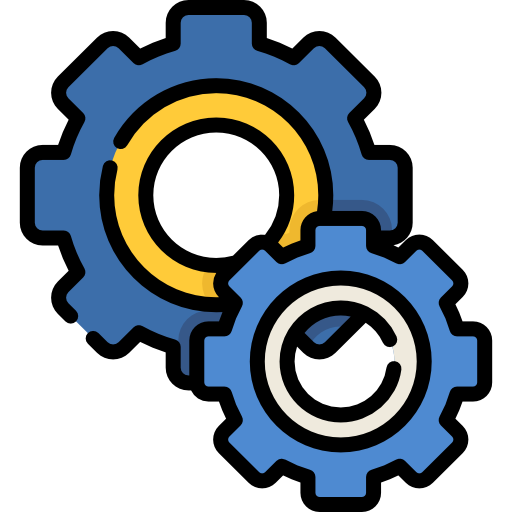 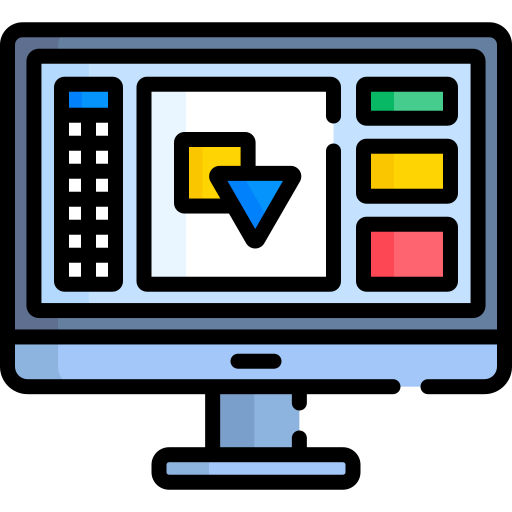 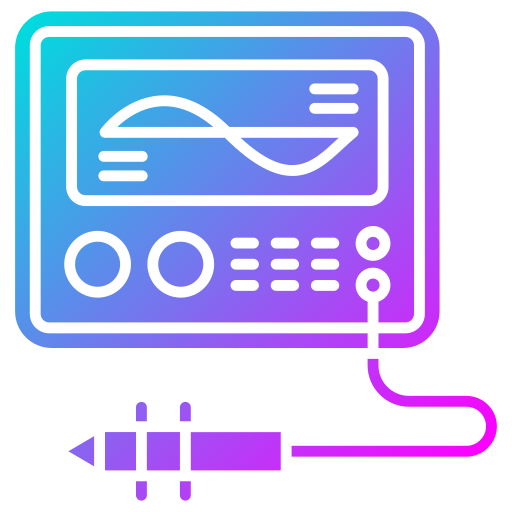 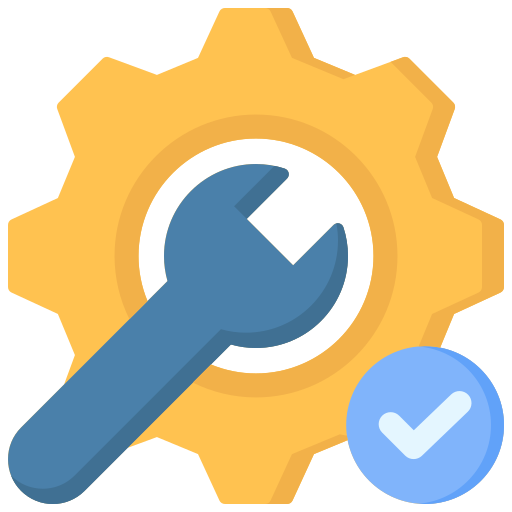 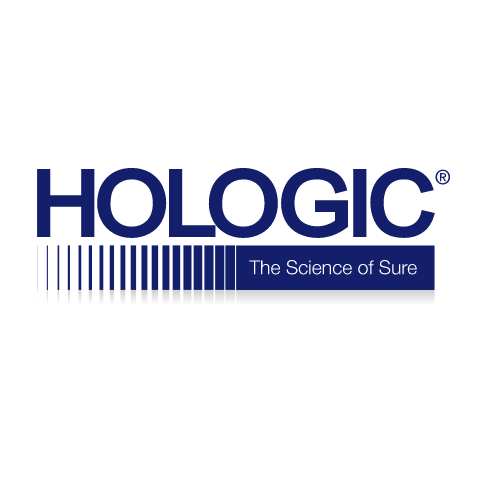 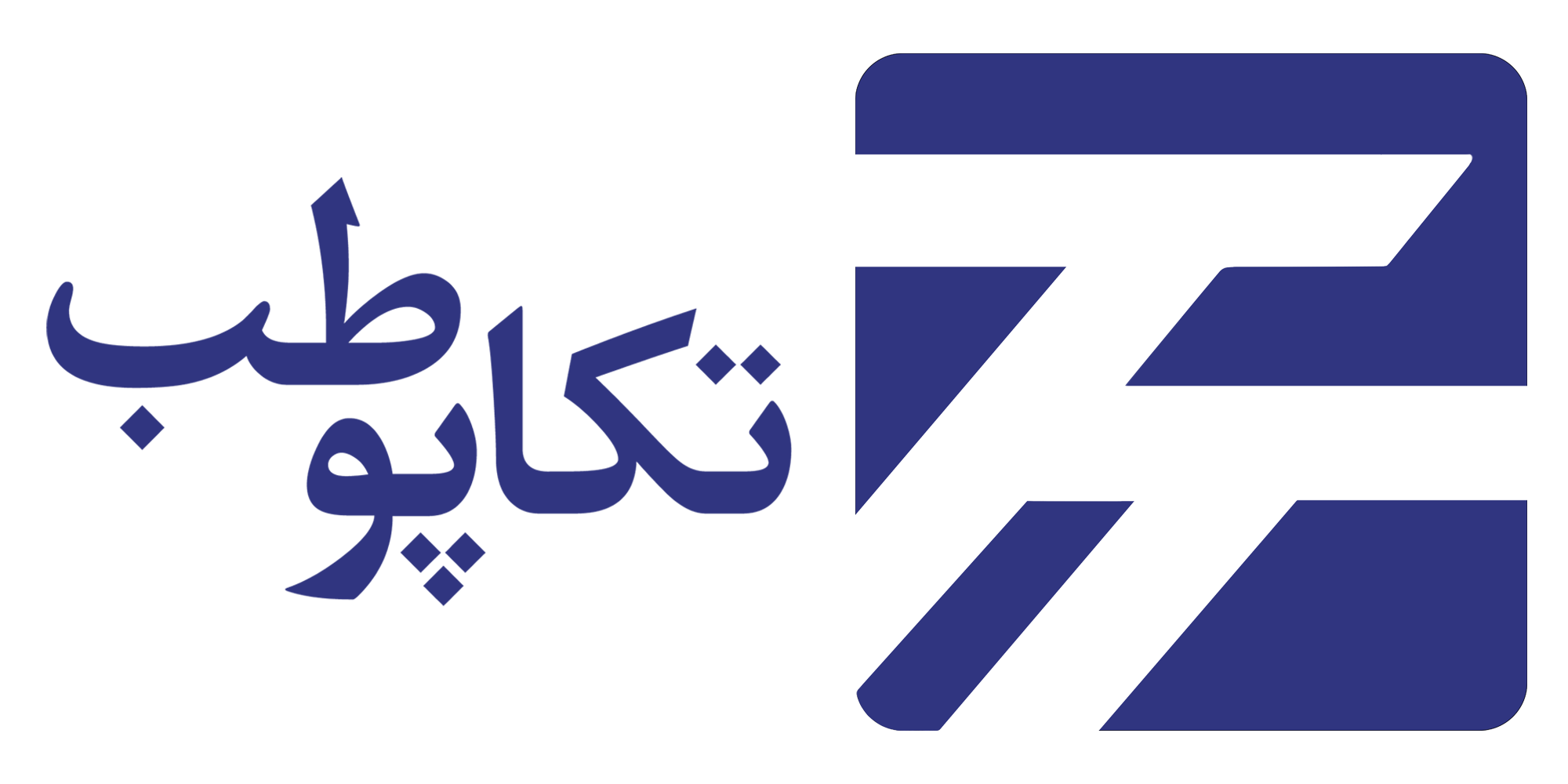 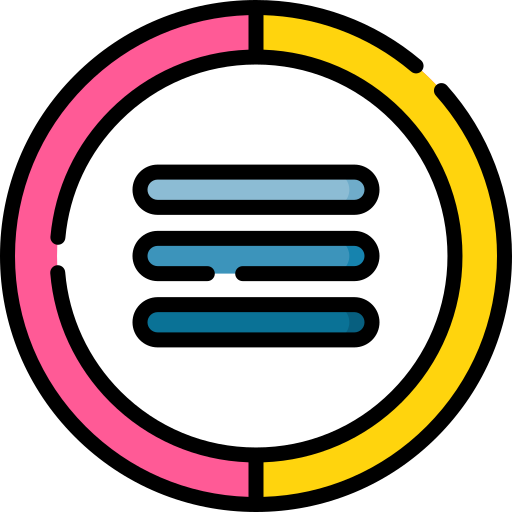 مقدمه
Control Panel
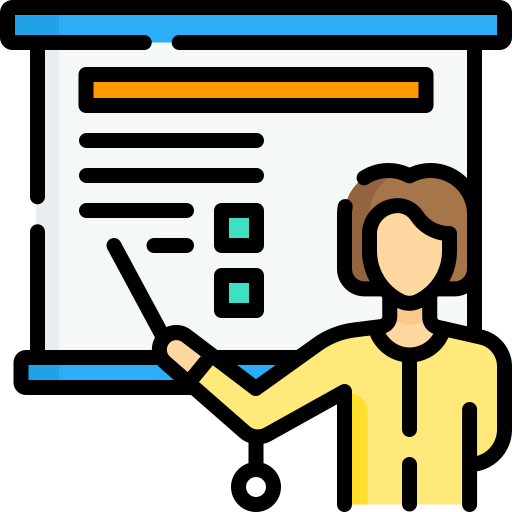 برای انجام اسکن های مختلف با BMD نیاز به تعیین موقعیت بیمار بر روی تخت می باشد لذا برای انجام این کار می توان از کنترل پنل دستگاه استفاده کرد. این قطعه می تواند موارد زیر کنترل کند.

Table Lift :برای تعیین ارتفاع تخت
Lateral Enable : برای چرخش بازو

دو دکمه بالا تنها برای دستگاه های A استفاده می شود و برای دیگر انواع دستگاه ها کنترل پنل فاقد این دکمه ها خواهد بود.
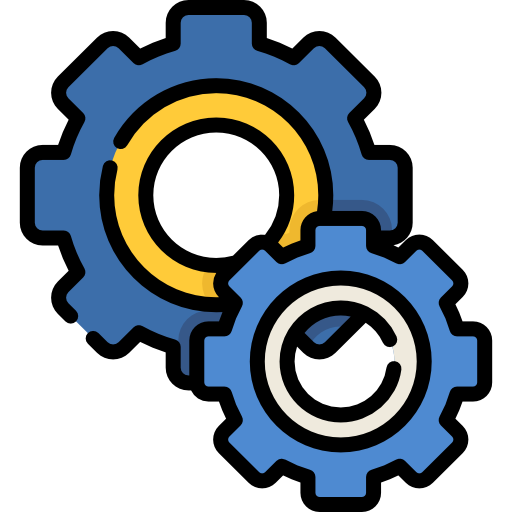 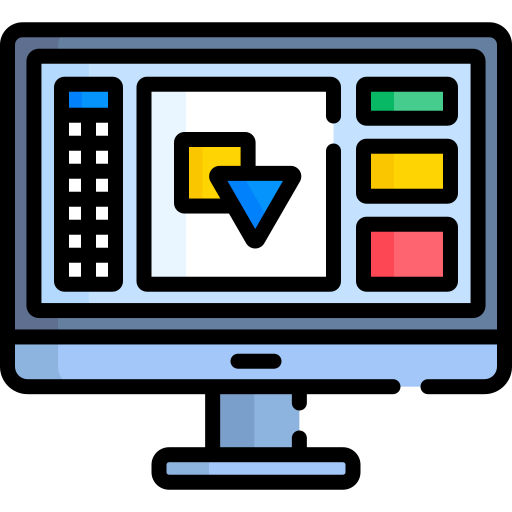 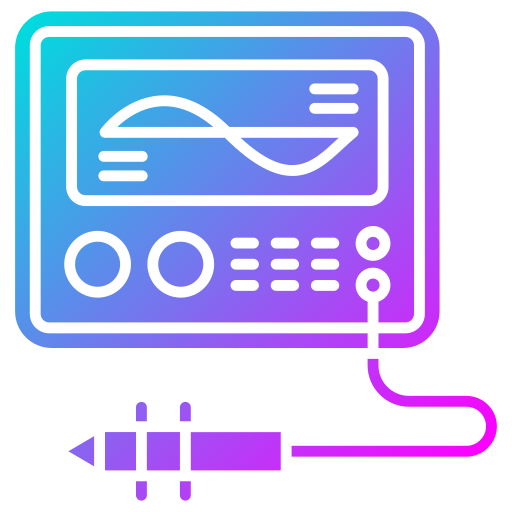 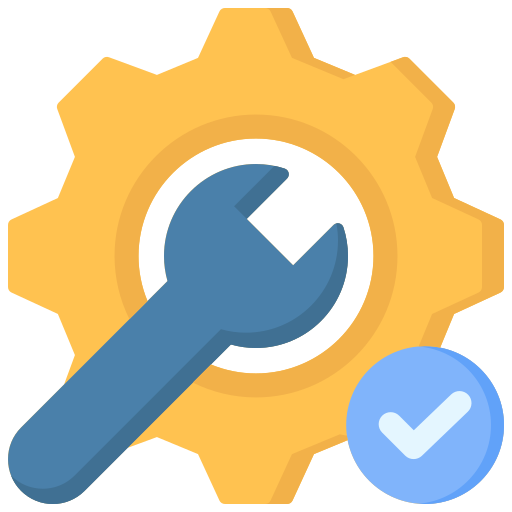 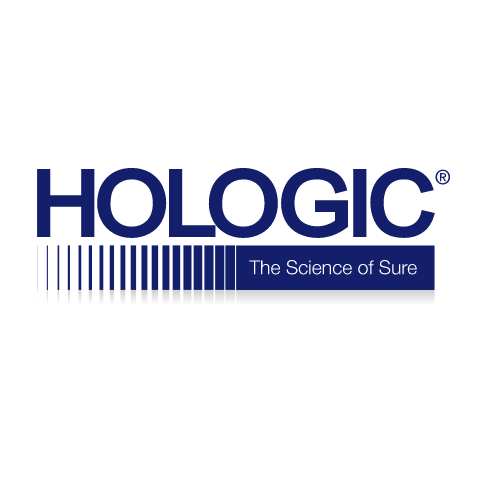 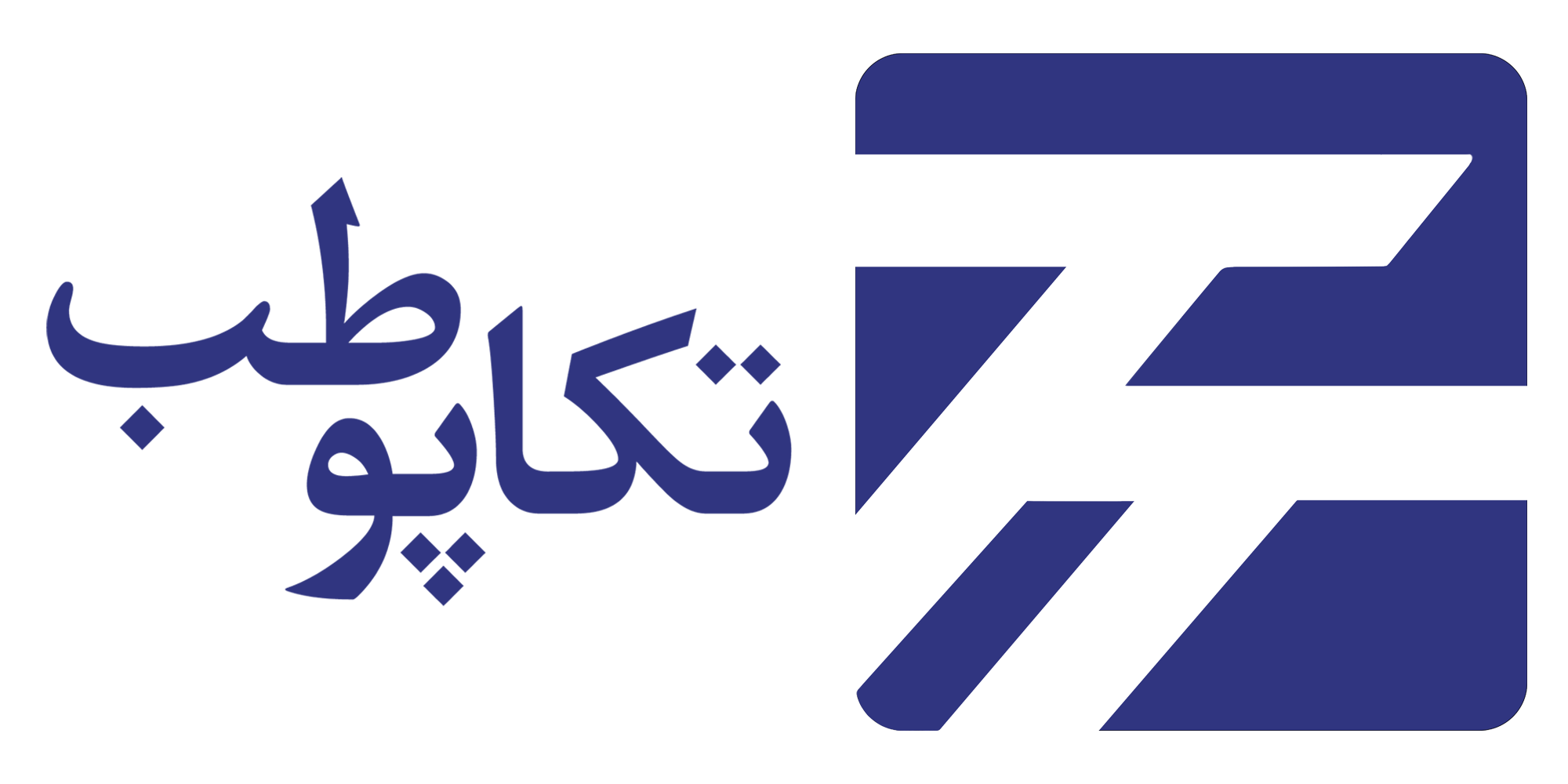 Introduction
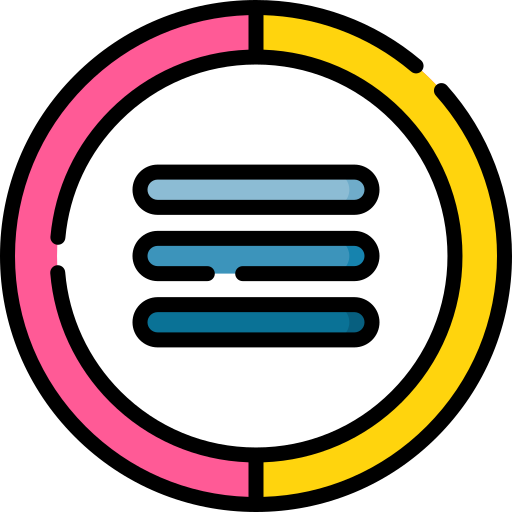 Table Lift
Table In
Pantient On/Off
Control Panel
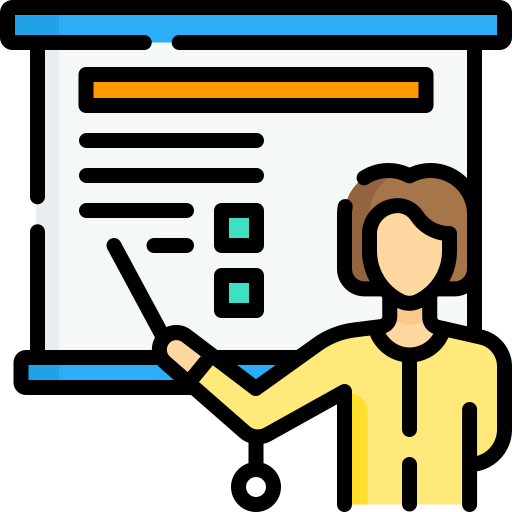 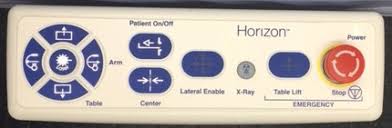 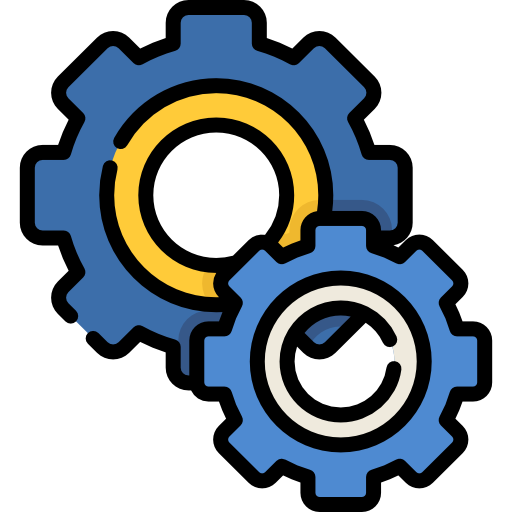 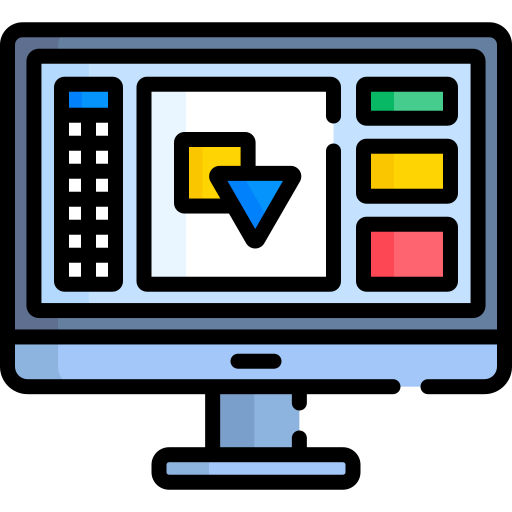 Emergency 
Stop
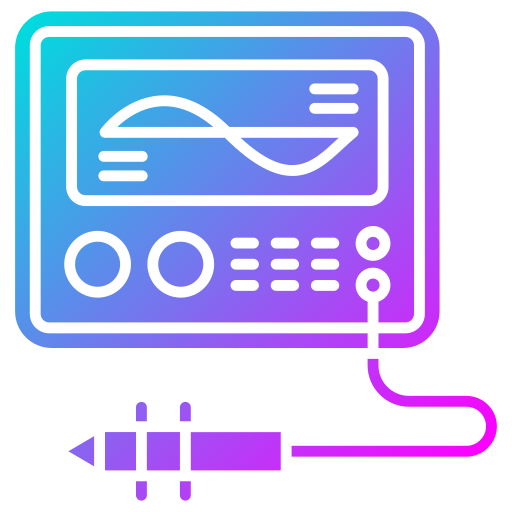 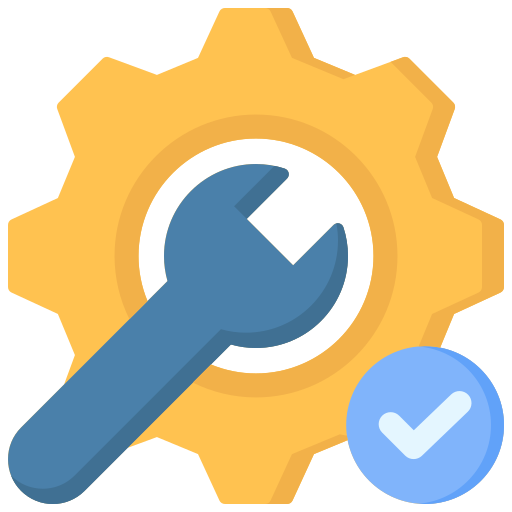 Arm Left
Table Out
Centre
Arm Right
X-ray
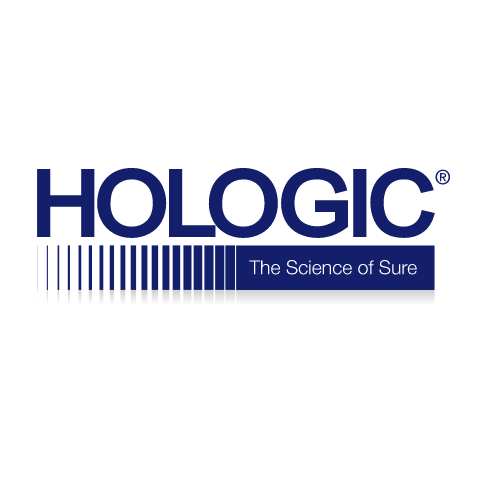 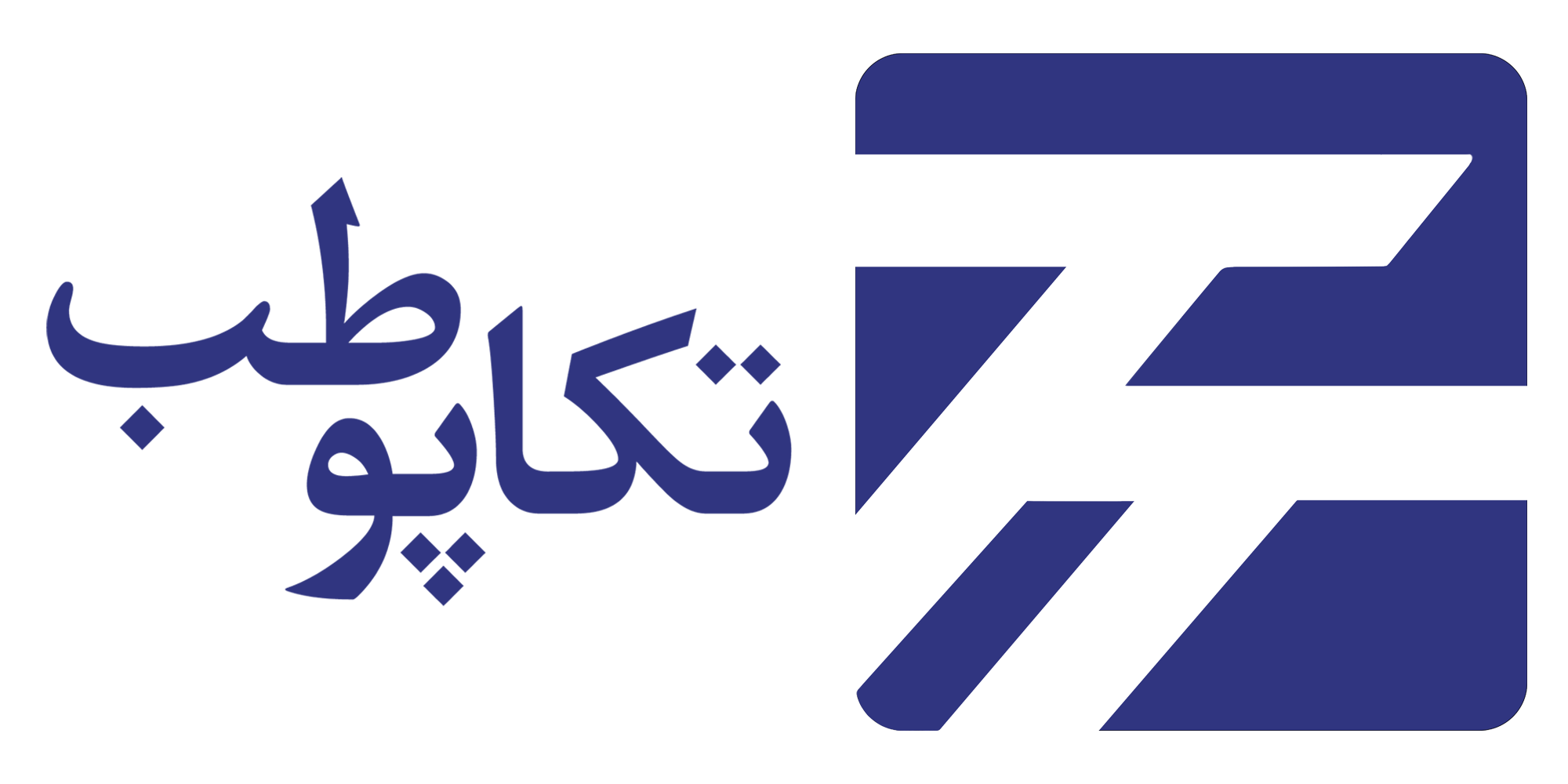 Lateral Enable
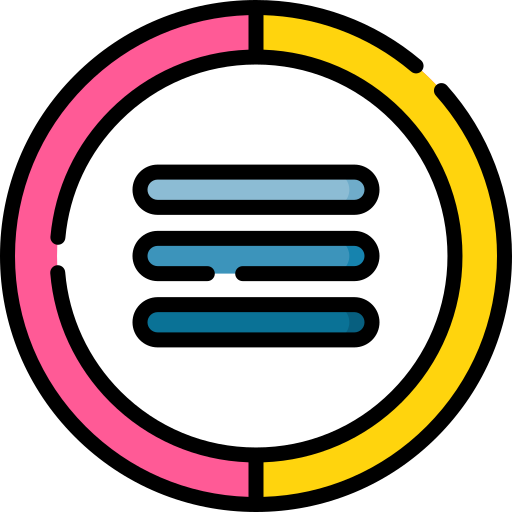 مقدمه
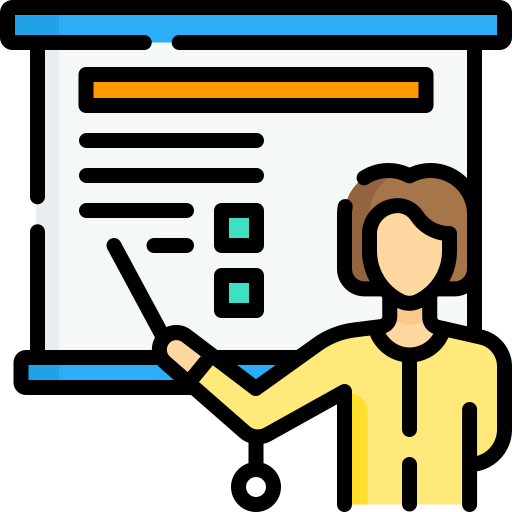 انواع دستگاه تراکم استخوان
BMD  C : تخت قابلیت حرکت در محور Y را ندارد و دستگاه دارای Aperture می باشد.
BMD Ci : تخت قابلیت حرکت در محور Y را ندارد و دستگاه دارای Aperture نمی باشد.
BMD W : تخت قابلیت حرکت در محور Y را دارد و دستگاه دارای Aperture می باشد.
BMD Wi : تخت قابلیت حرکت در محور Y را دارد و دستگاه دارای Aperture نمی باشد.
BMD A : بازو قابلیت چرخش در محور R دارد و  ارتفاع تخت قابل تنظیم شدن می باشد و دستگاه دارای Aperture می باشد. ( پیشرفته ترین نوع دستگاه تراکم استخوان ساخته شده می باشد.)
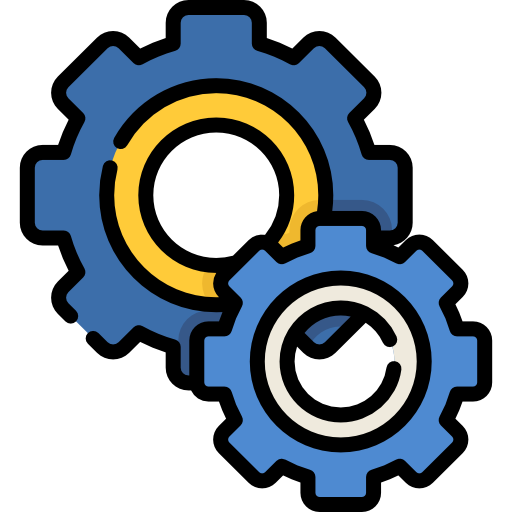 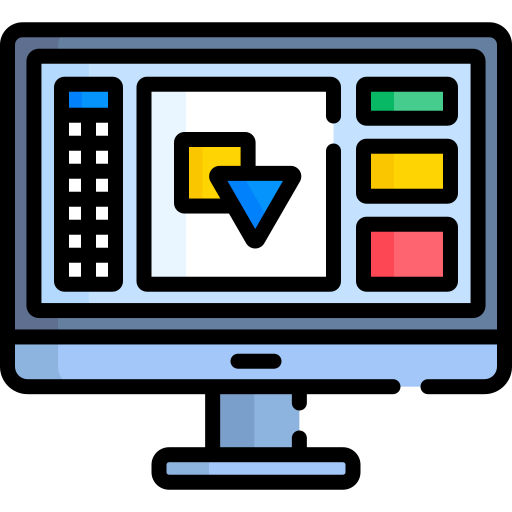 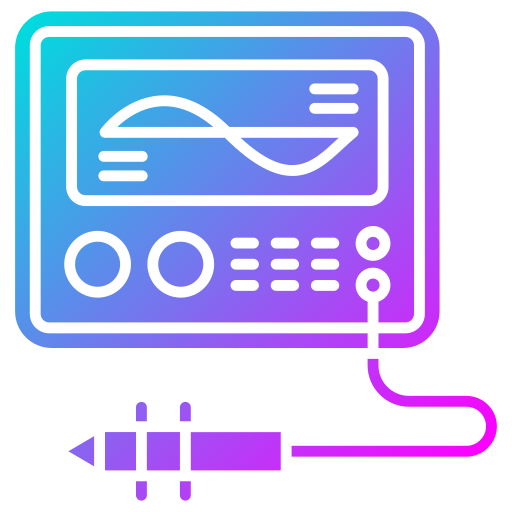 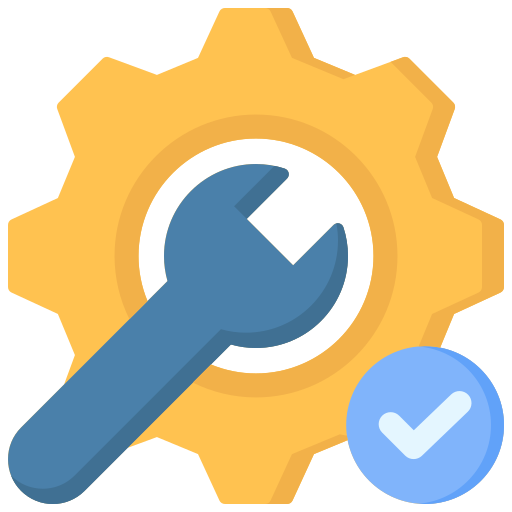 BMD  شامل دستگاه های Horizon  و Discovery می باشد.
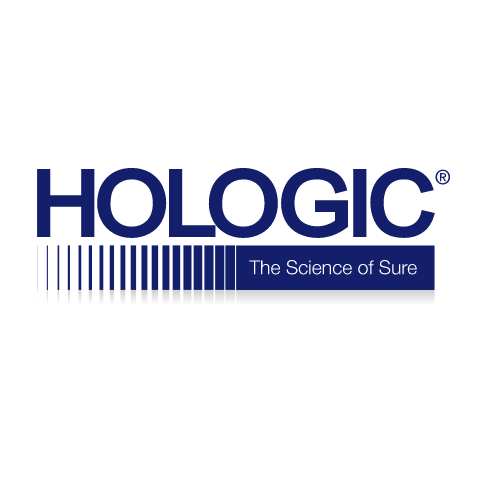 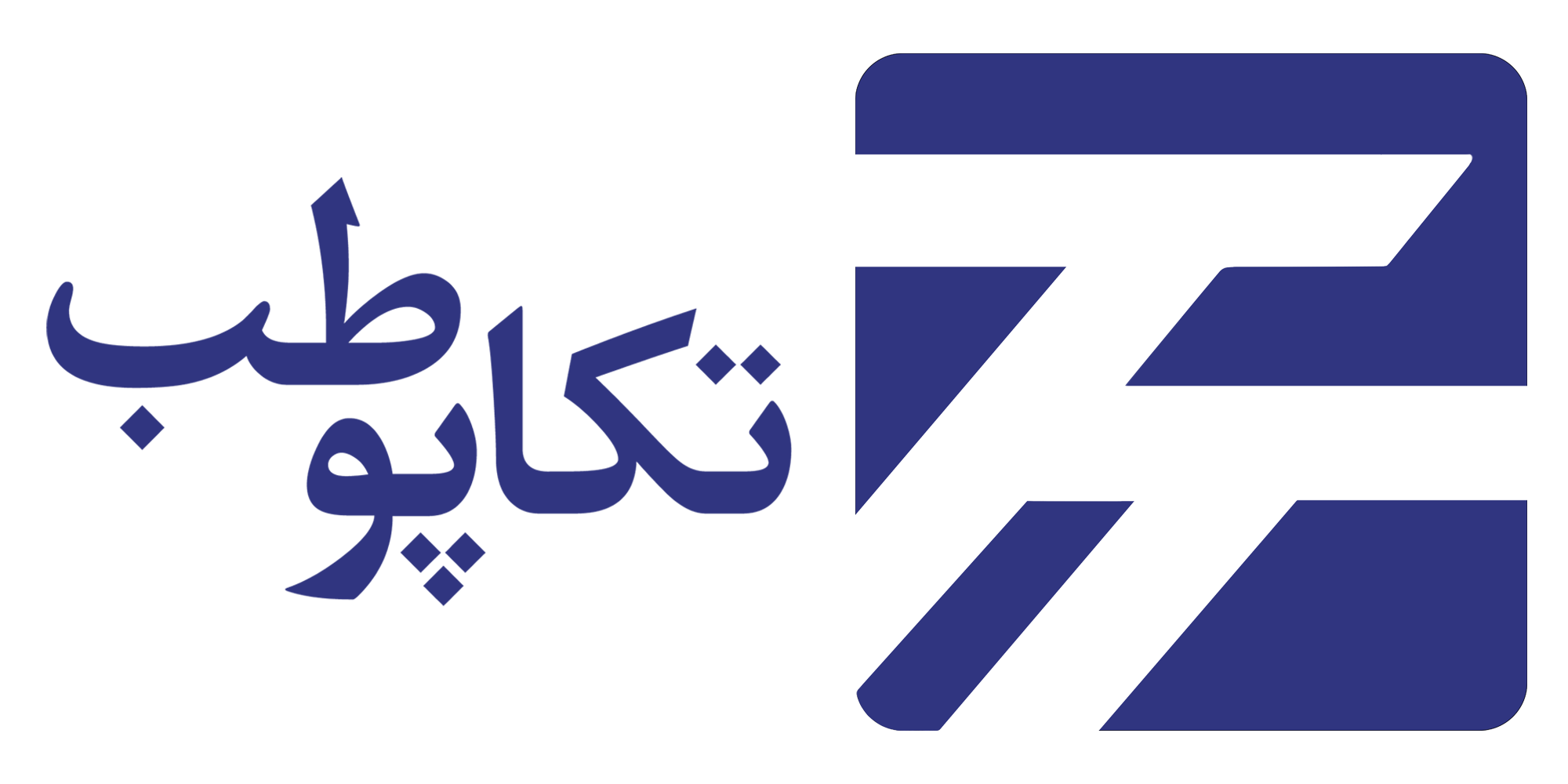 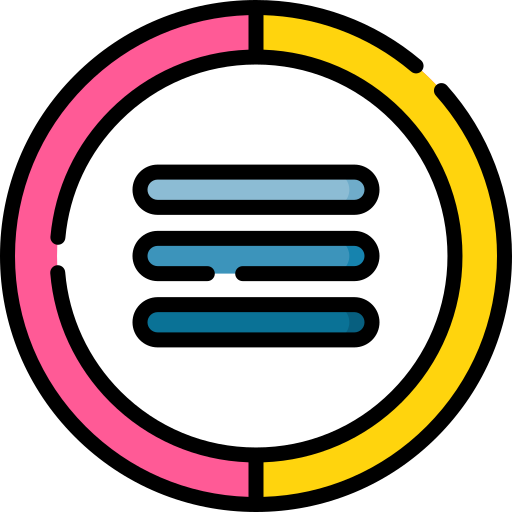 مقدمه
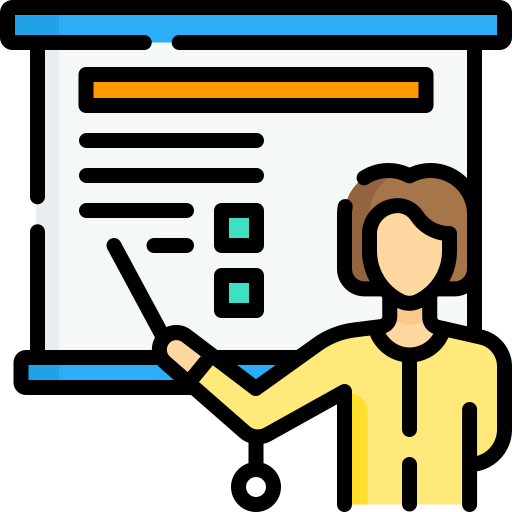 Different Types of Hologic DEXA System
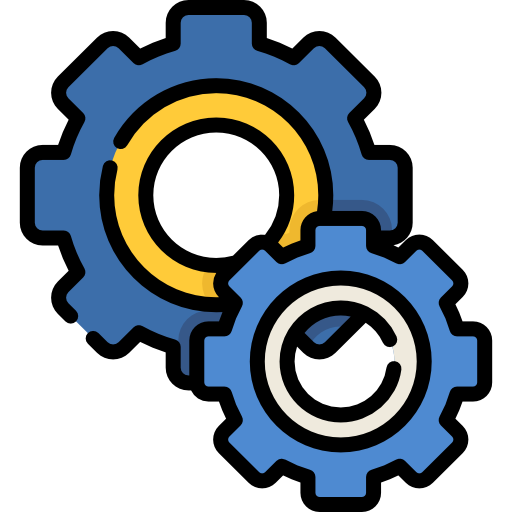 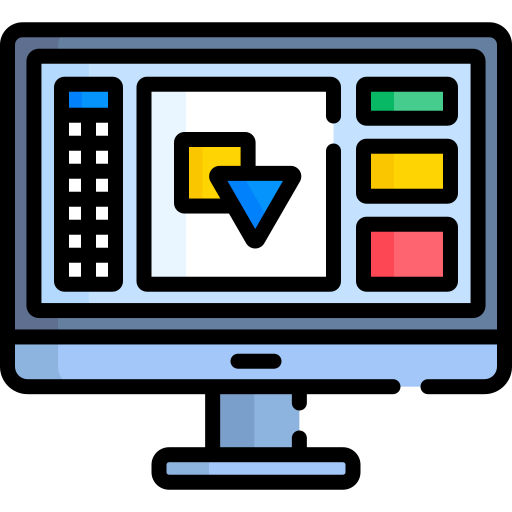 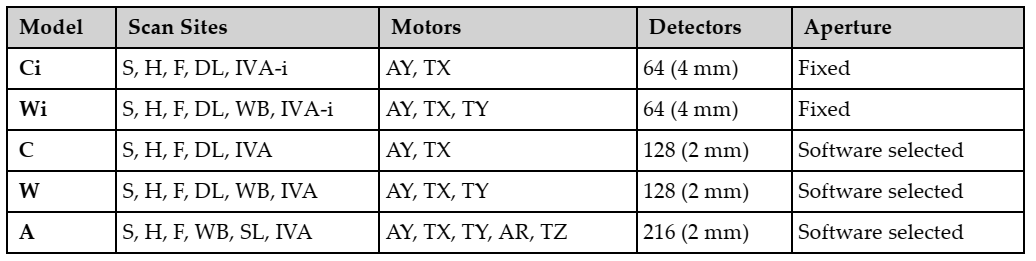 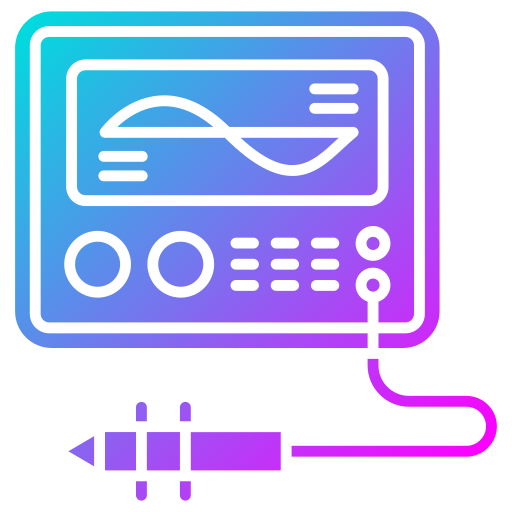 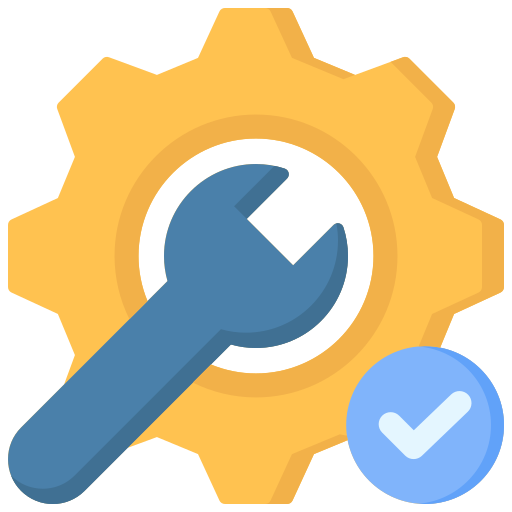 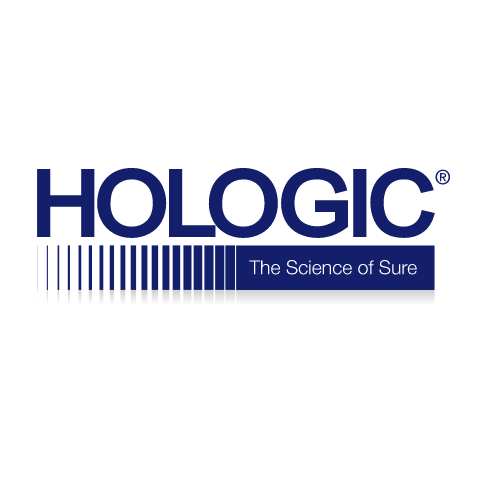 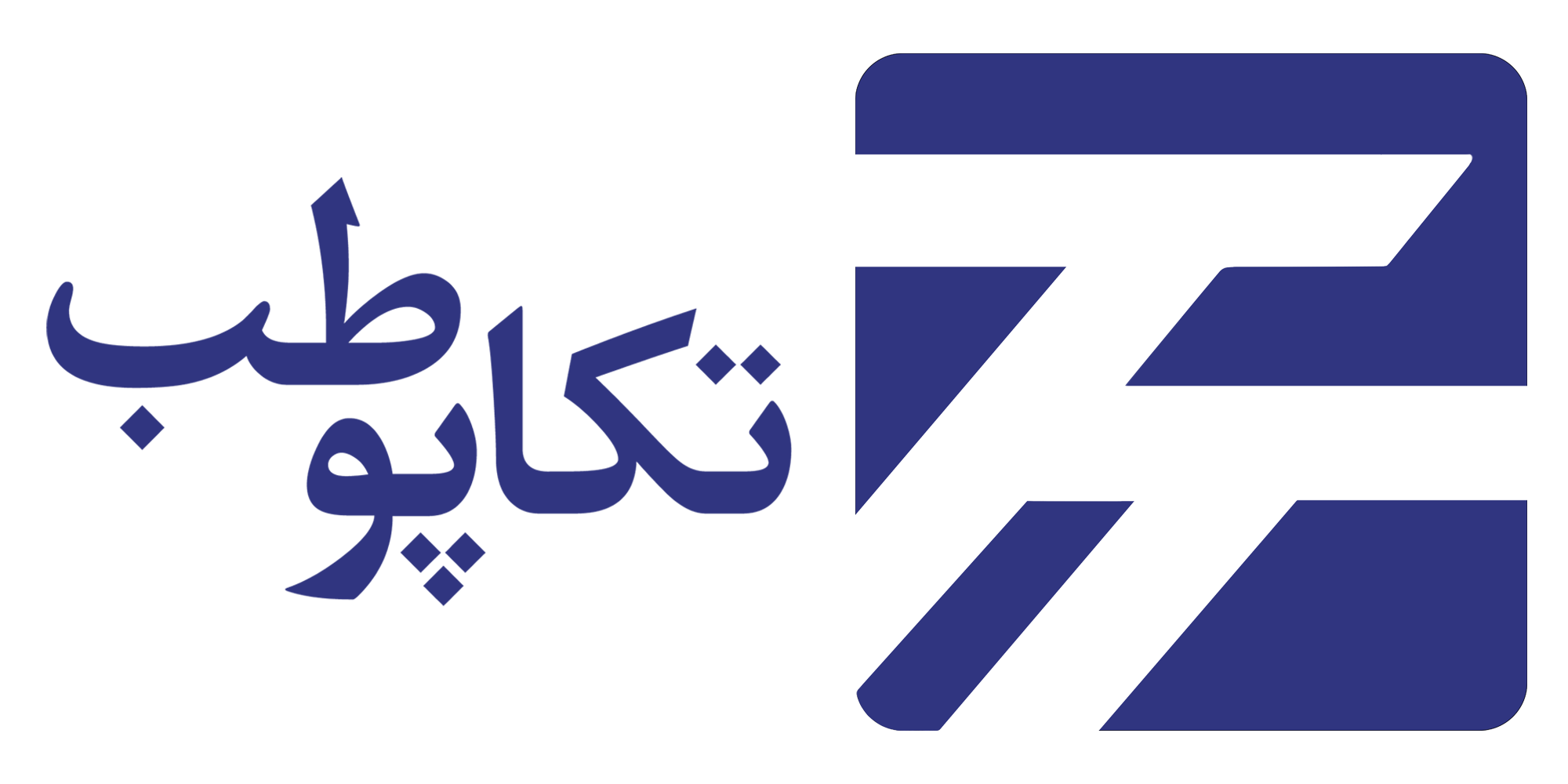 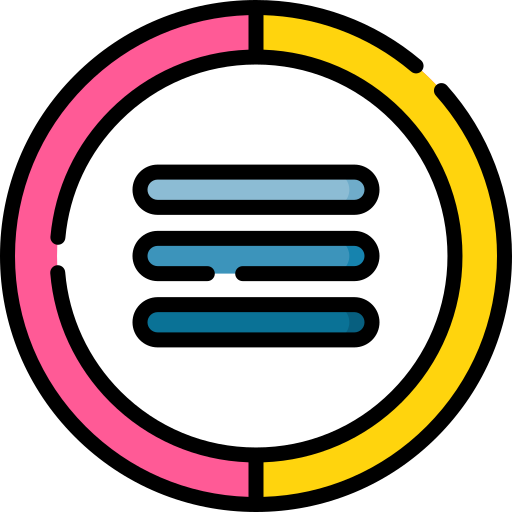 مقدمه
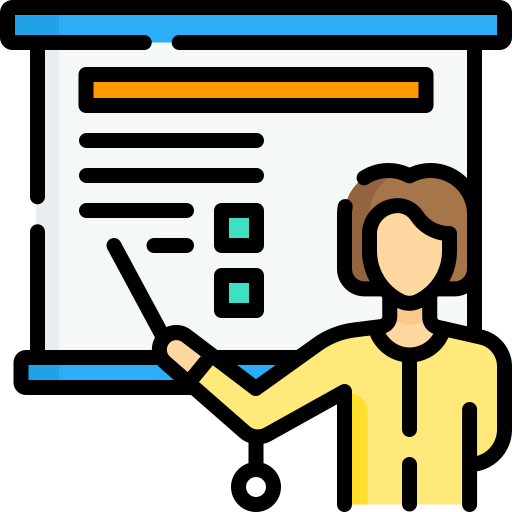 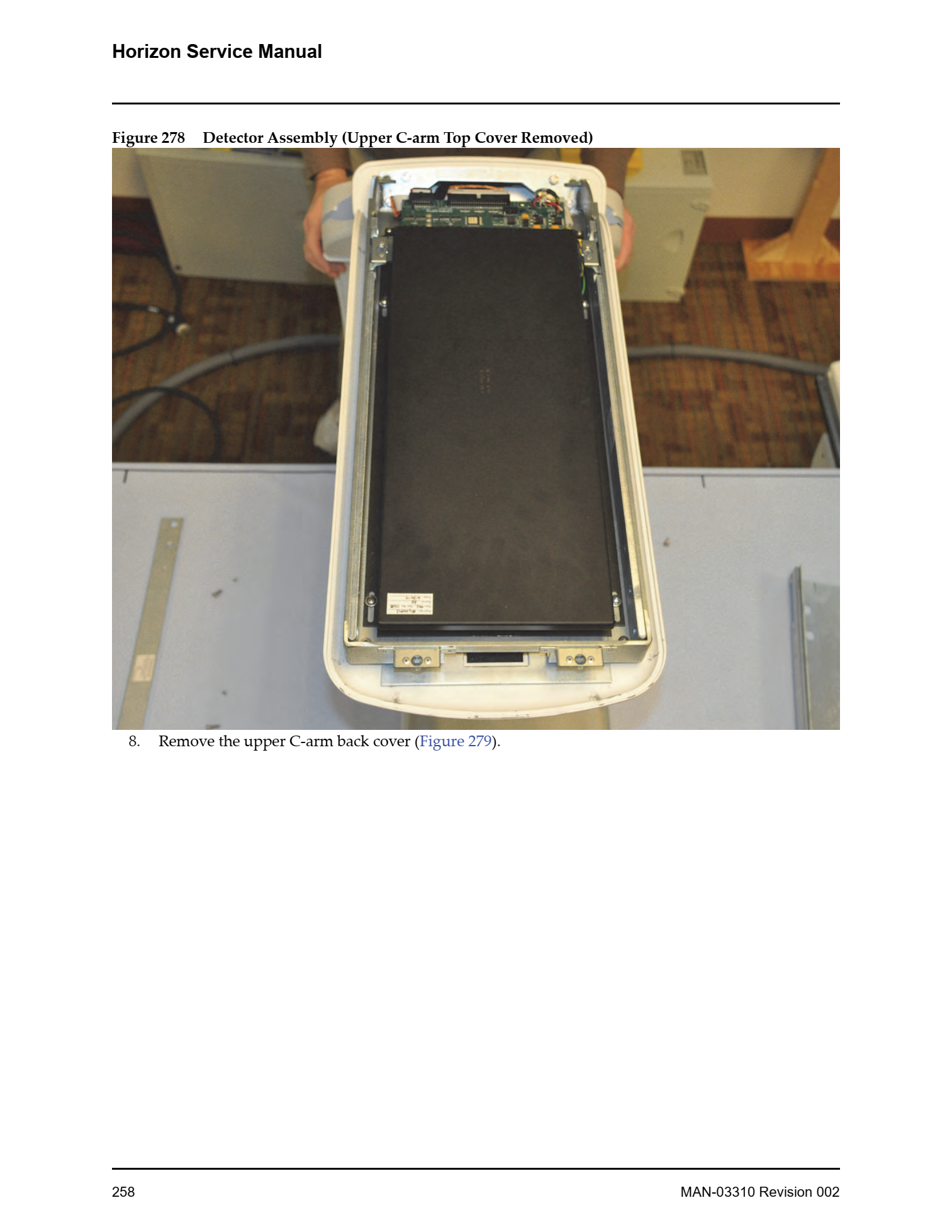 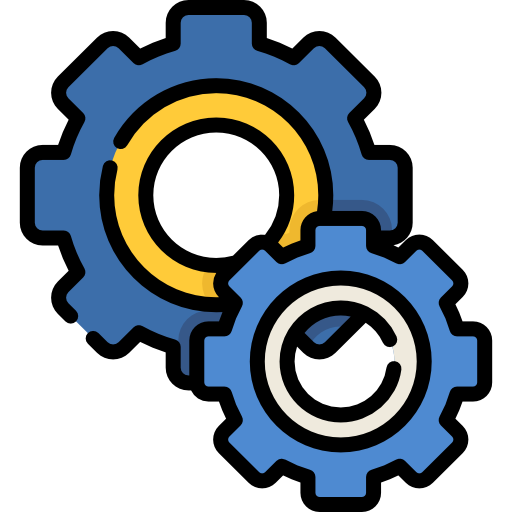 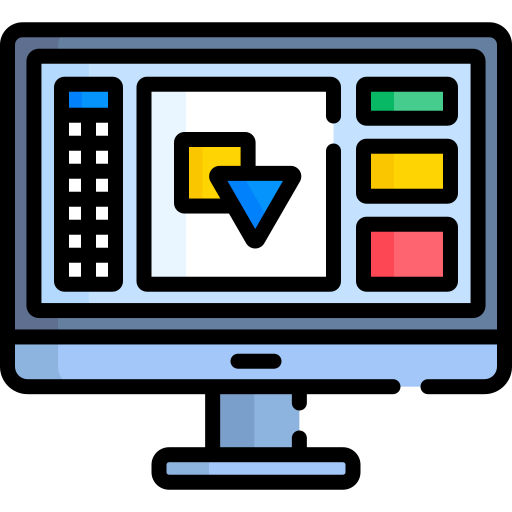 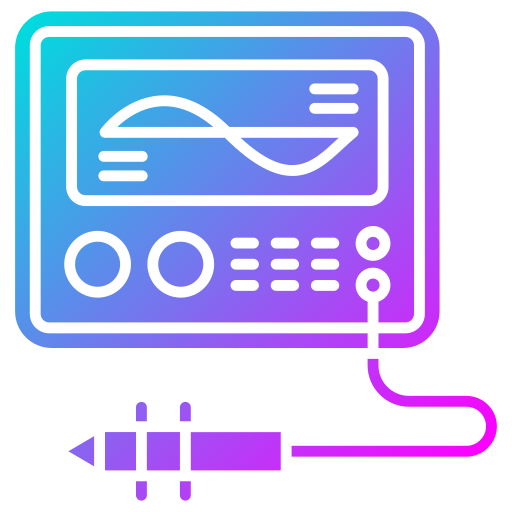 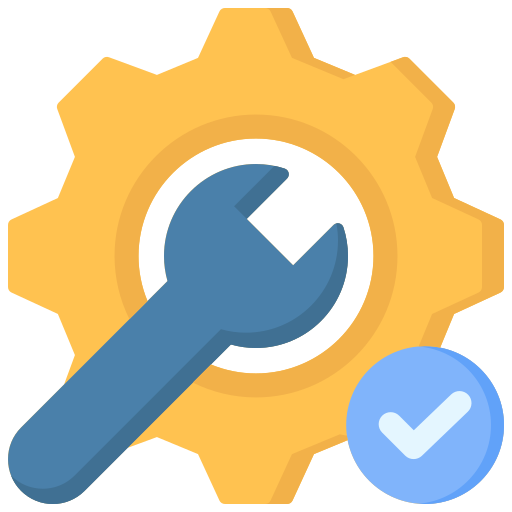 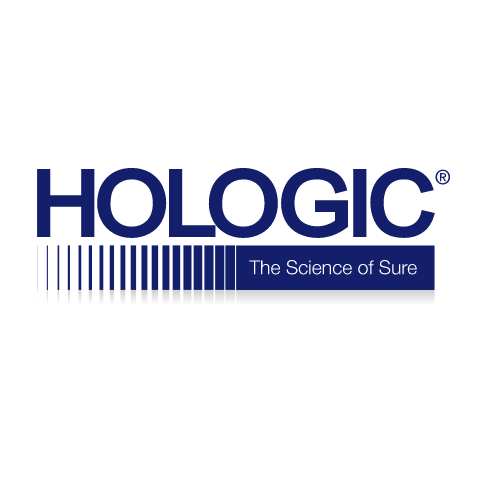 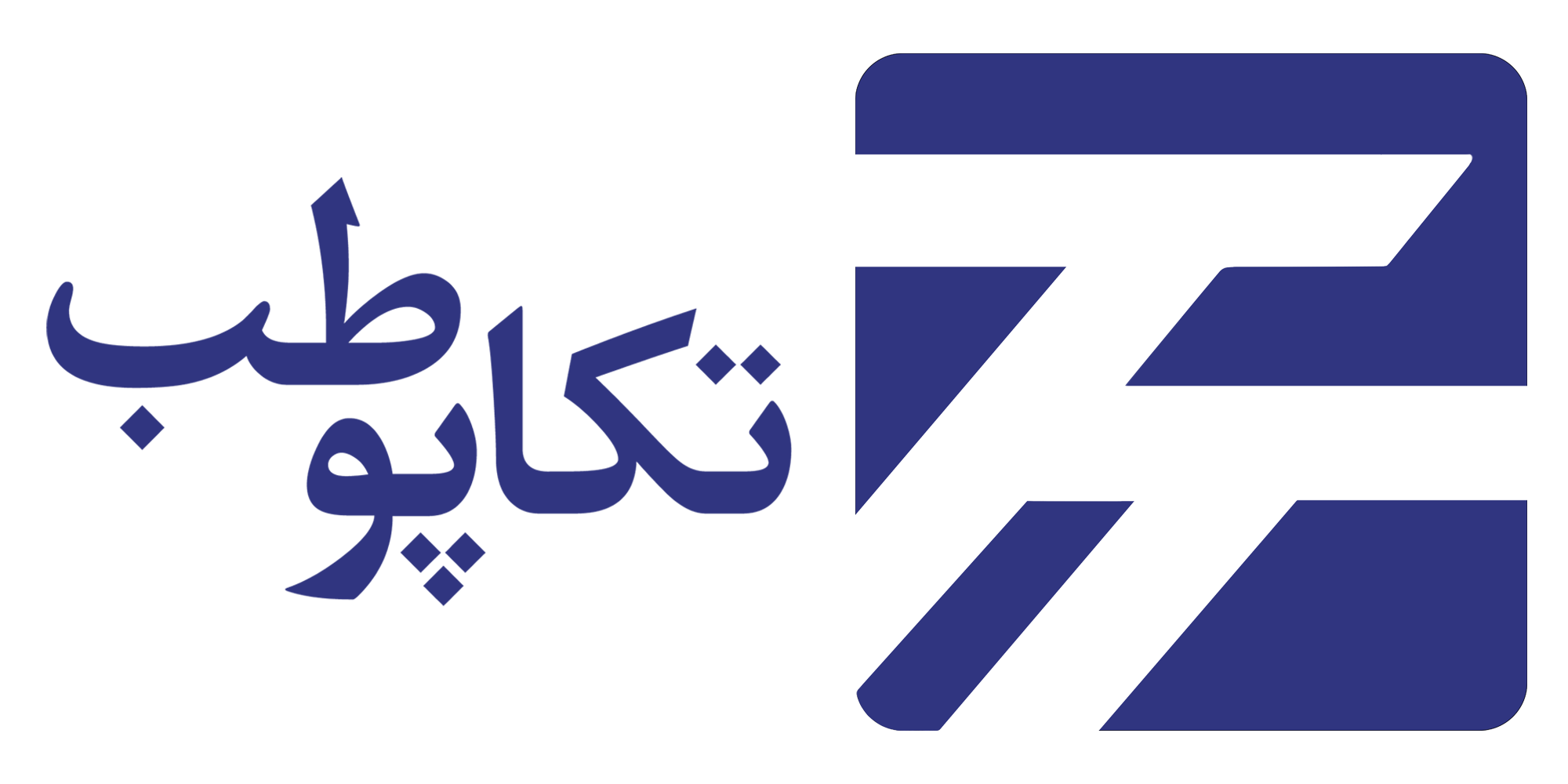 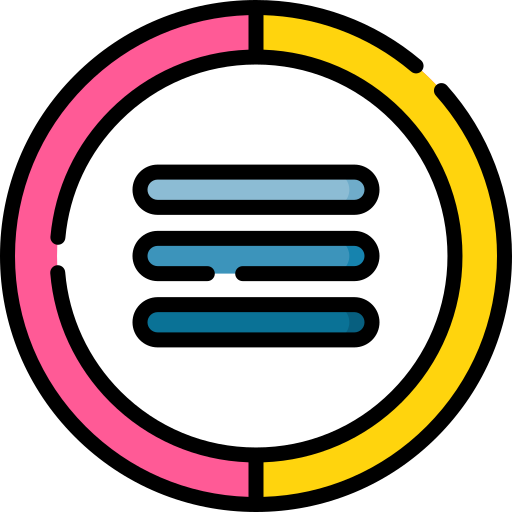 مقدمه
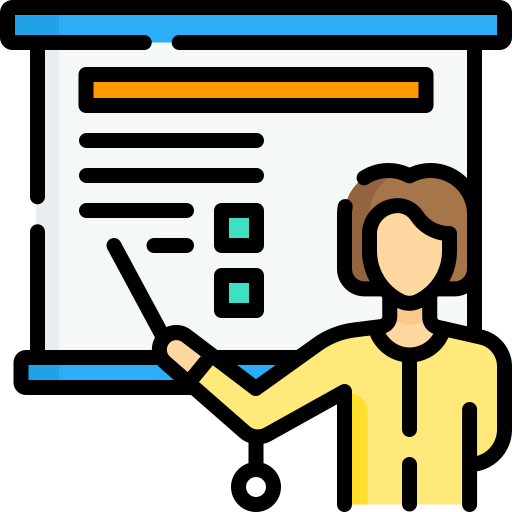 در دستگاه تراکم استخوان هالوژیک به منظور افزایش دقت و سرعت اسکن ها می توان مقادیر مختلفی از اشعه X را استفاده کرد. برای تعیین اینکه چه مقدار اشعه X به بیمار داده شود از قطعه ای به نام Aperture استفاده می شود.
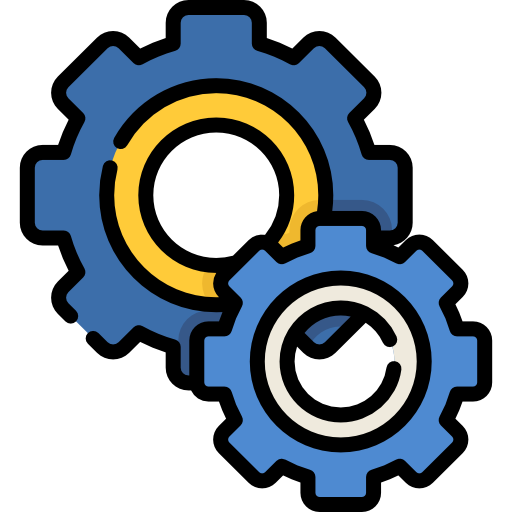 Single Slot Aperture
Multiple Slot Aperture
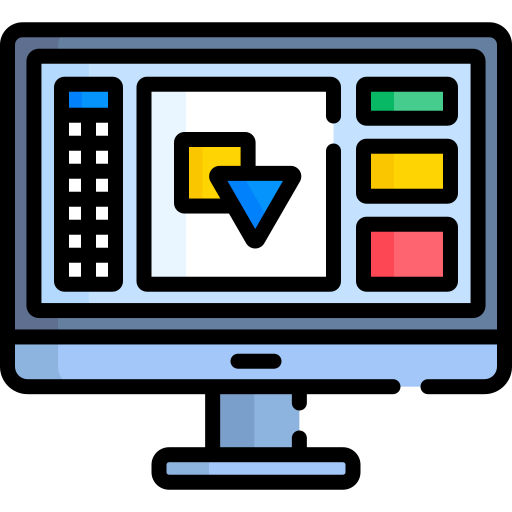 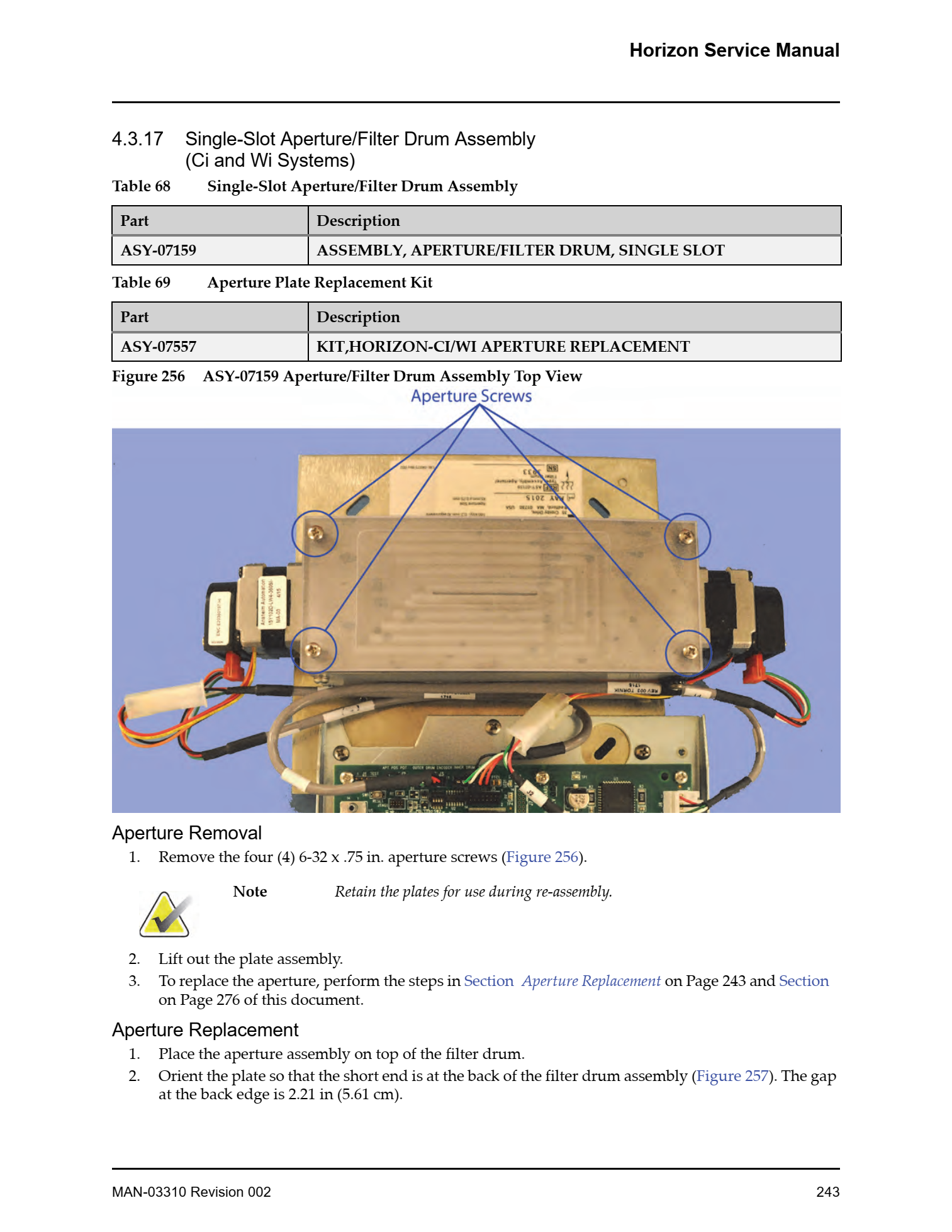 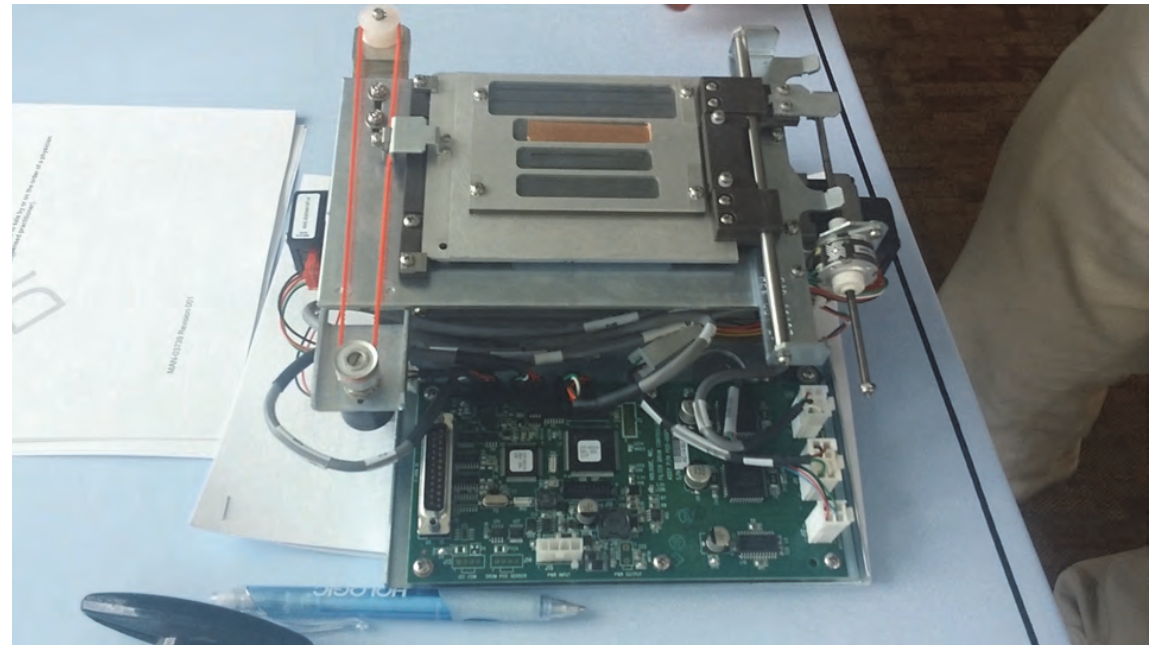 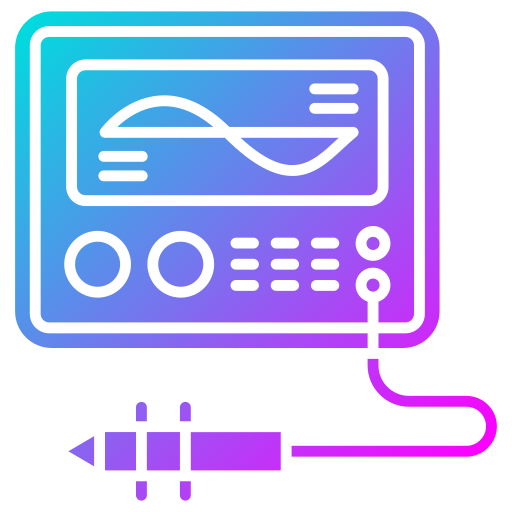 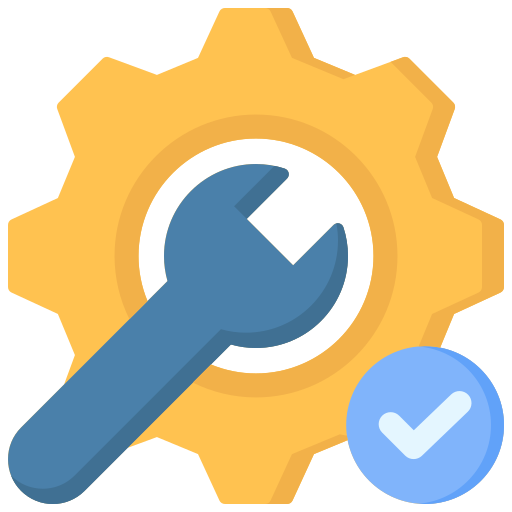 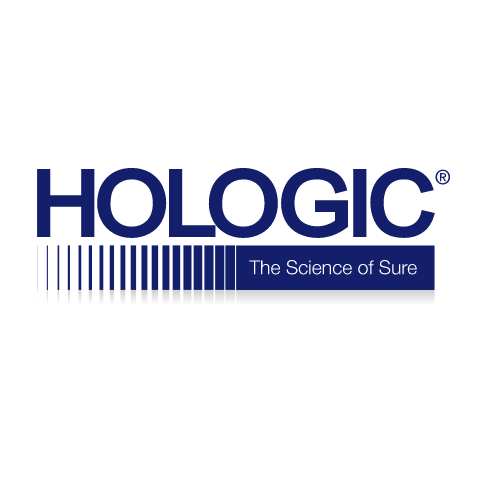 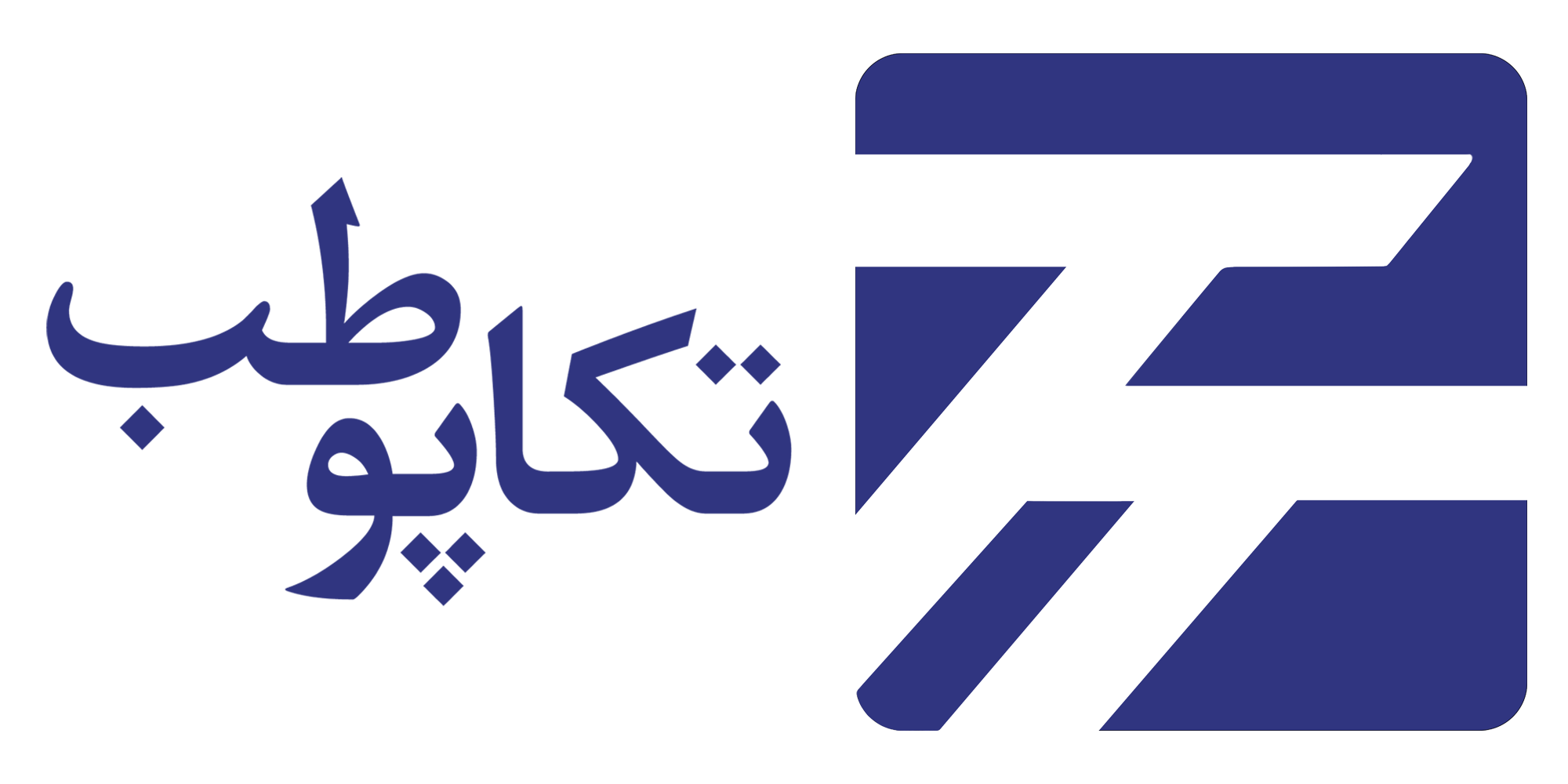 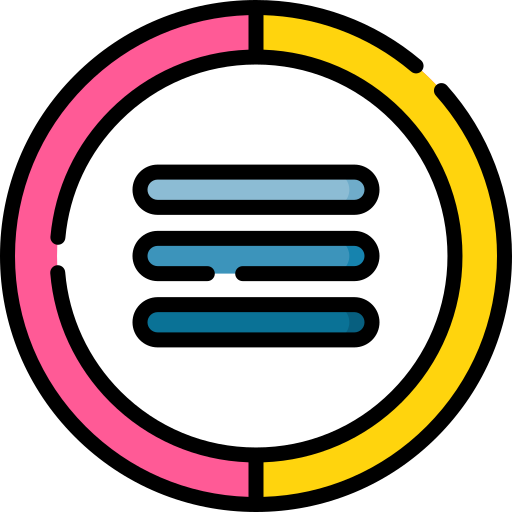 مقدمه
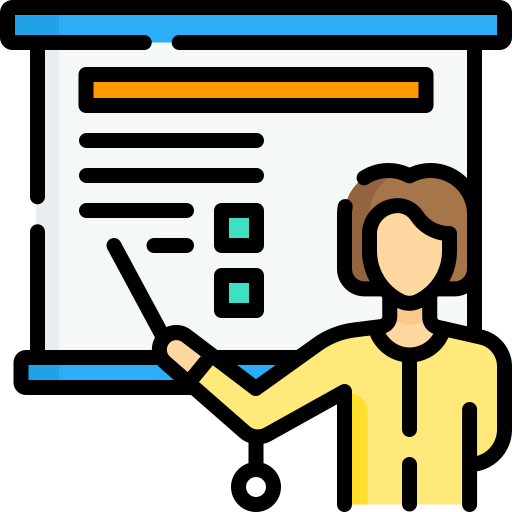 Different Types of Hologic DEXA System
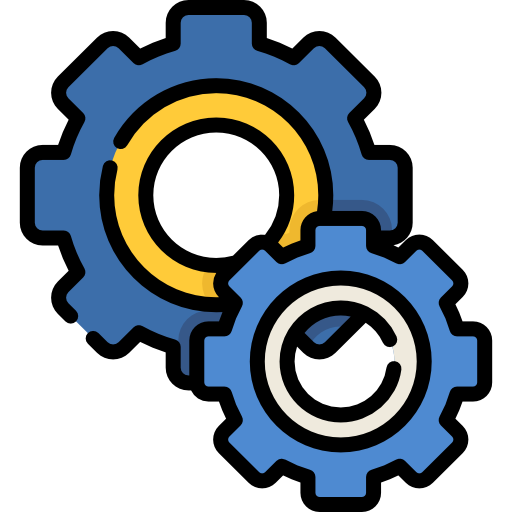 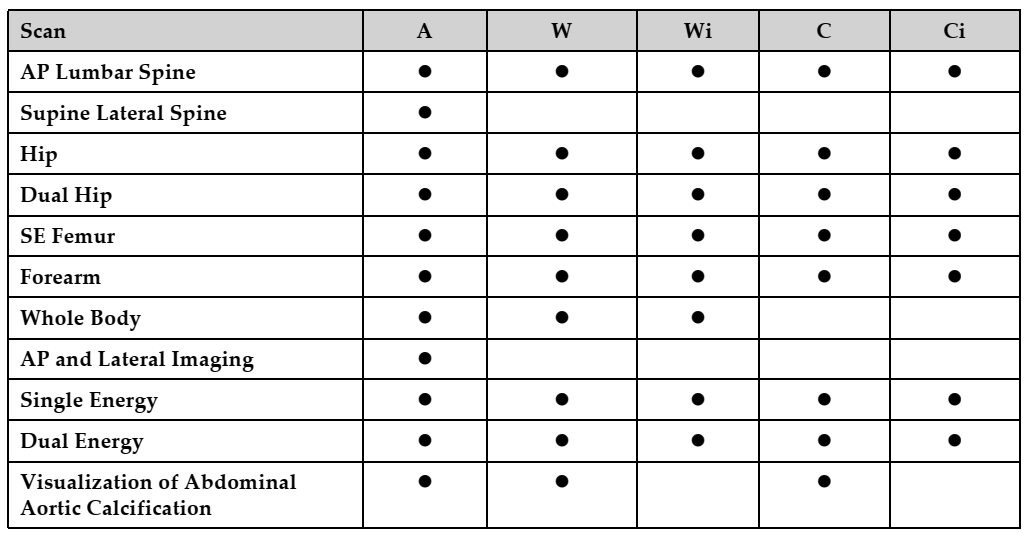 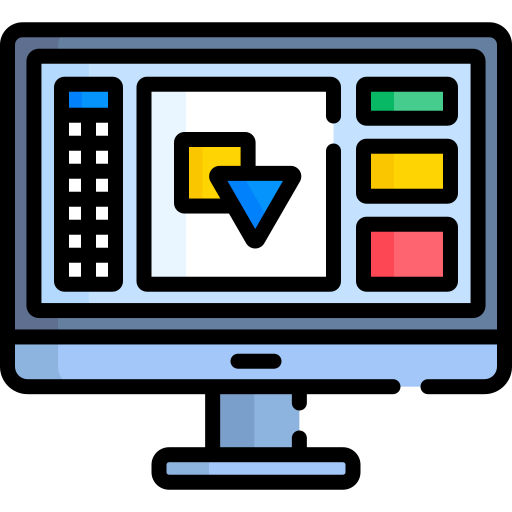 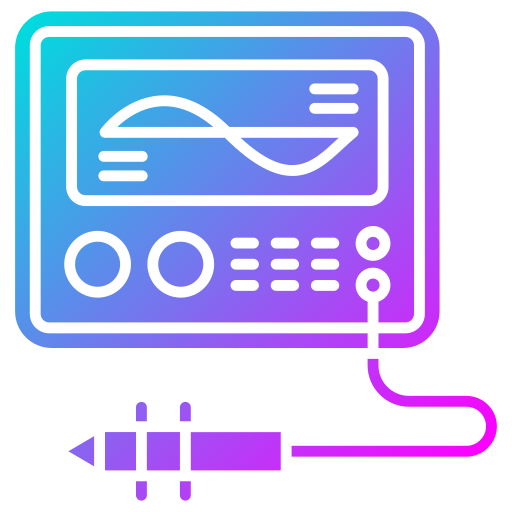 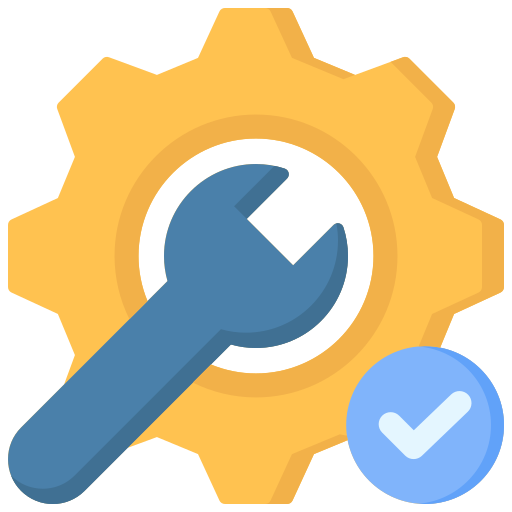 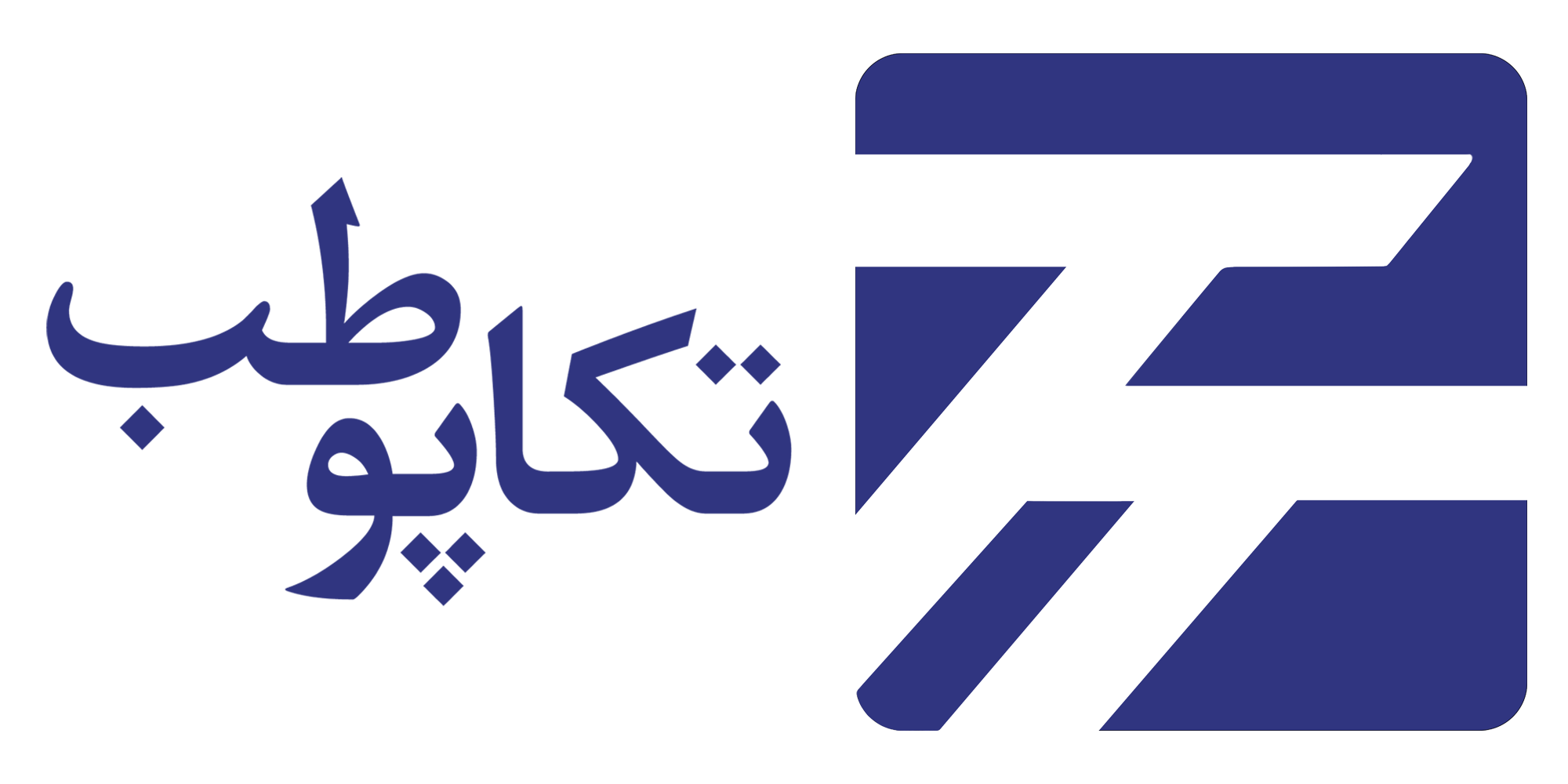 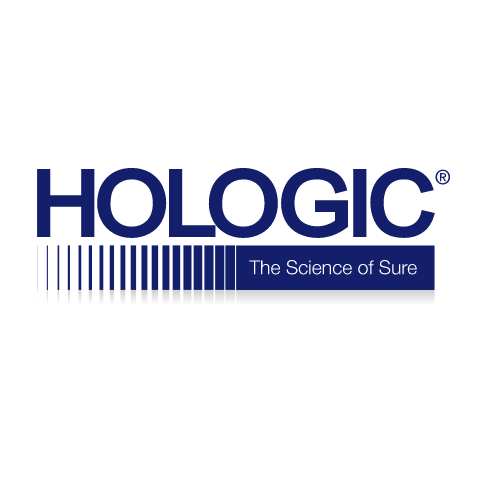 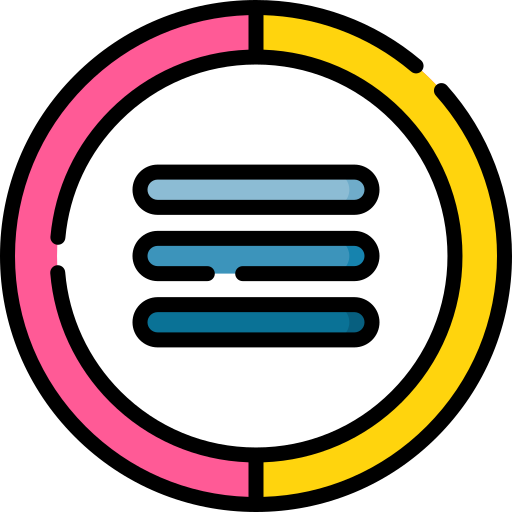 Introduction
Product Specifications
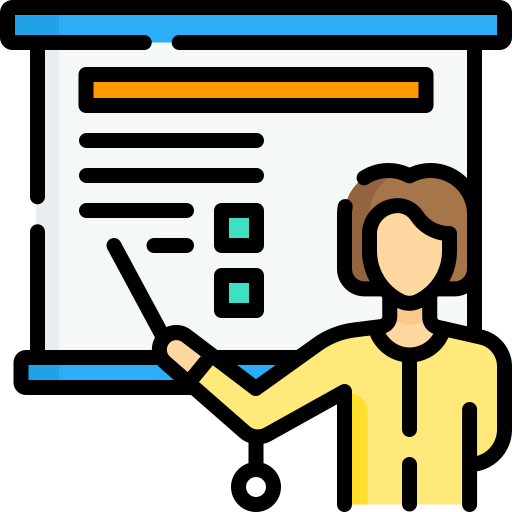 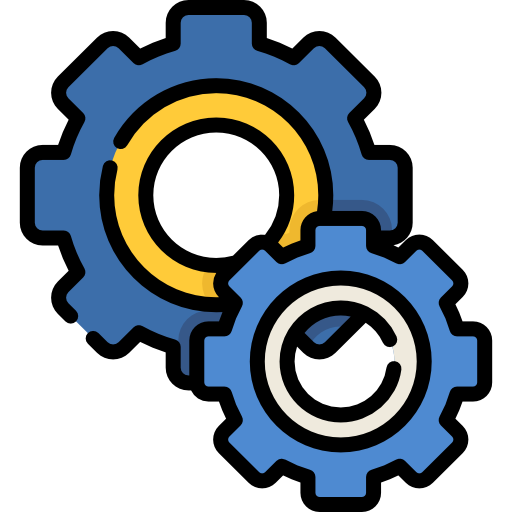 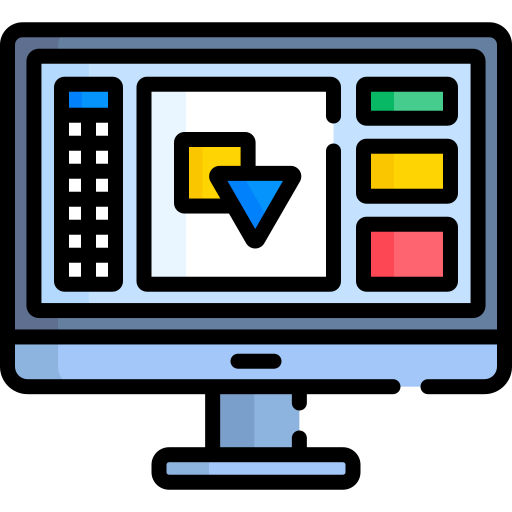 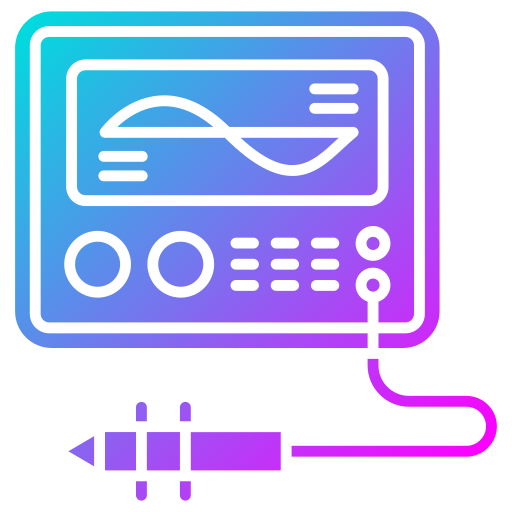 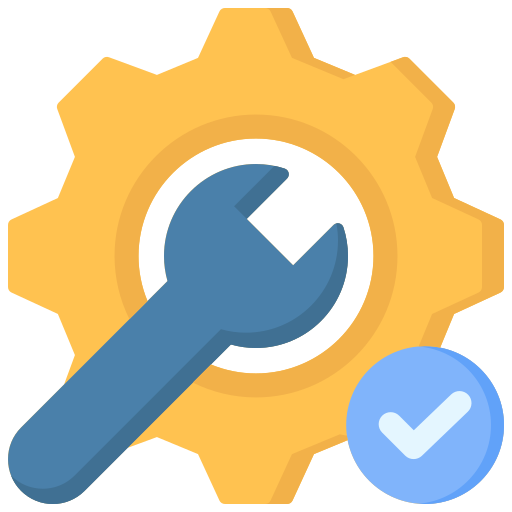 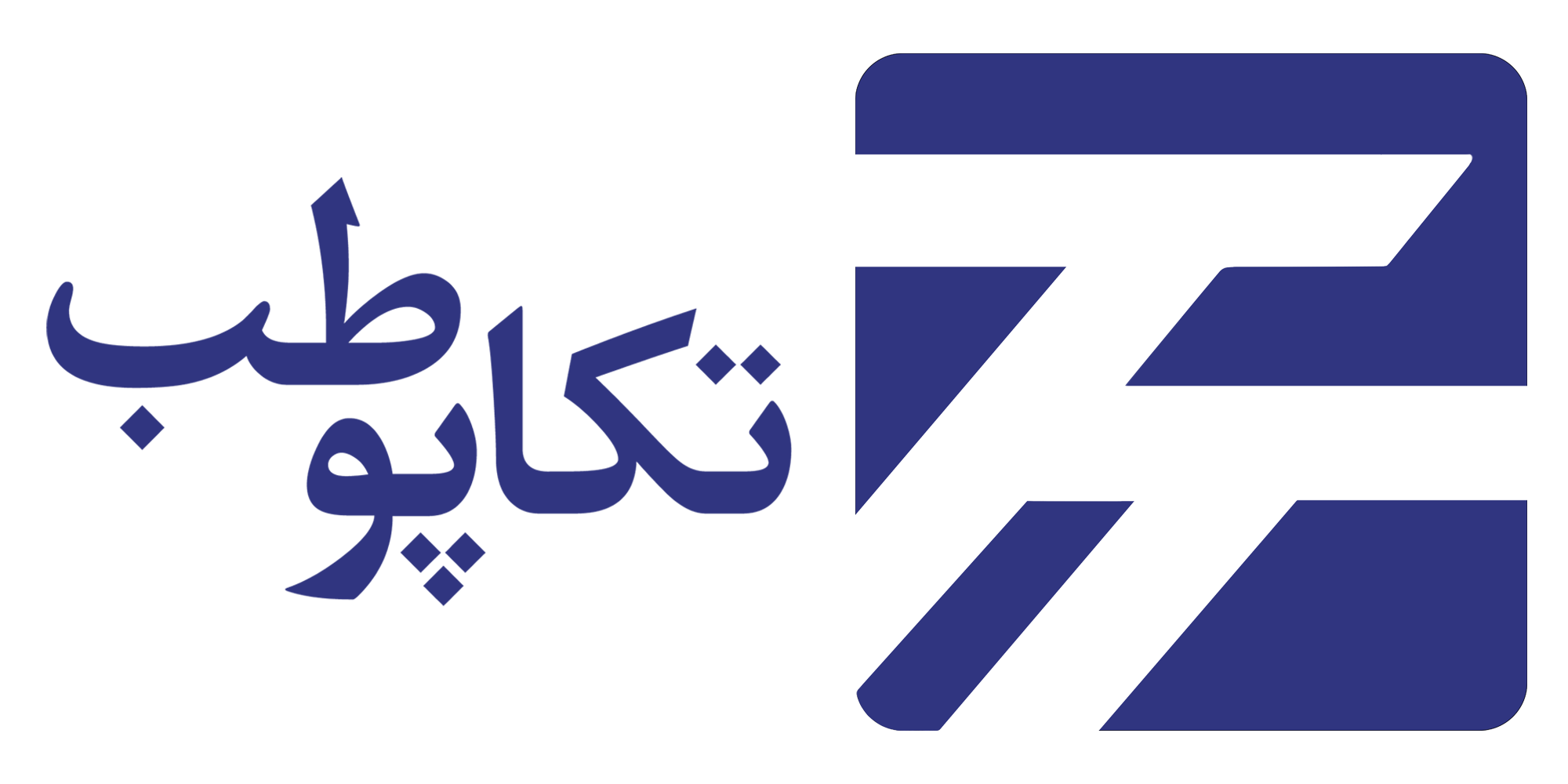 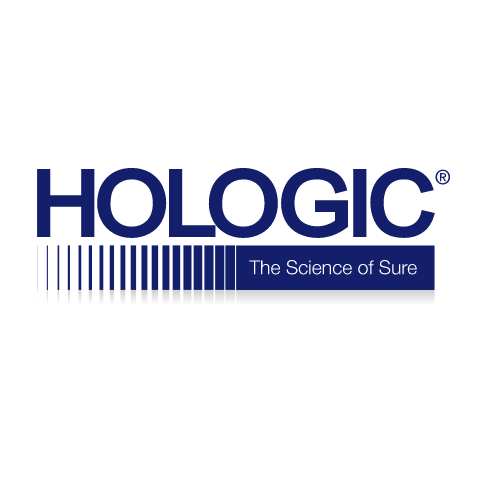 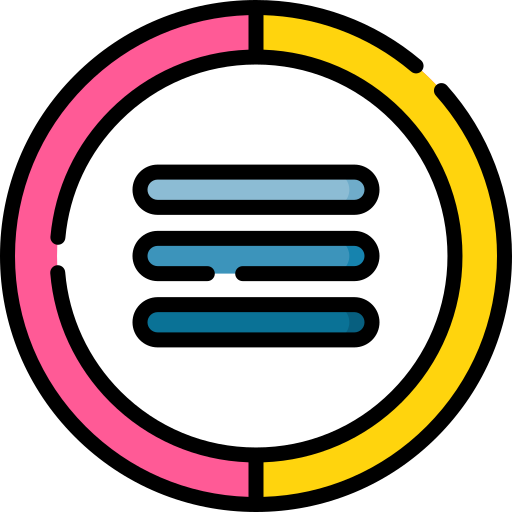 مقدمه
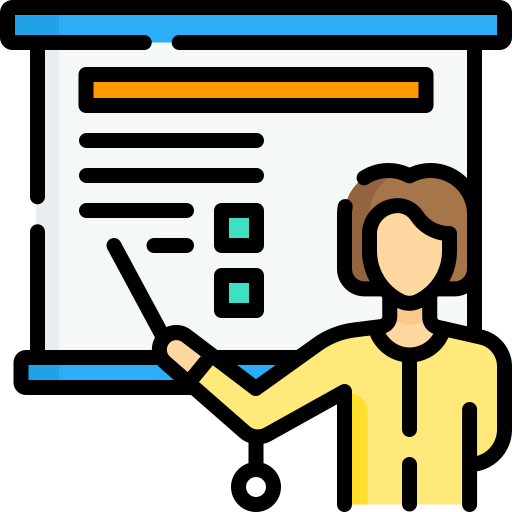 Product Specifications
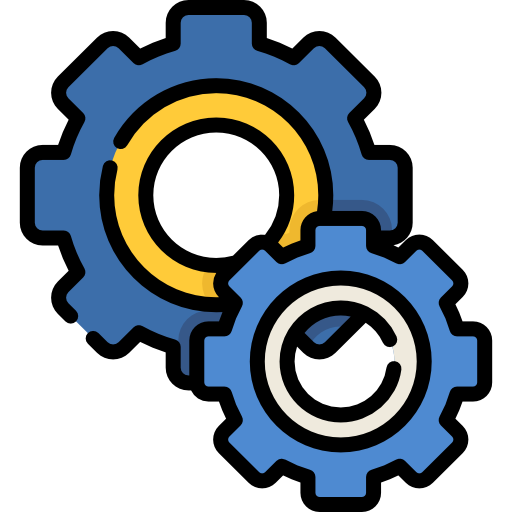 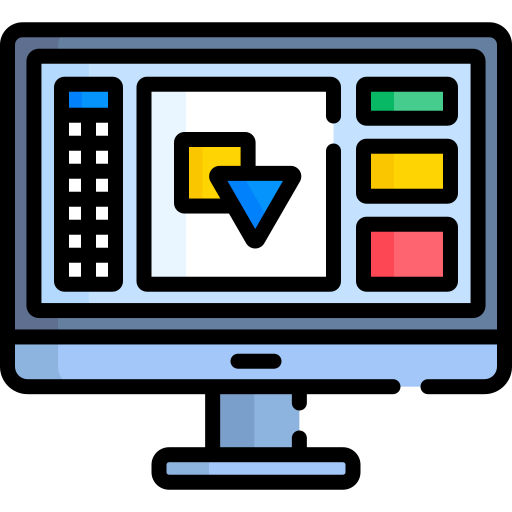 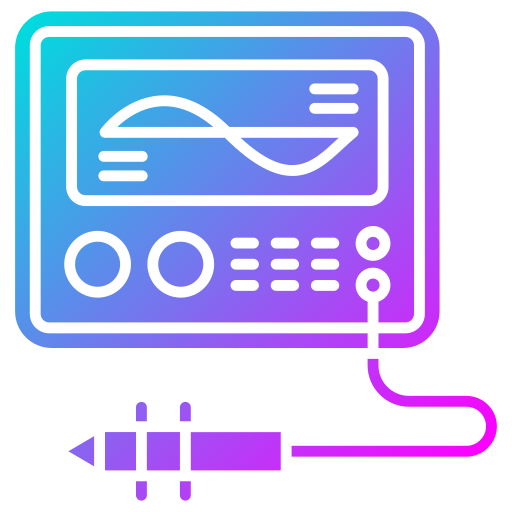 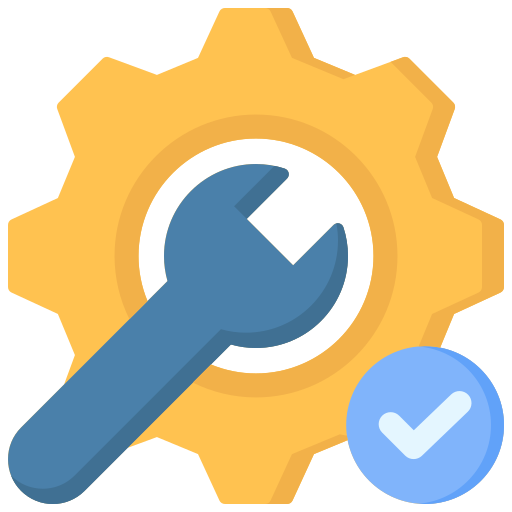 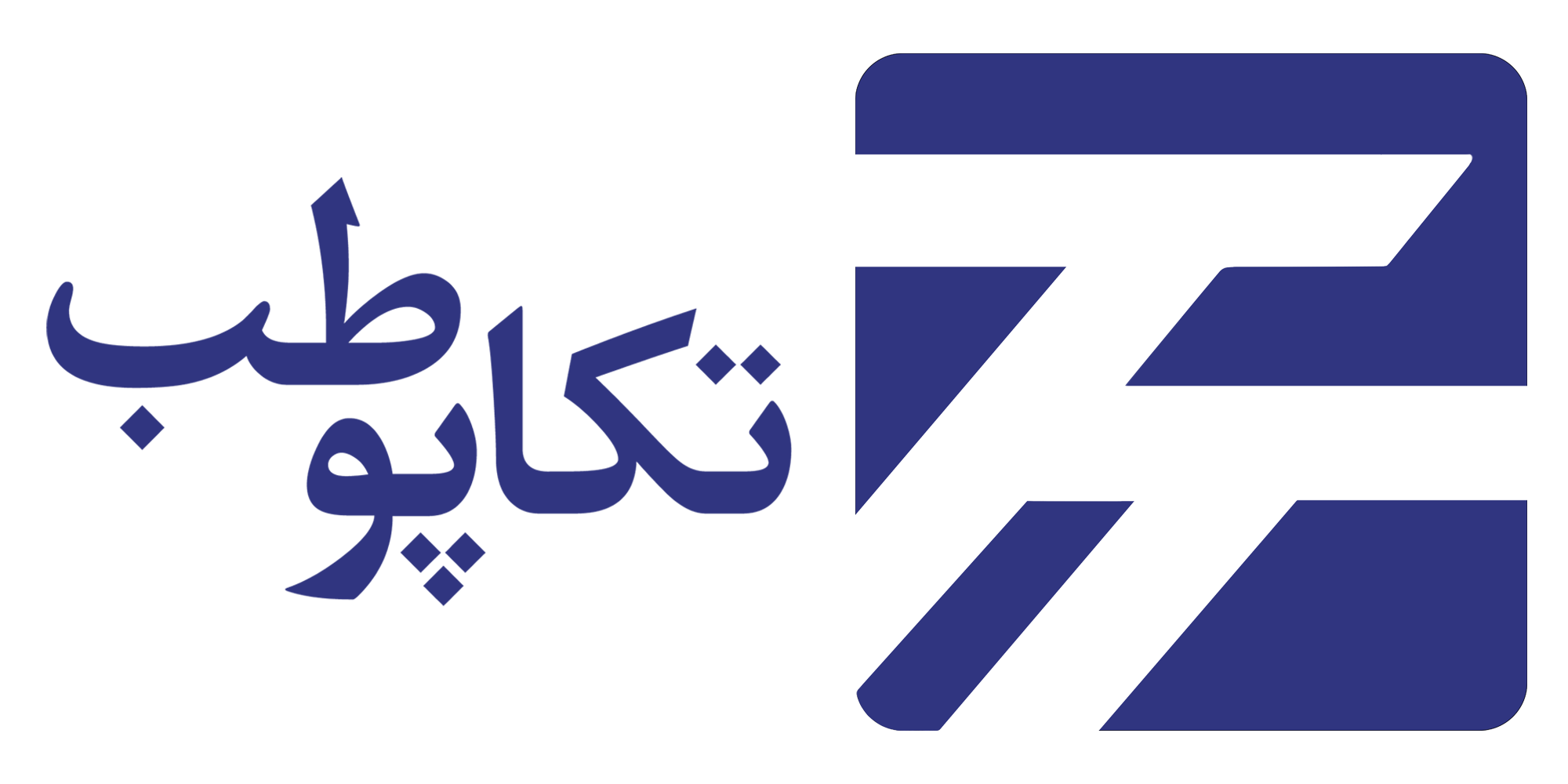 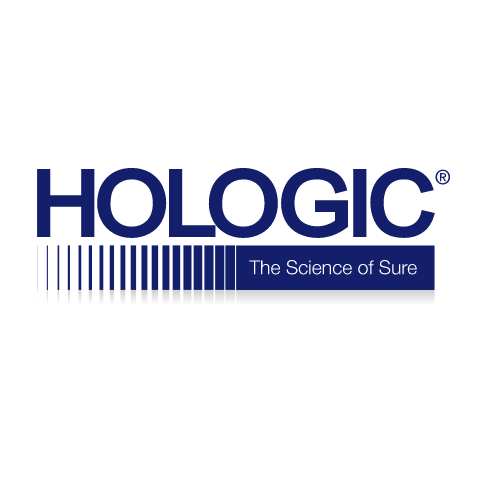 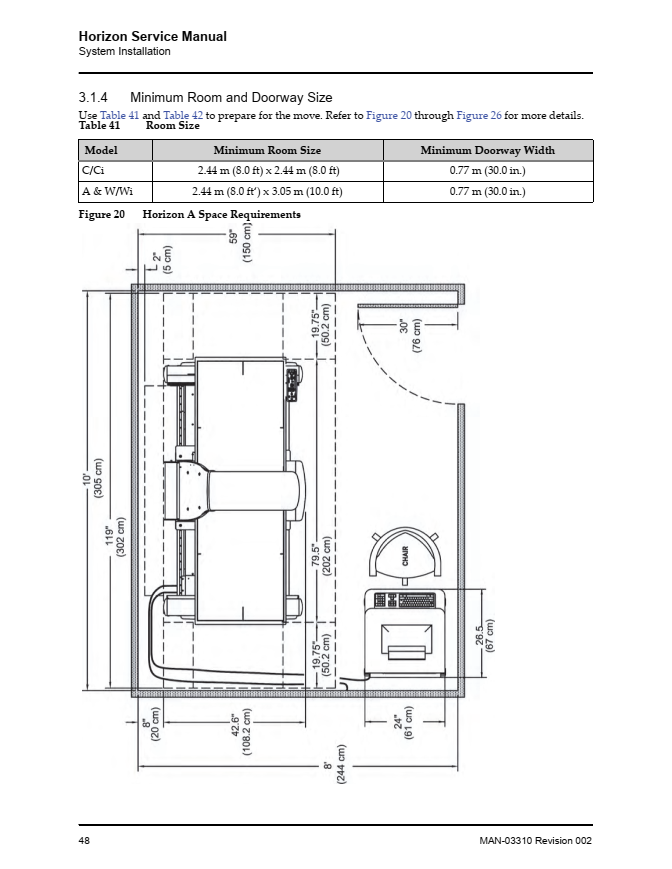 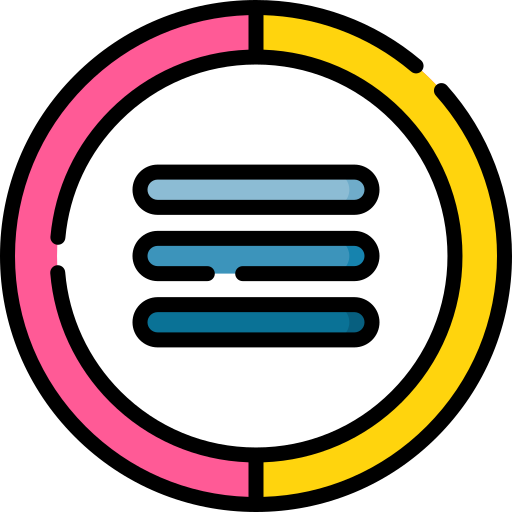 مقدمه
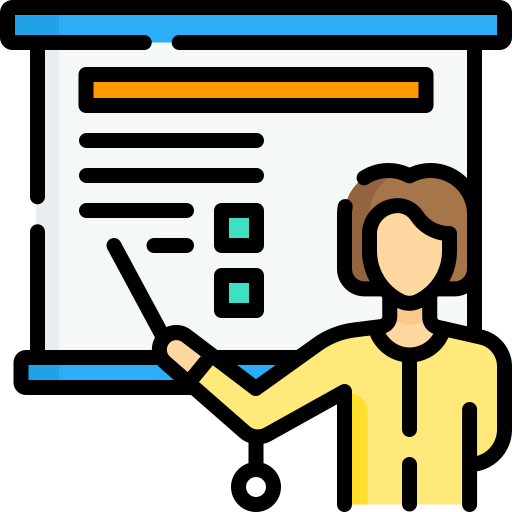 حداقل ابعاد اتاق قابل استفاده
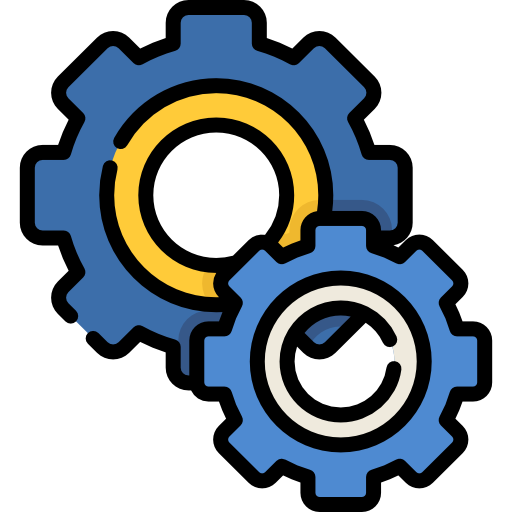 برای دستگاه های A W Wi حداقل عرض اتاق می بایستی 310 سانتی متر باشد و برای عدم دریافت دز اشعه ایکس توسط اپراتور حداقل طول اتاق می تواند 400 سانتی متر باشد و لذا یک اتاق ایدهآل می تواند 3 در 4 متر باشد.
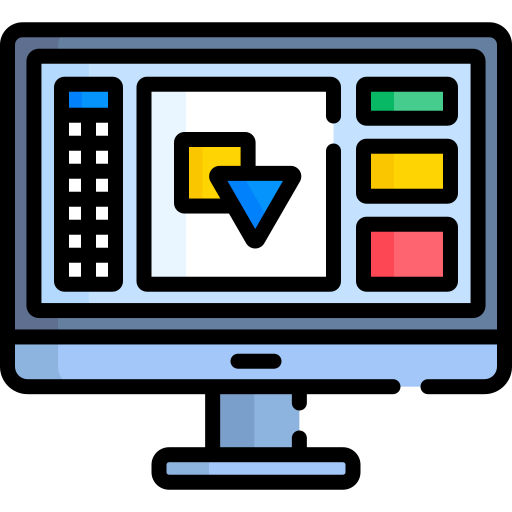 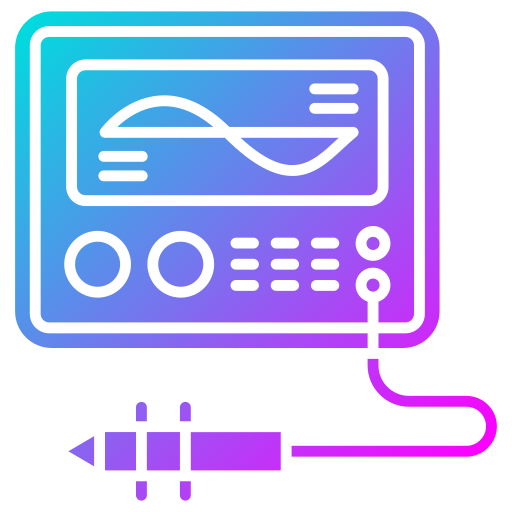 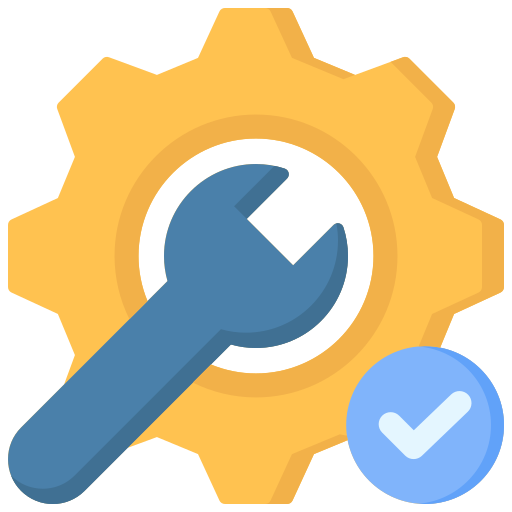 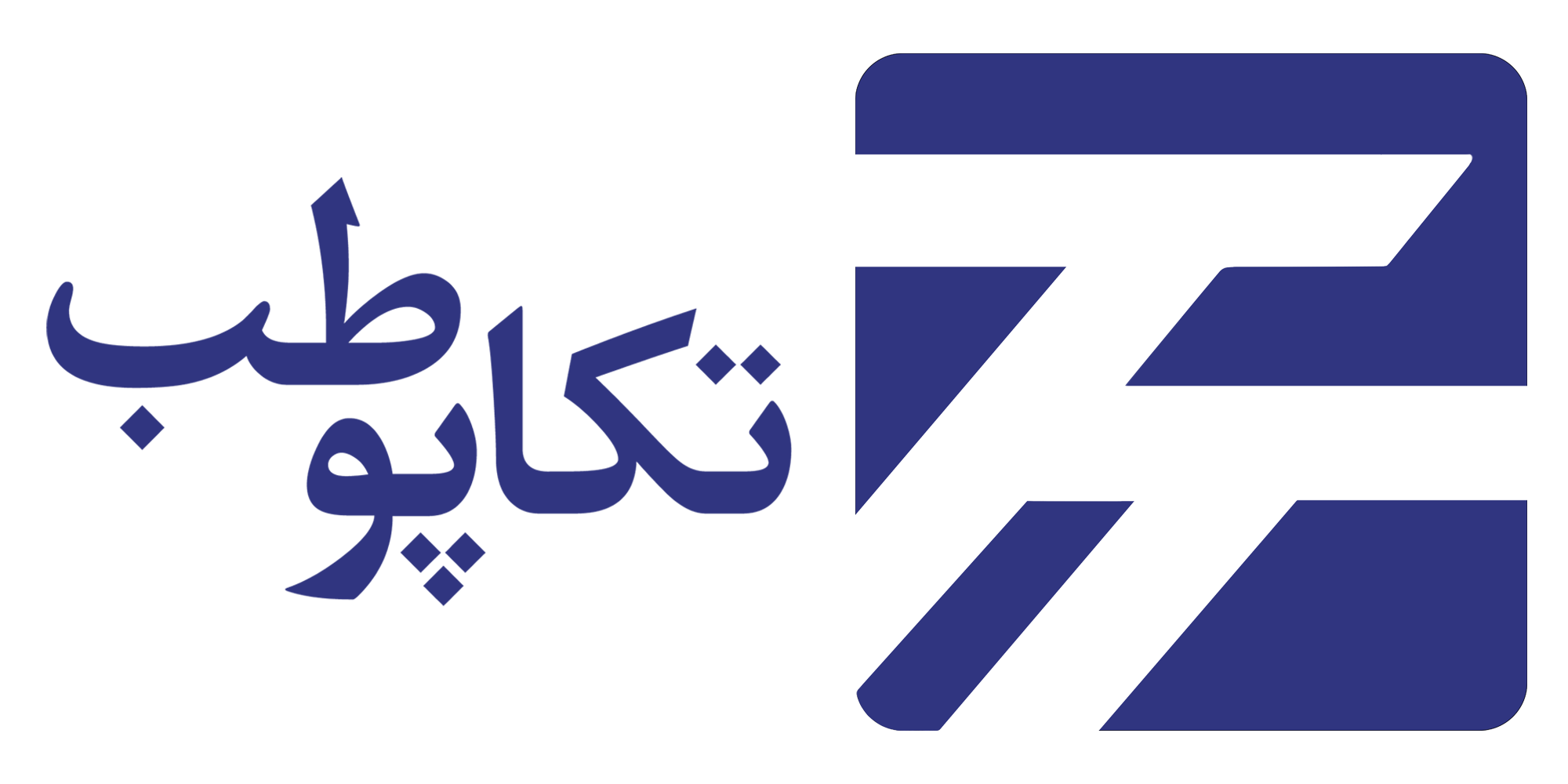 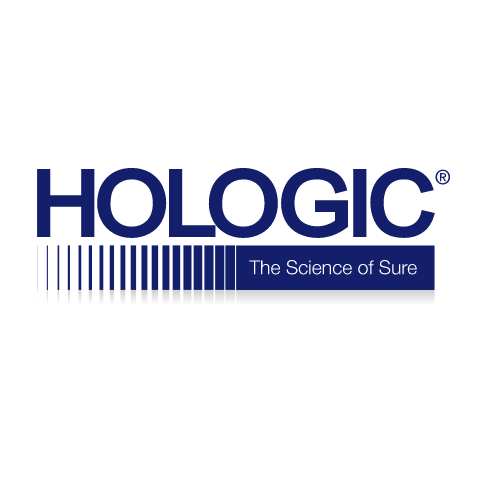 Hardware Specification
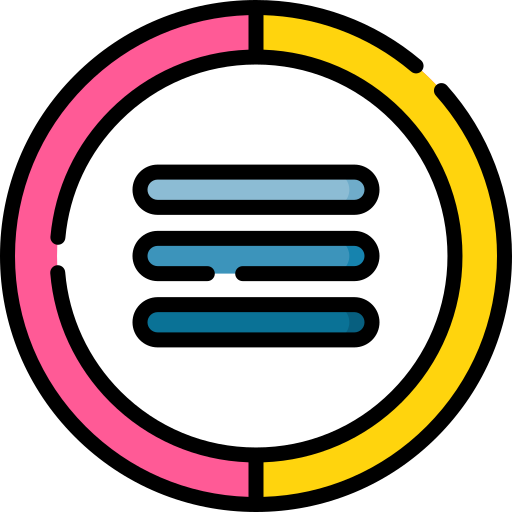 اجزای اصلی دستگاه تراکم استخوان
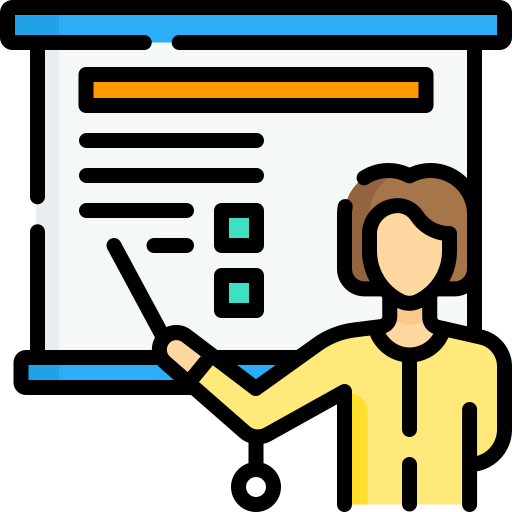 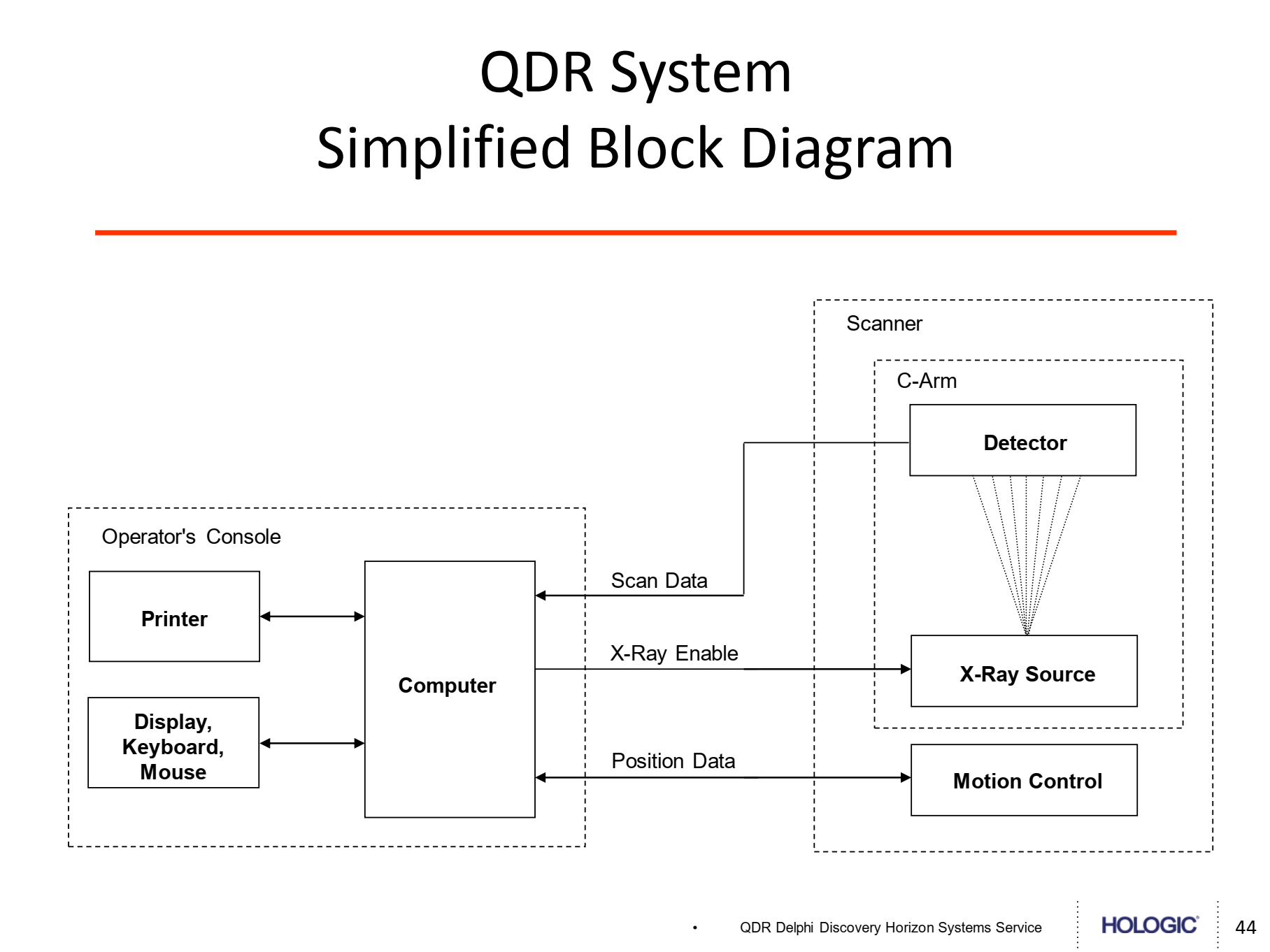 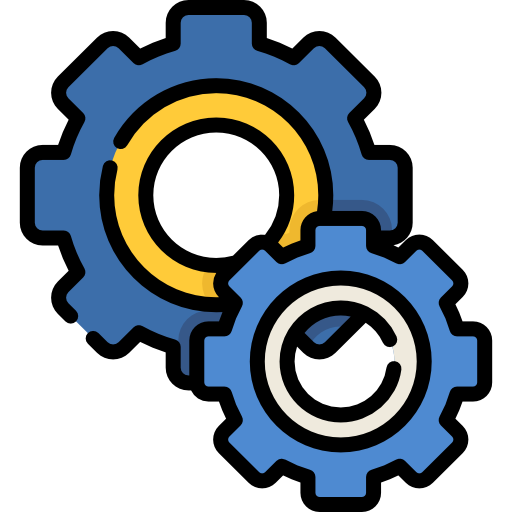 در بسیاری از مواقع Scanner را همان تخت می گویند.
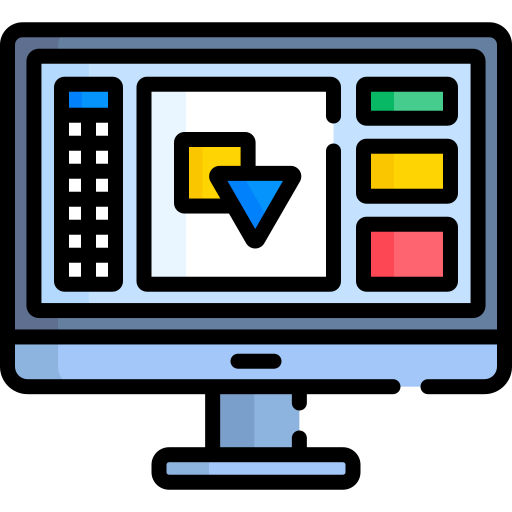 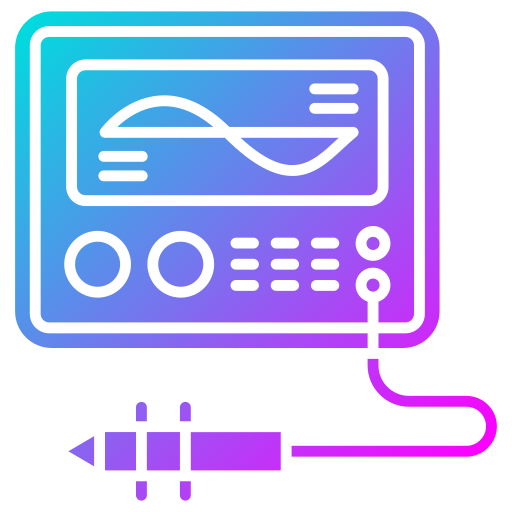 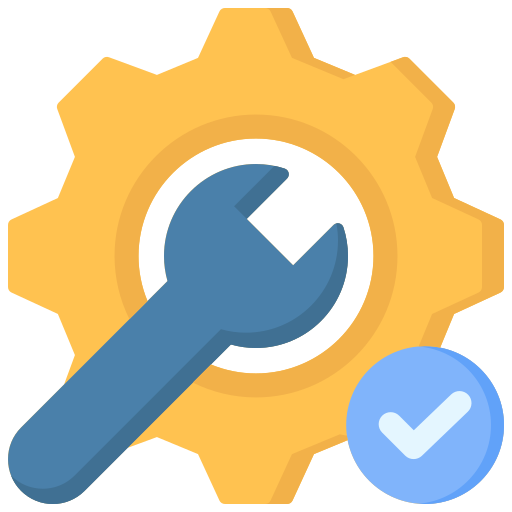 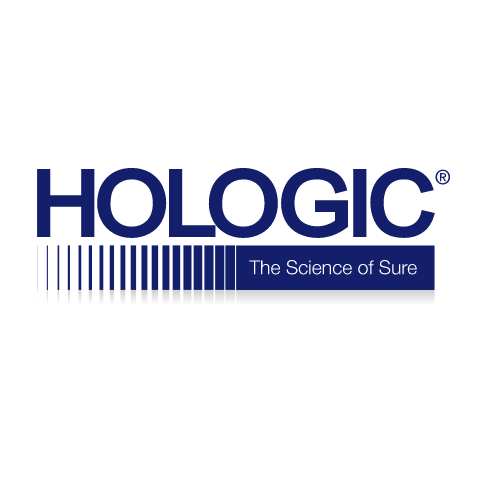 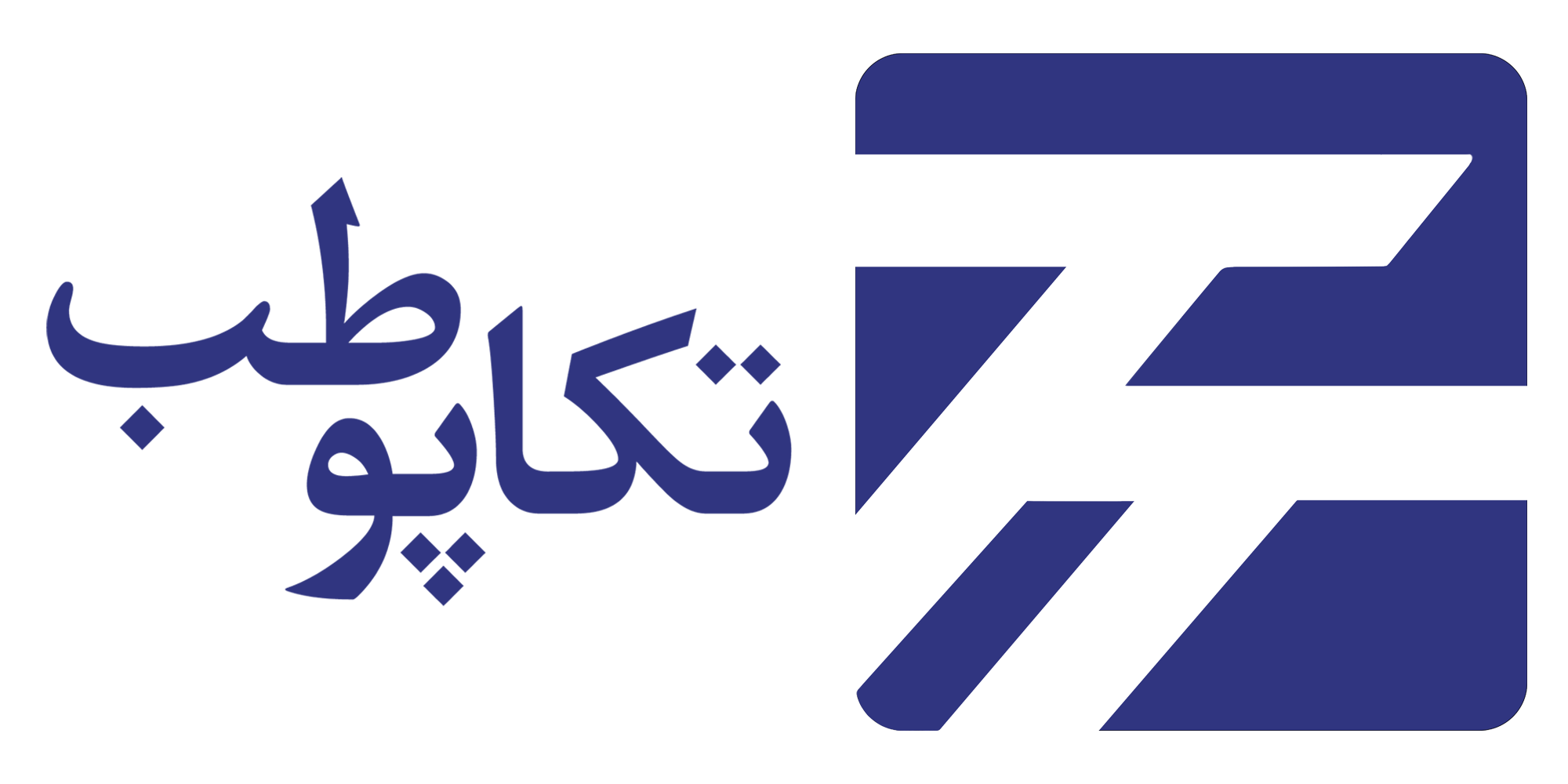 Hardware Specification
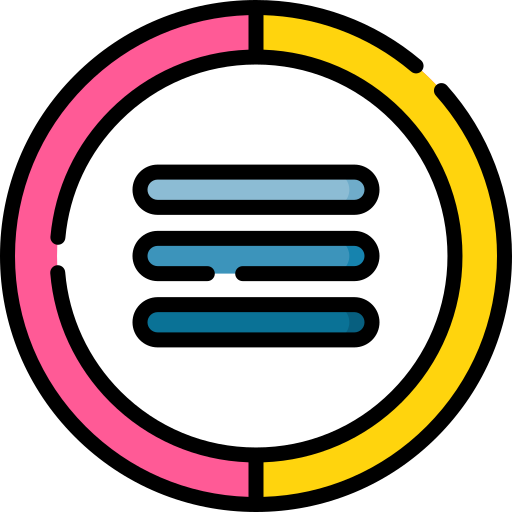 مراحل اصلی انجام اسکن BMD
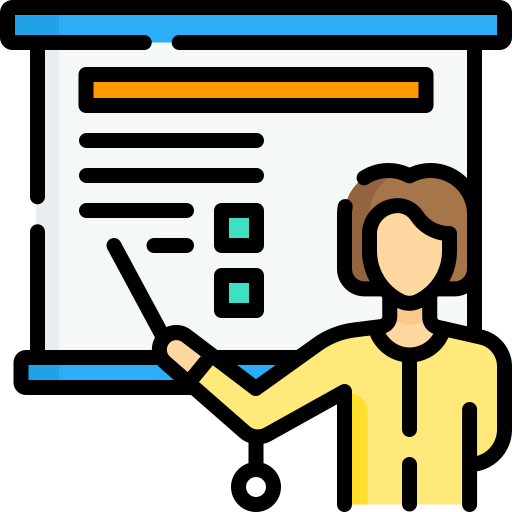 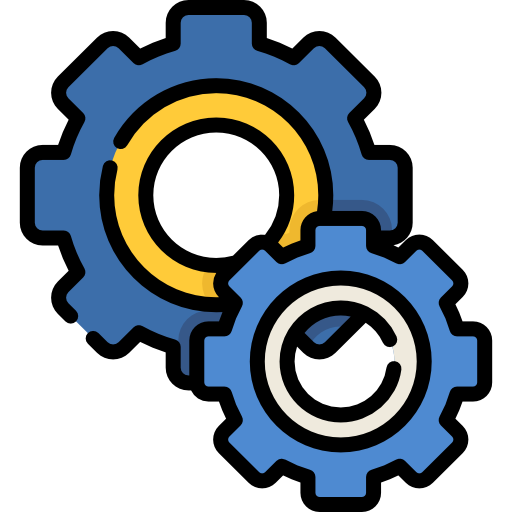 1- انتخاب نوع اسکن
2- انجام پوزیشن دهی بیمار
3- تولید ولتاژ های 140 و 100 کیلو ولت توسط XRC
4- تولید اشعه ایکس توسط X-Ray Tube
5- انتخاب میان اشعه مورد نیاز توسط Aperture
6- دریافت اشعه عبوری از بیمار و تخت توسط دیتکتور
7- تقویت سیگنال دریافتی توسط دیتکتور
8- انجام آنالیز سیگنال های دریافتی و نمایش اسکن در نرم افزار
9- پایان اسکن و زدن دکمه Stop Scan
10 – آنالیز اسکن
11 – ارایه گزارش به بیمار
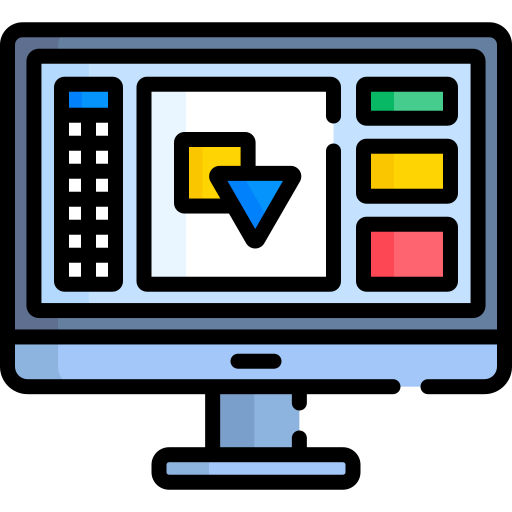 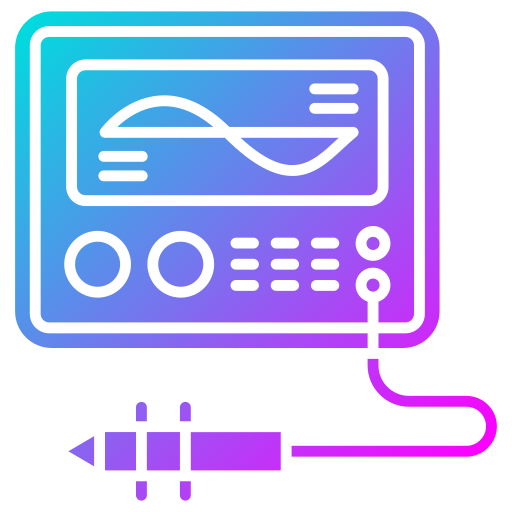 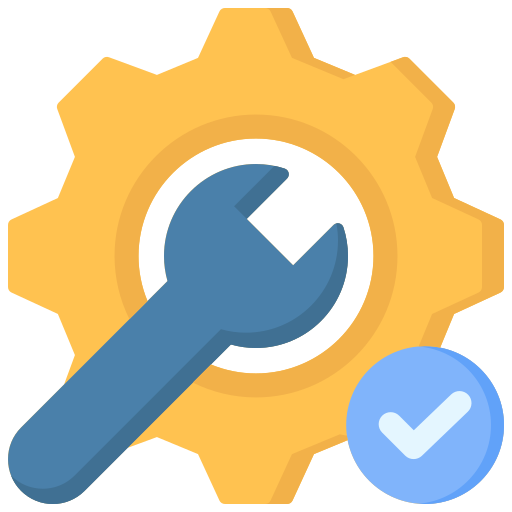 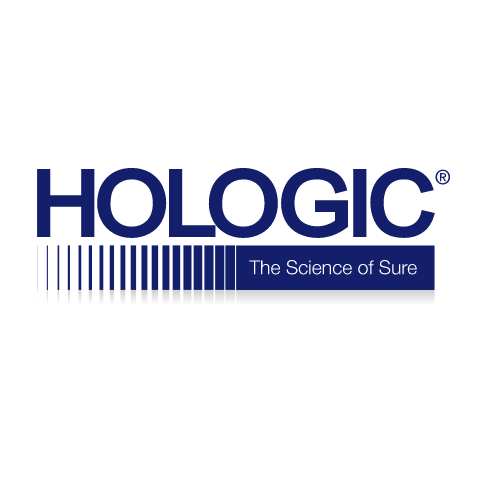 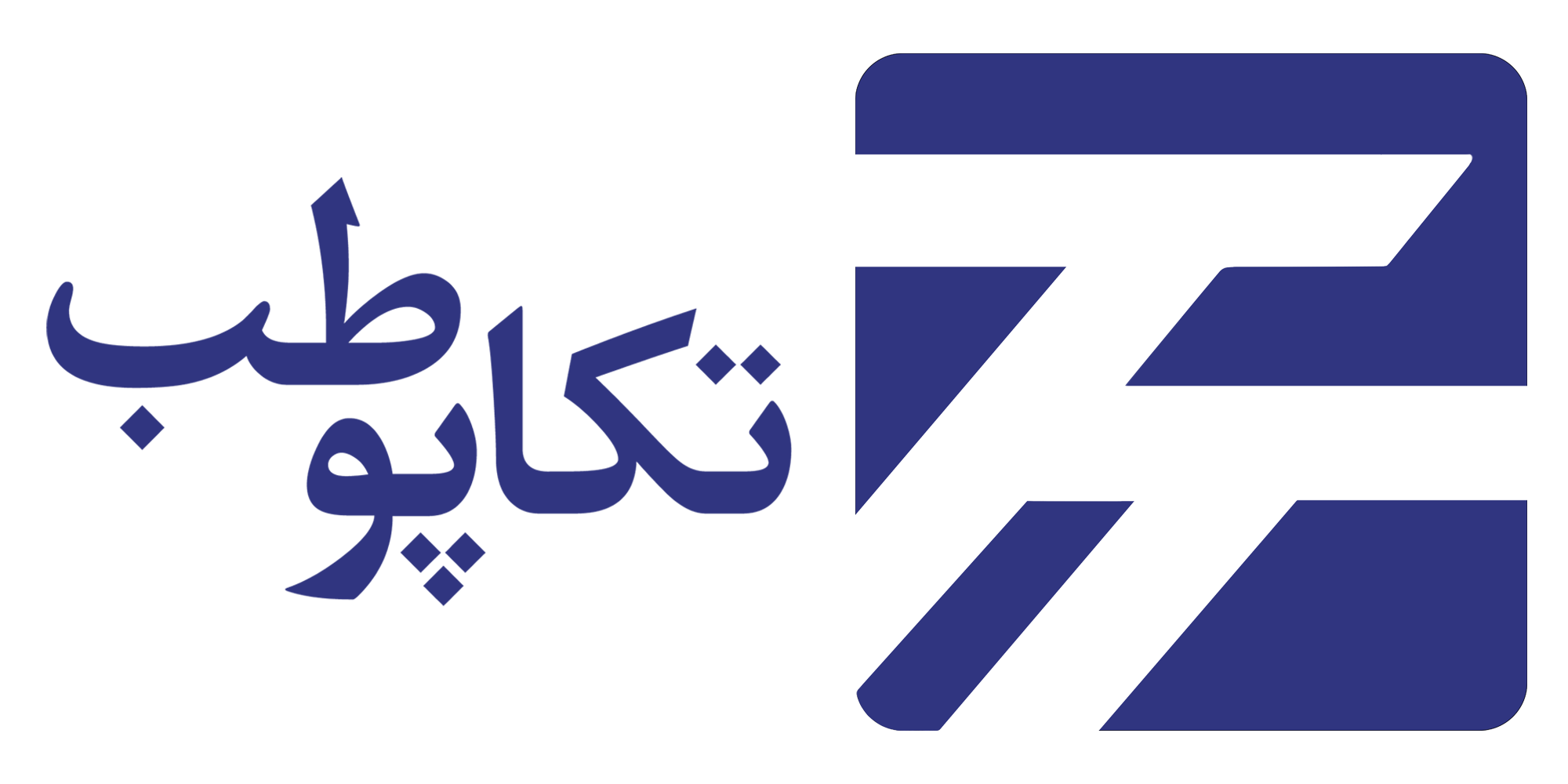 Hardware Specification
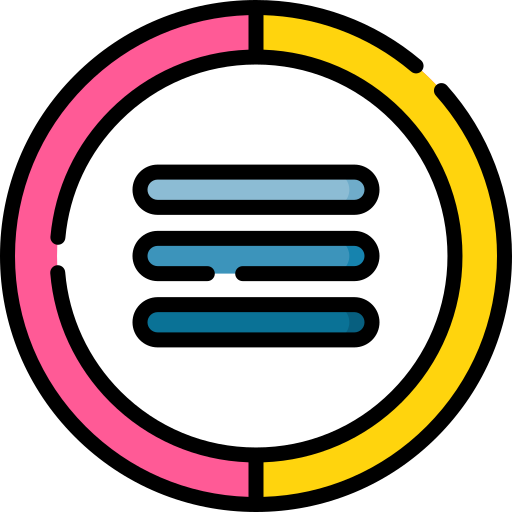 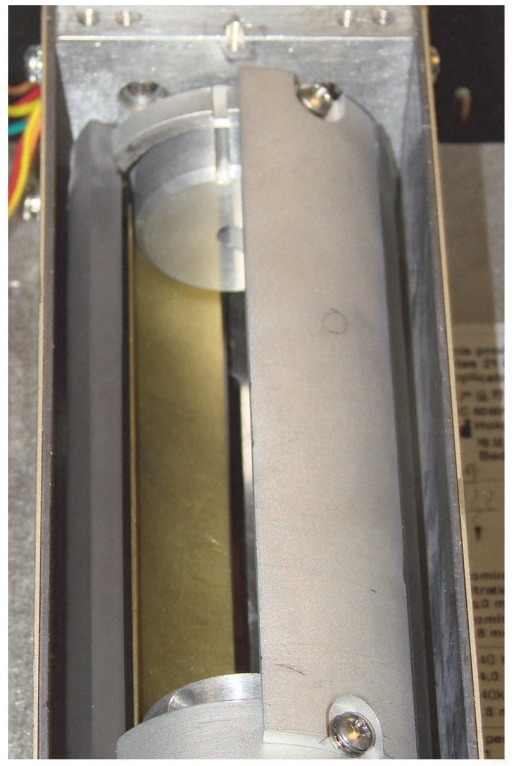 فیلتر های تراکم استخوان
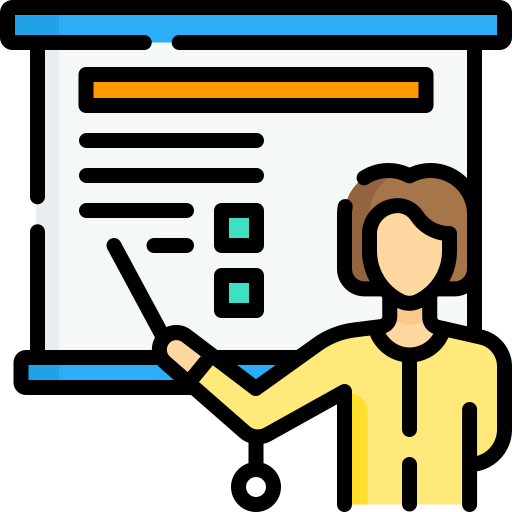 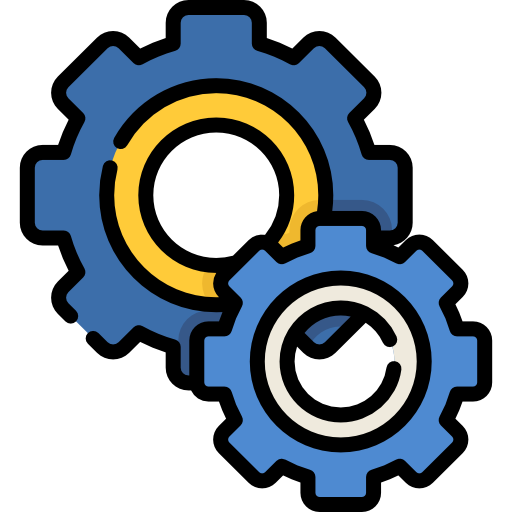 در تراکم استخوان Hologic به منظور تفکیک هر چه بهتر بافت و استخوان از یکدیگر از قطعه ای به نام Drum استفاده می شود که وظیفه ایجاد فیلتر بر روی مسیر حرکت اشعه X را دارد.
این قطعه از دو سیلندر تو در تو تشکیل شده است که مجموعا 6 حالت مختلف را بر روی اشعه X اعمال می کند.
این قطعه به شدت به برق شهر حساس می باشد و لذا برای دستگاه تراکم استخوان باید و حتما از UPS با ویژگی های خاص استفاده گردد.

نام دیگر این قطعه Filter Wheel  می باشد.

نمونه مشابه این فیلتر در دستگاه ماموگرافی Hologic مورد استفاده قرار میگیرد.
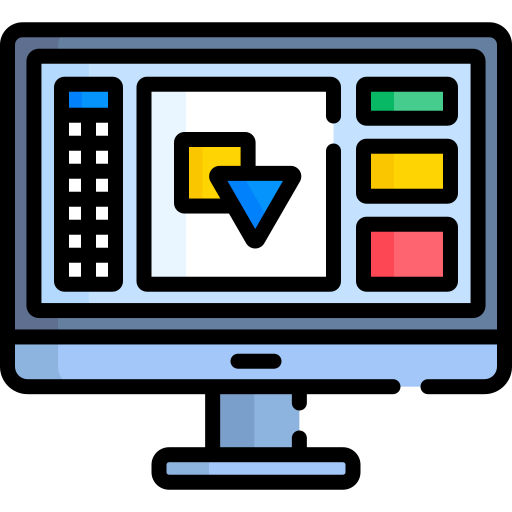 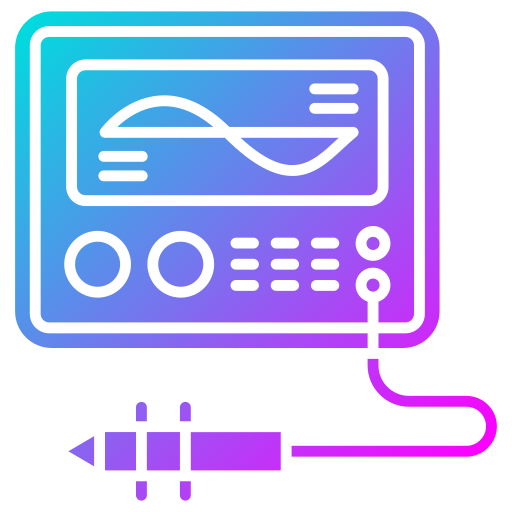 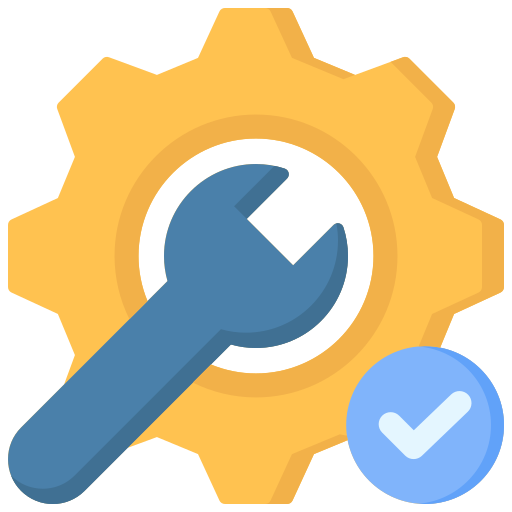 Filter 1
Filter 3
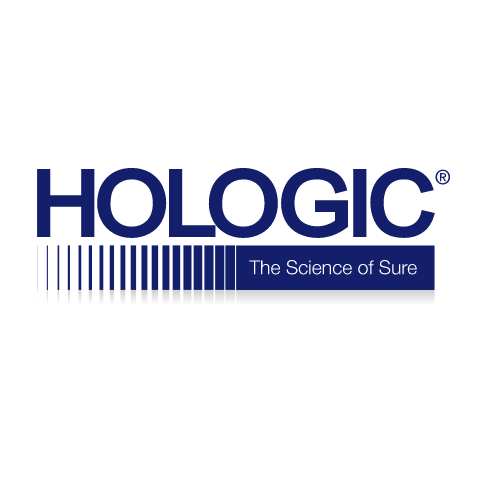 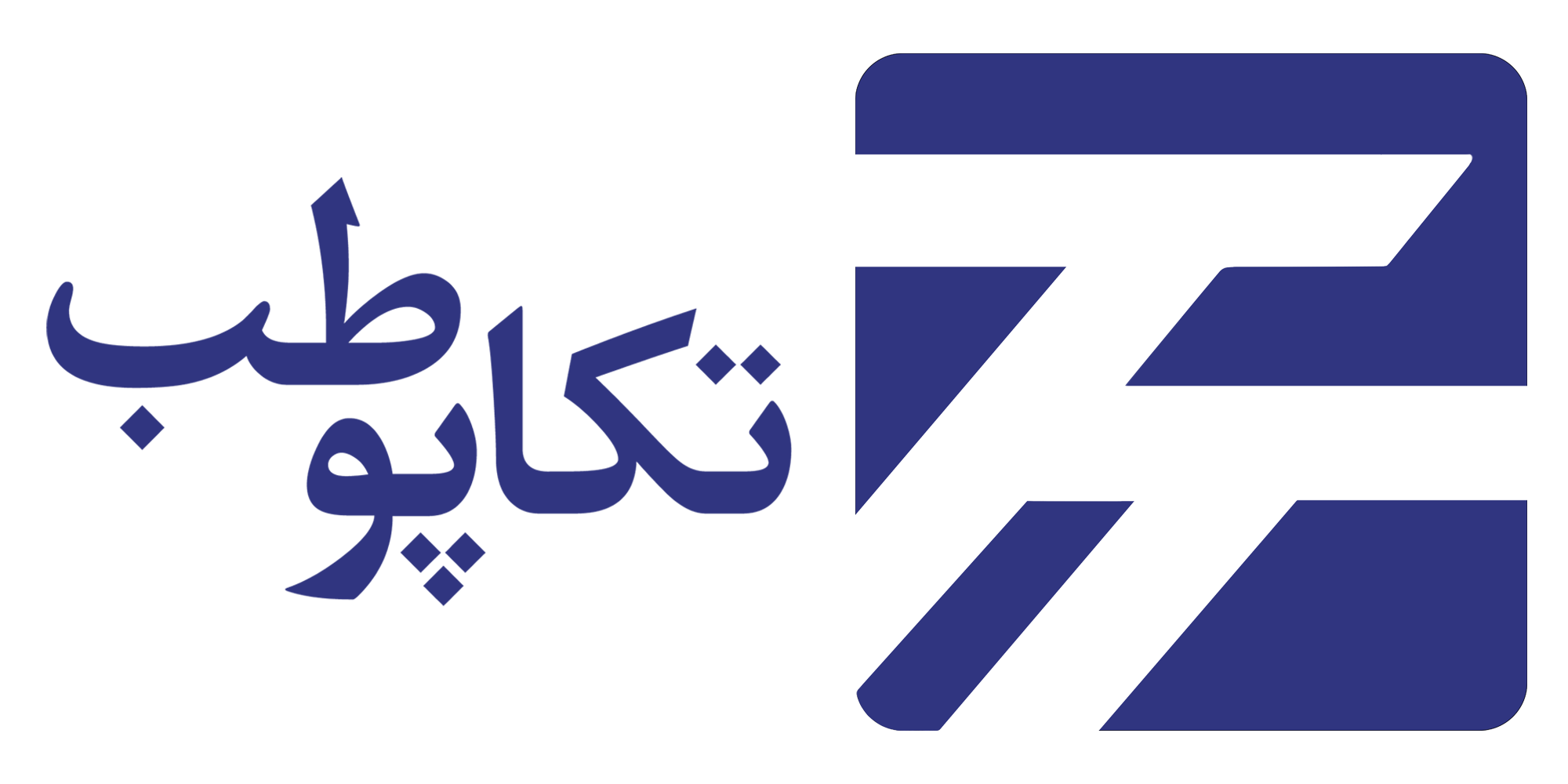 Filter 2
Hardware Specification
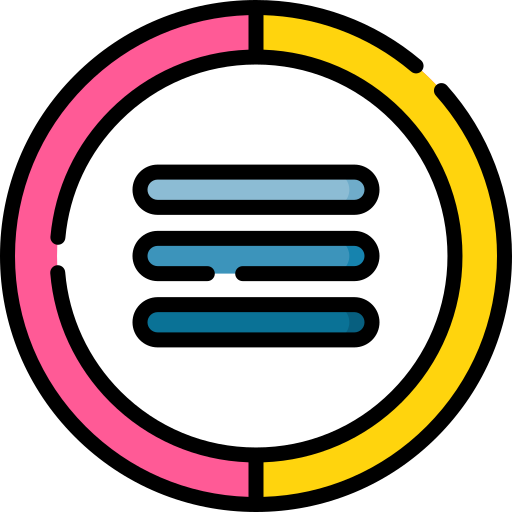 X-Ray Generation:
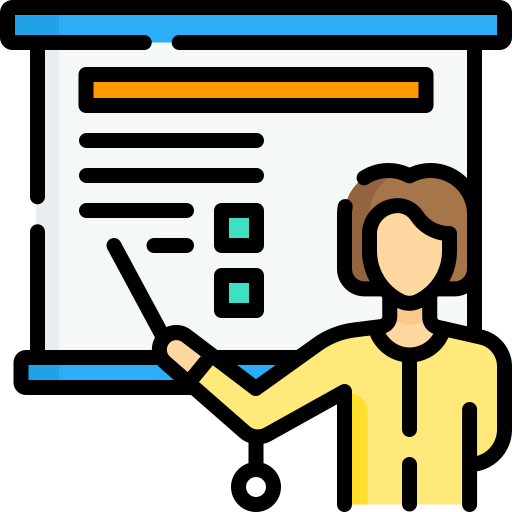 In Hologic DEXA systems there are two different X-ray pulses with different amplitude. The X-ray Tube generator emit 100Kv and 140KV to differentiate tissue and bone effectively.
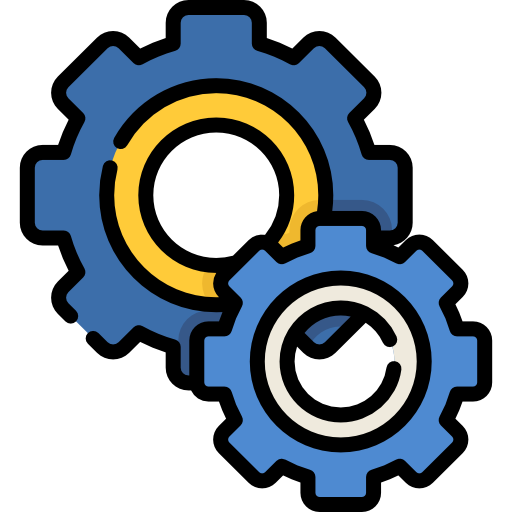 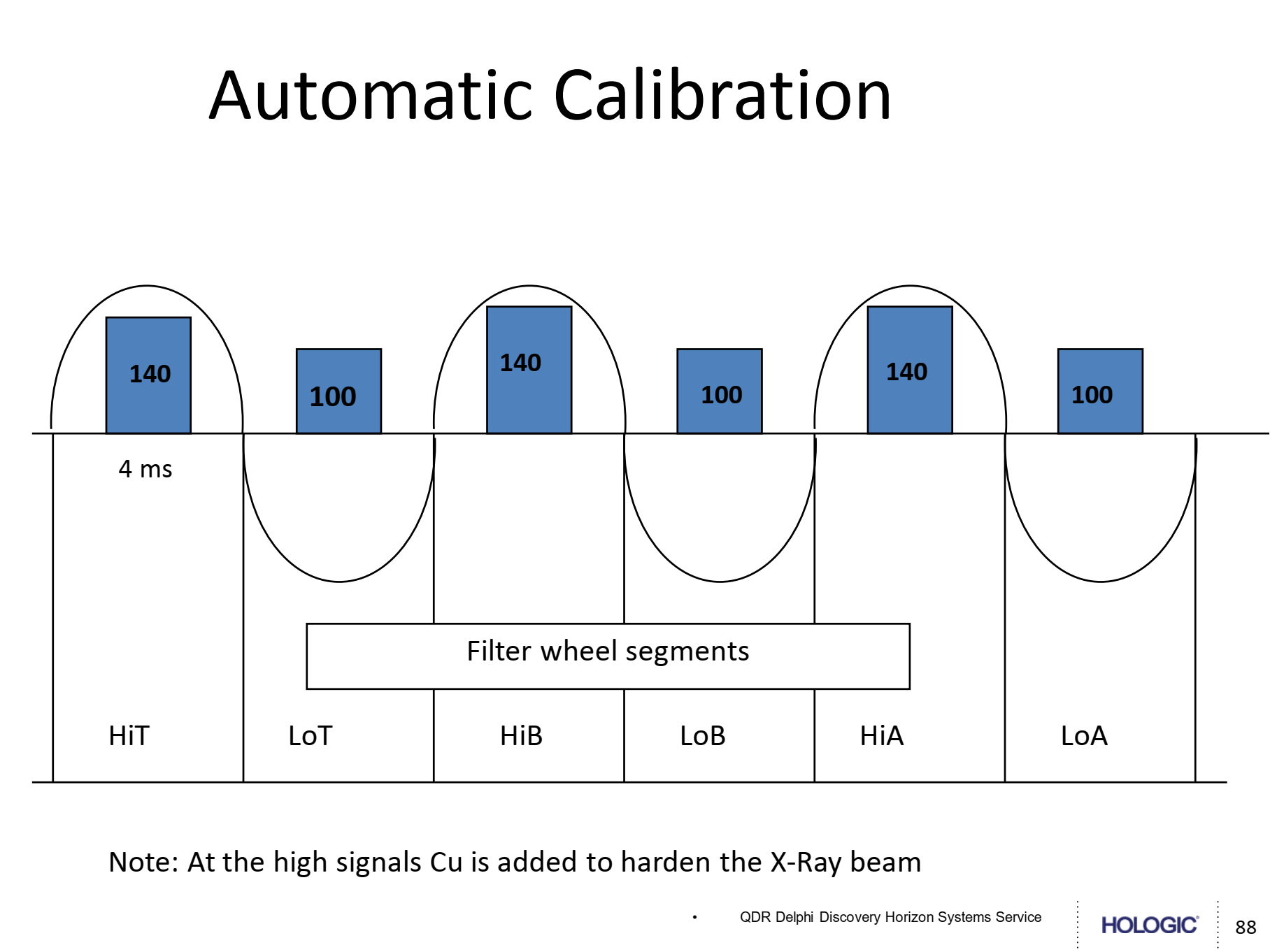 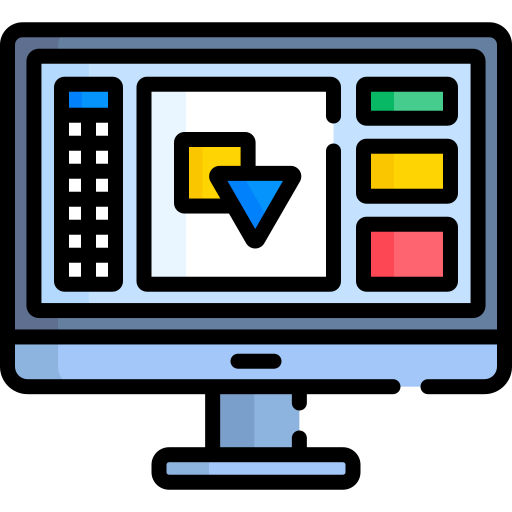 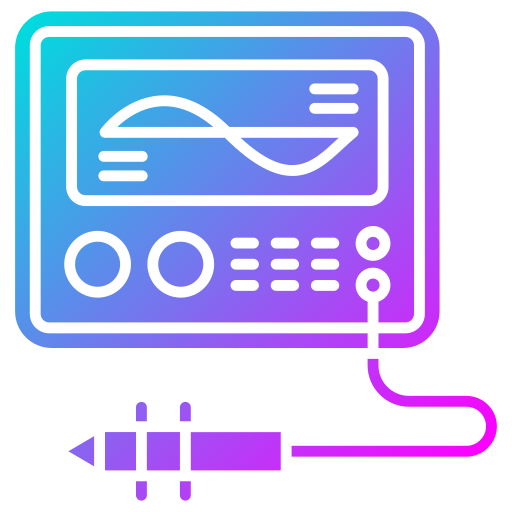 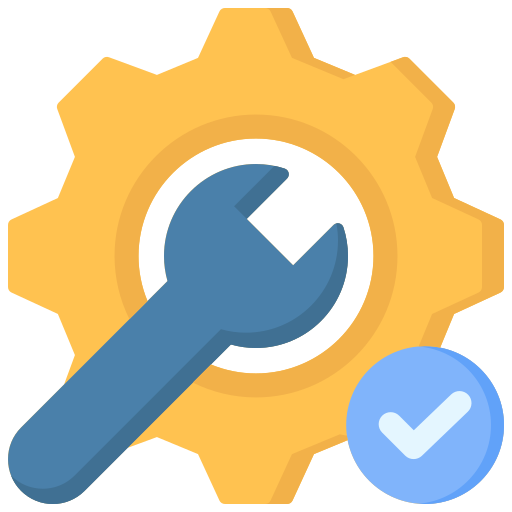 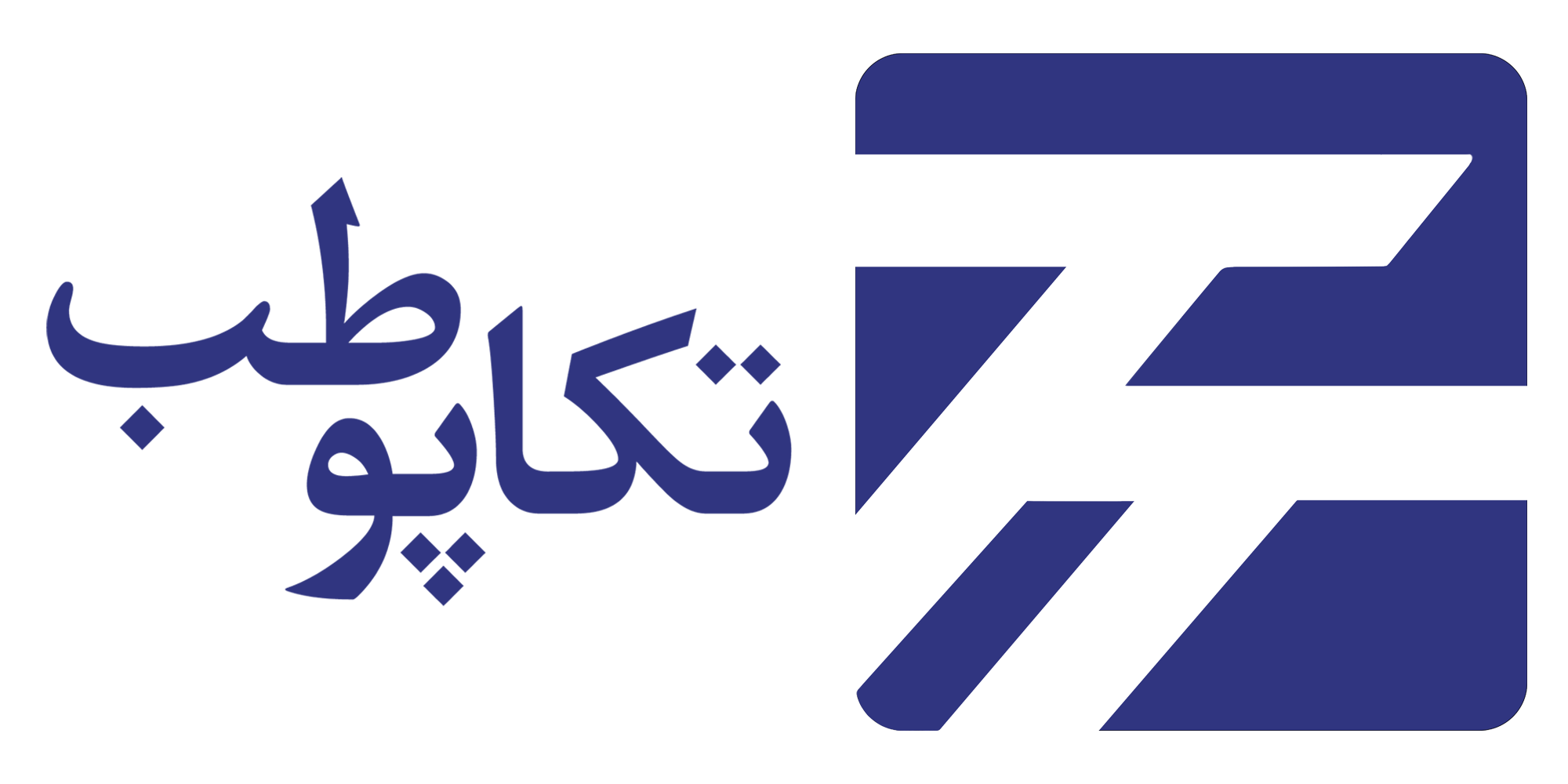 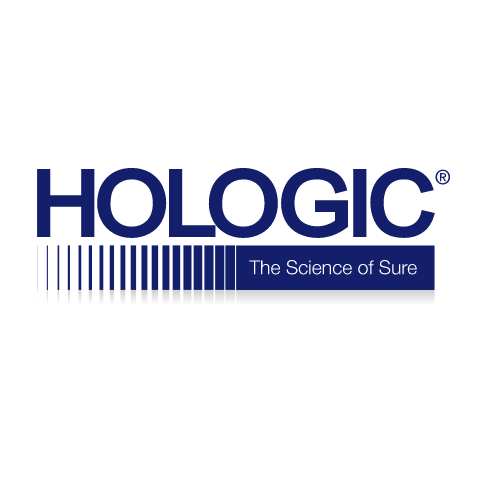 Hardware Specification
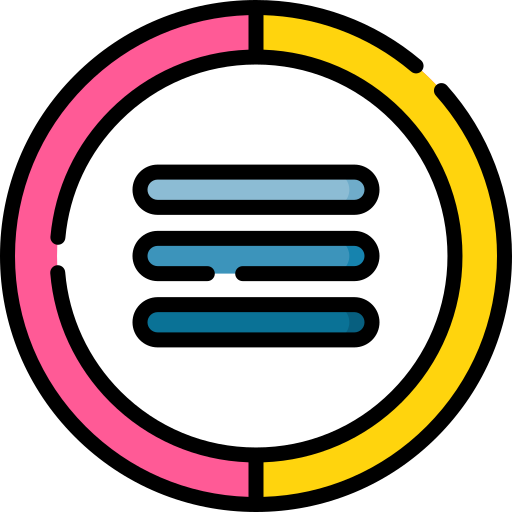 Why Dual Energy?
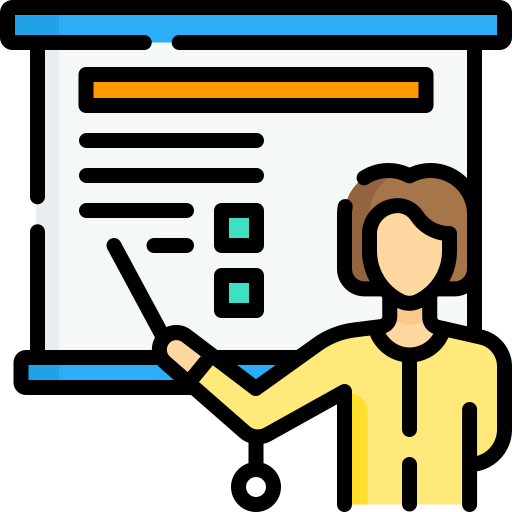 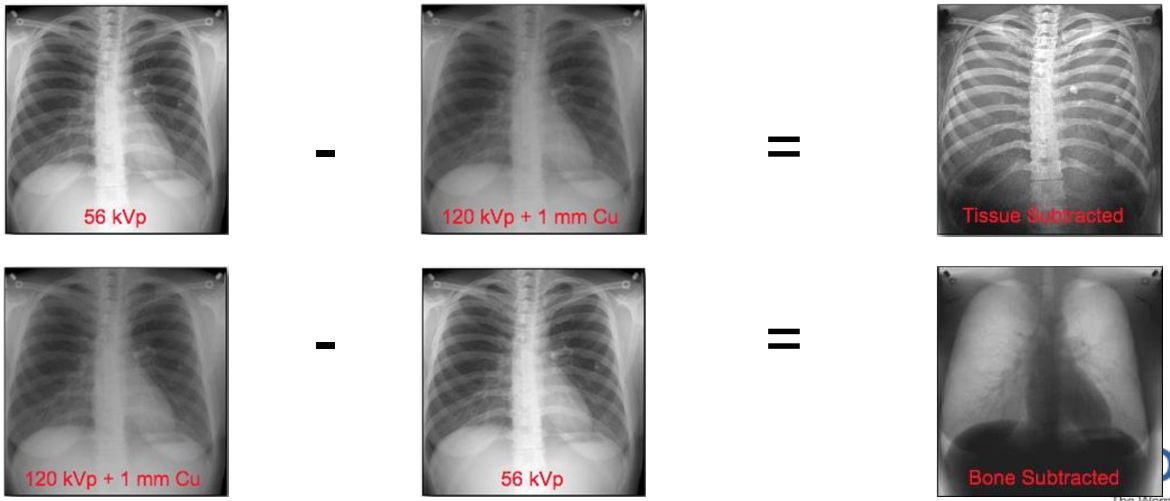 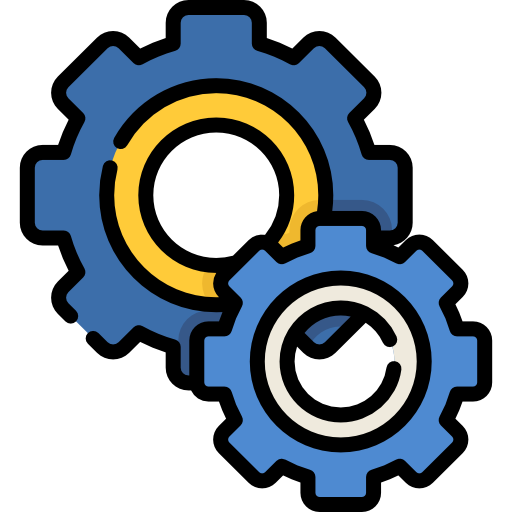 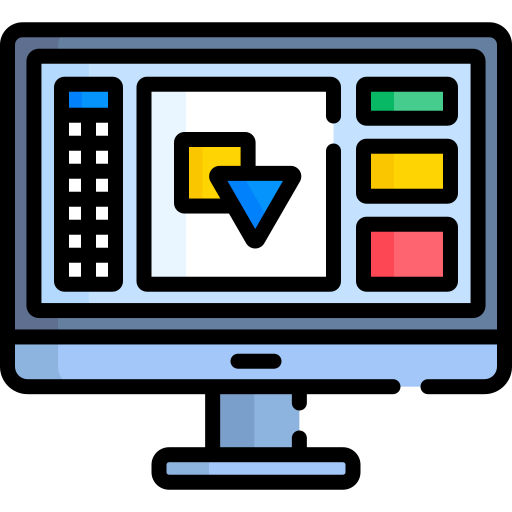 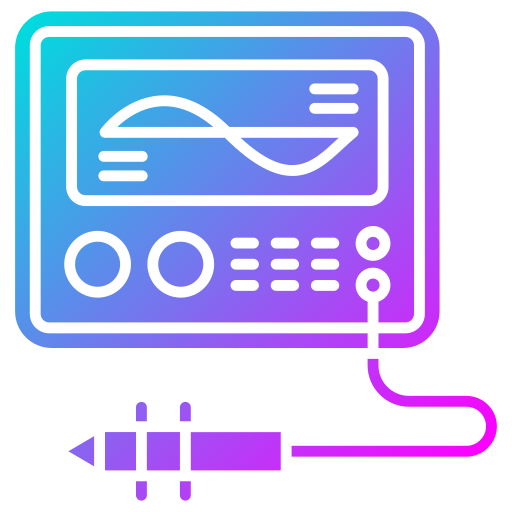 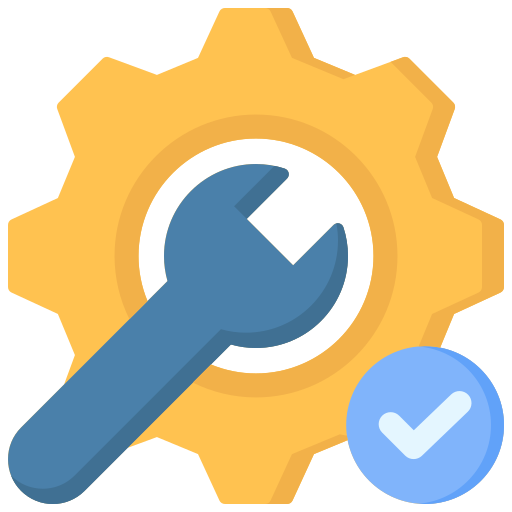 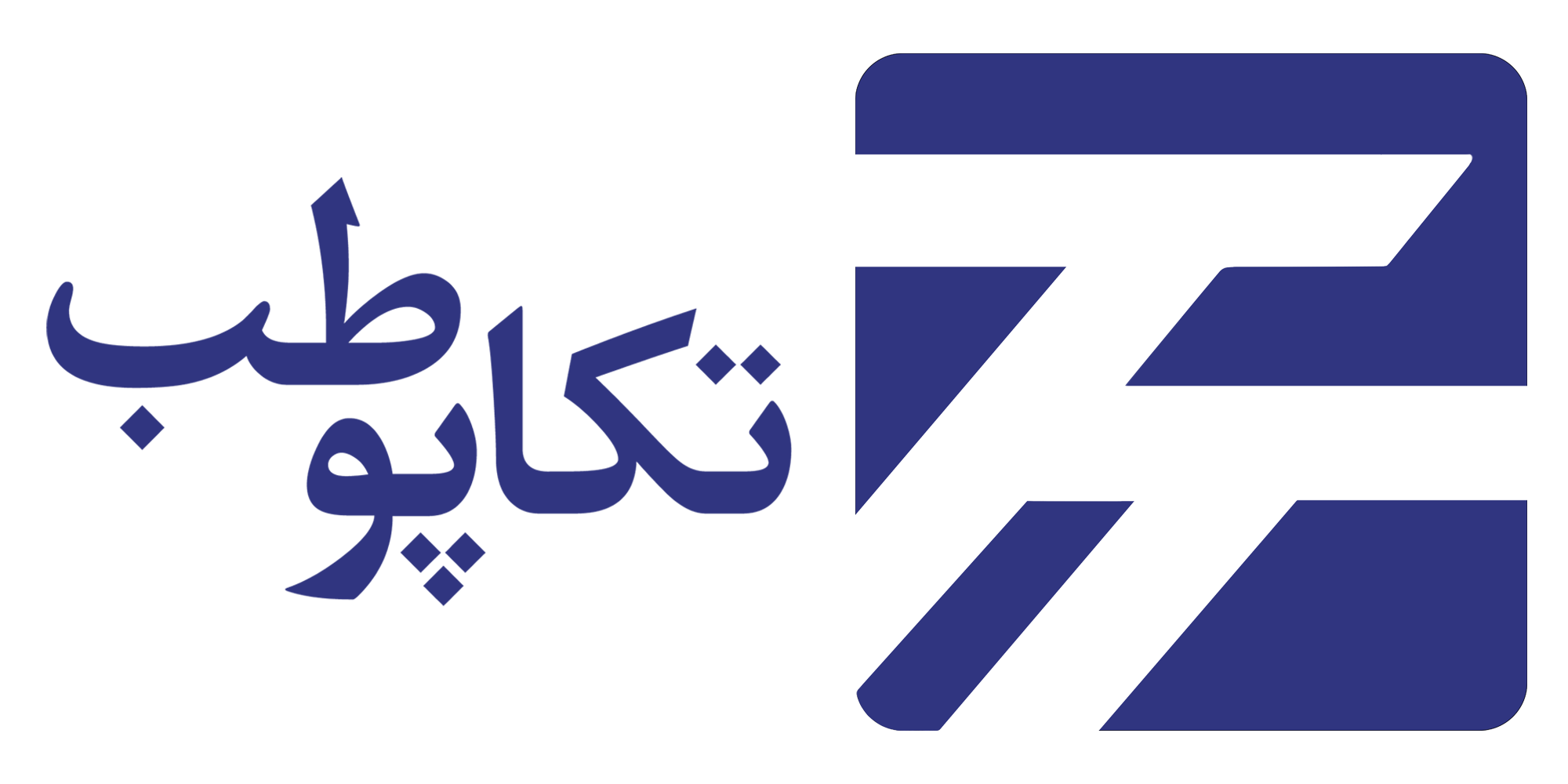 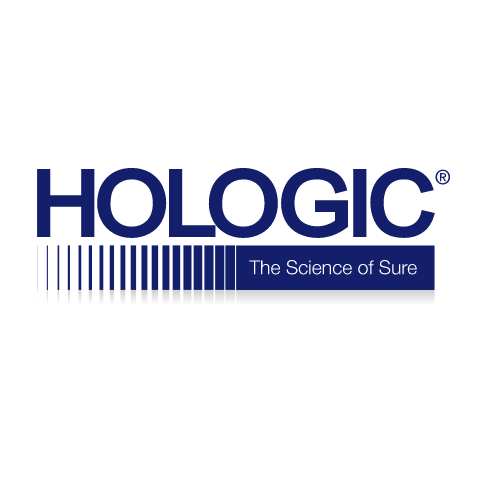 Hardware Specification
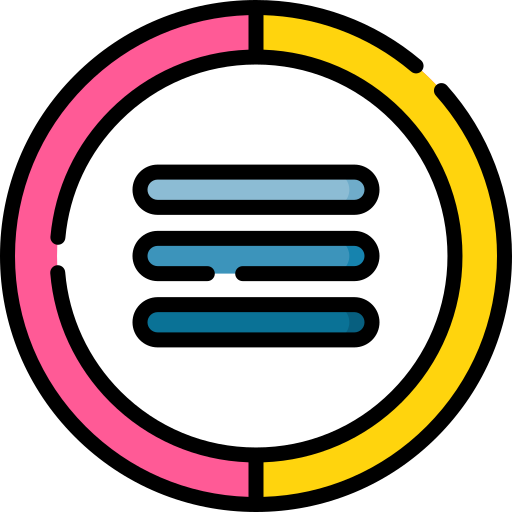 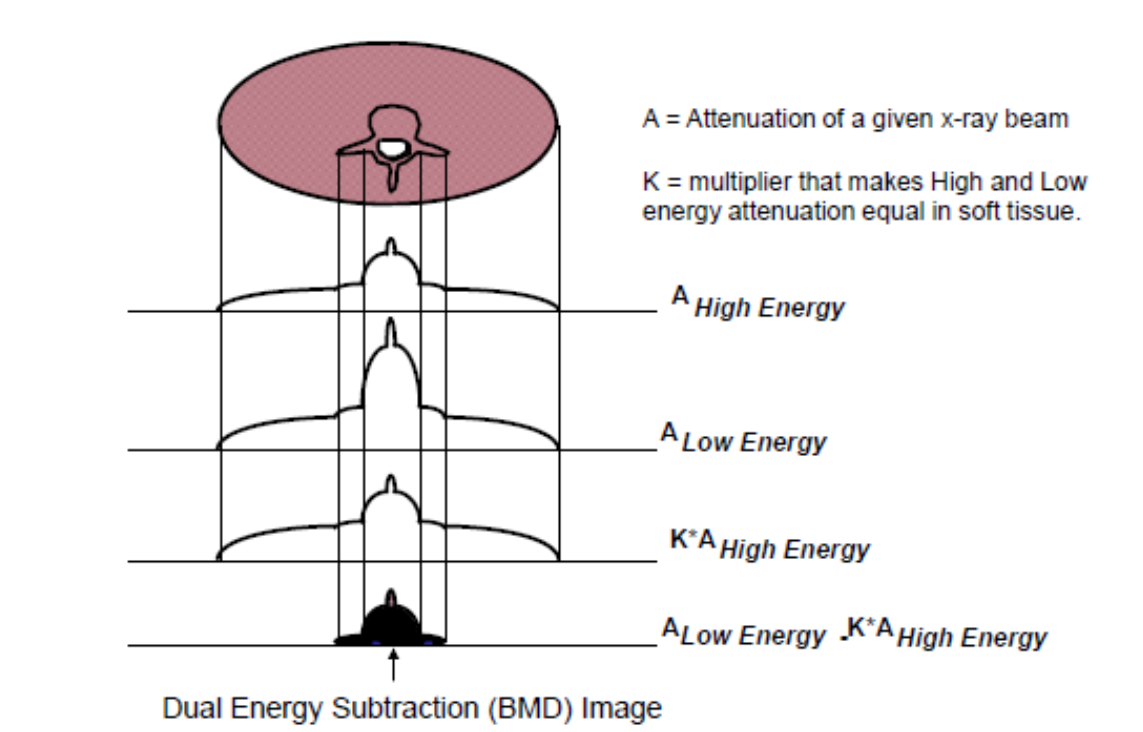 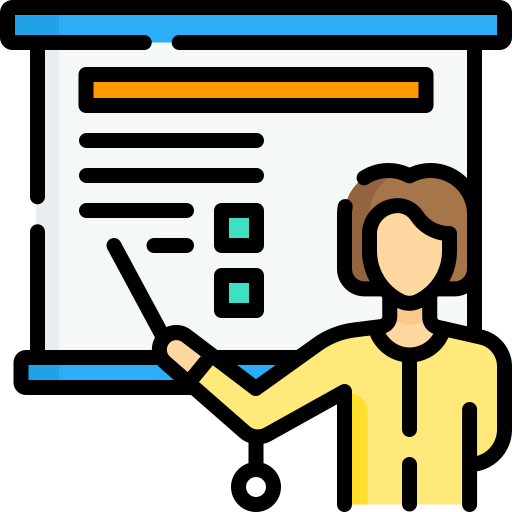 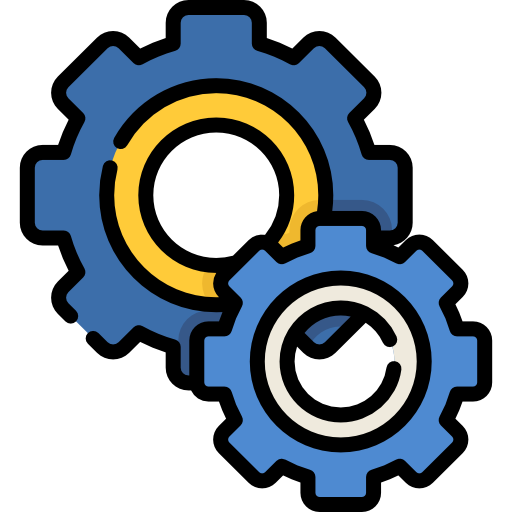 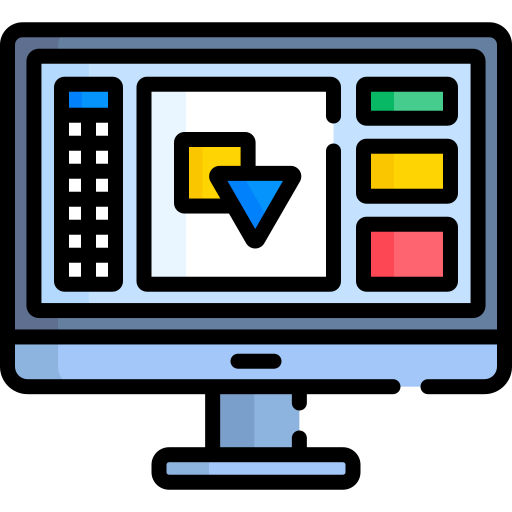 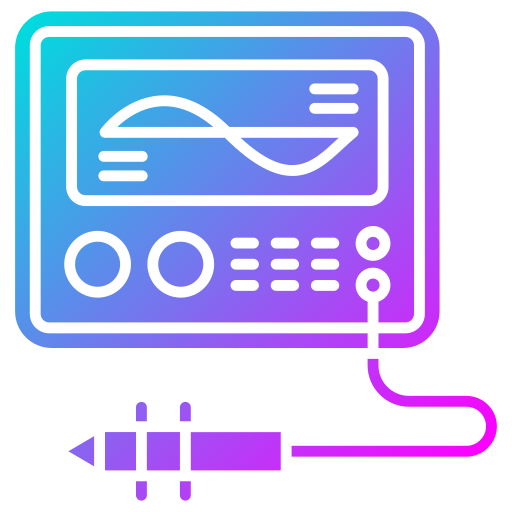 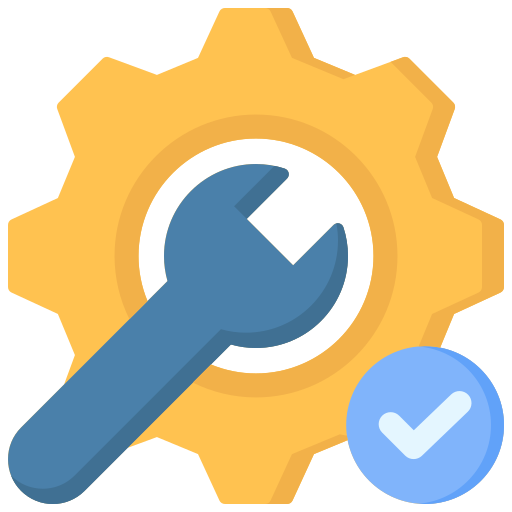 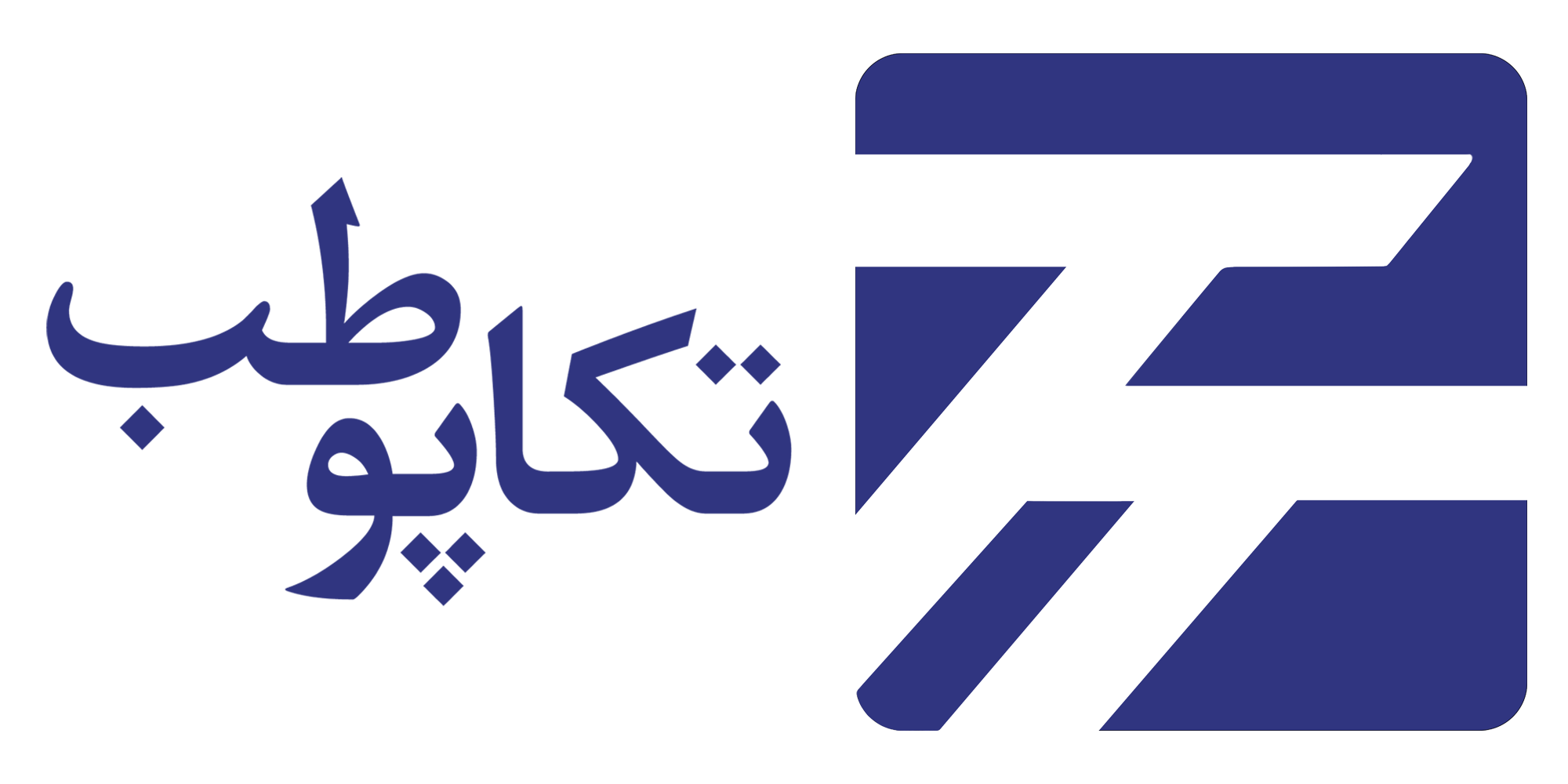 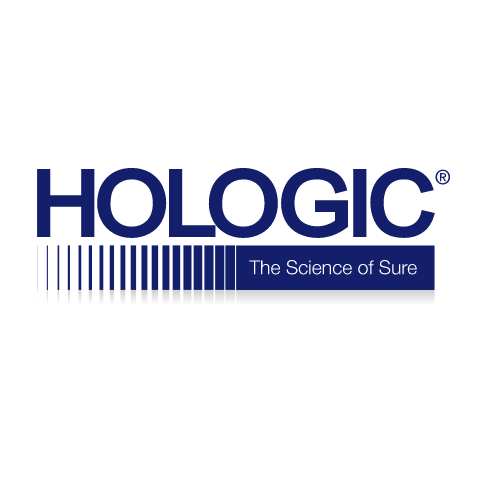 Hardware Specification
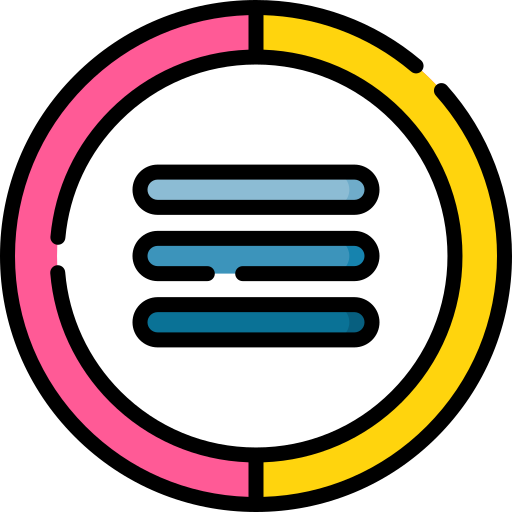 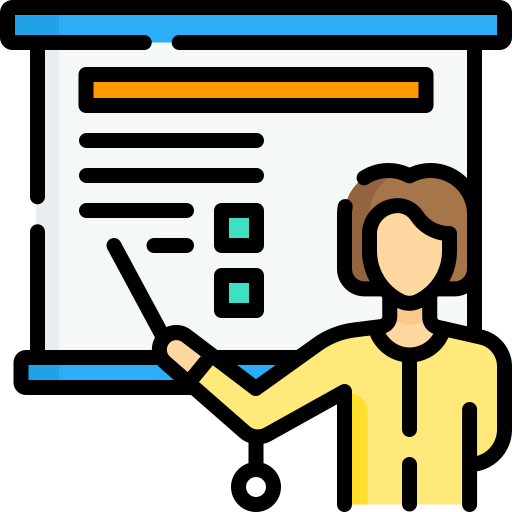 نحوه محاسبه BMD
پالس های اشعه X پس از عبور از فیلتر درام و بیمار توسط دیتکتور به سیگنال الکتریکی تبدیل می شوند.
پس از دریافت اطلاعات پردازش سیگنال ها شروع شده و مقدار پارامتر Q محاسبه خواهد شد.
Q= L – KH  در این فرمول L مقدار سیگنال تضعیف شده است زمانی که پالس 140KV تابیده می شود   و H مقدار تضعیف سیگنال است زمانی که پالس 100KV تابیده می شود.  مقدار K با توجه به اعداد فیلر درام توسط نرم افزار محاسبه خواهد شد.
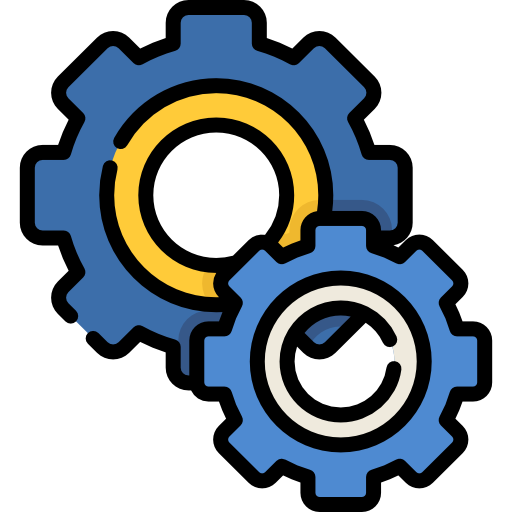 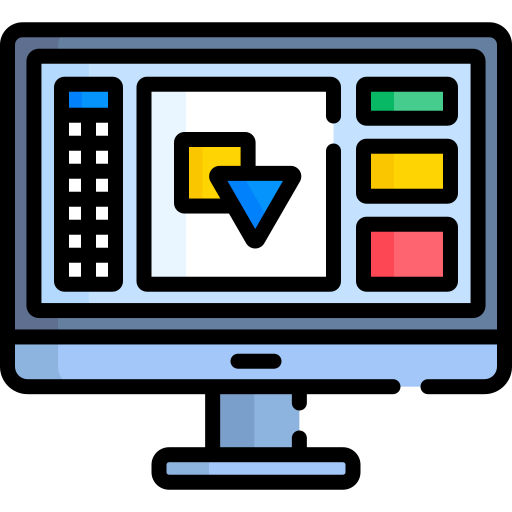 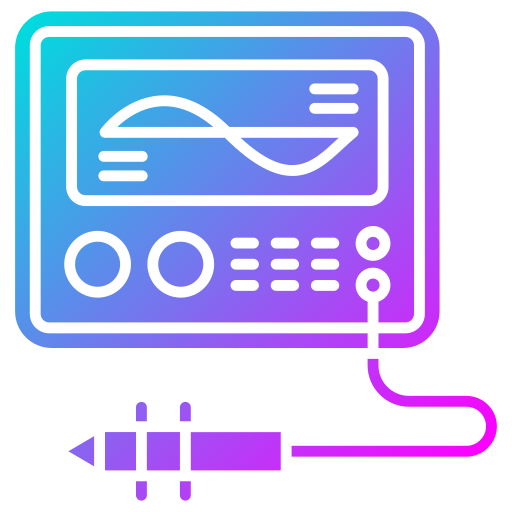 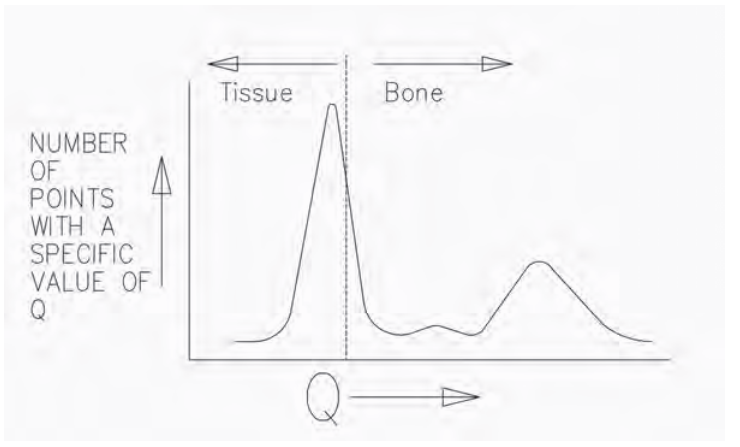 پس از محاسبه نمودار Q مقدار عدد D0 محاسبه خواهد شد. که با استفاده از الگوریتم های ریاضی مقدار BMC  محاسبه خواهد شد و در نهایت مقدار BMD با فرمول زیر محاسبه خواهد شد.
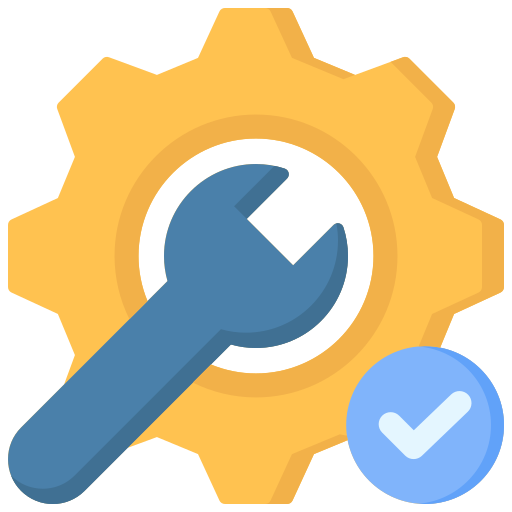 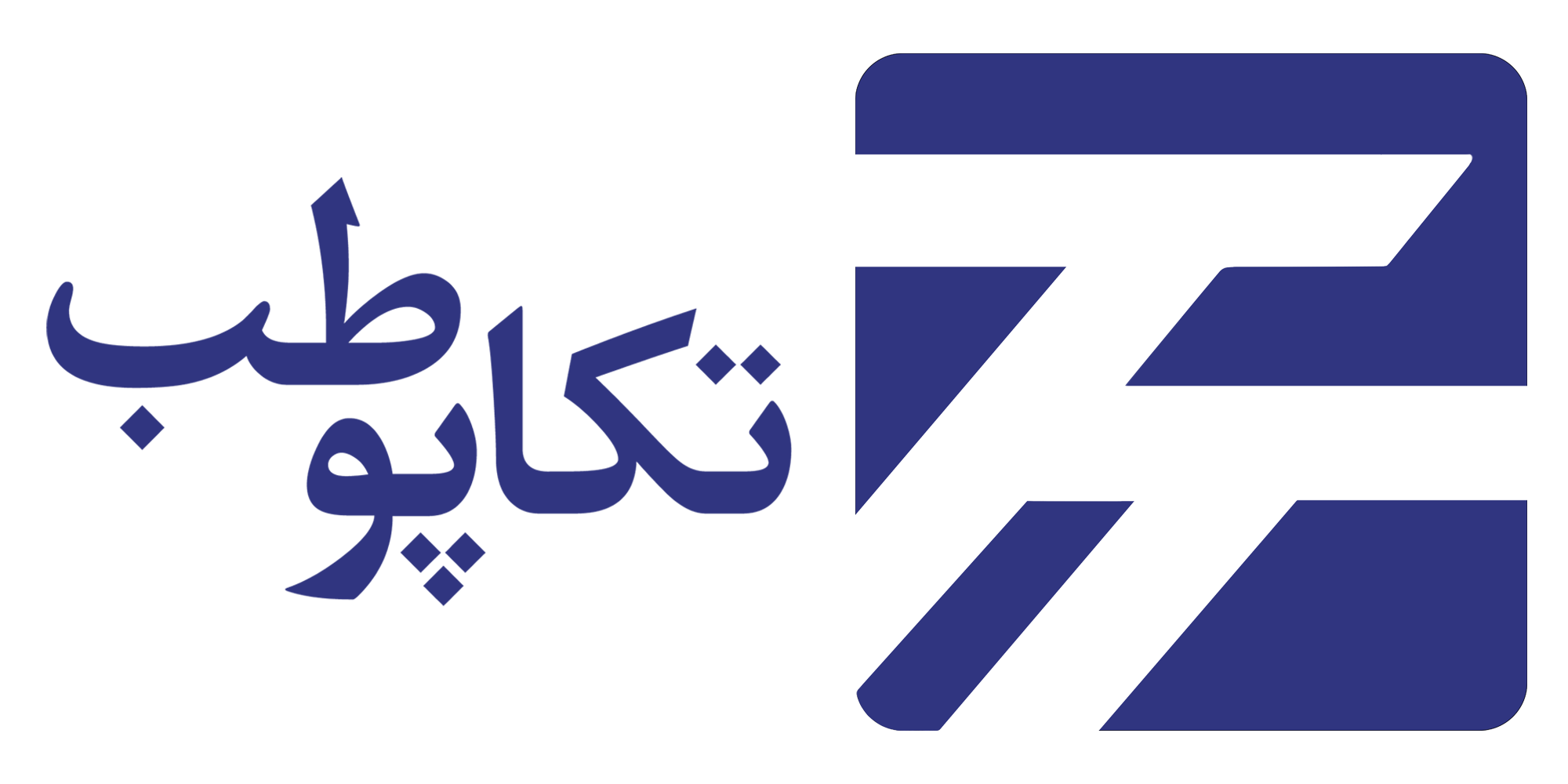 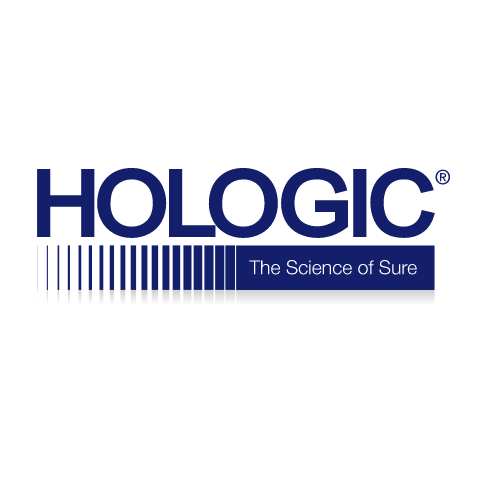 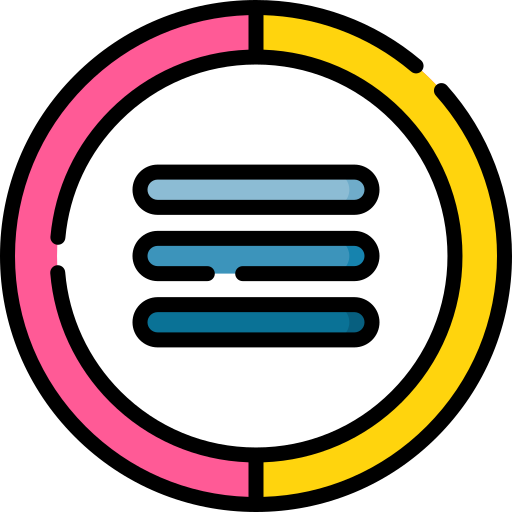 Hardware Specification
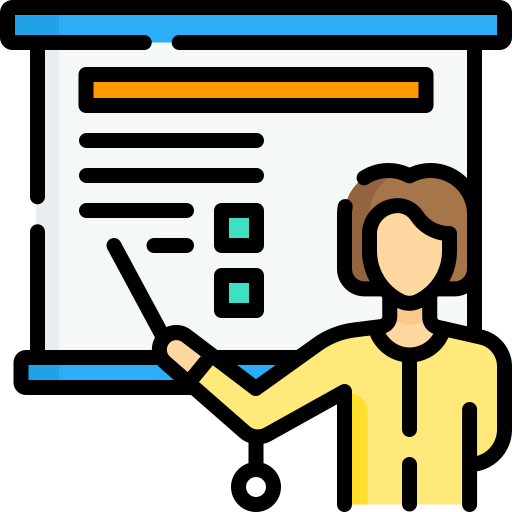 Fan Beam Vs Pencil Beam
Technology
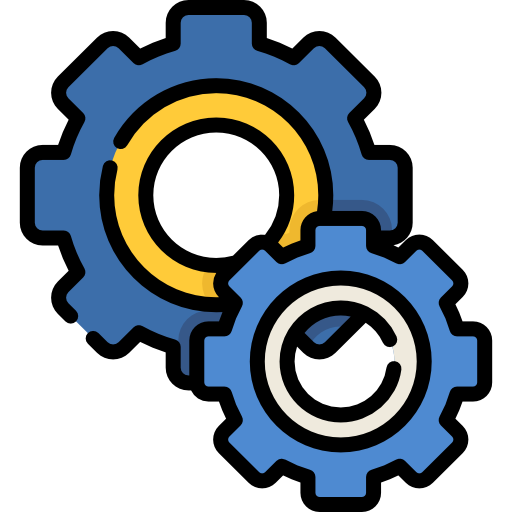 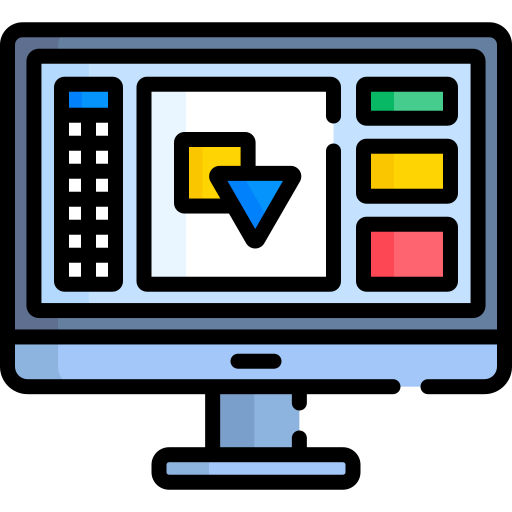 Pencil Beam : در این روش اشعه ایکس به صورت نقطه ای به بیمار تابانده می شود و سیگنال دریافتی آن توسط دیتکتور شناسایی شده و سپس مقادیر BMD و  BMC محاسبه خواهند شد.

Fan Beam: در این روش اشعه ایکس به صورت باریکه ای از پرتو های نوری به بندی بیمار تابانده می شود و لذا سطح مقطع بیشتری از بدن بیمار را در بر خواهد گرفت.
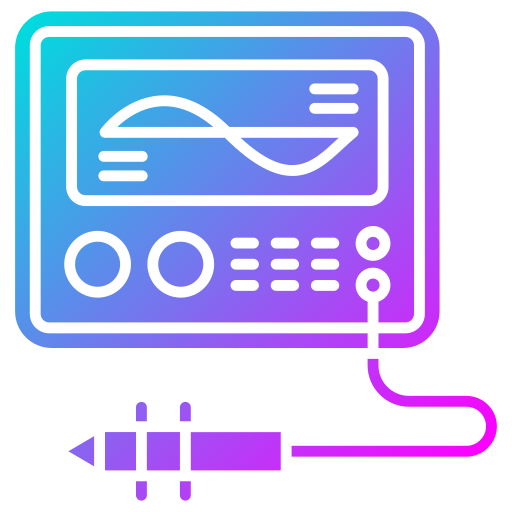 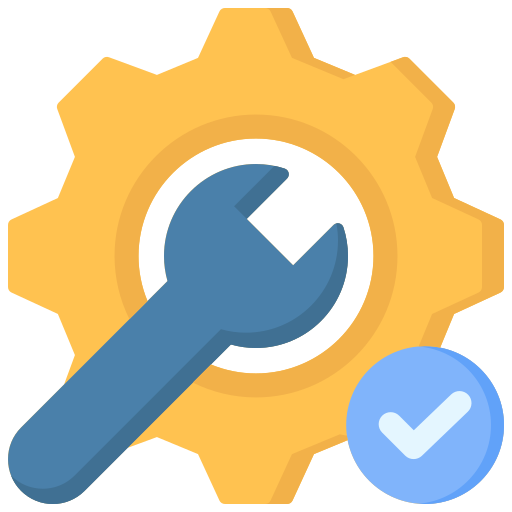 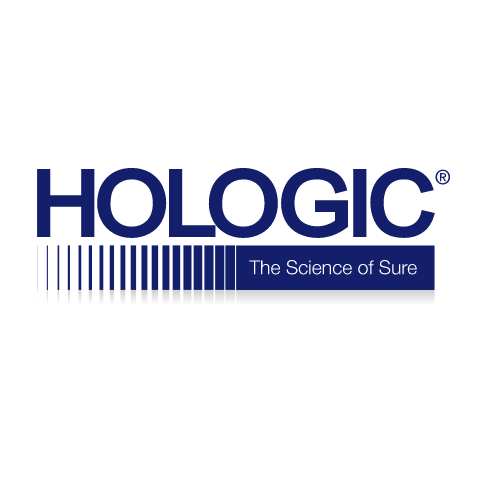 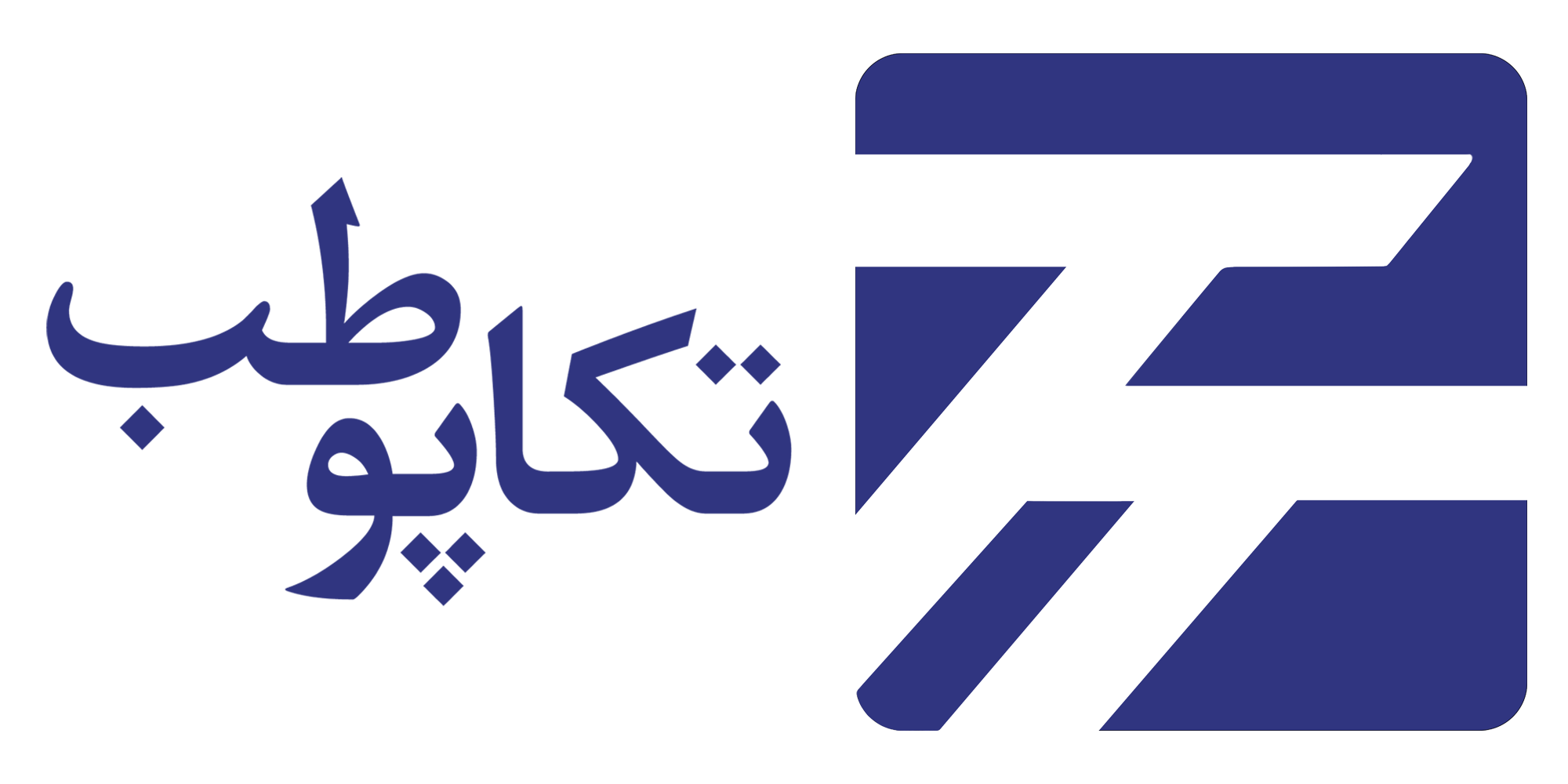 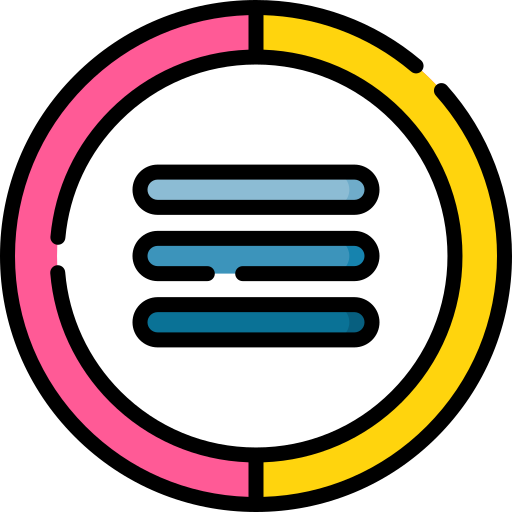 Hardware Specification
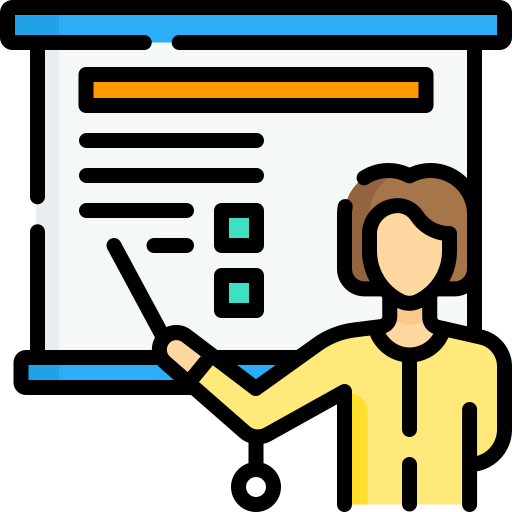 Fan Beam Vs Pencil Beam
Technology
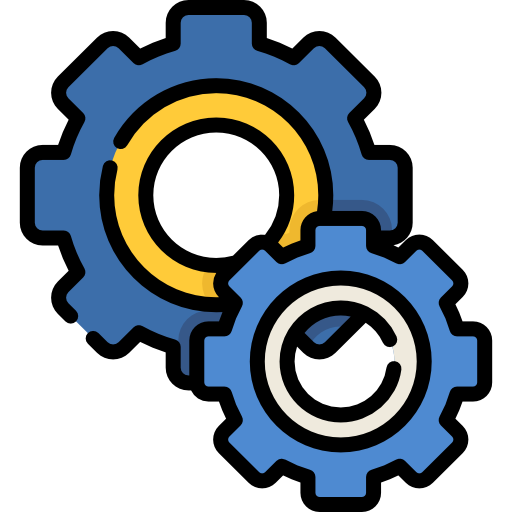 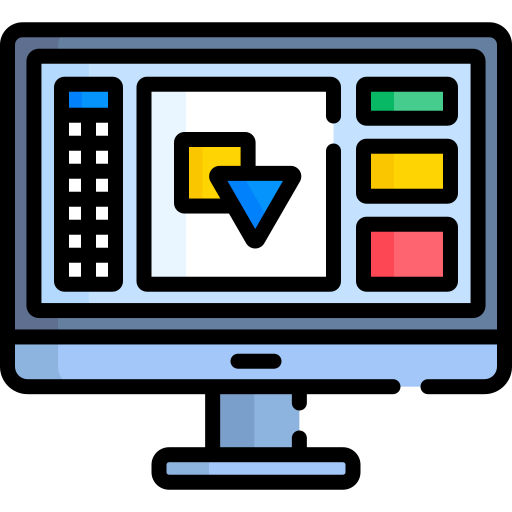 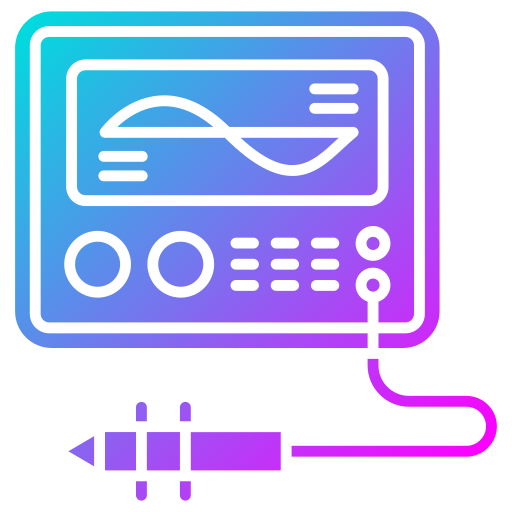 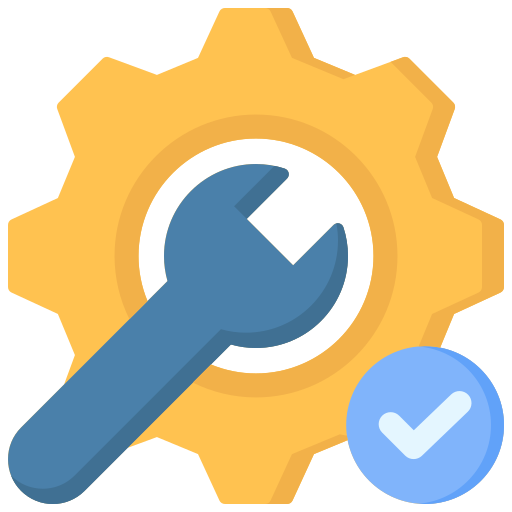 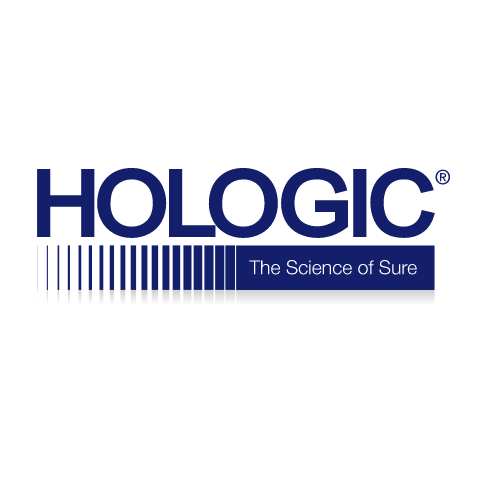 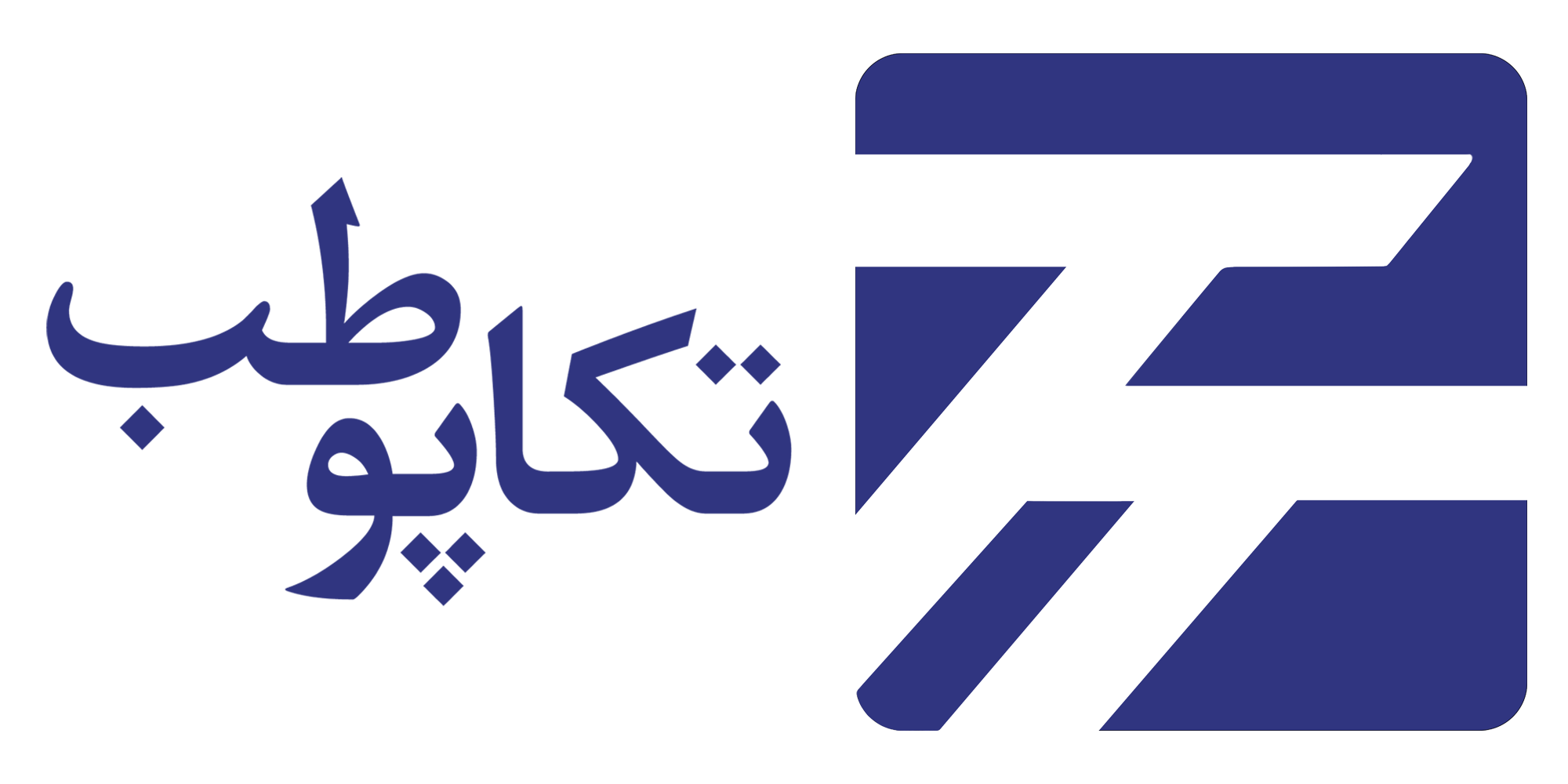 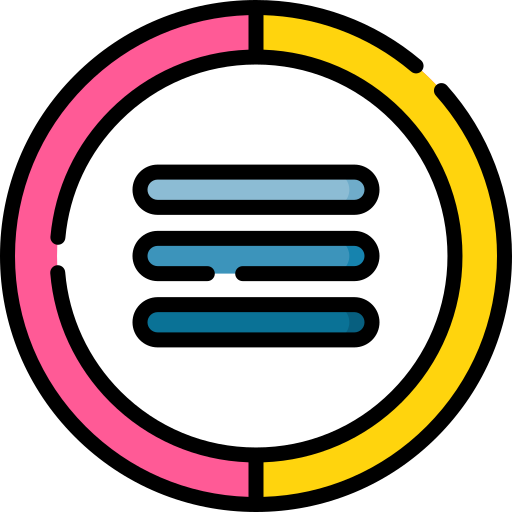 Hardware Specification
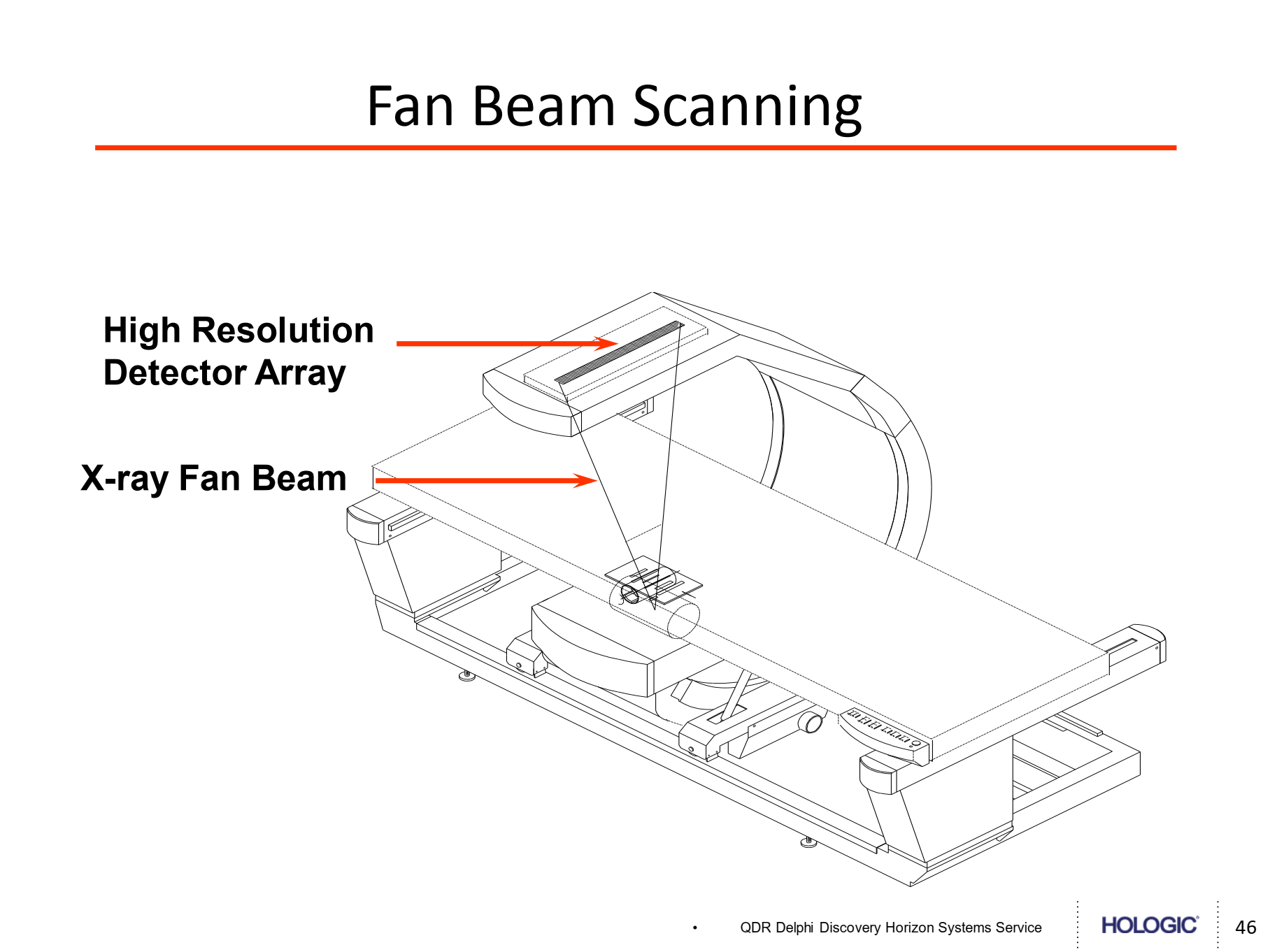 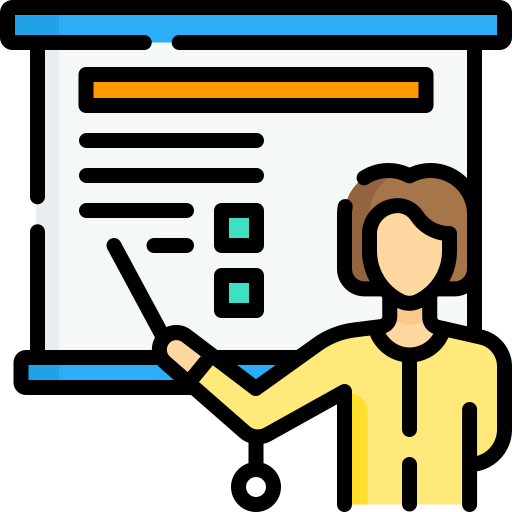 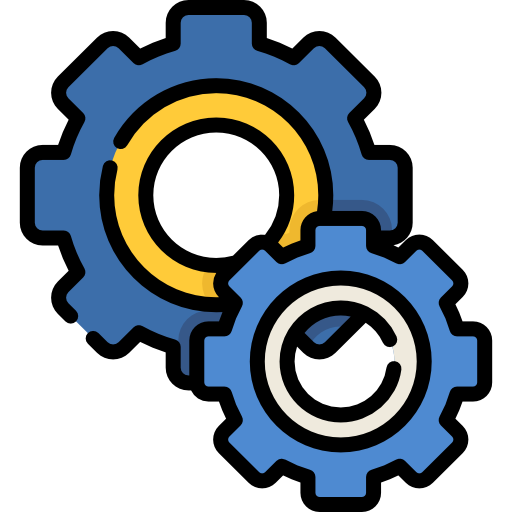 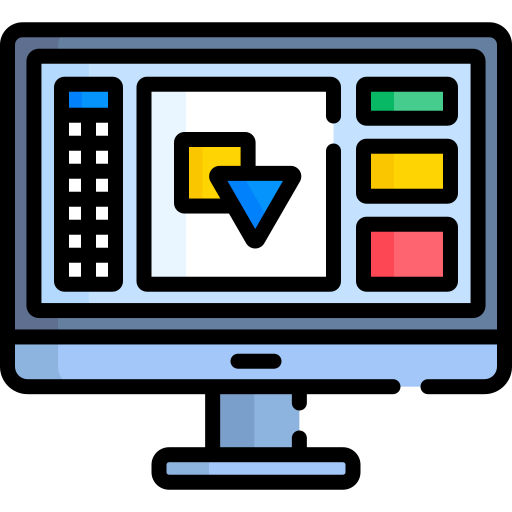 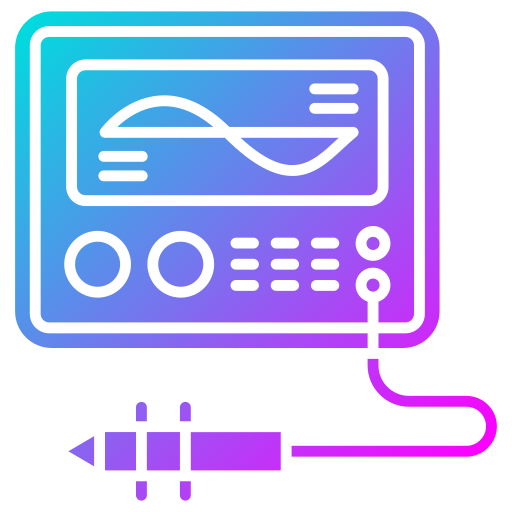 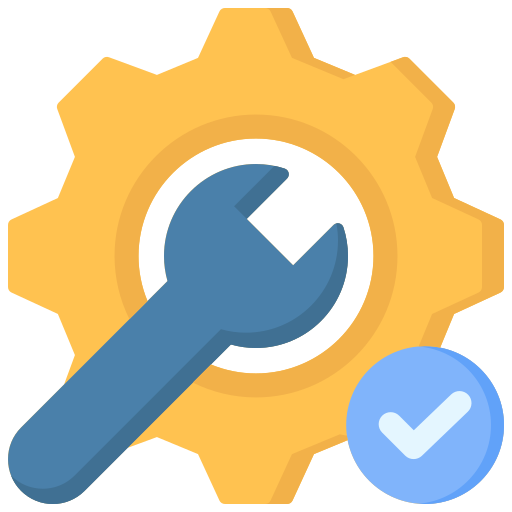 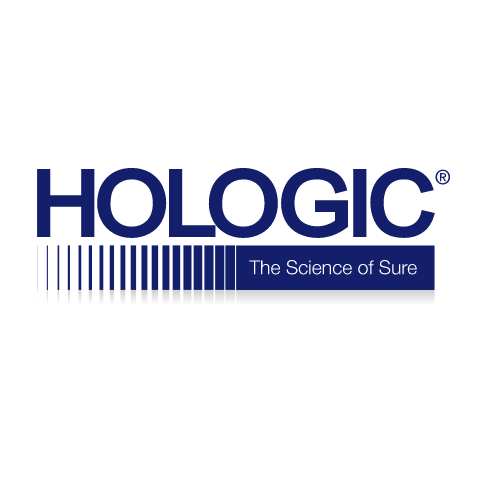 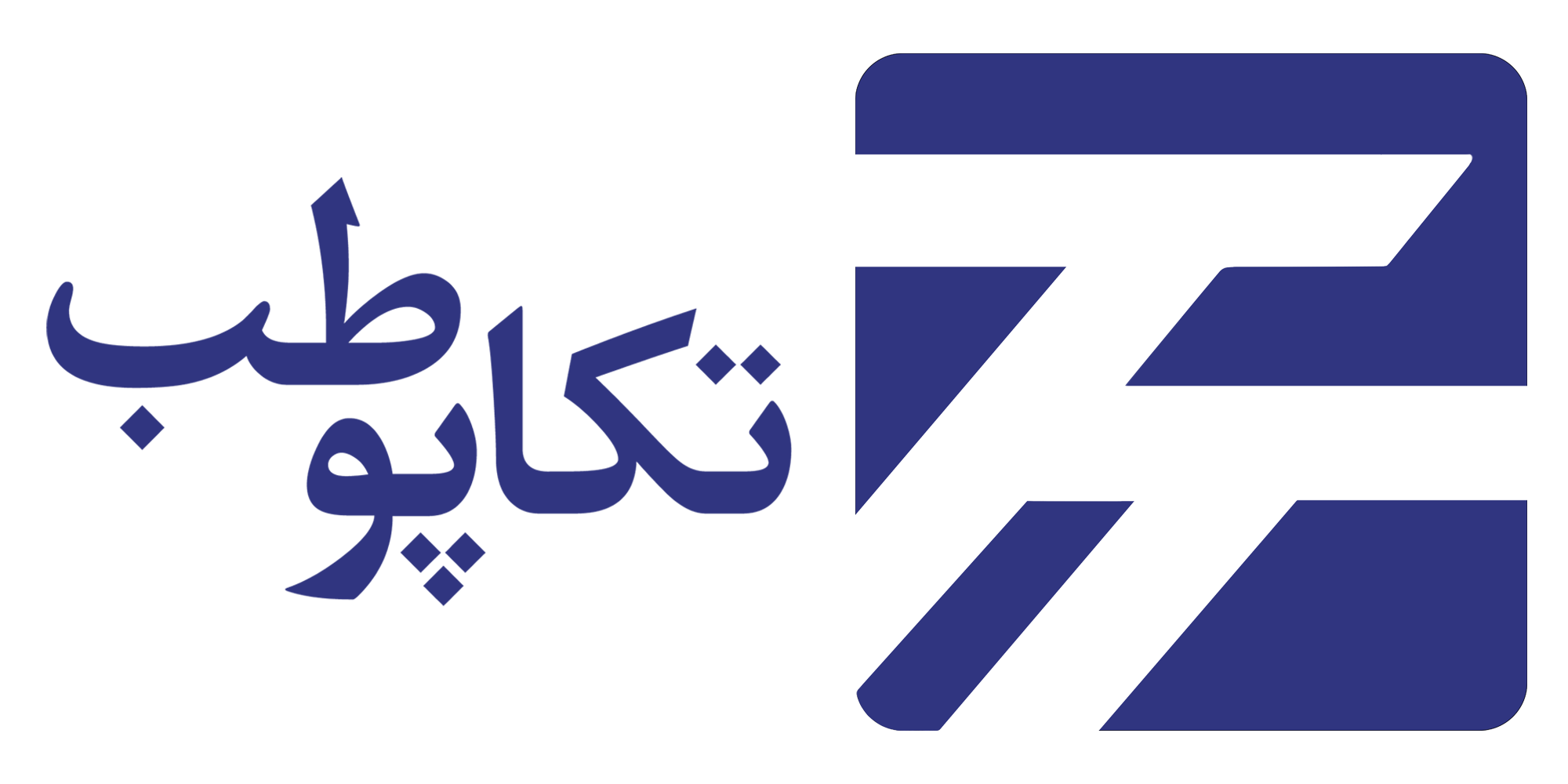 Hardware Specification
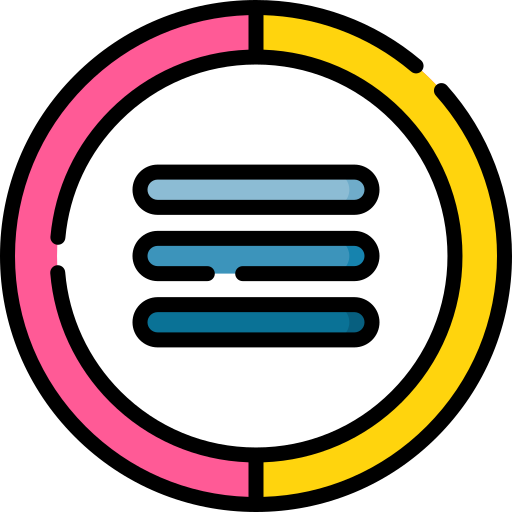 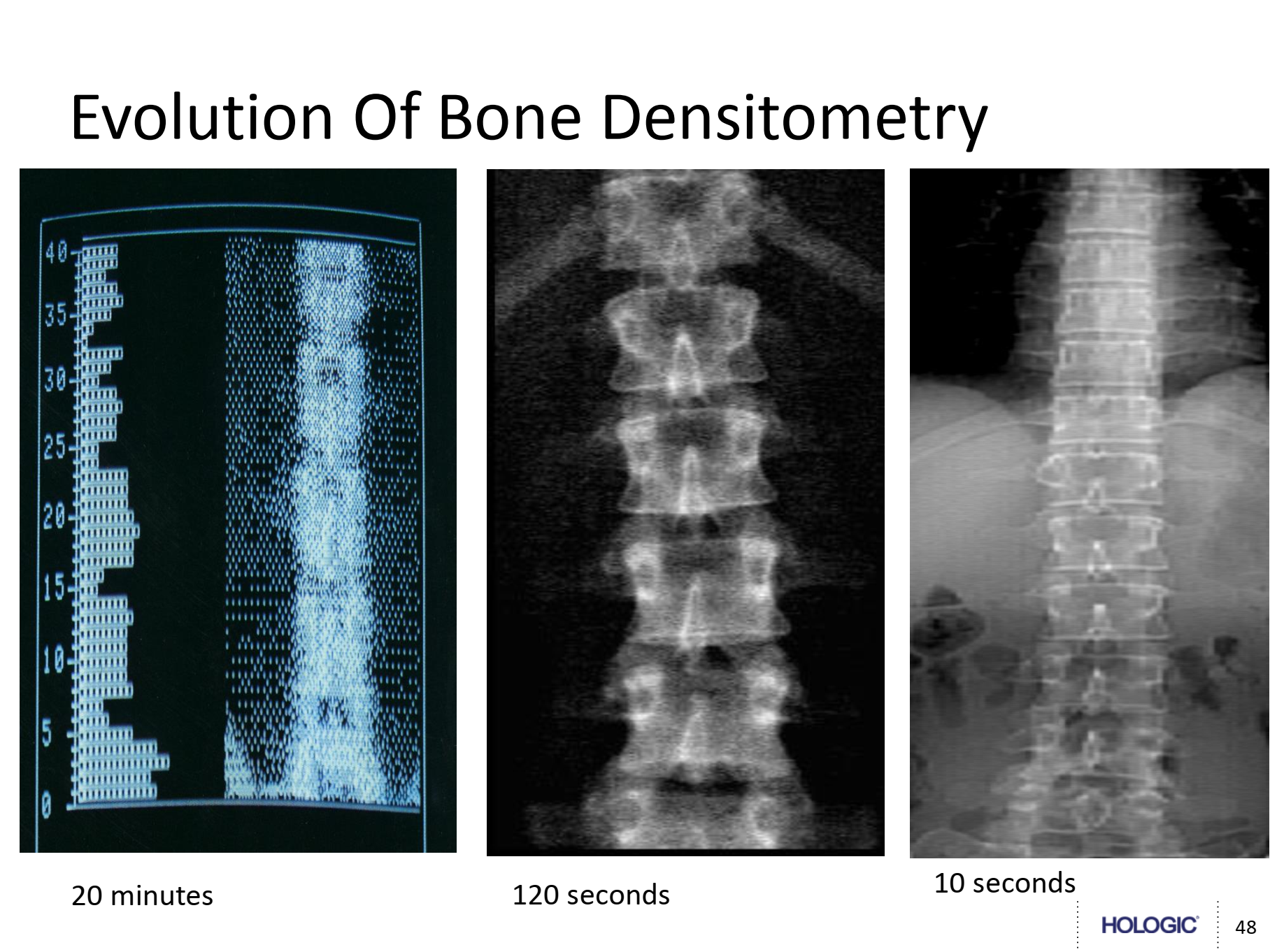 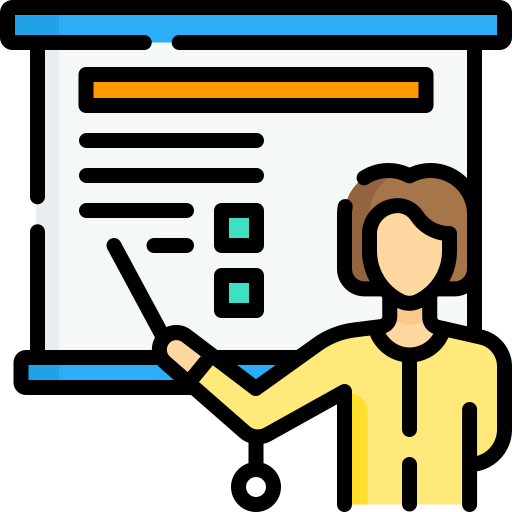 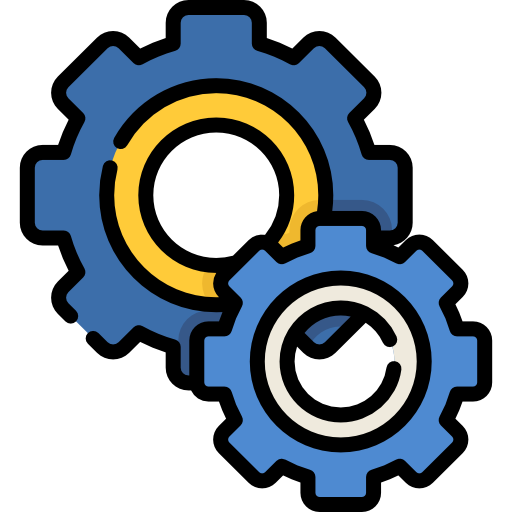 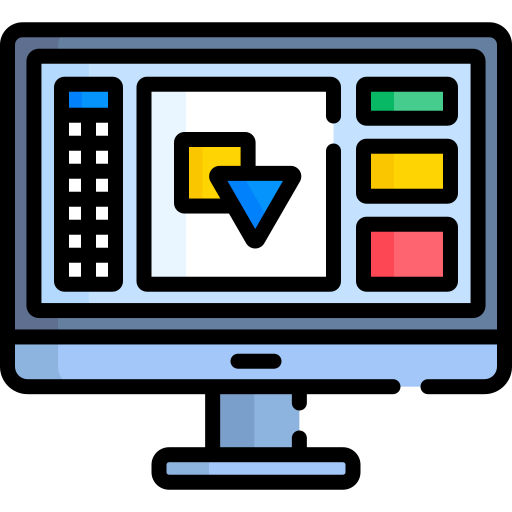 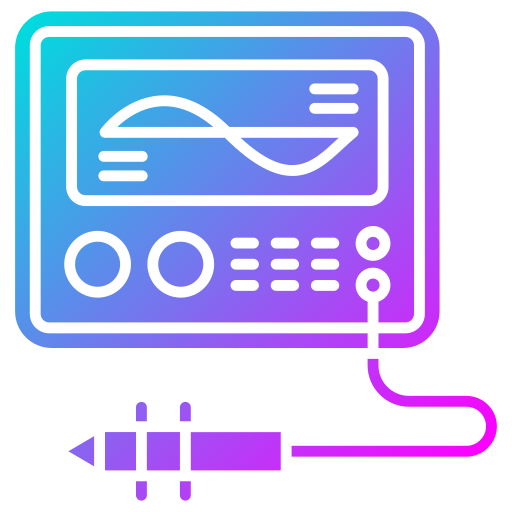 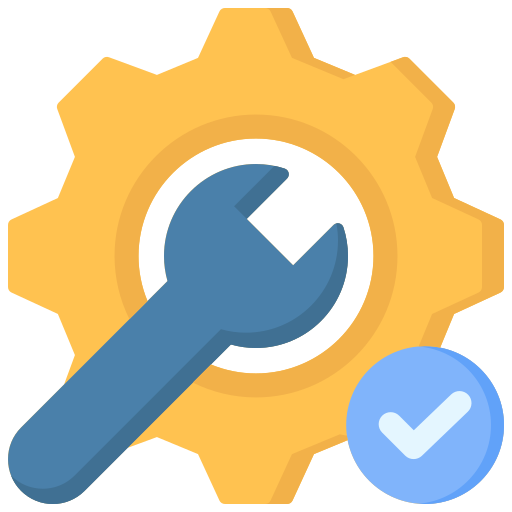 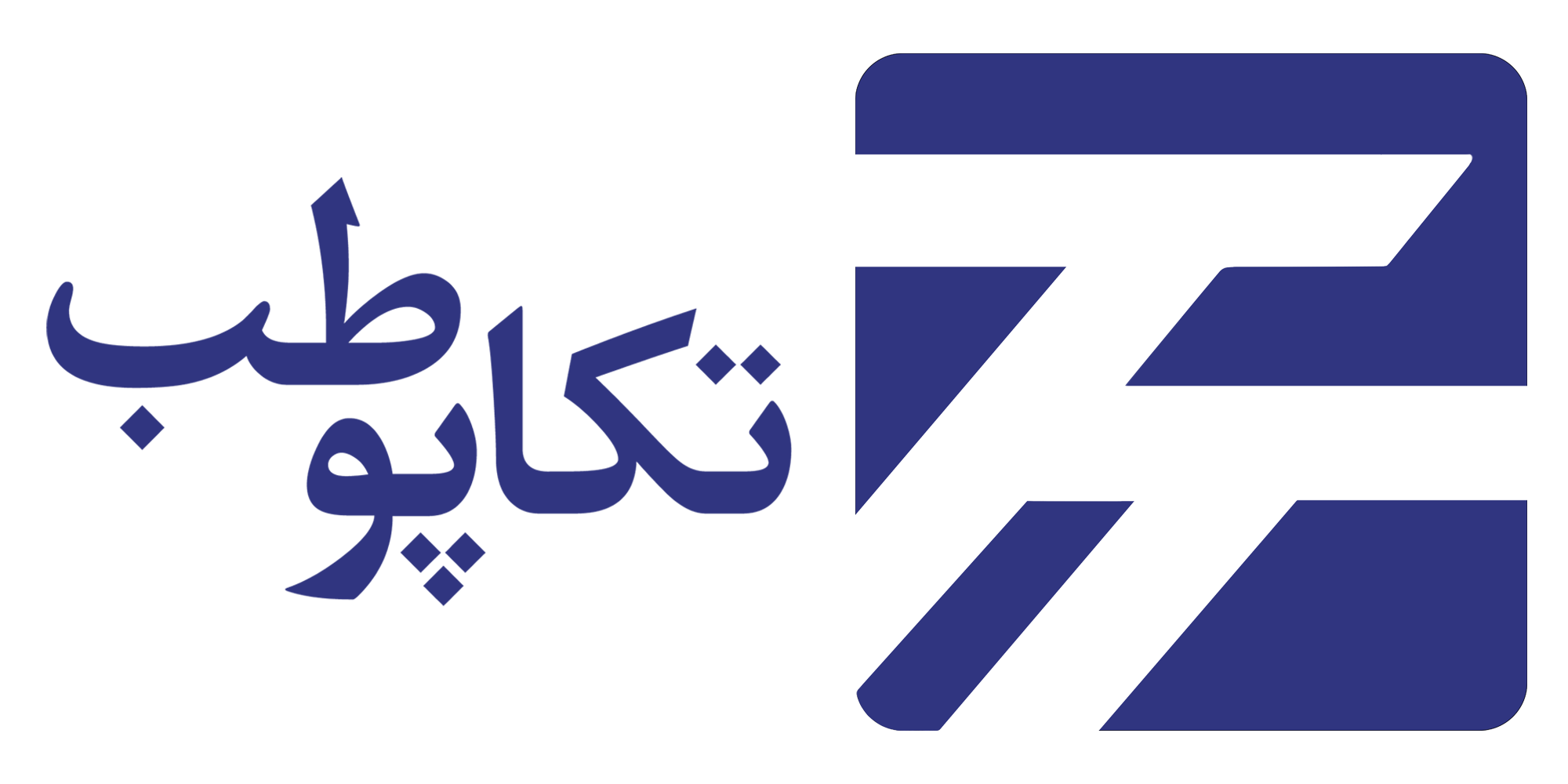 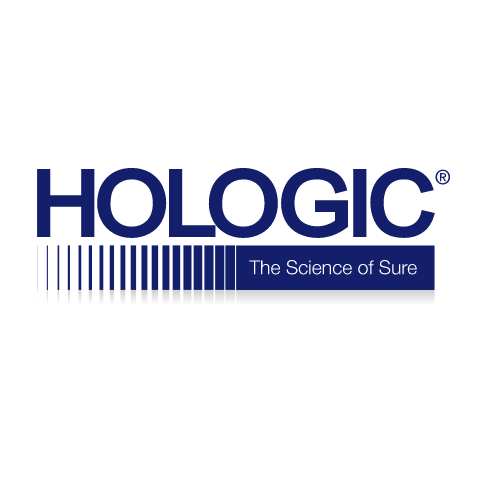 Software Specification
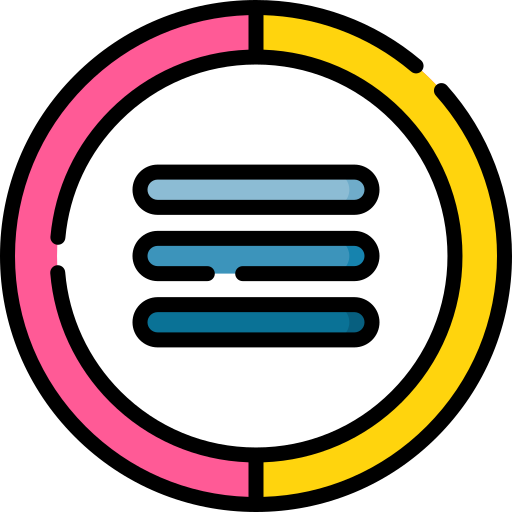 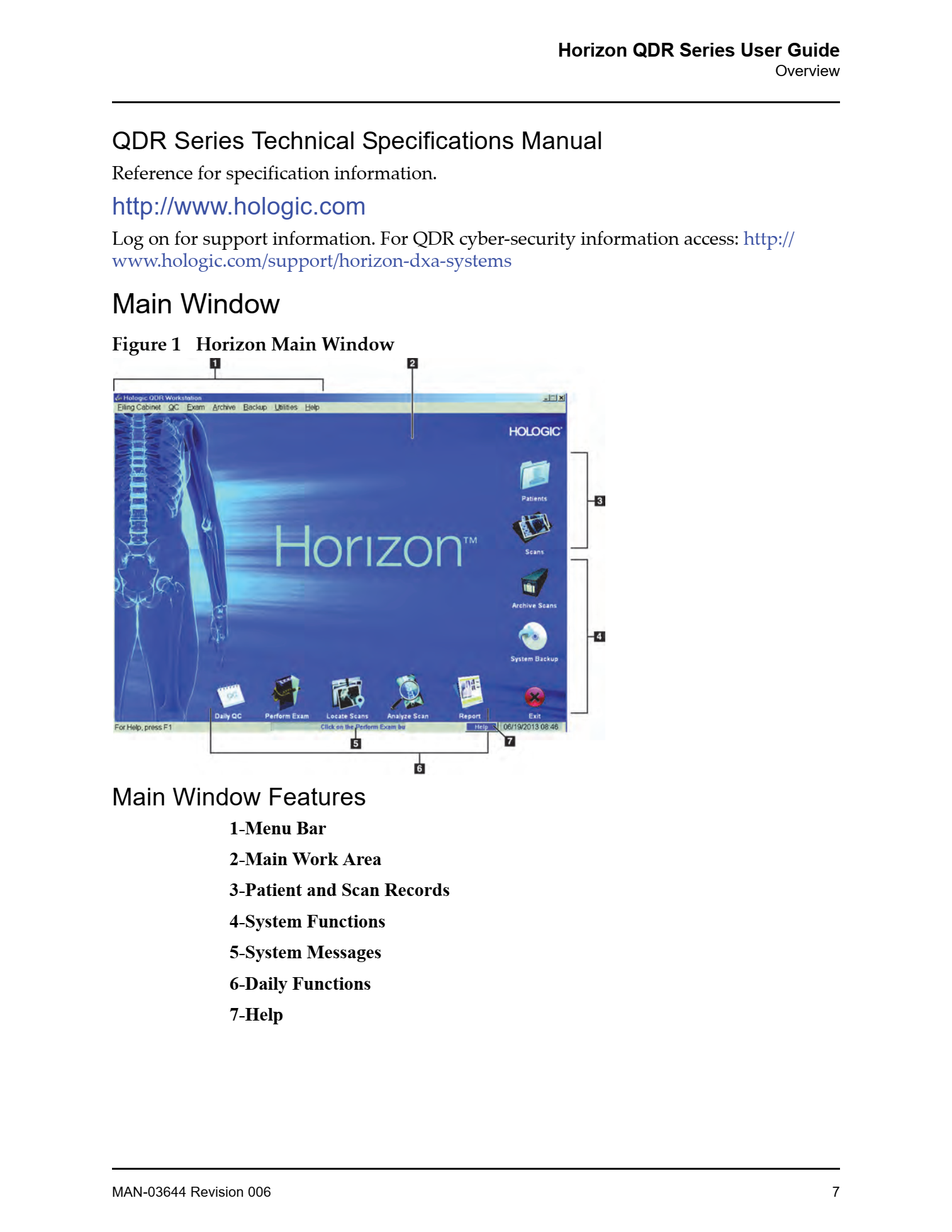 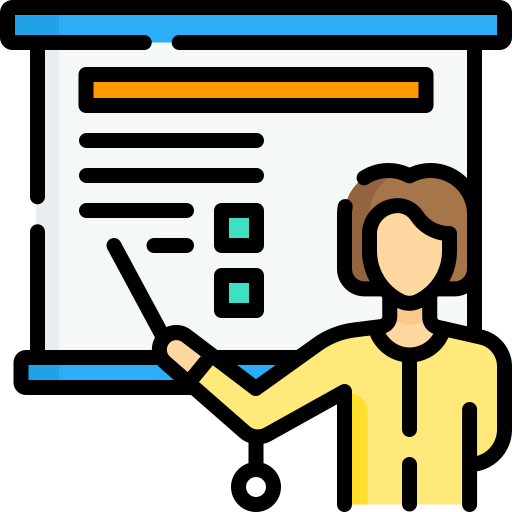 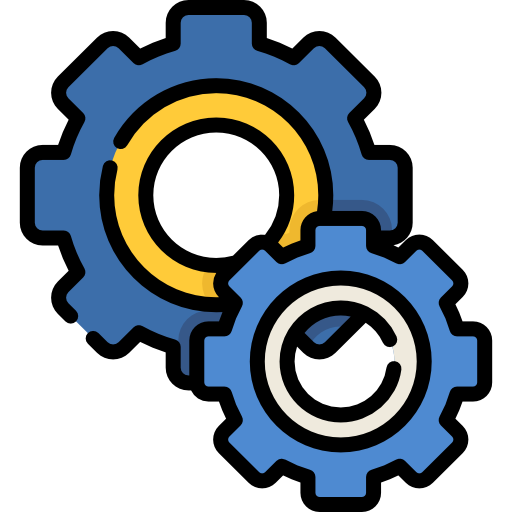 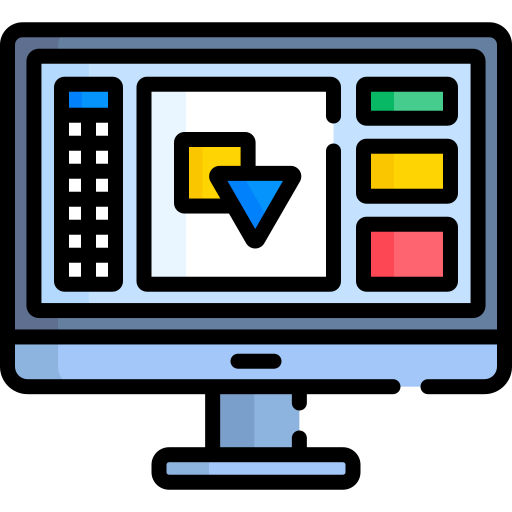 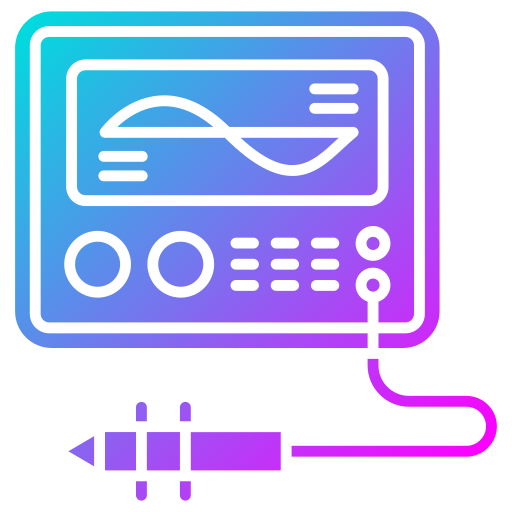 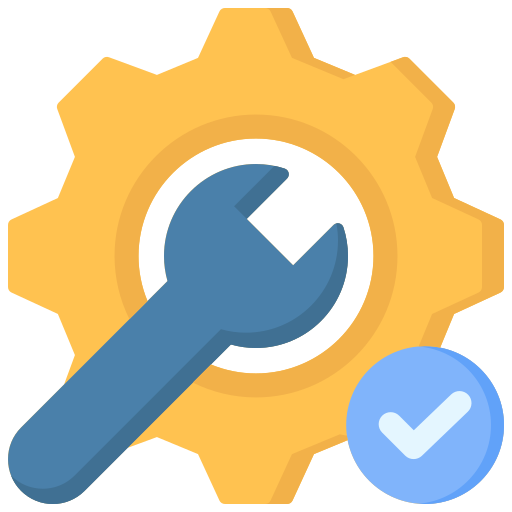 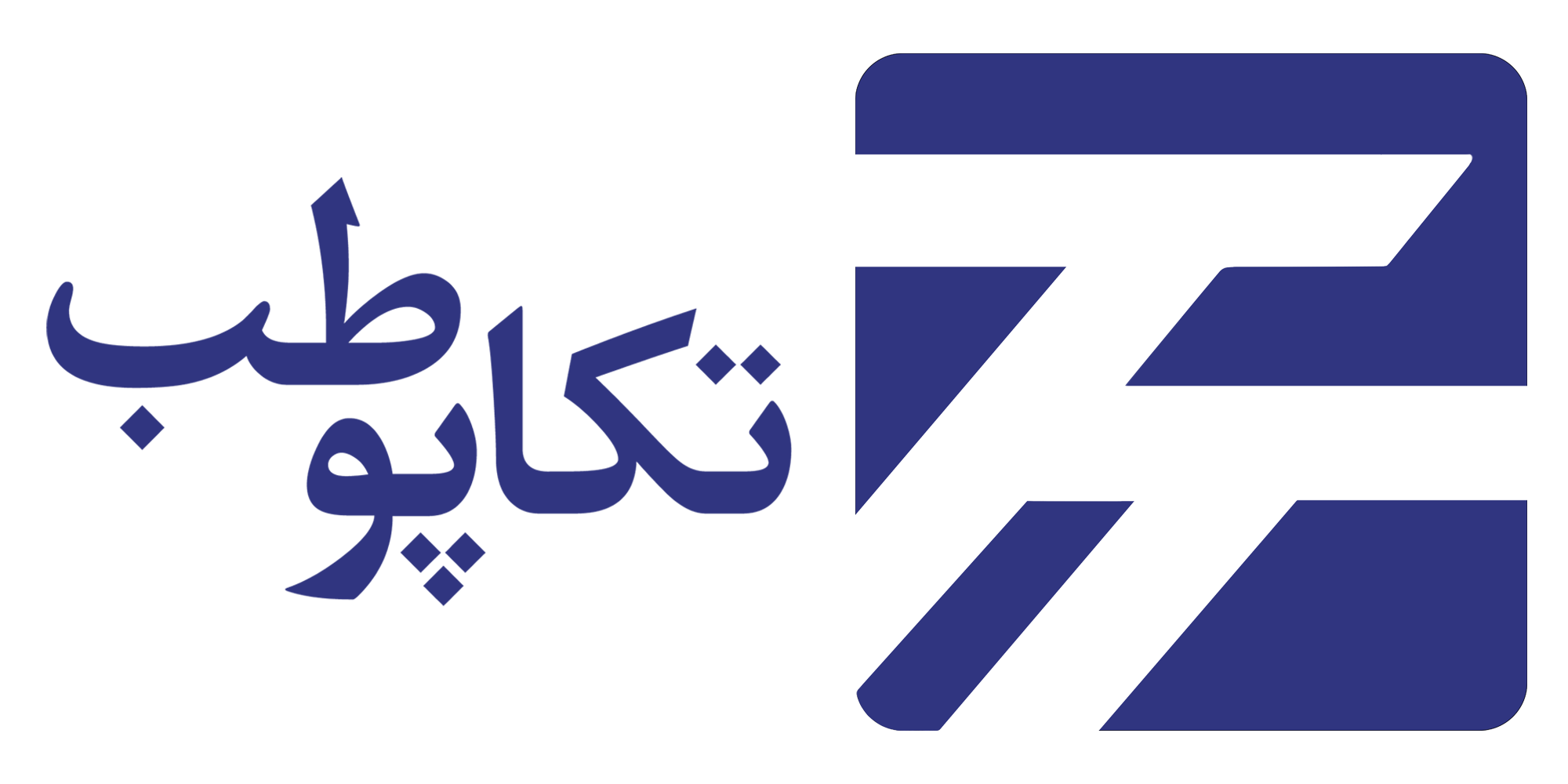 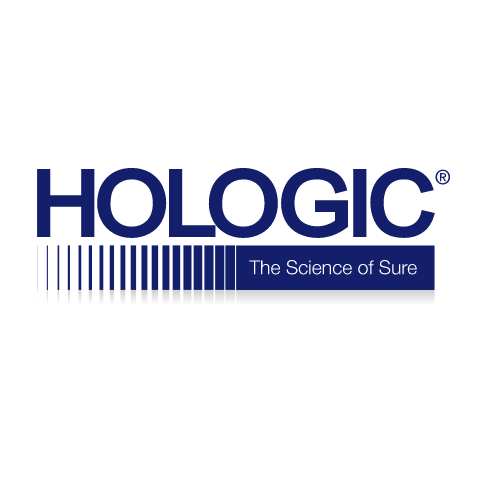 Software Specification
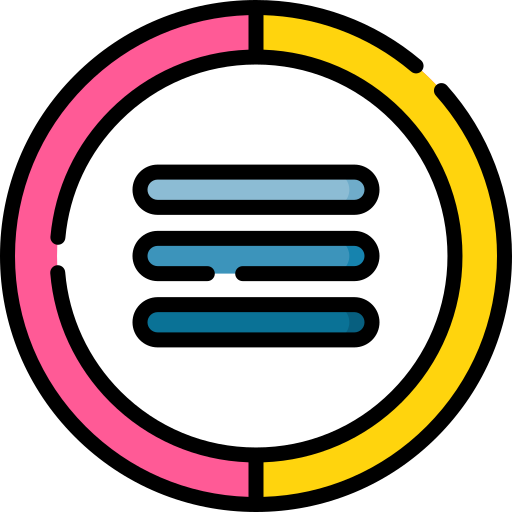 AP Lumbar spine
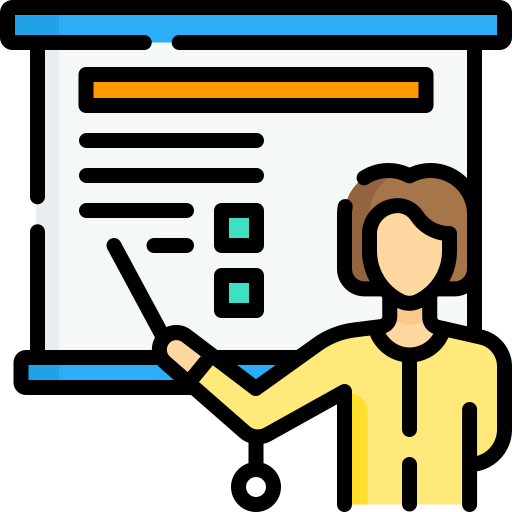 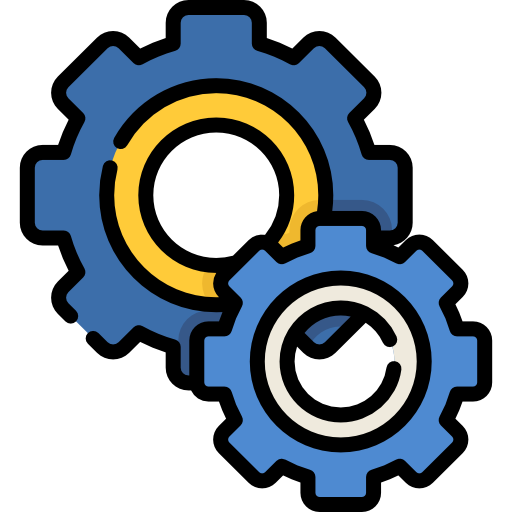 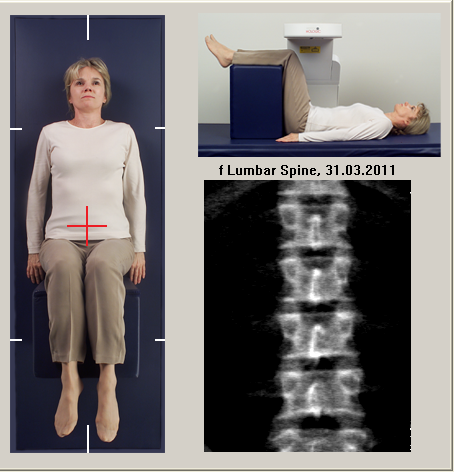 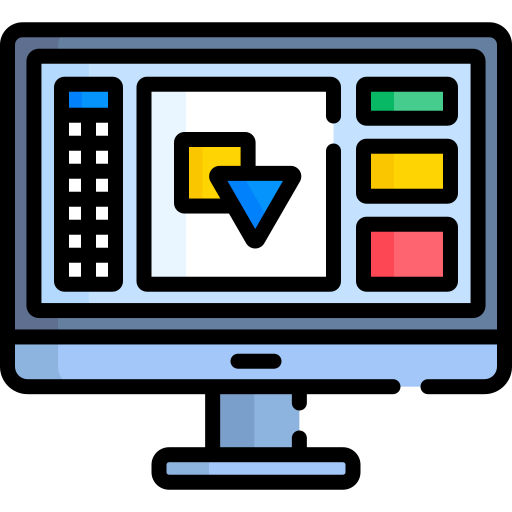 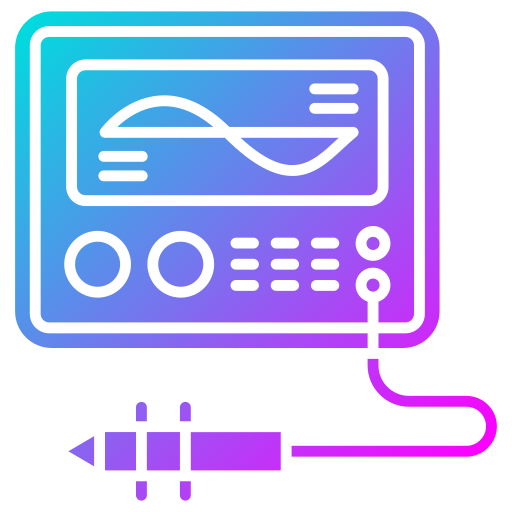 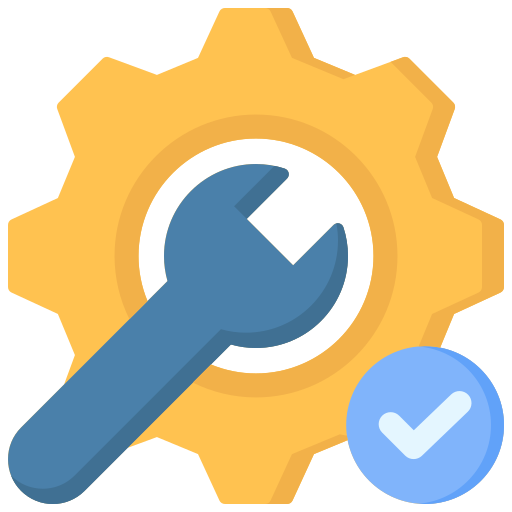 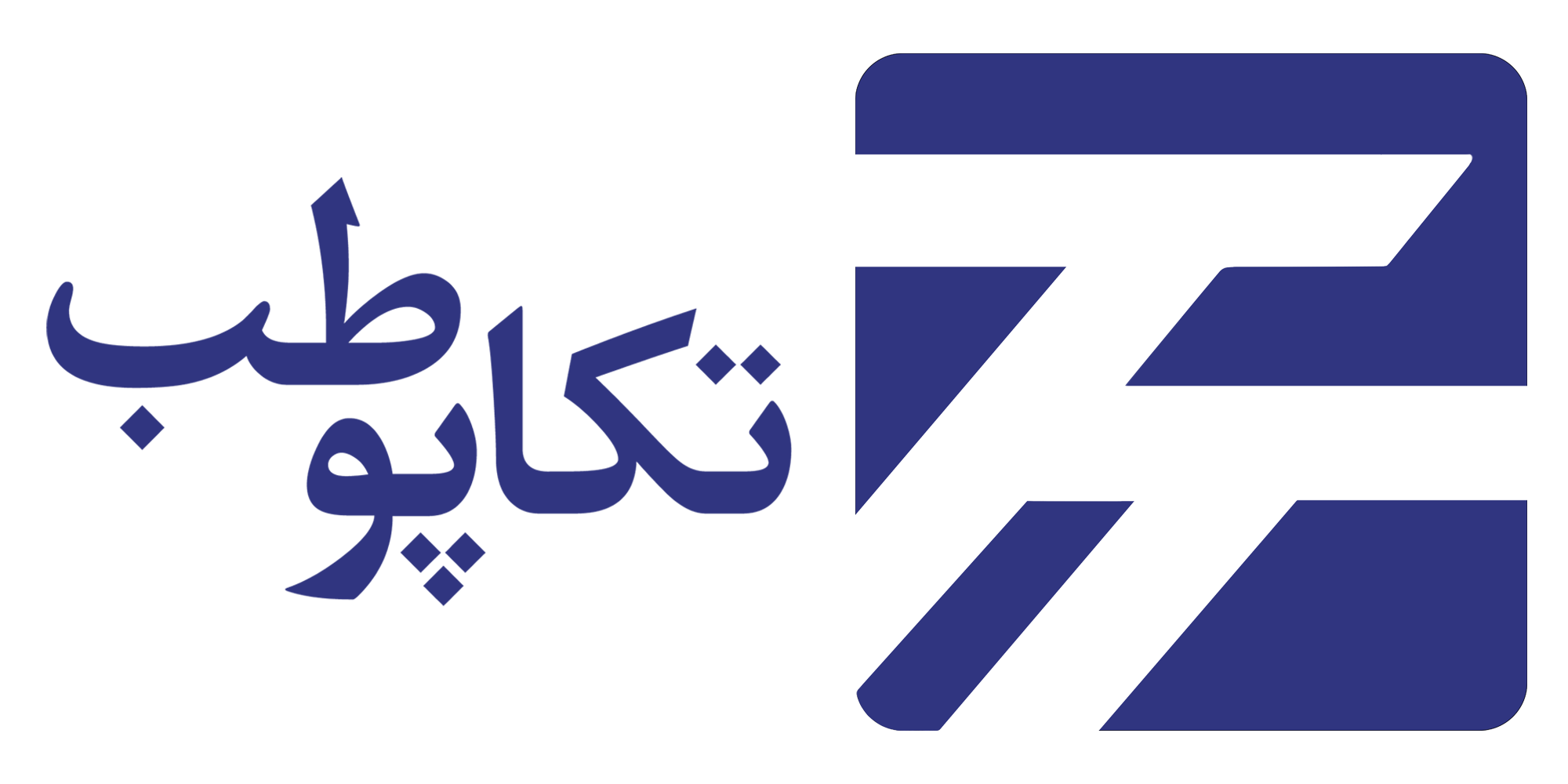 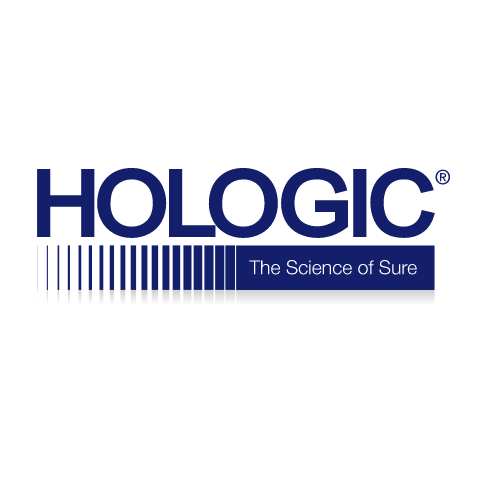 Software Specification
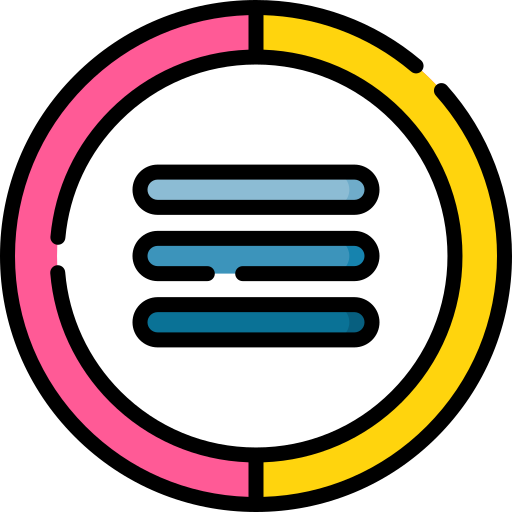 AP Lumbar spine
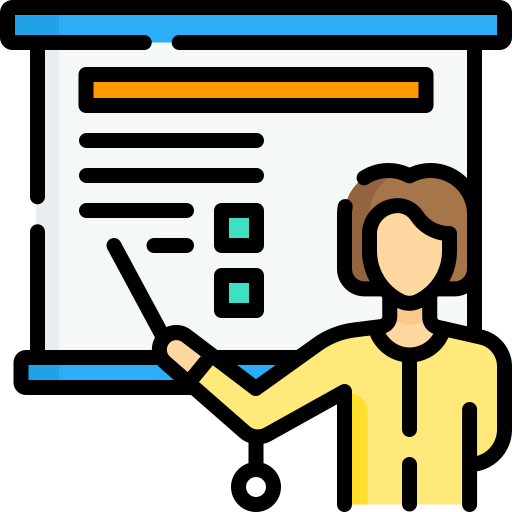 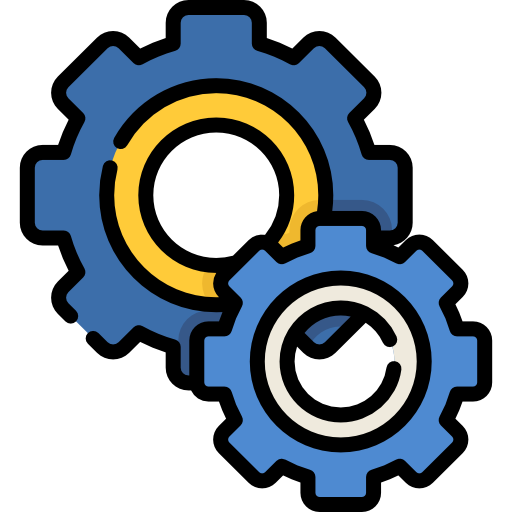 استفاده از پوزیشنر زانو
هدف استفاده از این وسیله برای صاف تر کردن مهره های کمر می باشد.
برای افراد با قد ها مختلف این پوزیشنر می تواند مورد استفاده قرار گیرد.
از این وسیله به نحوه استفاده گردد که زاویه پای ایجاد شده در حدود 90 درجه باشد.
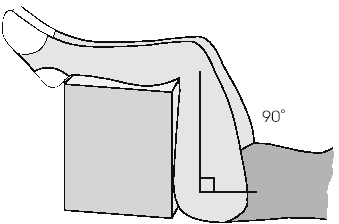 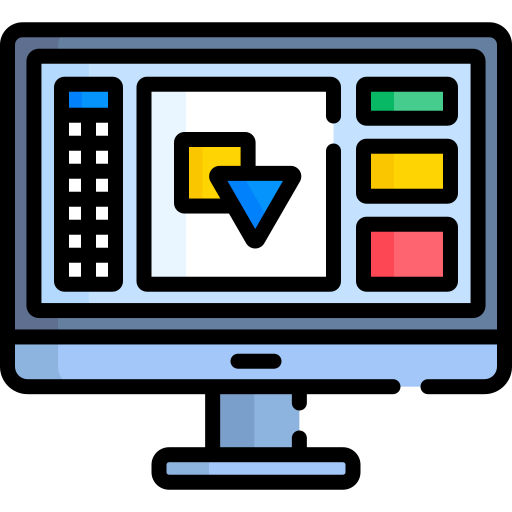 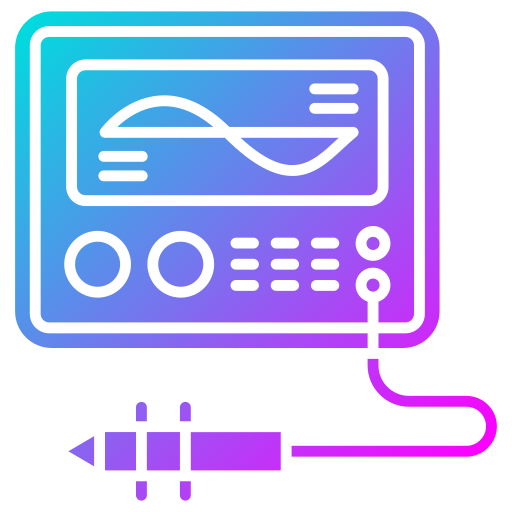 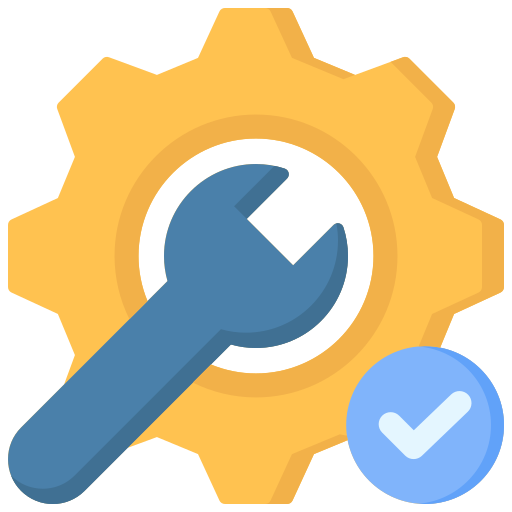 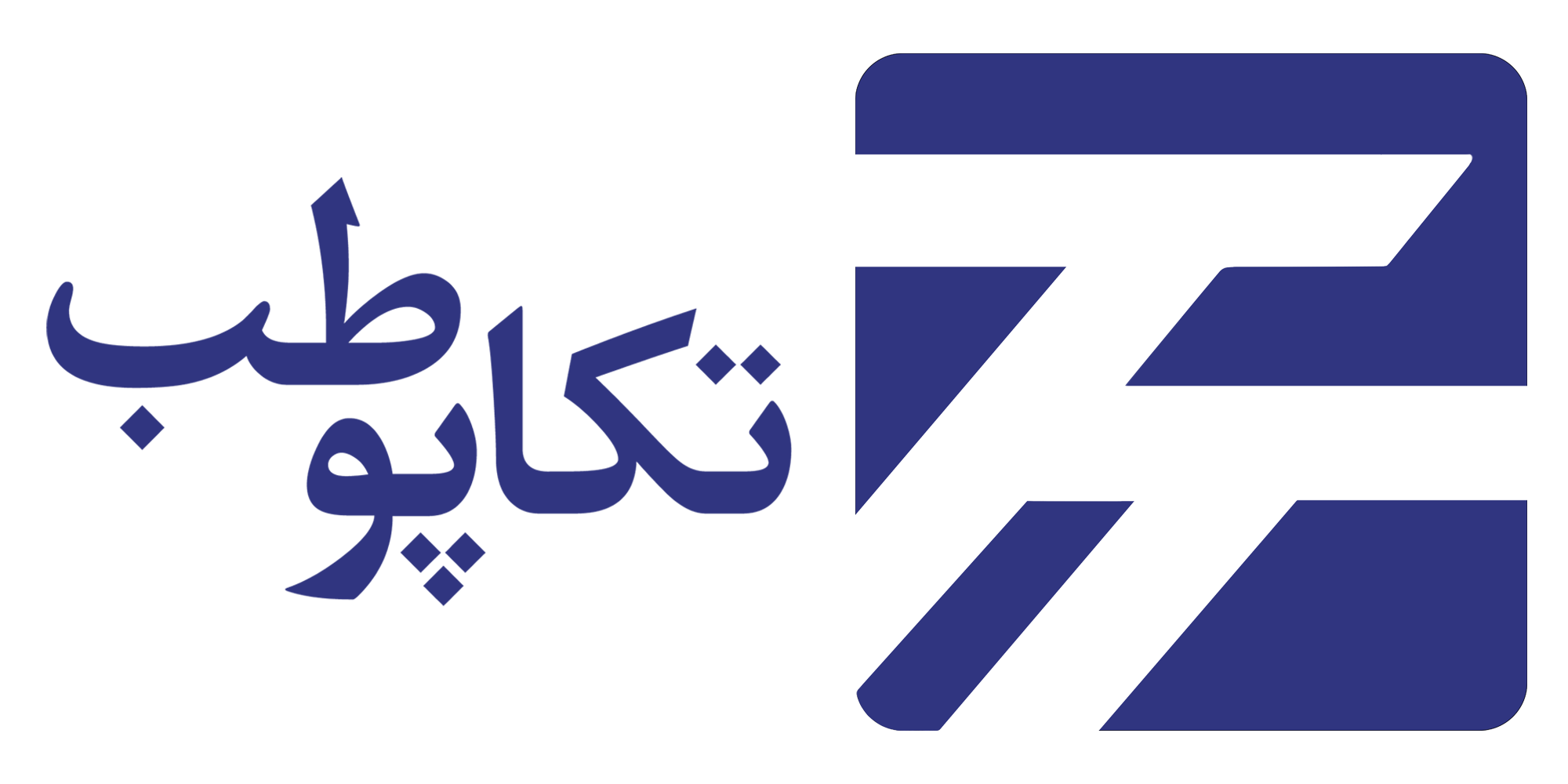 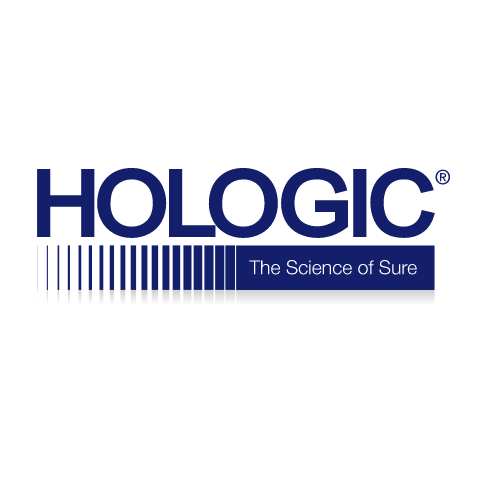 Software Specification
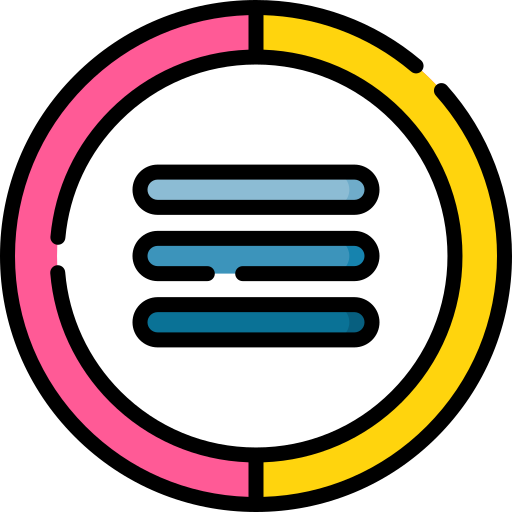 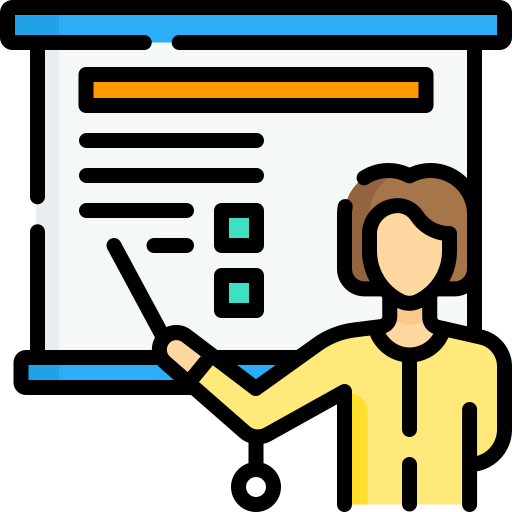 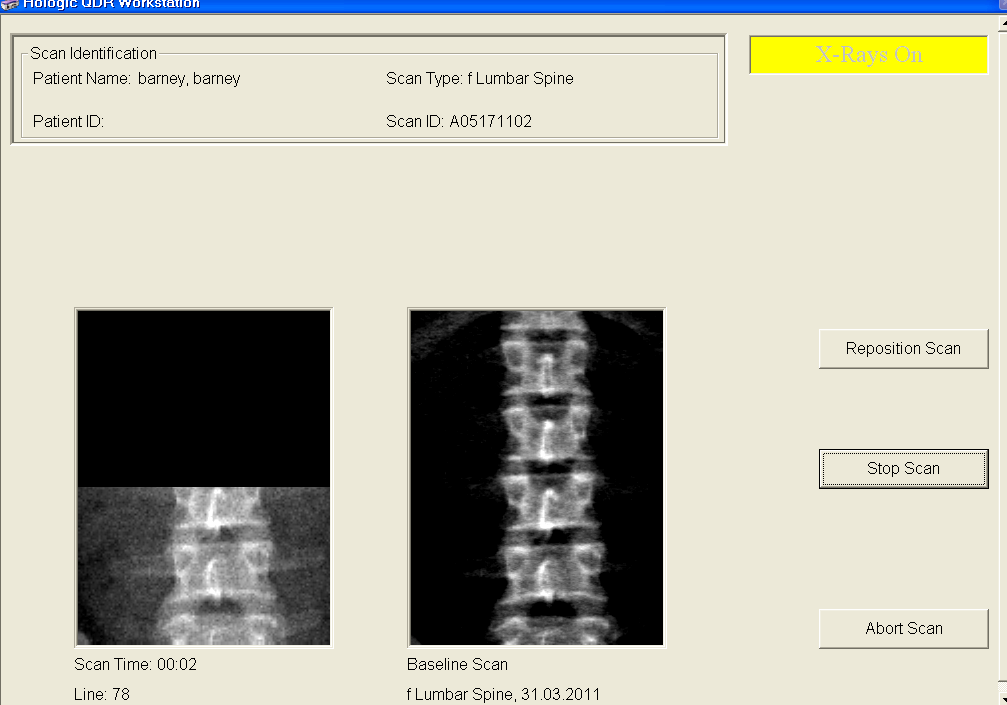 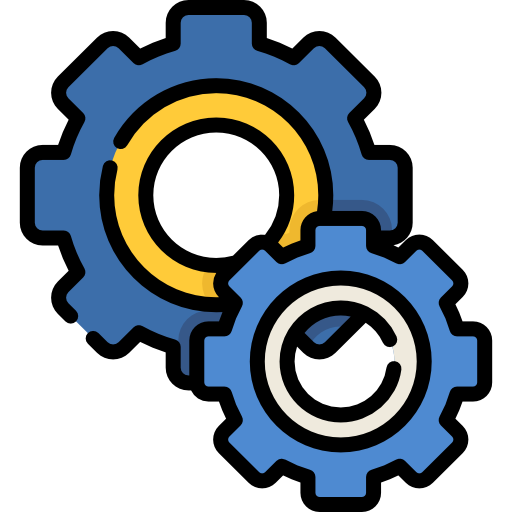 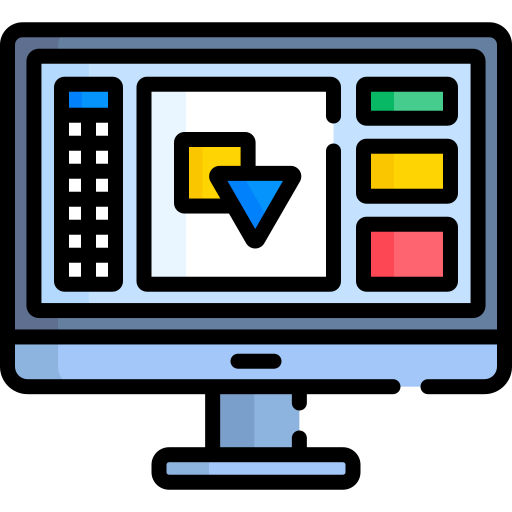 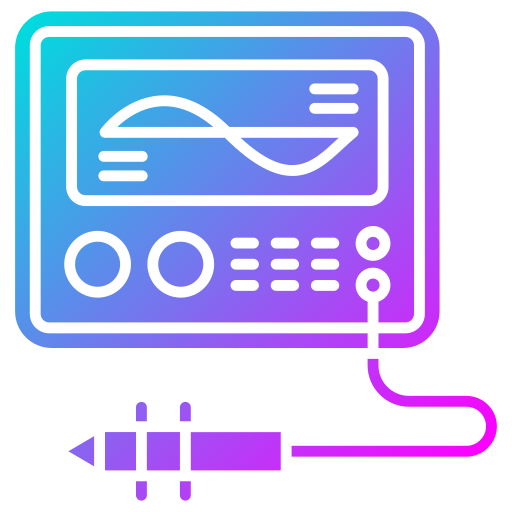 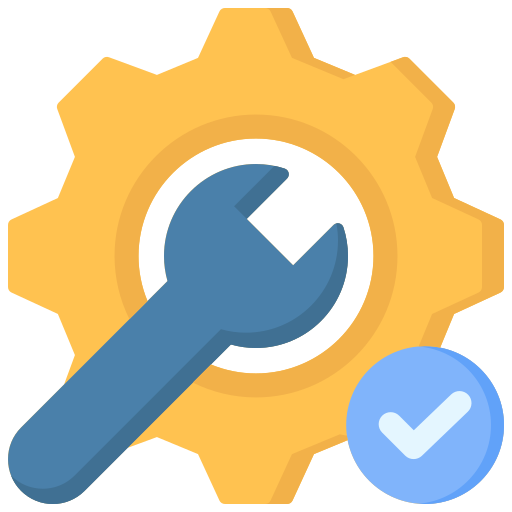 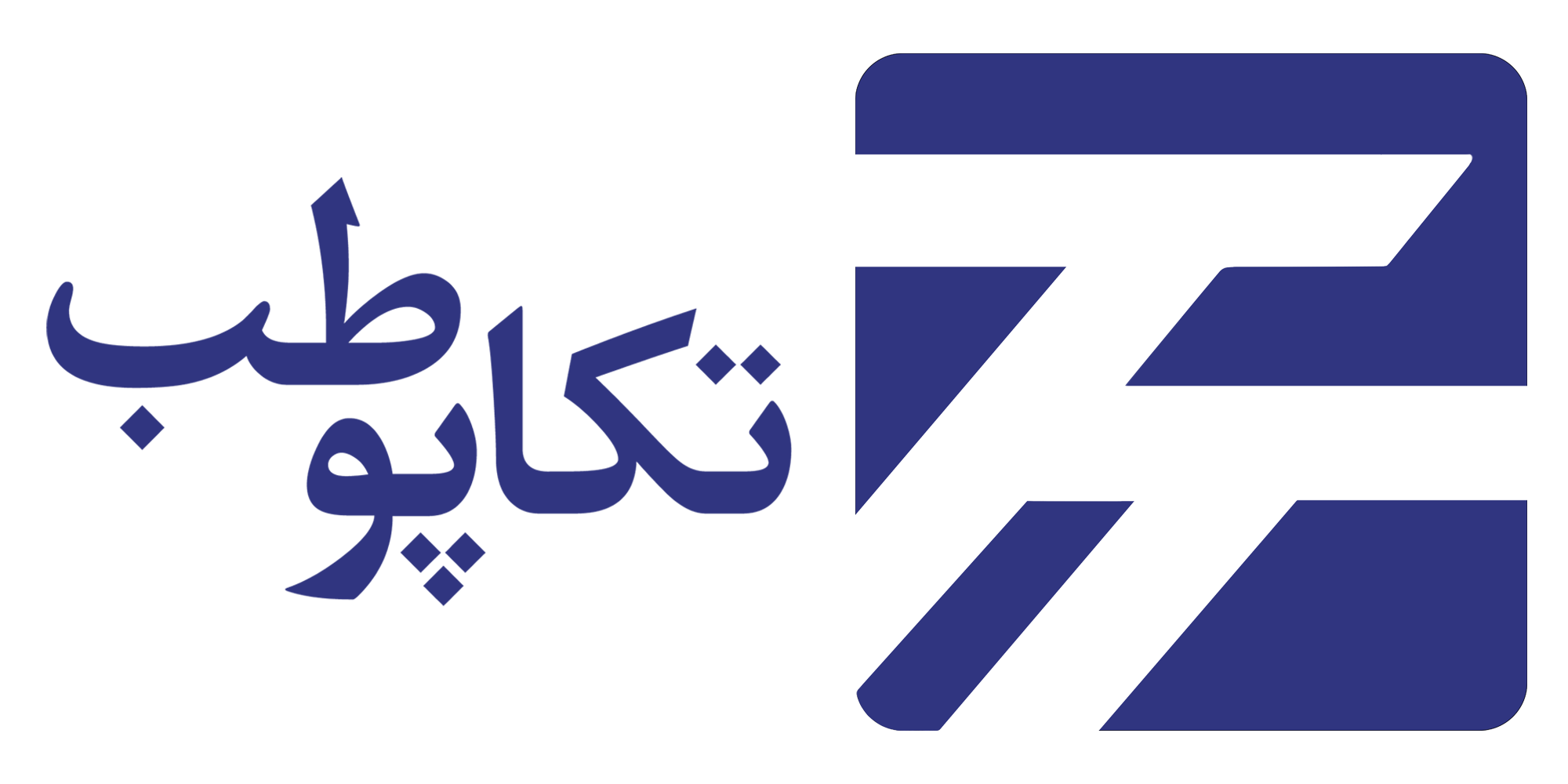 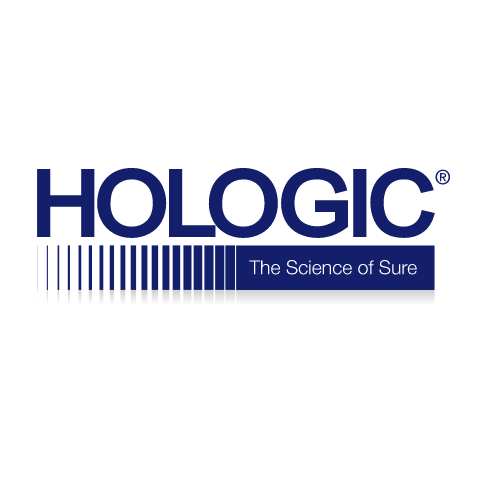 Software Specification
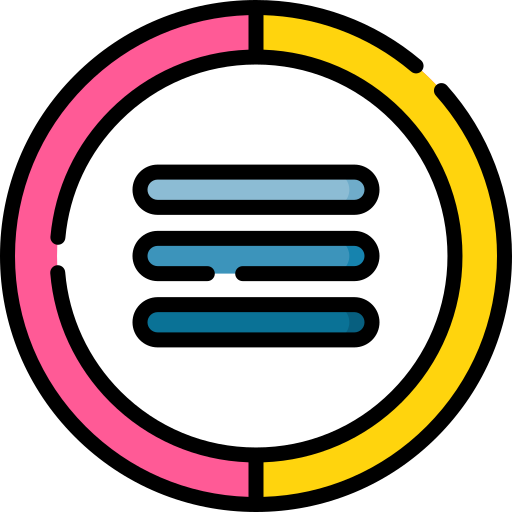 Unacceptable Scans
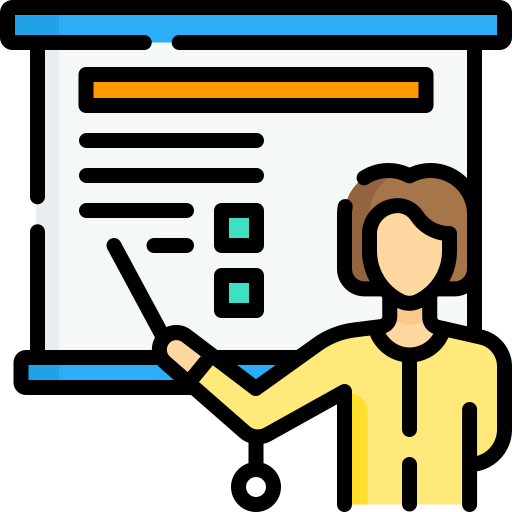 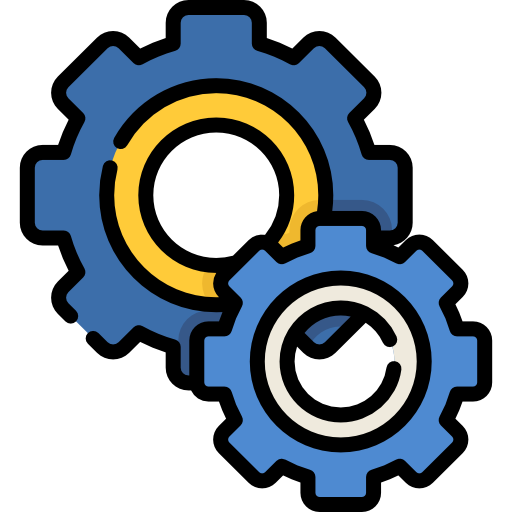 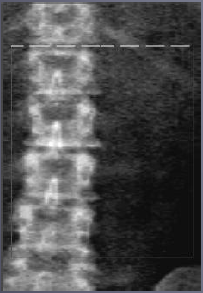 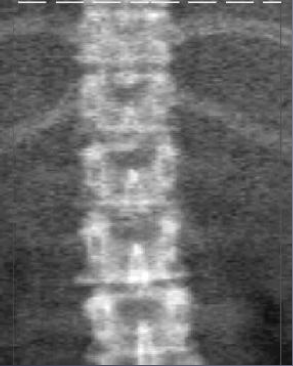 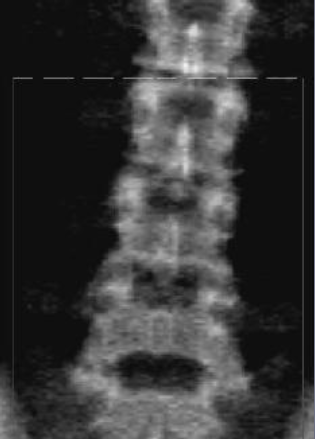 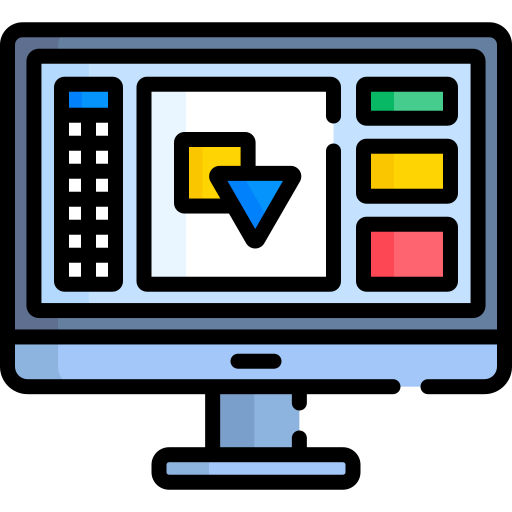 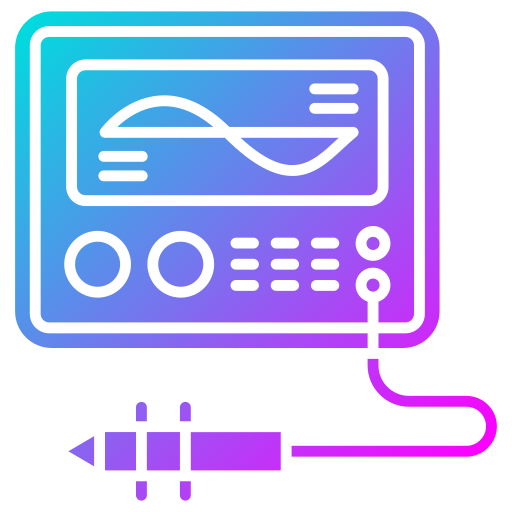 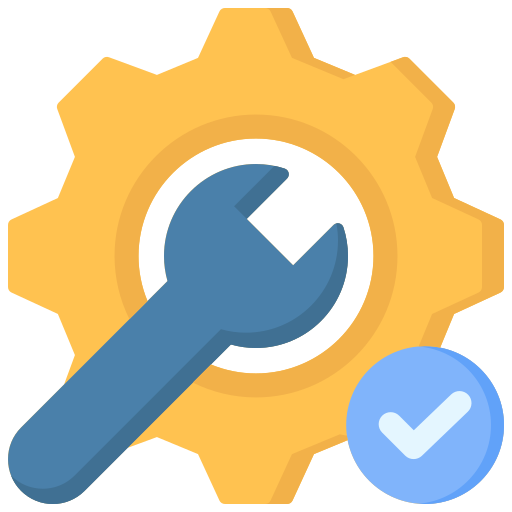 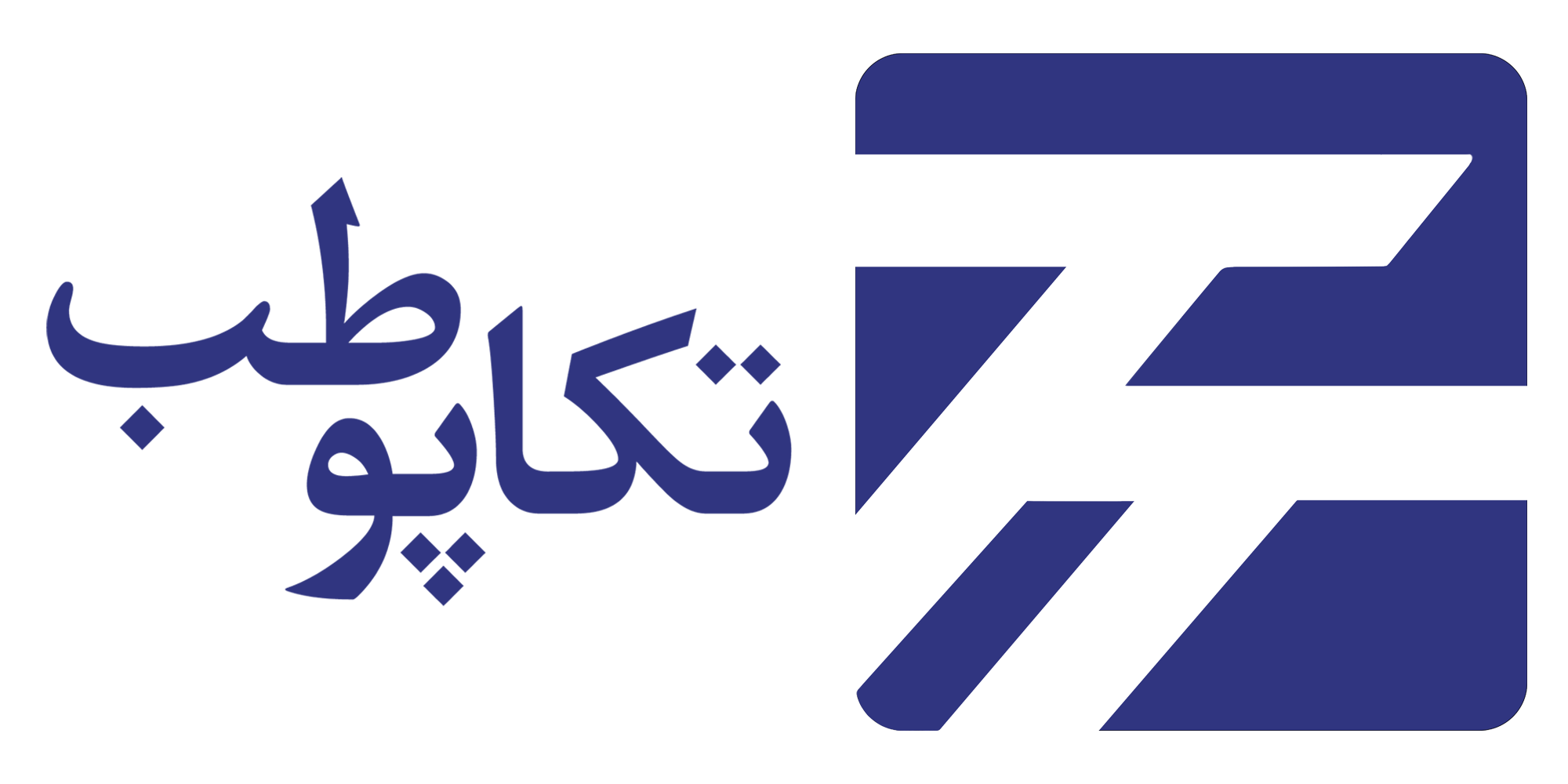 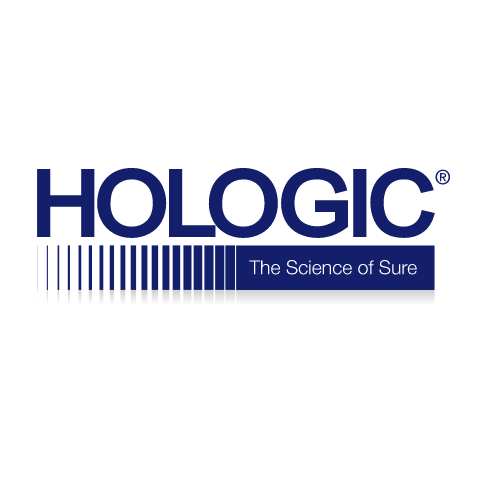 Software Specification
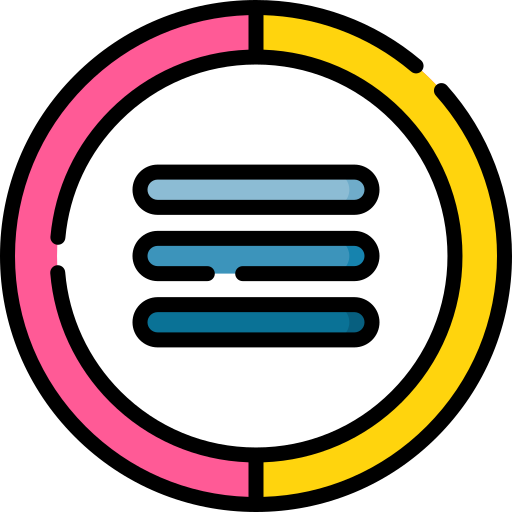 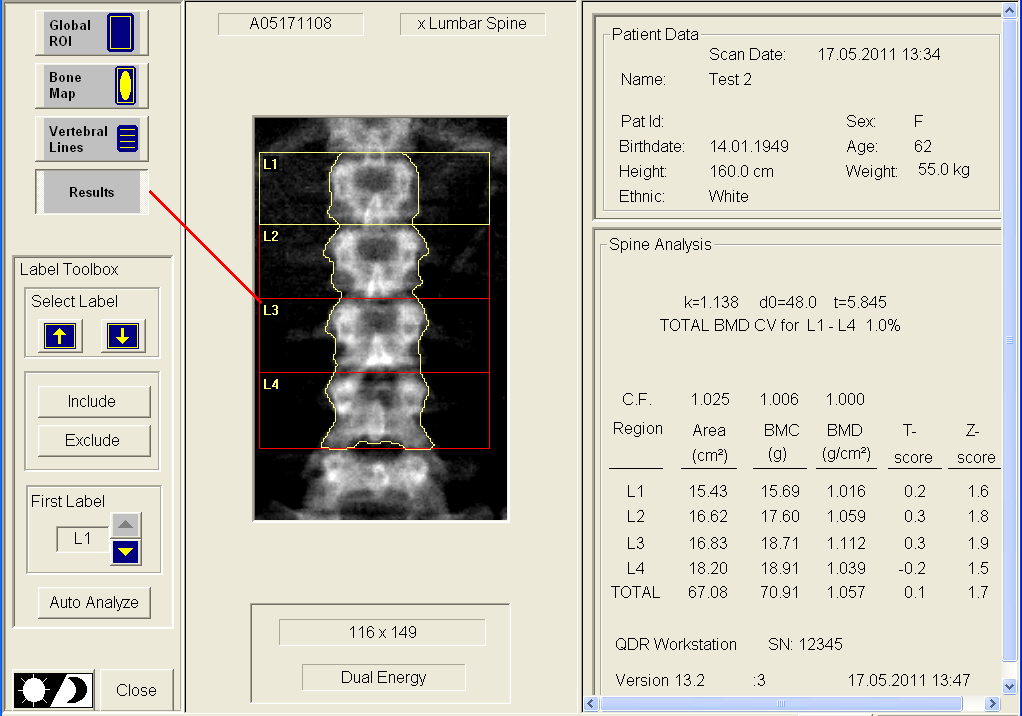 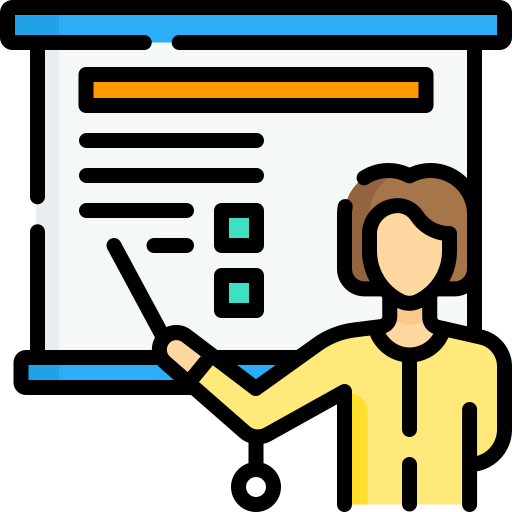 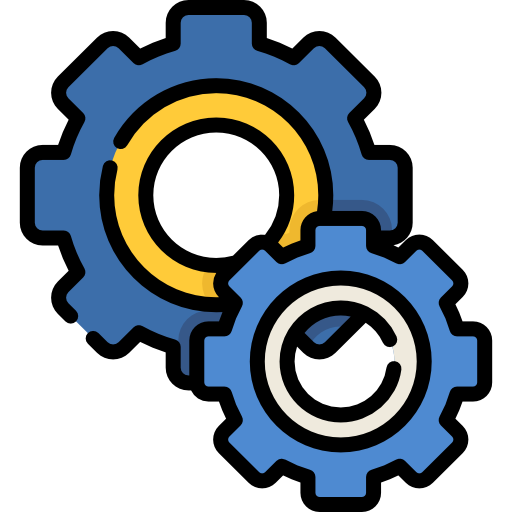 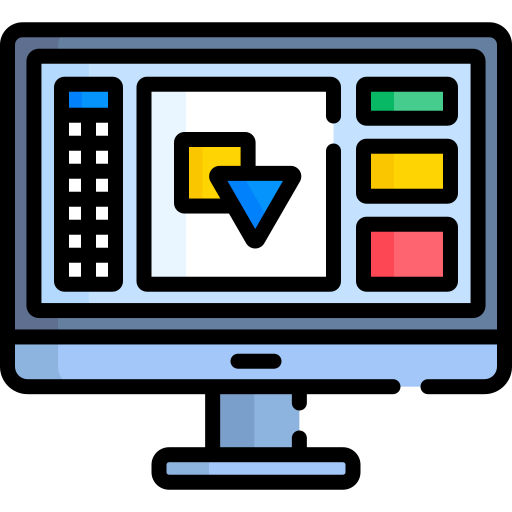 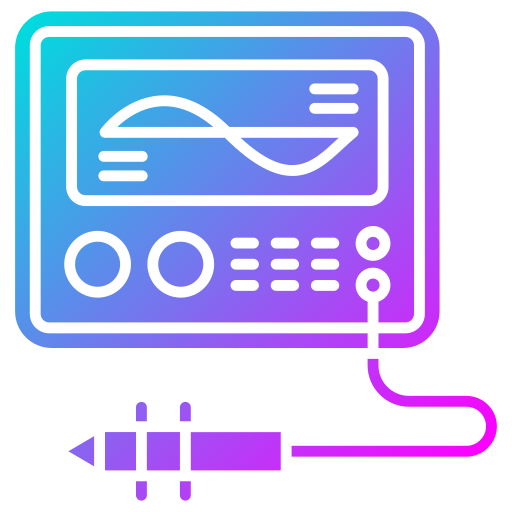 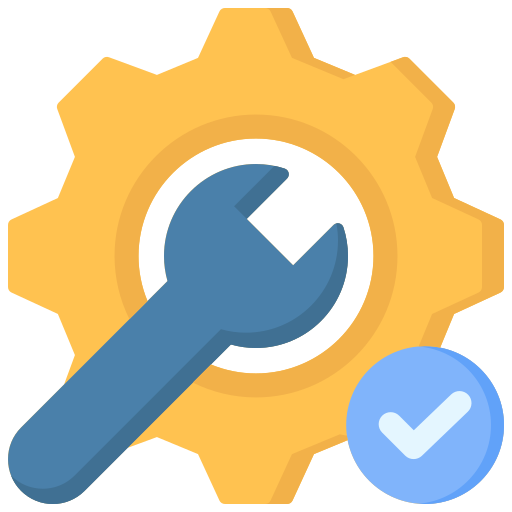 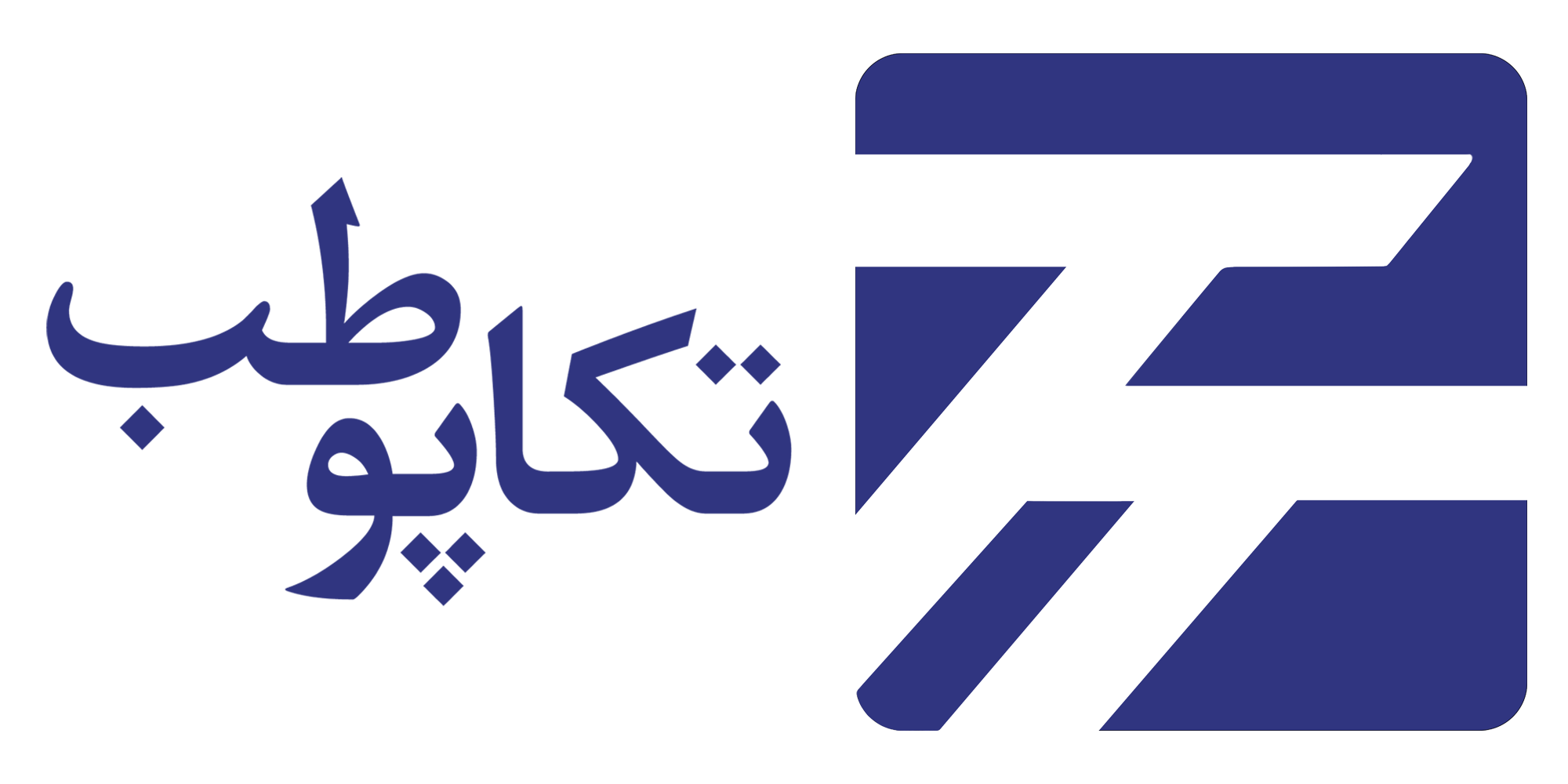 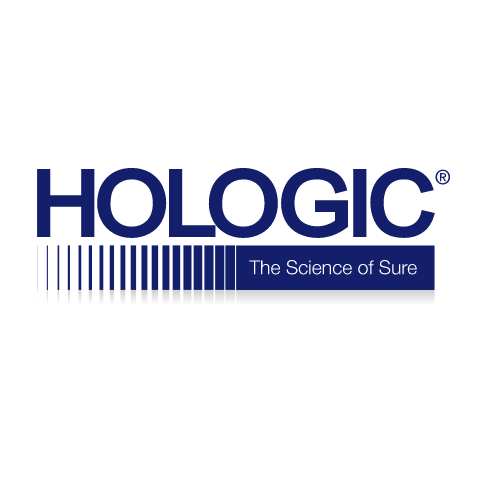 Software Specification
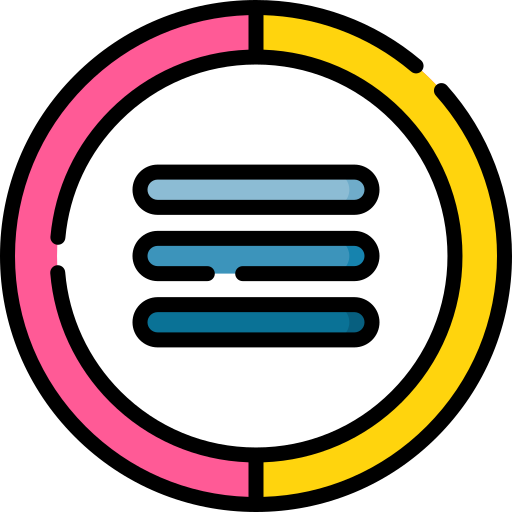 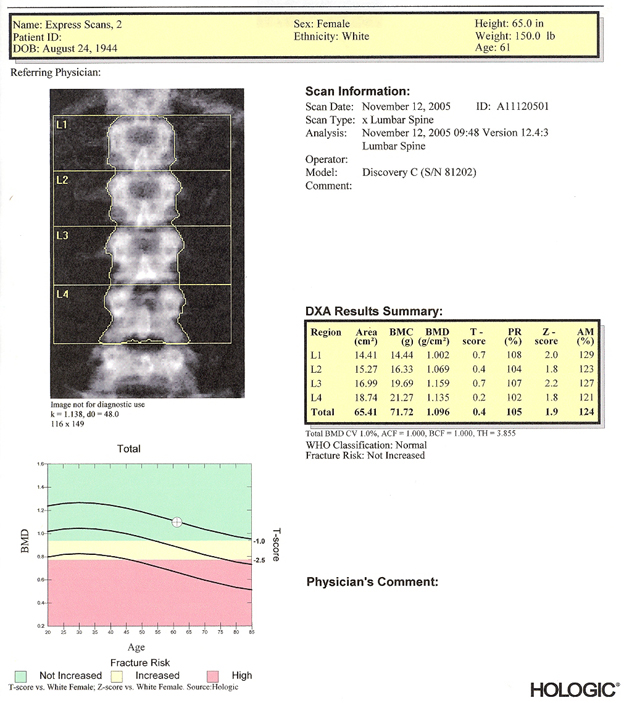 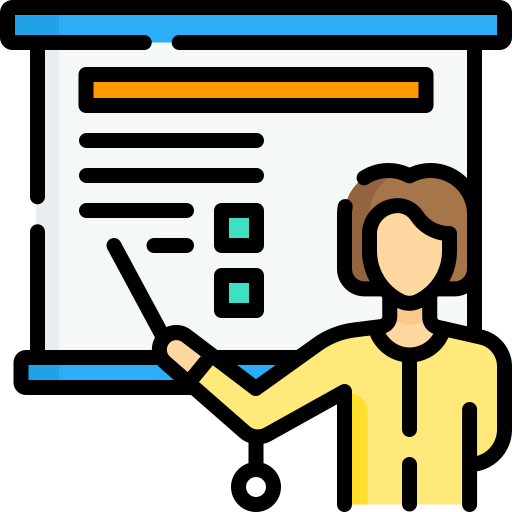 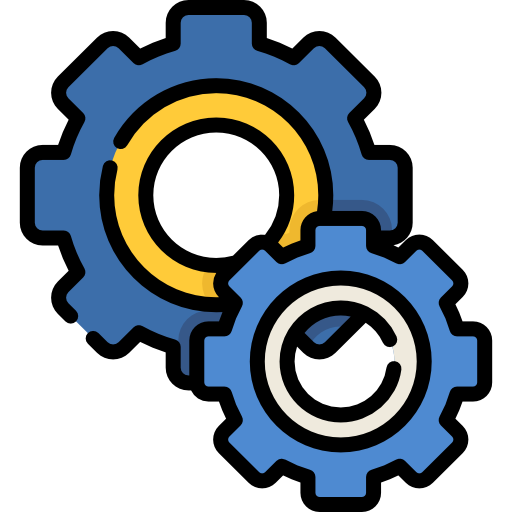 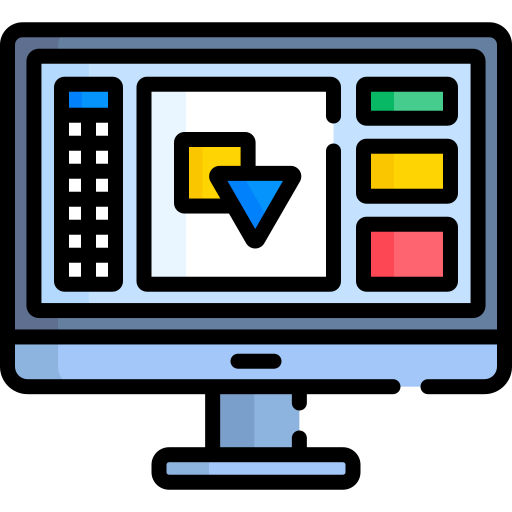 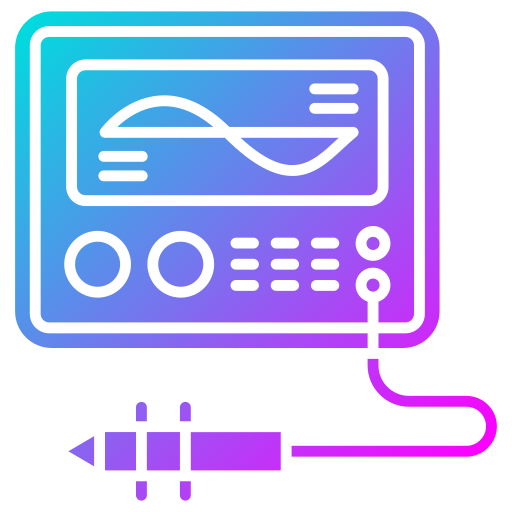 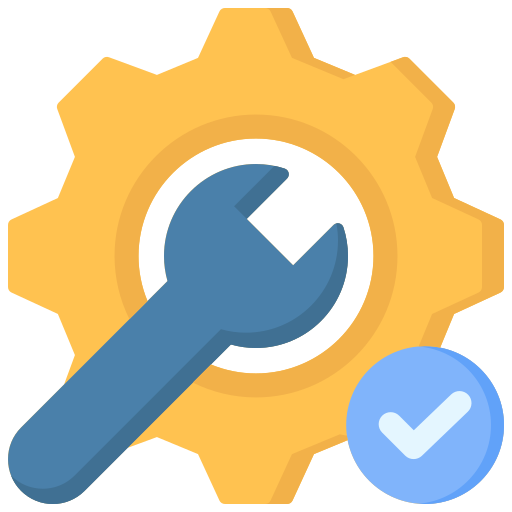 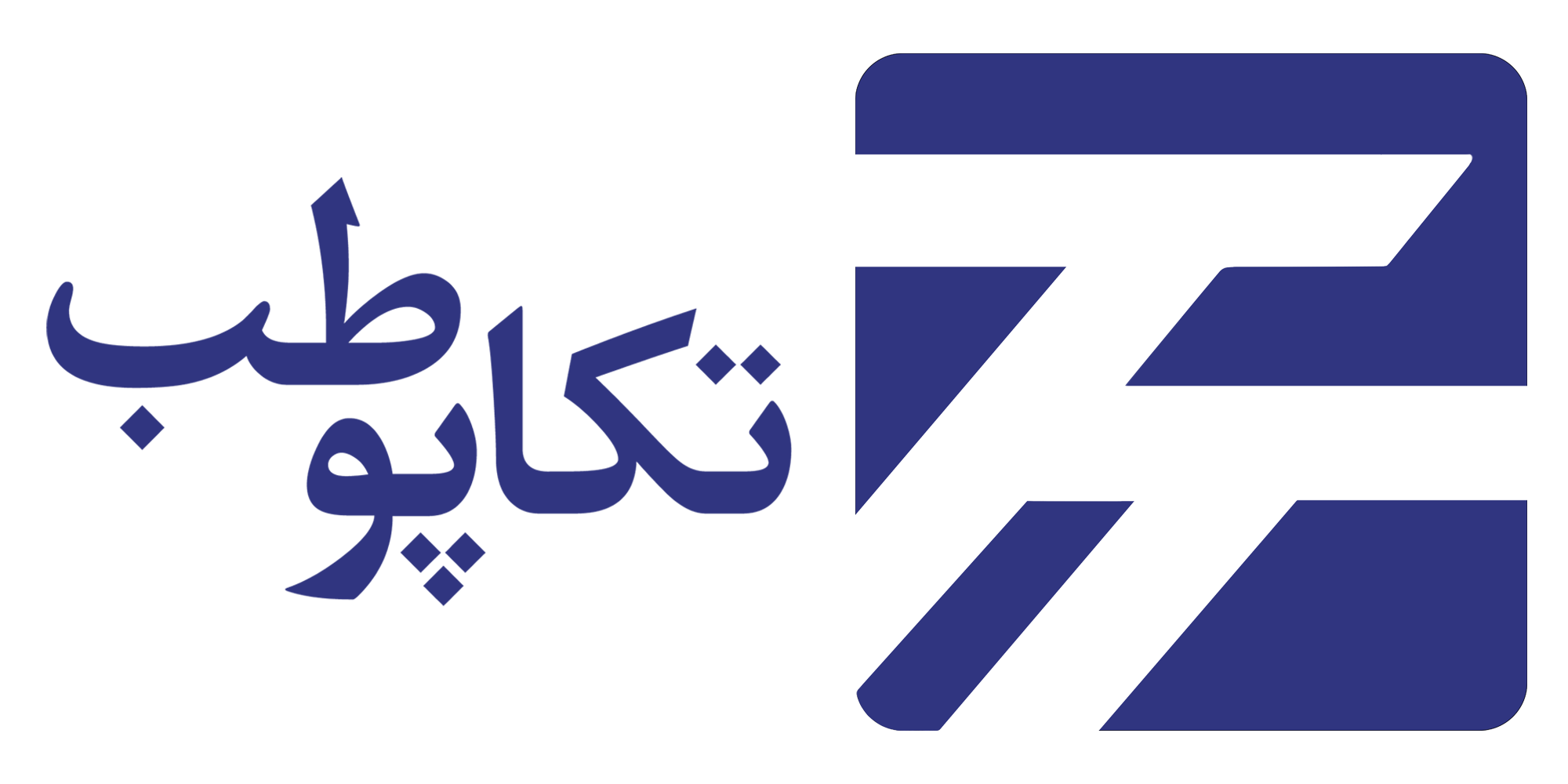 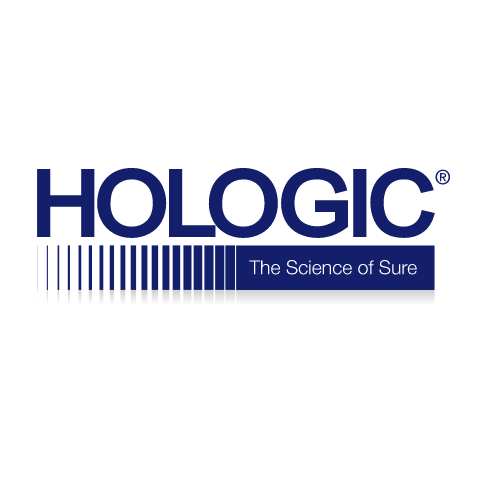 Software Specification
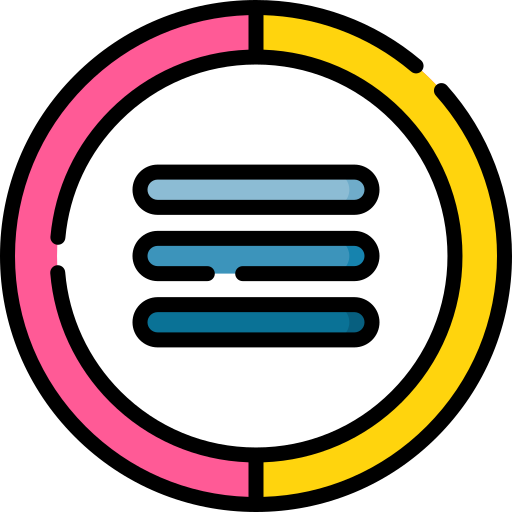 AP Hip
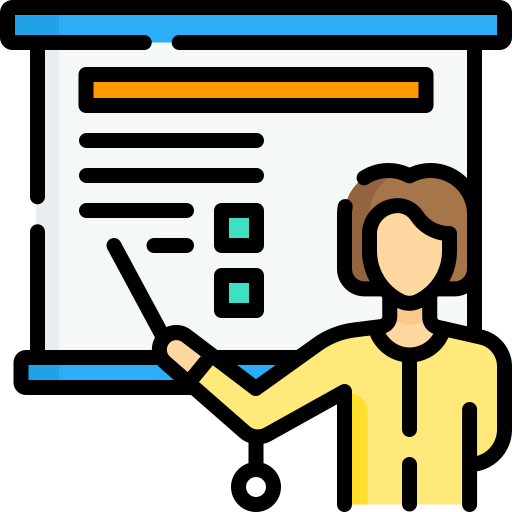 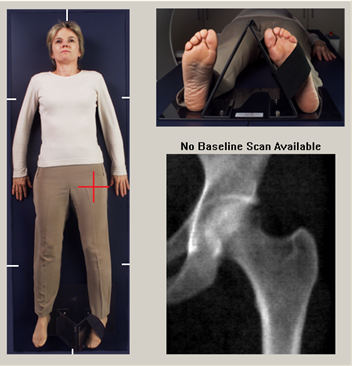 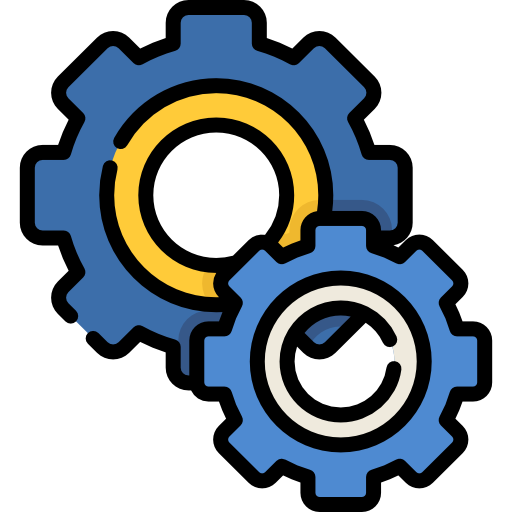 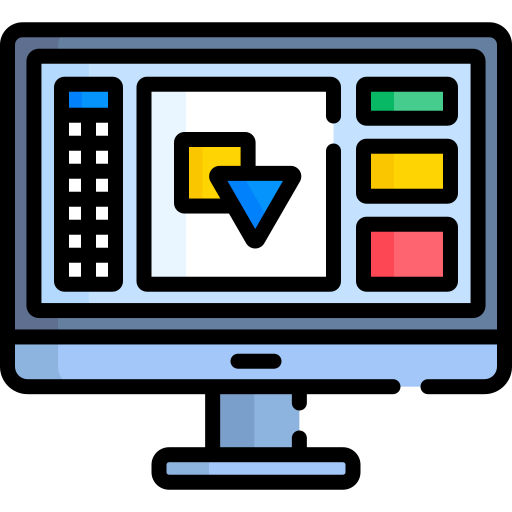 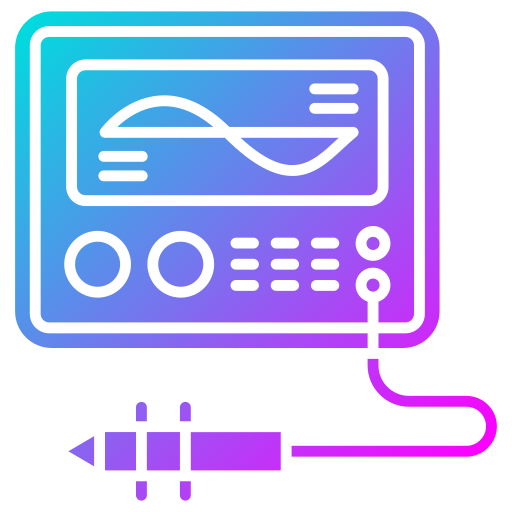 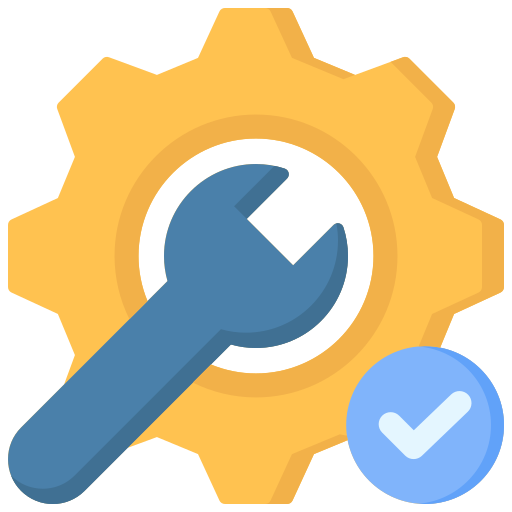 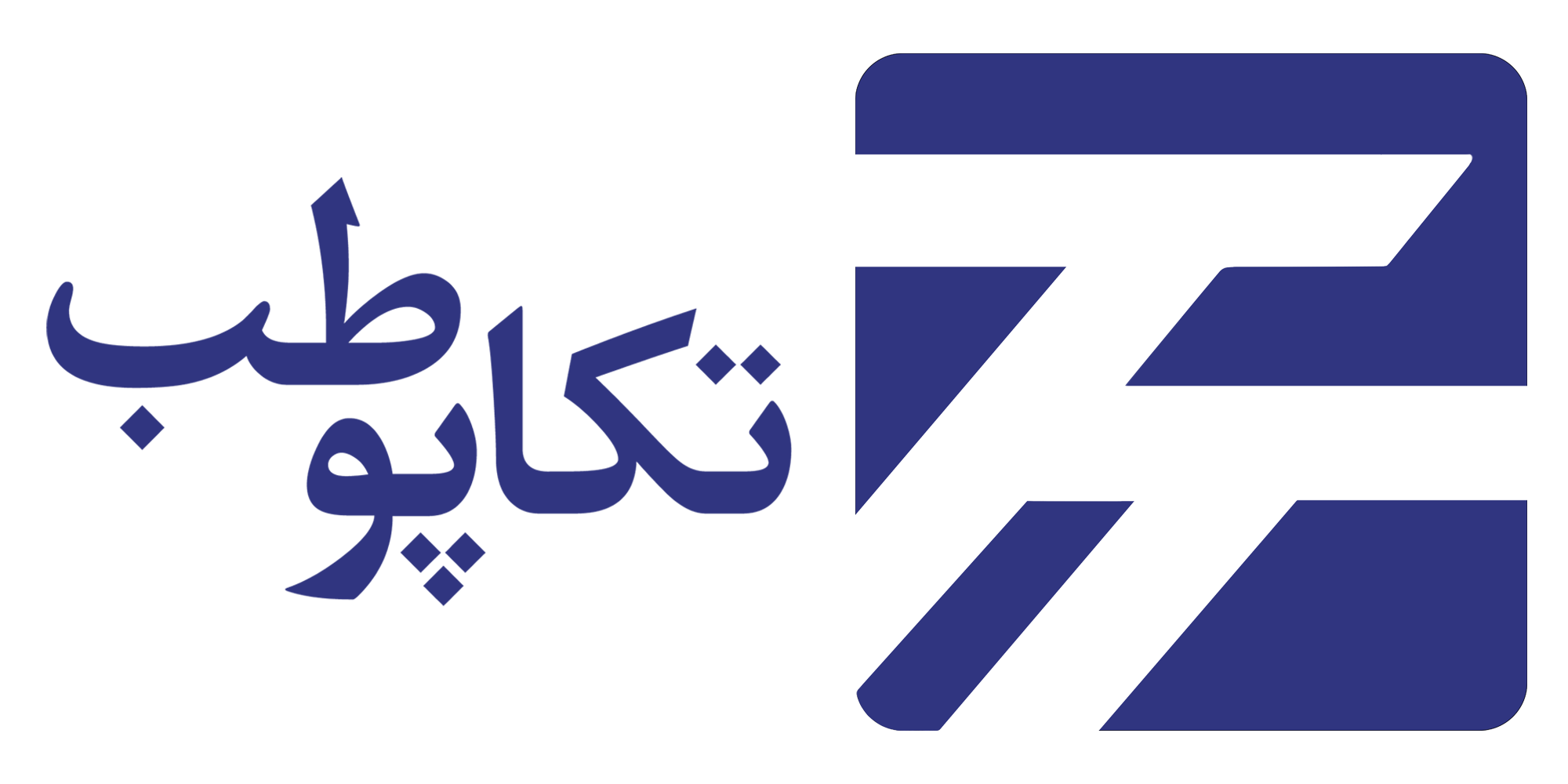 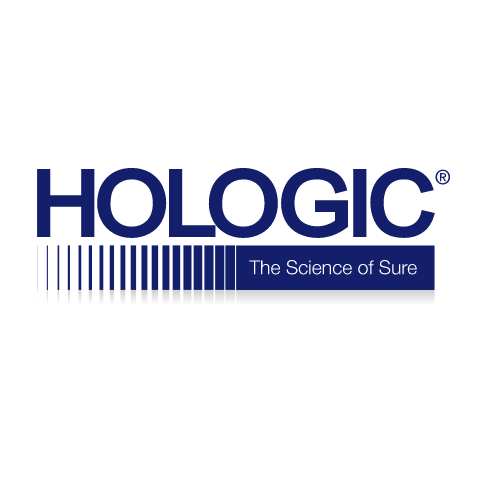 Software Specification
AP Hip
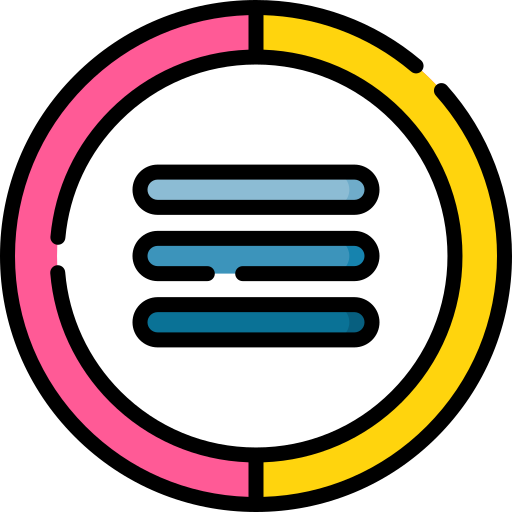 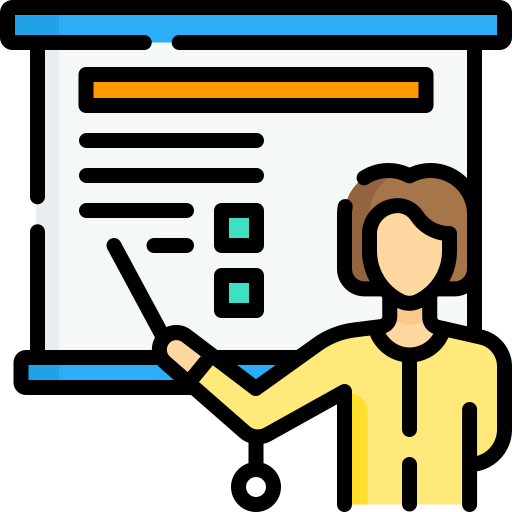 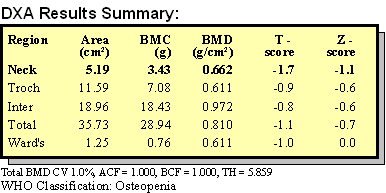 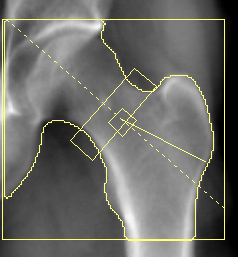 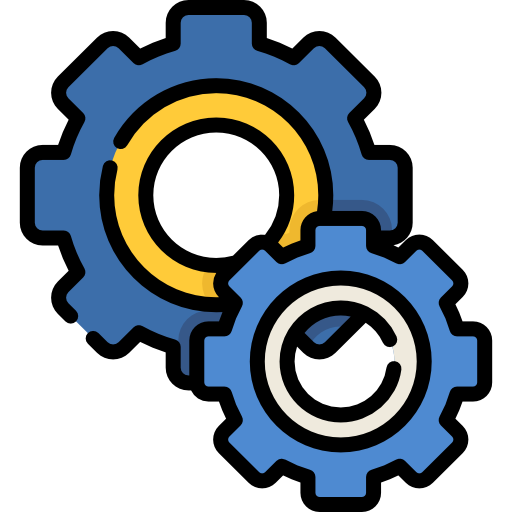 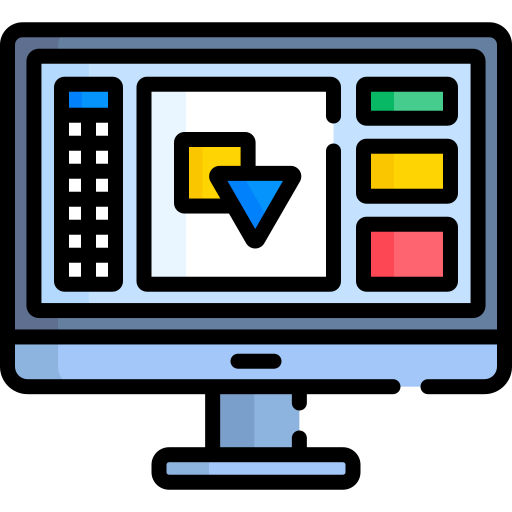 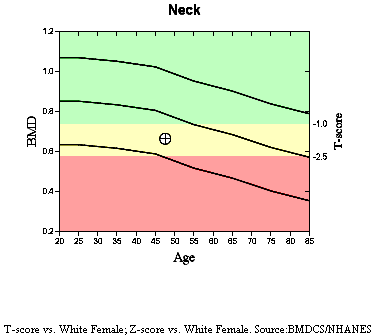 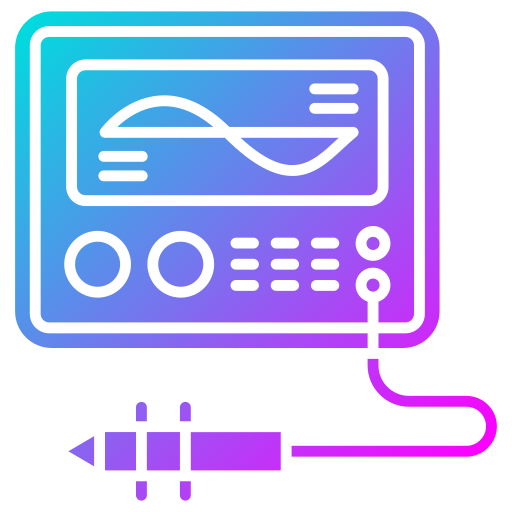 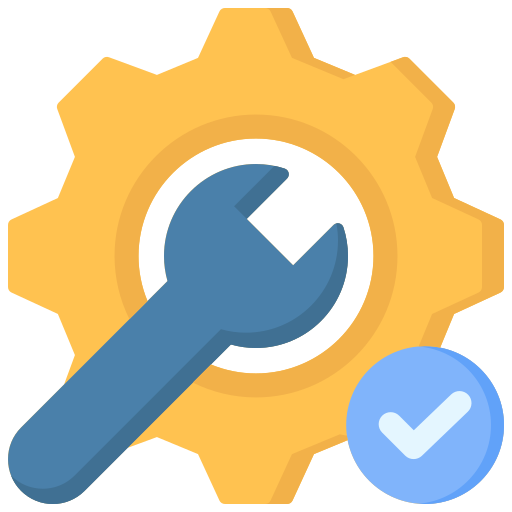 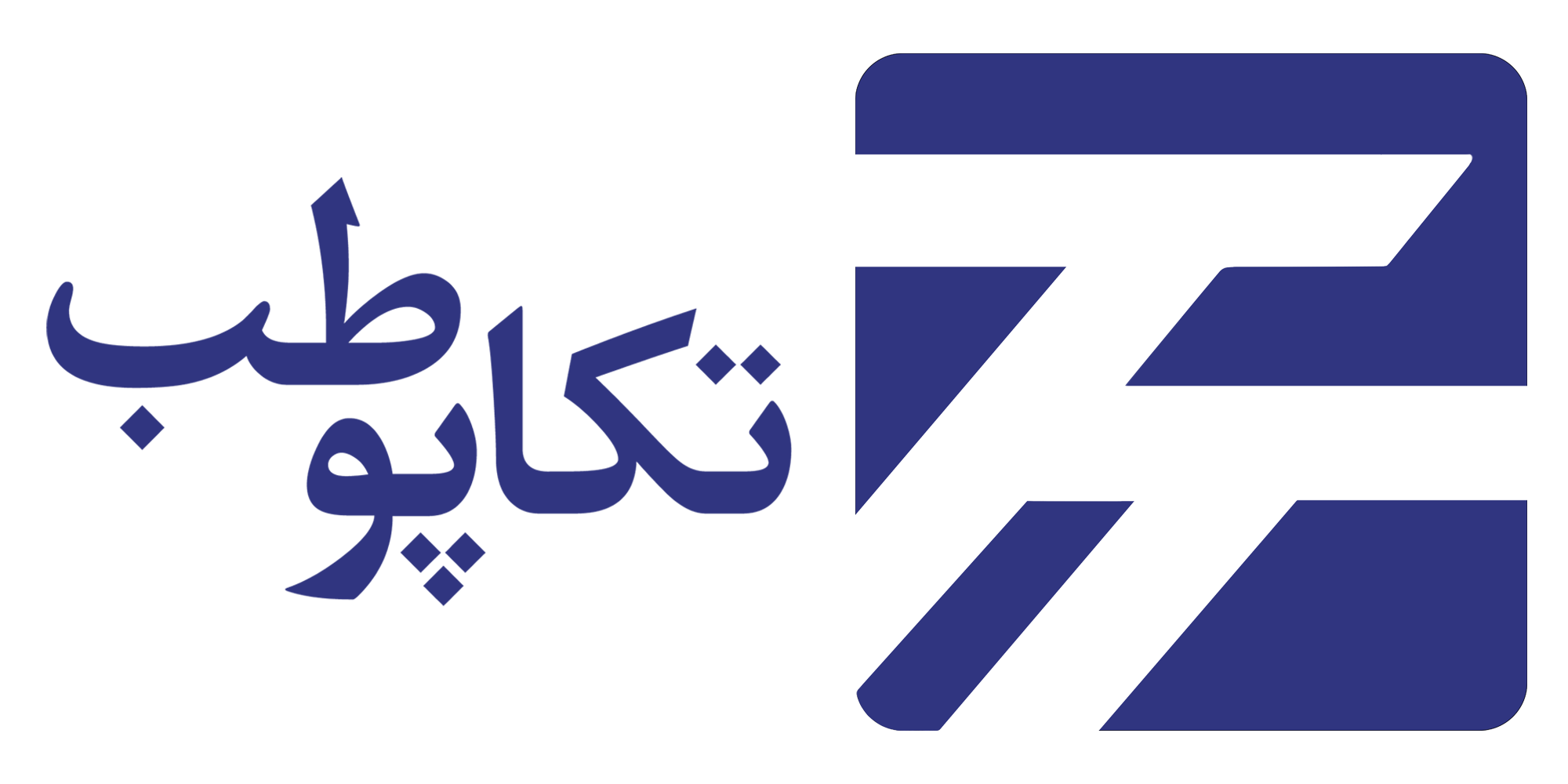 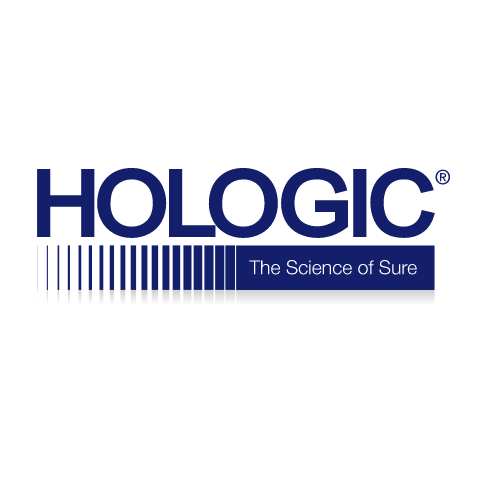 Software Specification
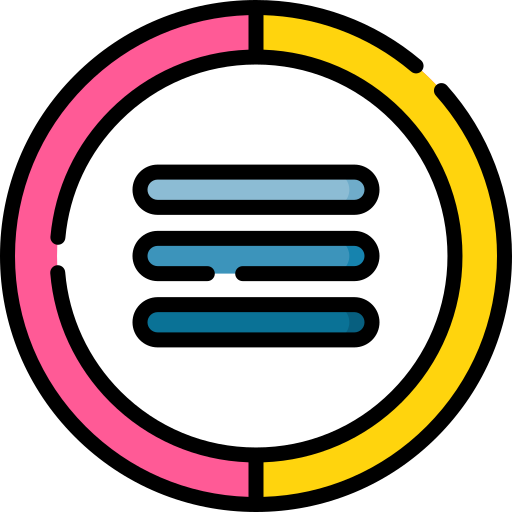 Hologic Software Specification:
Software Name: APEX 5.6.1.3 Rev 007

APEX Abilities:
Perform Different Scans including WB and Infant WB
Sending Scans to Physician Viewer via Dicome
Using Histogram for detecting the vertebral better
Using SQL Database
Using Single energy or dual energy mode for different application
Using Dx’Report software for physicians that could be customized.
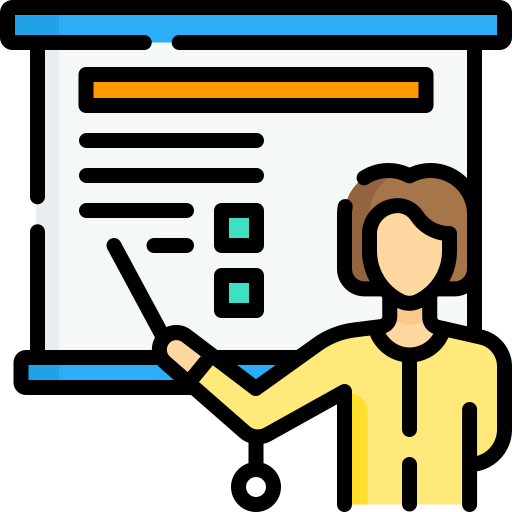 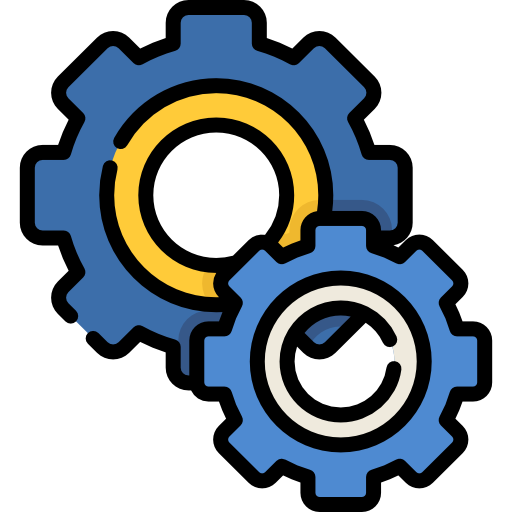 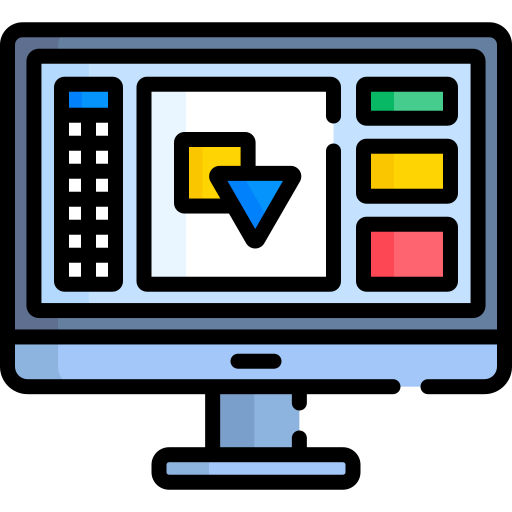 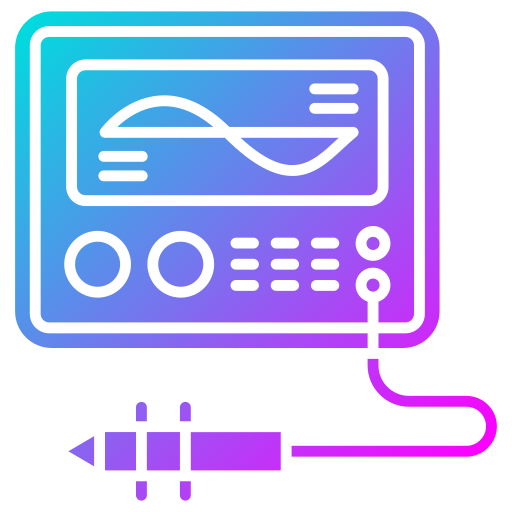 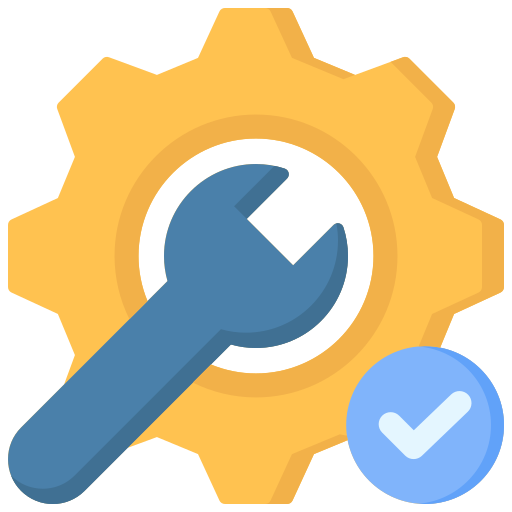 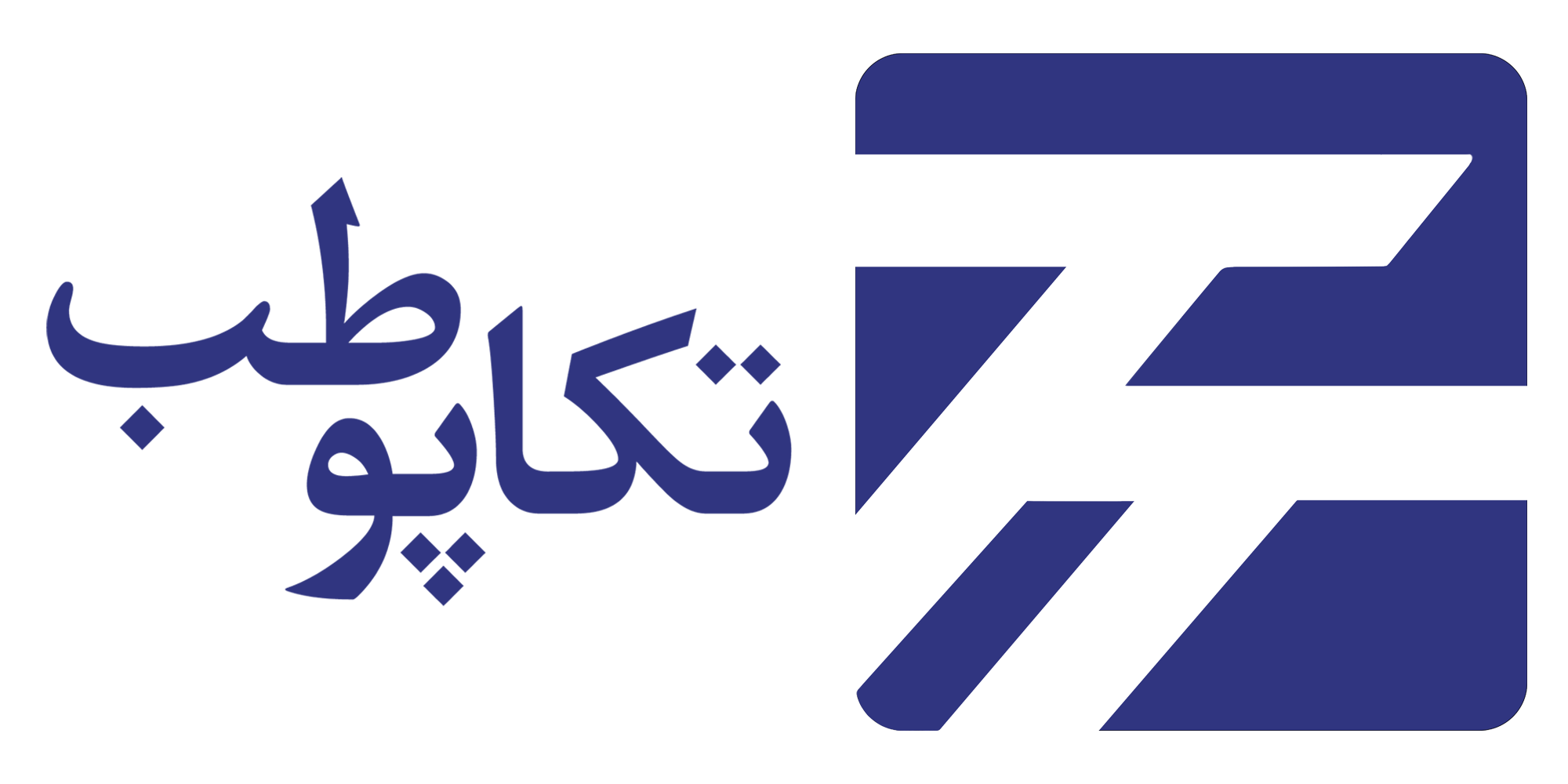 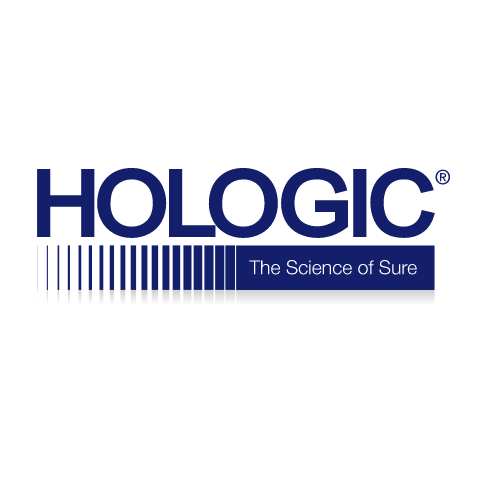 Software Specification
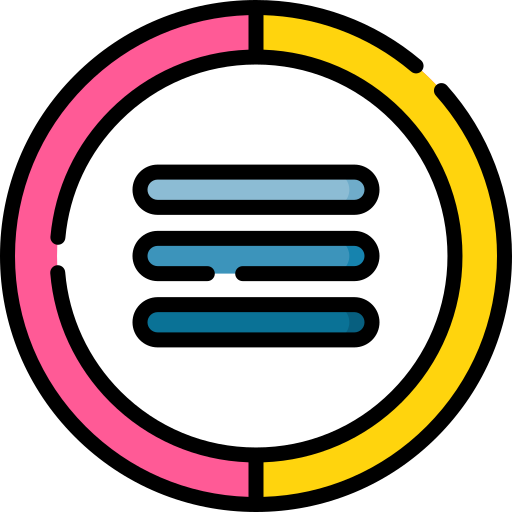 نکات بسیار مهم که اپراتور های سنجش تراکم بهتر است تا انجام دهند.
در هر اسکن بیمار از پوزیشنر همان اسکن استفاده گردد.
بهتر است تا هر هفته کلیه بیماران آرشیو شوند تا در صورت بروز مشکل بتوان داده های بیماران را فراخوانی کرد.
از آنجا که آنتی ویروس های ویندوز های 7 غیر فعال شده اند، از اتصال هرگونه فلش مموری آلوده به ویروس به دستگاه جدا پرهیز گردد.
به بیماران اجازه ندهید تا برای نشستن بر روی تخت از دیتکتور آویزان شوند.
پیش از انجام هر اسکن، مطمئن شوید تا مانعی بر سر راه حرکت بازو وجود نداشته باشد.
در صورت بروز هر مشکلی بهتر است تا با کارشناسان سنجش تراکم استخوان تماس گرفته شود.
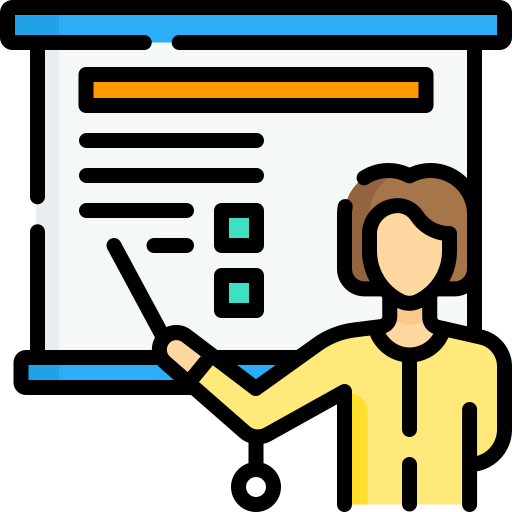 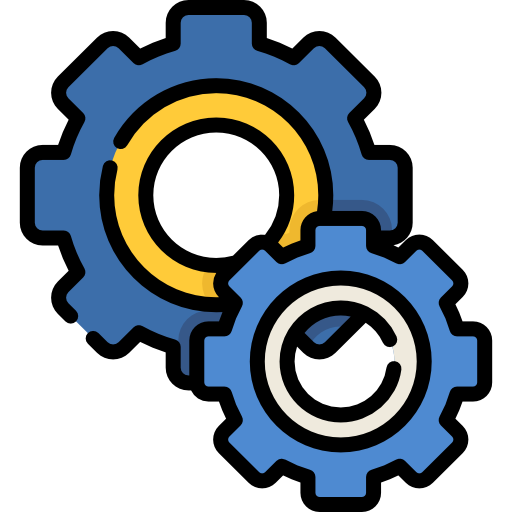 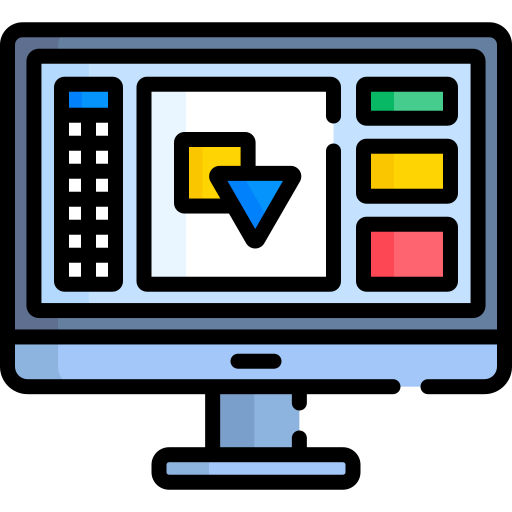 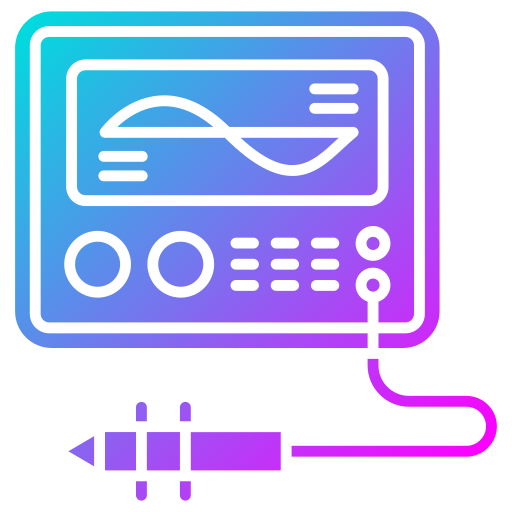 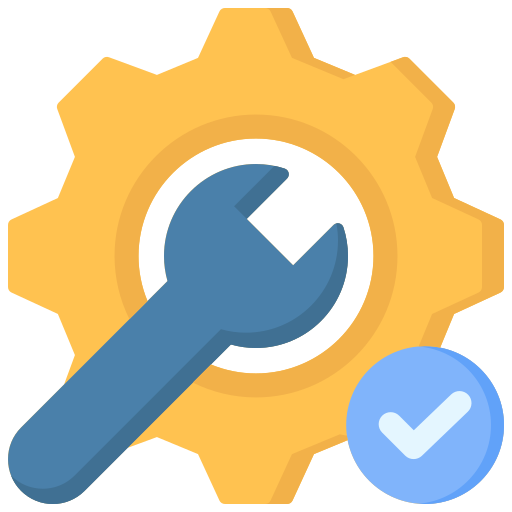 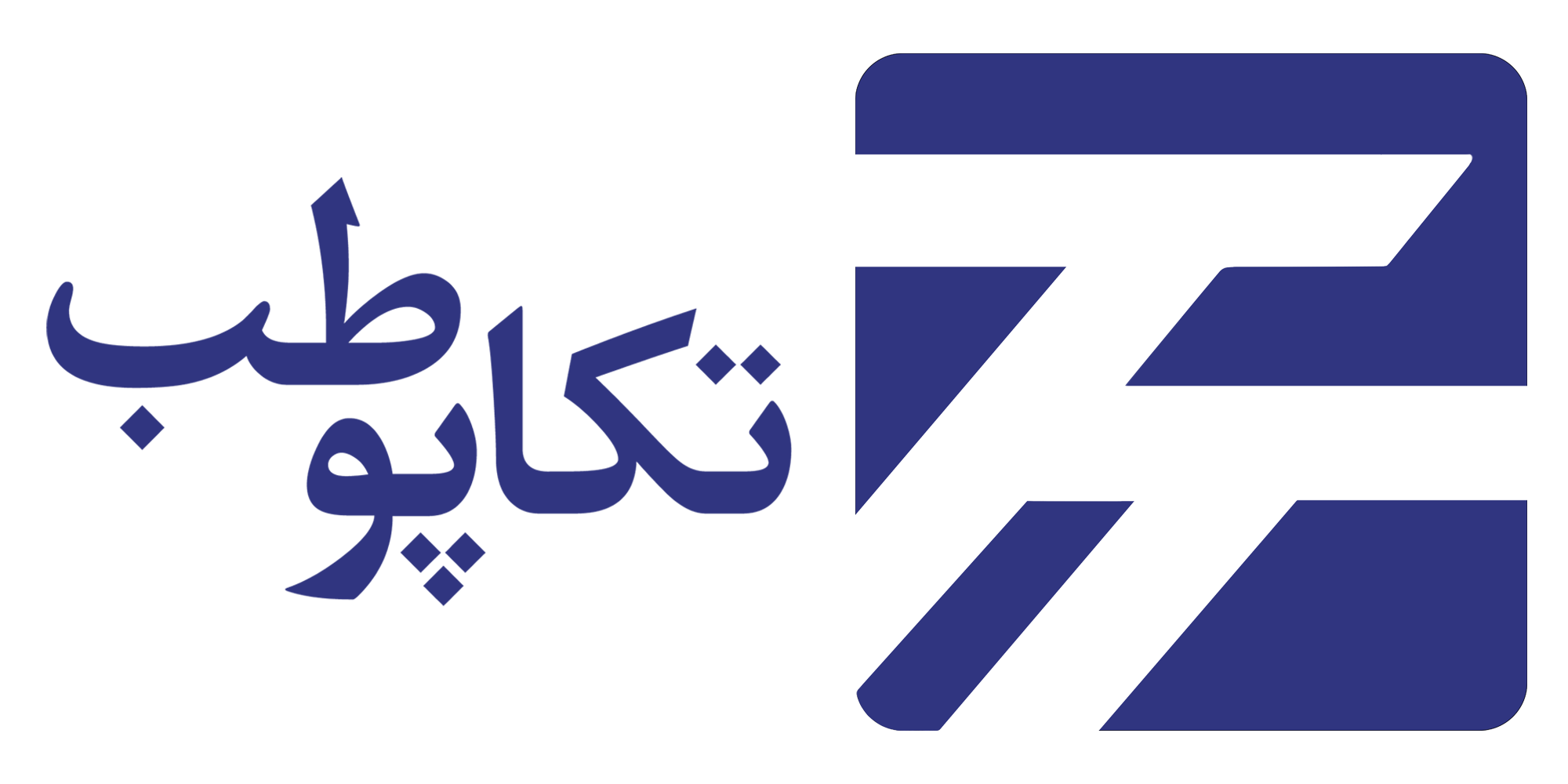 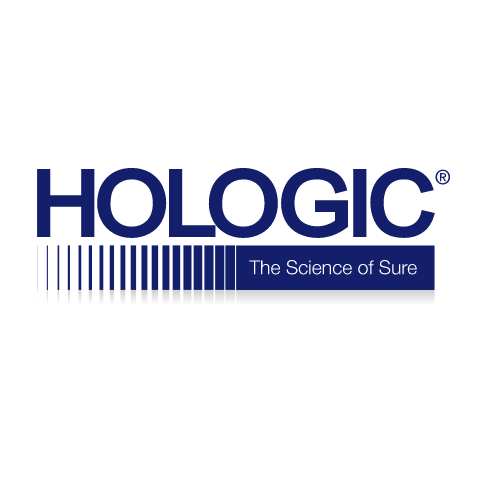 Calibration Details
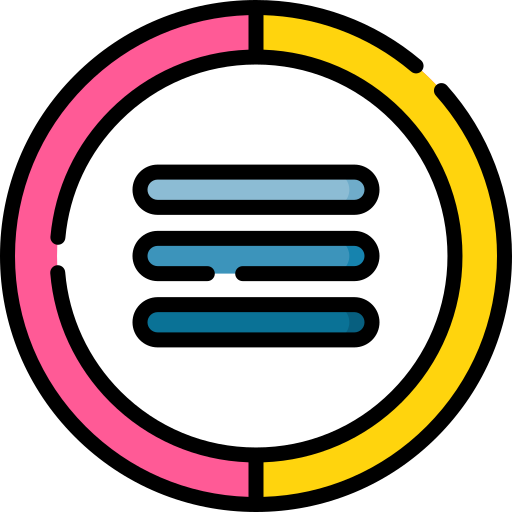 در دستگاه تراکم استخوان شرکت Hologic یک عدد فانتوم برای کالیبراسیون روزانه در نظر گرفته شده است و کارشناسان باید دستگاه را هر روز یک بار کالیبره نمایند.
زمان تقریبی برای هر کایبراسیون حدود 3 دقیقه می باشد.
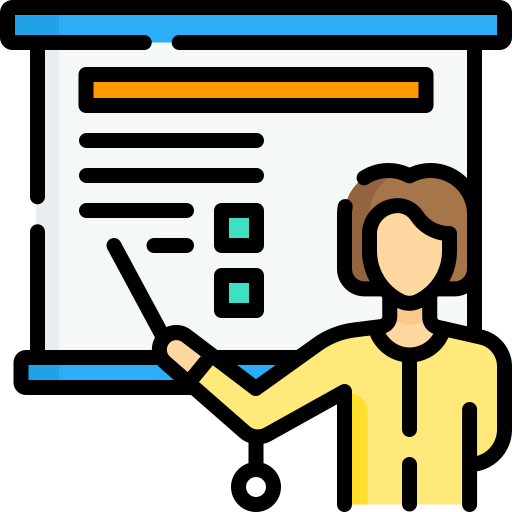 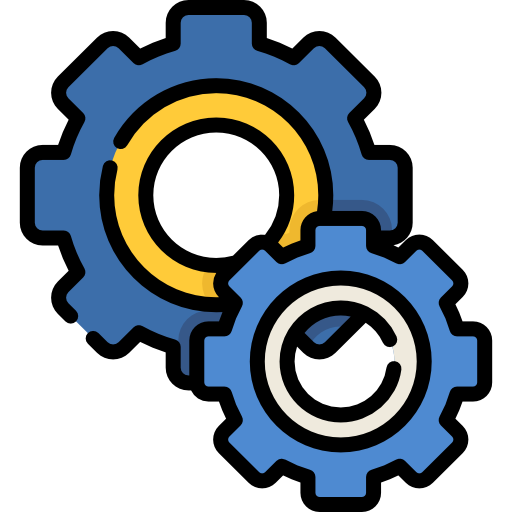 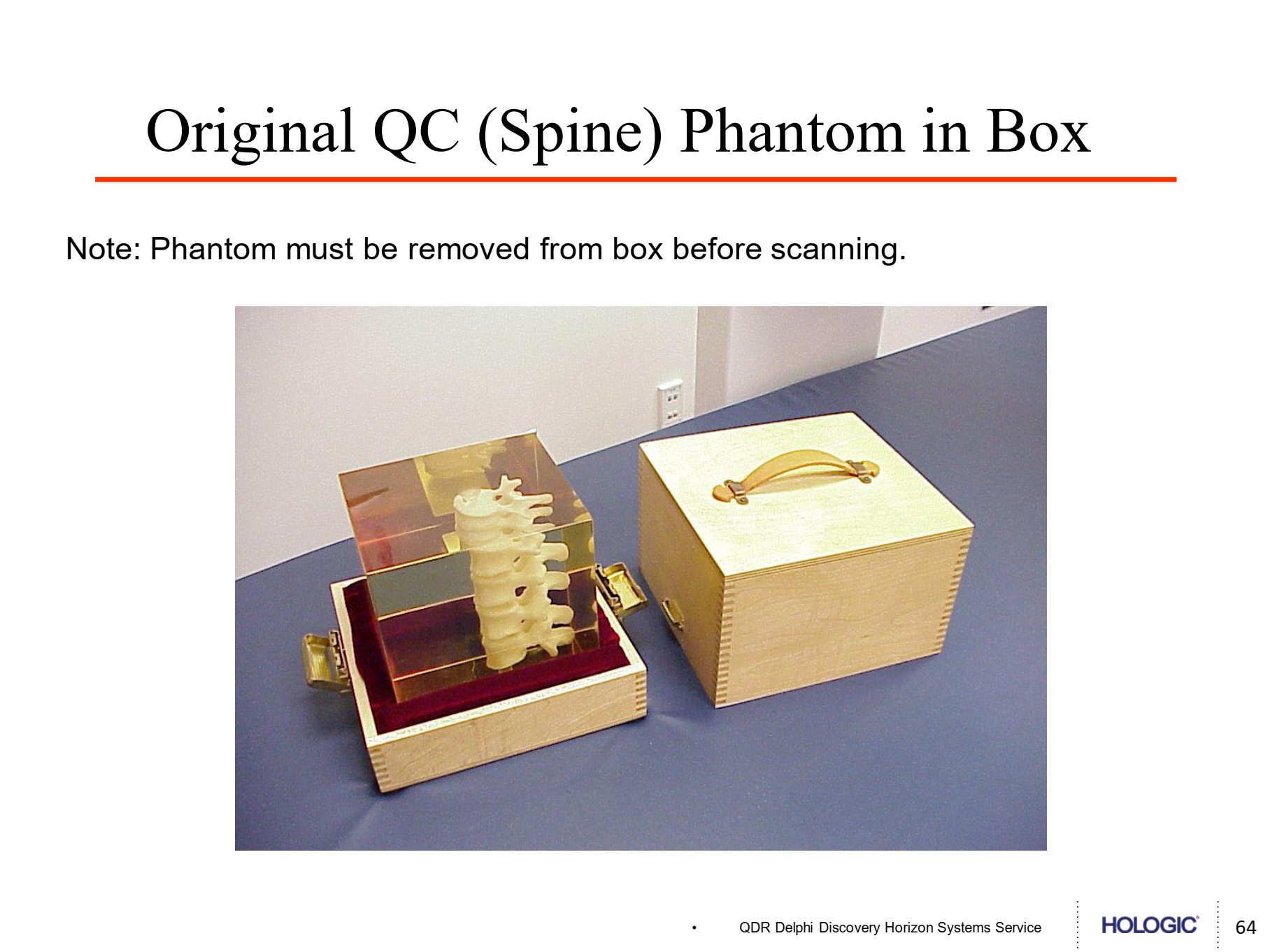 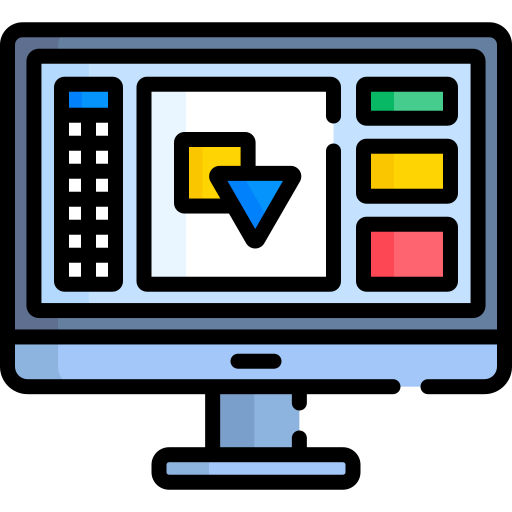 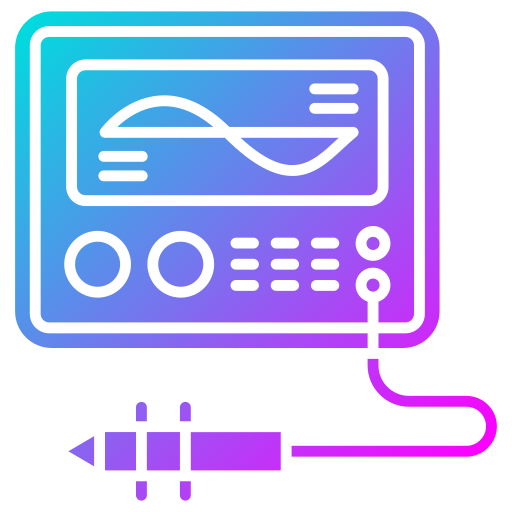 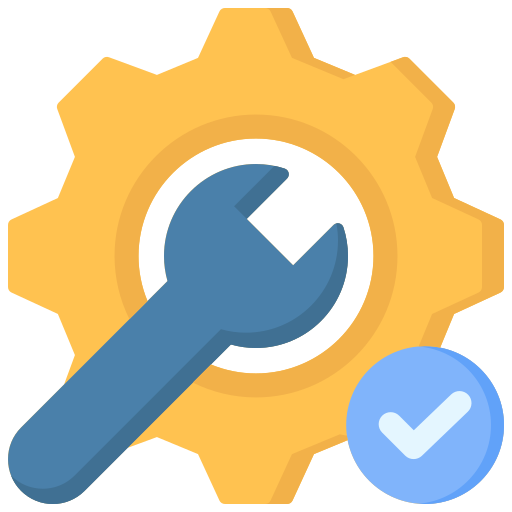 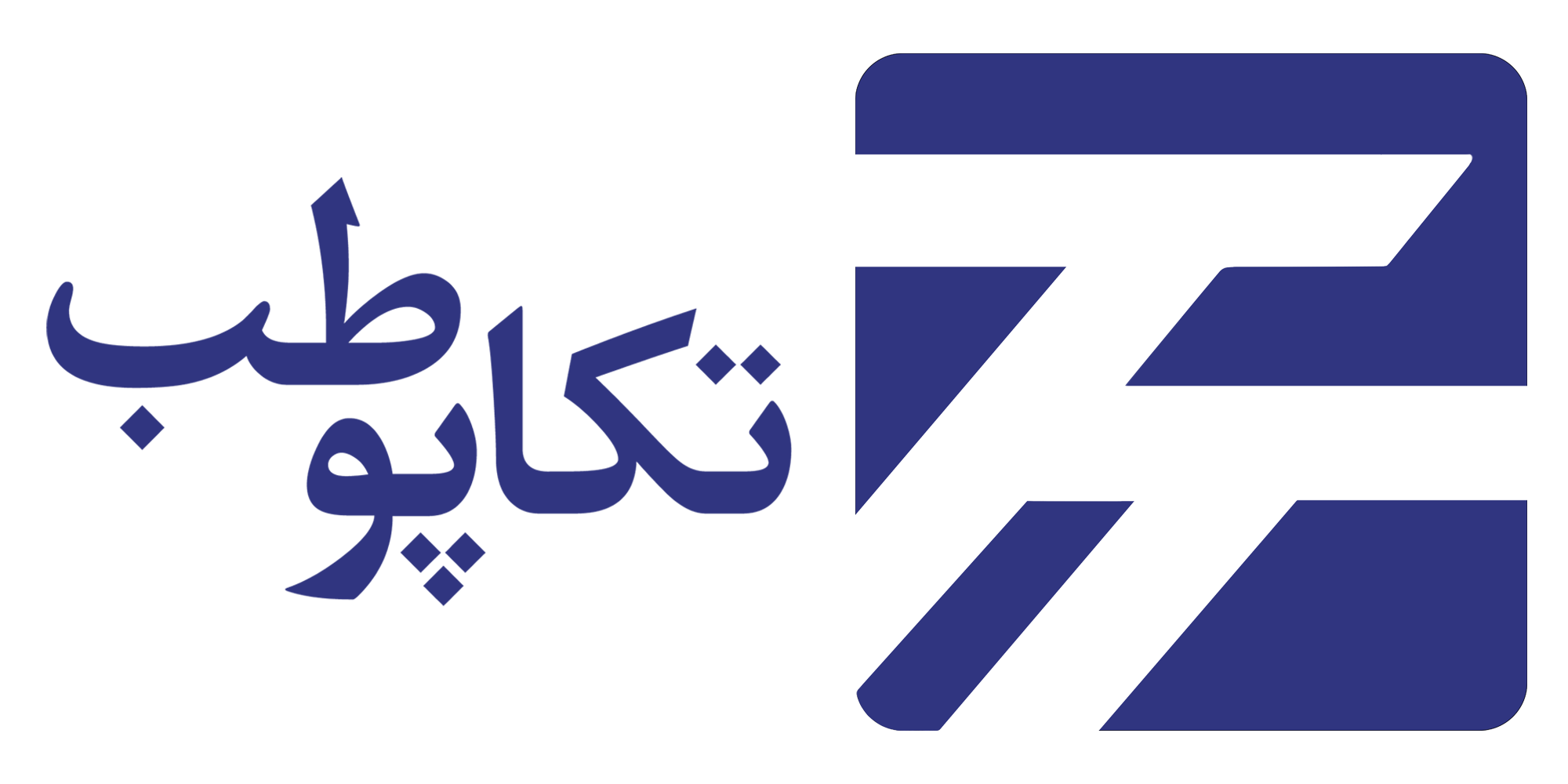 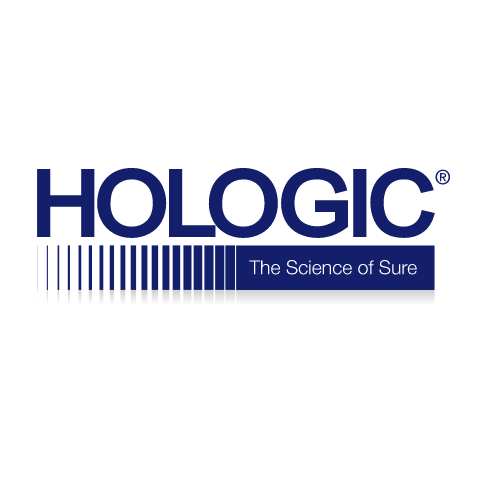 Calibration Details
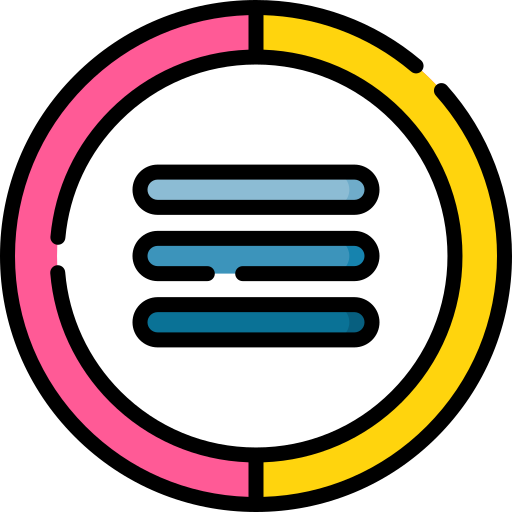 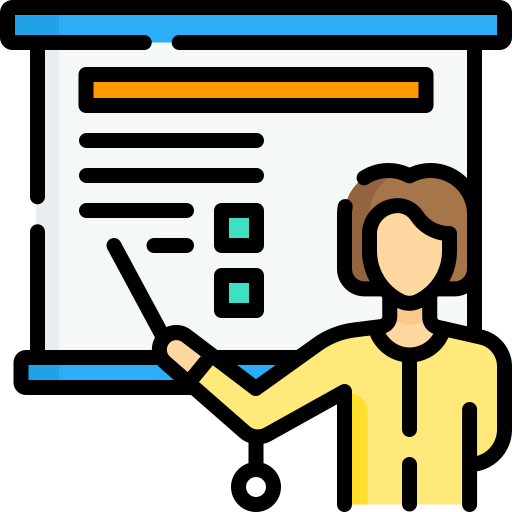 In Hologic DEXA systems there is a phantom which is used for calibrate the system every day.
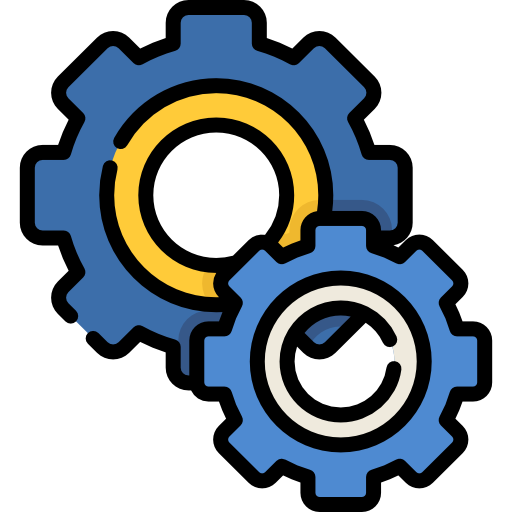 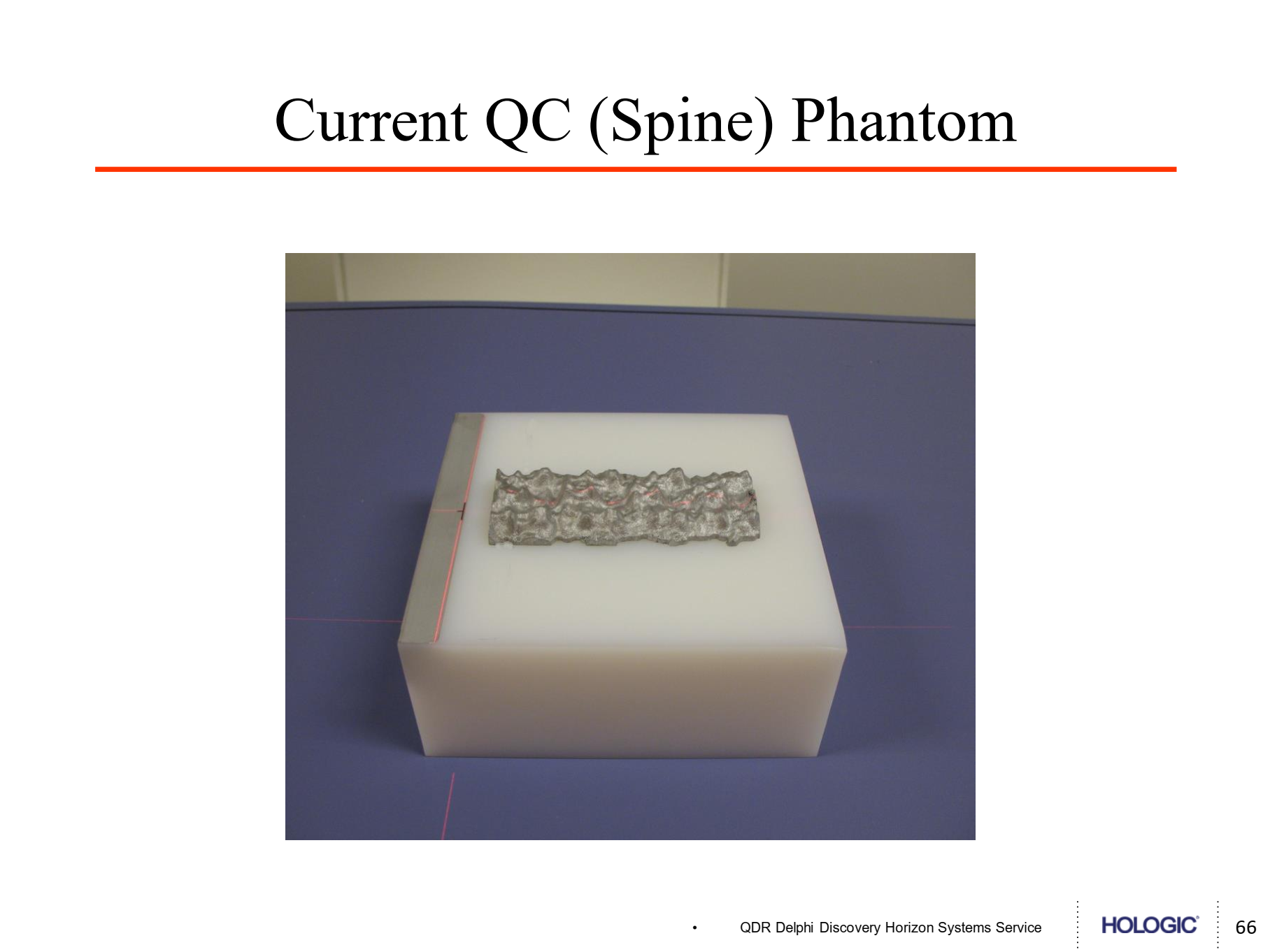 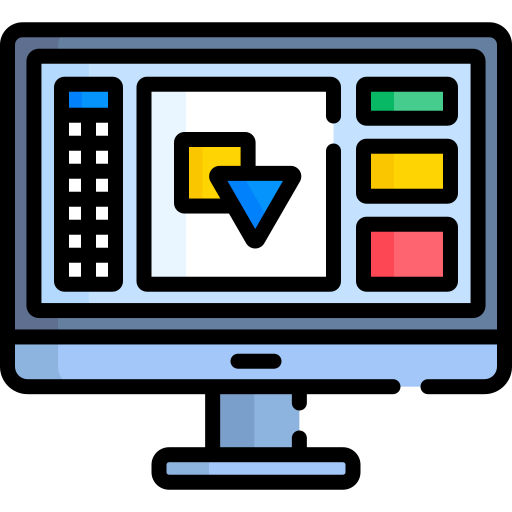 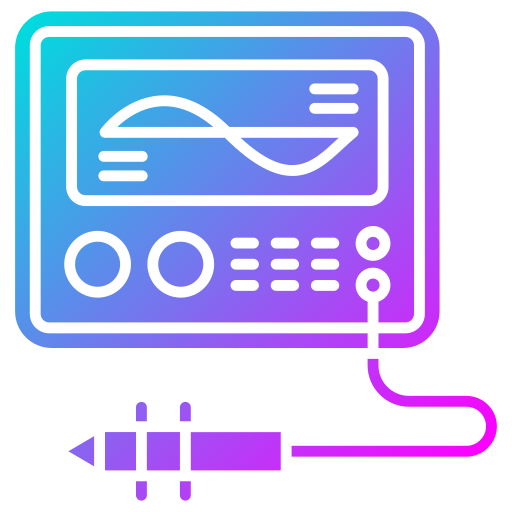 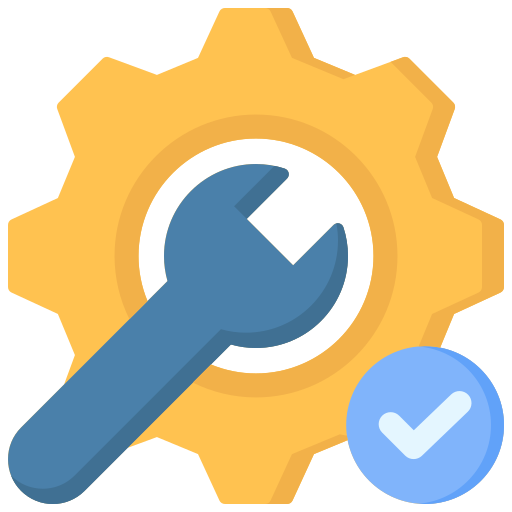 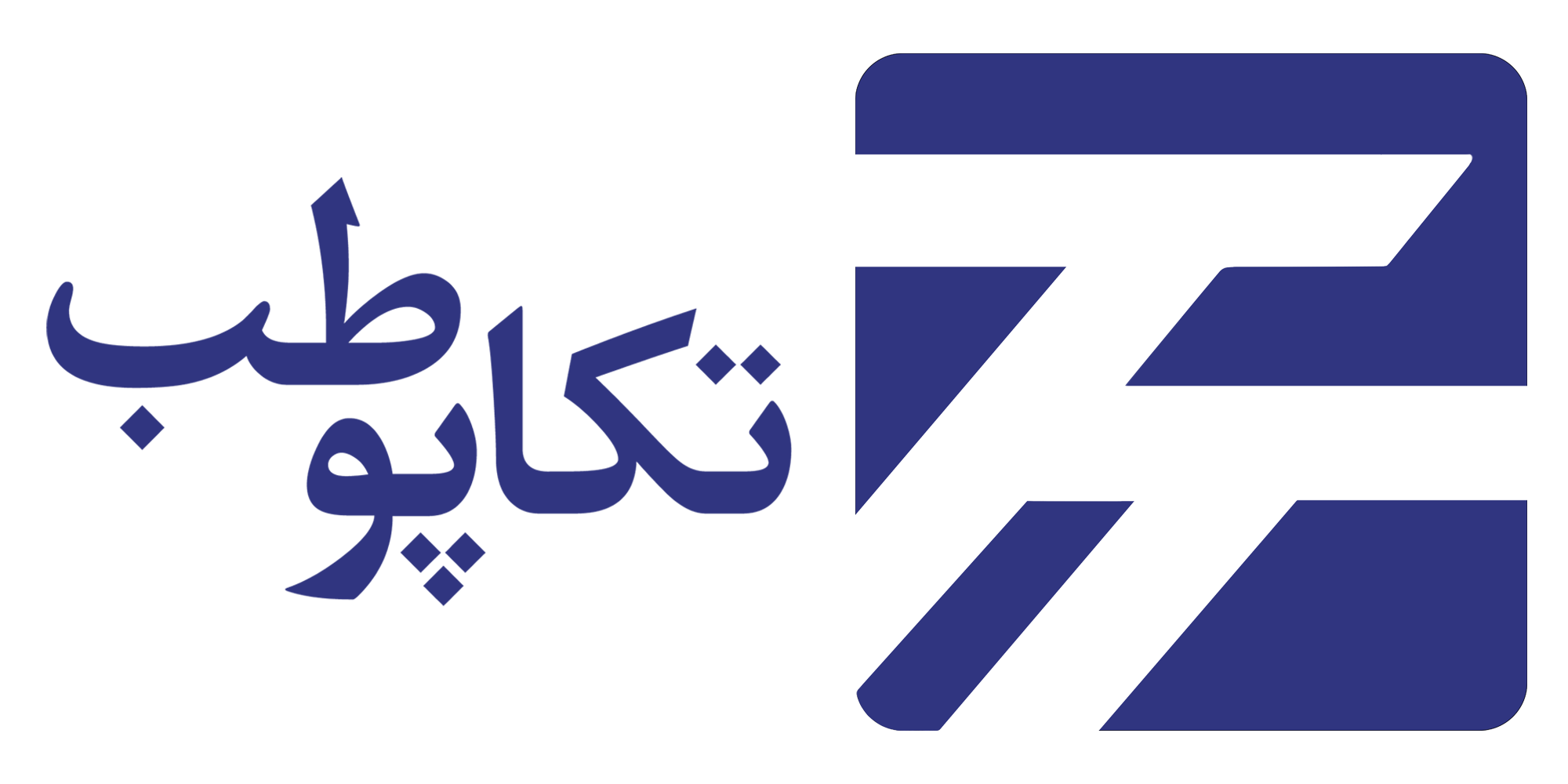 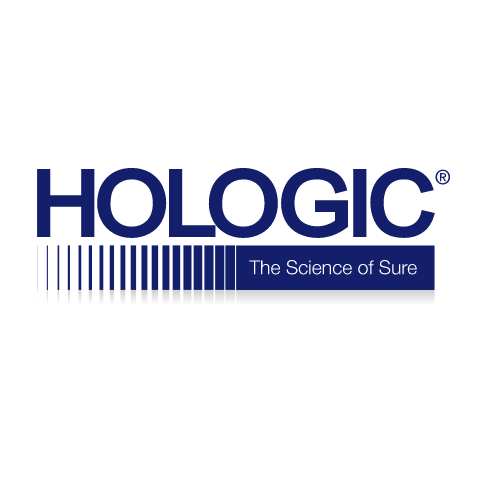 Calibration Details
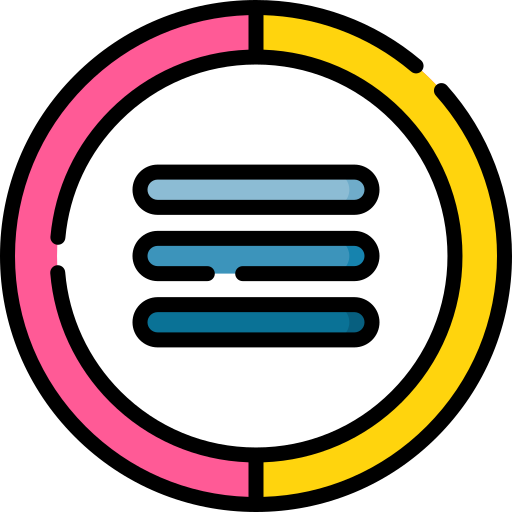 به هنگام استفاده از فانتوم حتما توجه داشته باشید که از خطوط لیزر به عنوان راهنما استفاده کنید و باید خط افقی لیزر از روی قله های هر بخش در فانتوم عبور کند.
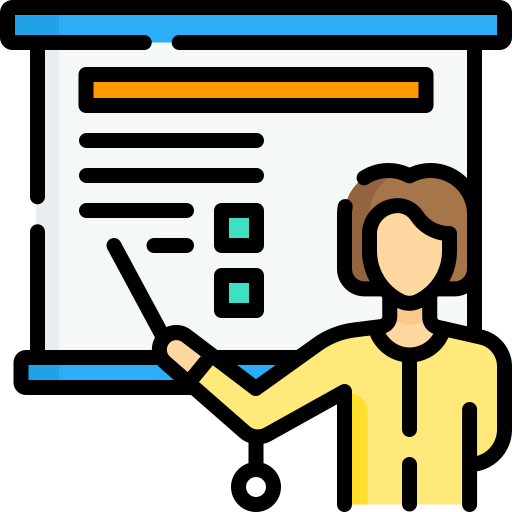 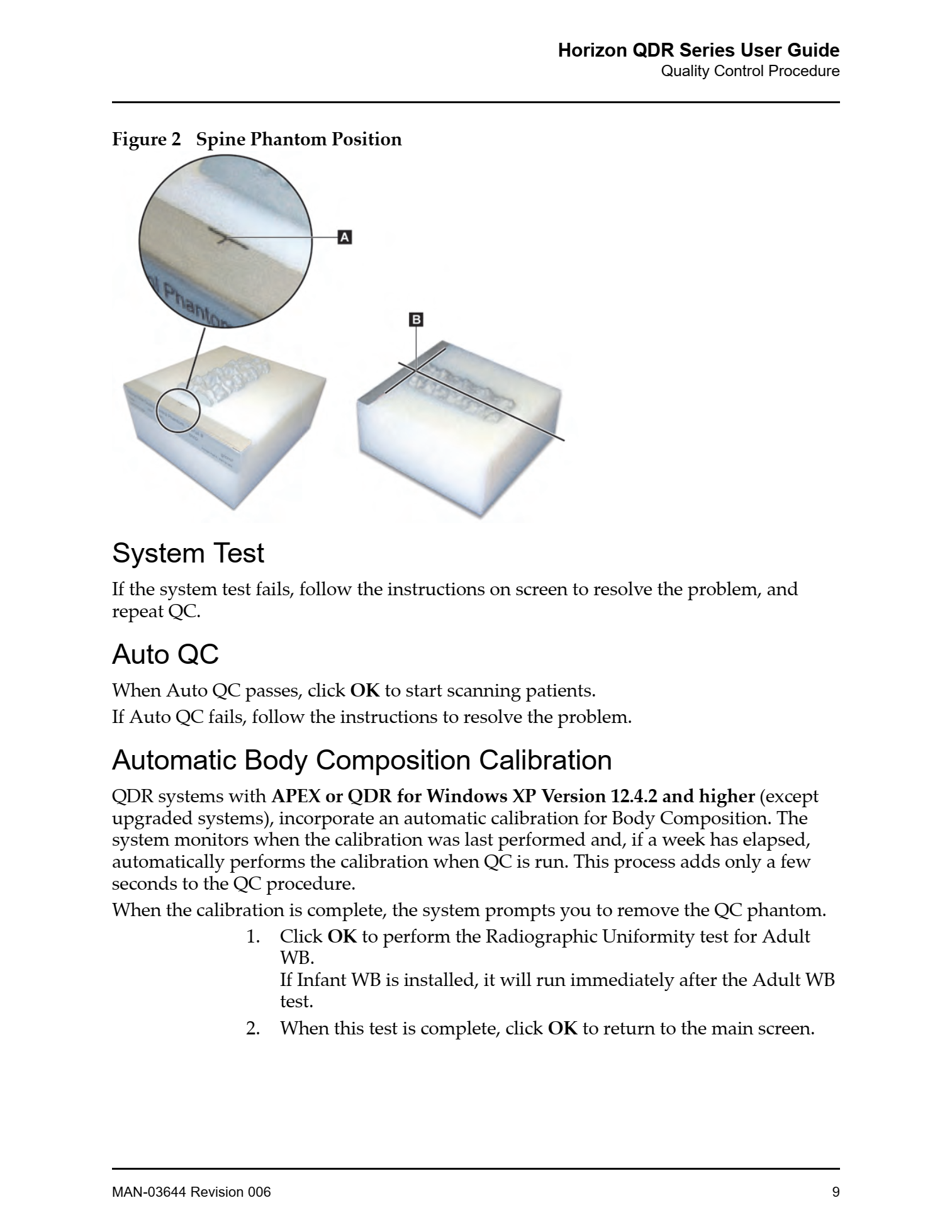 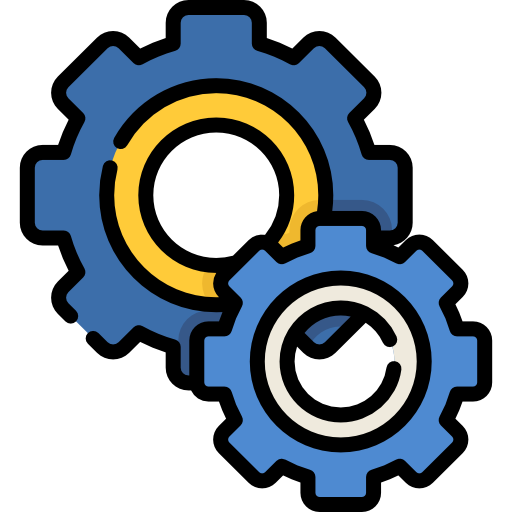 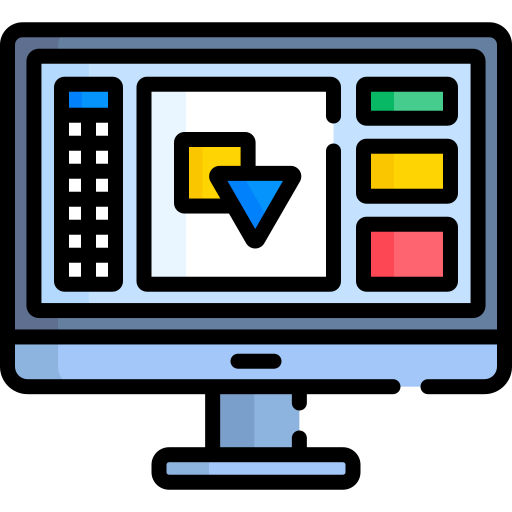 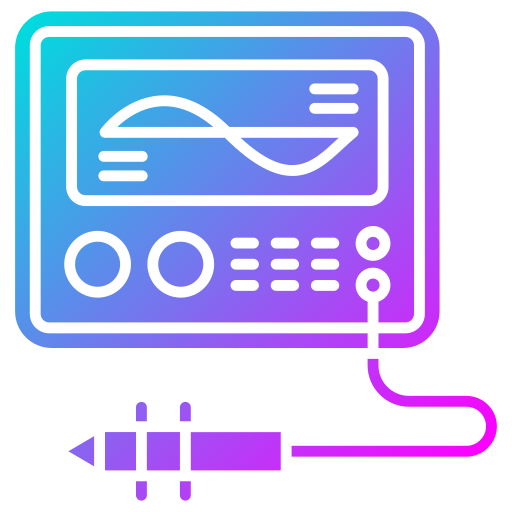 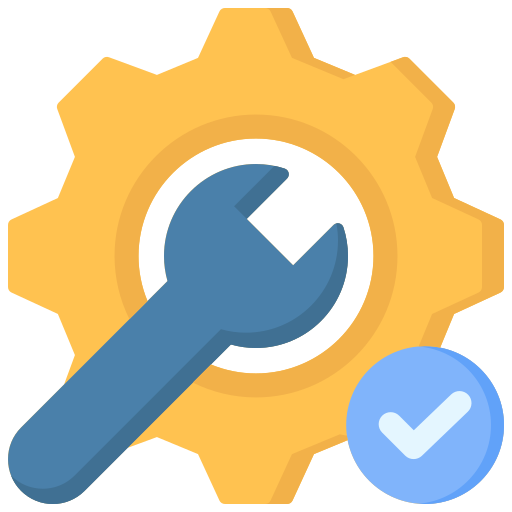 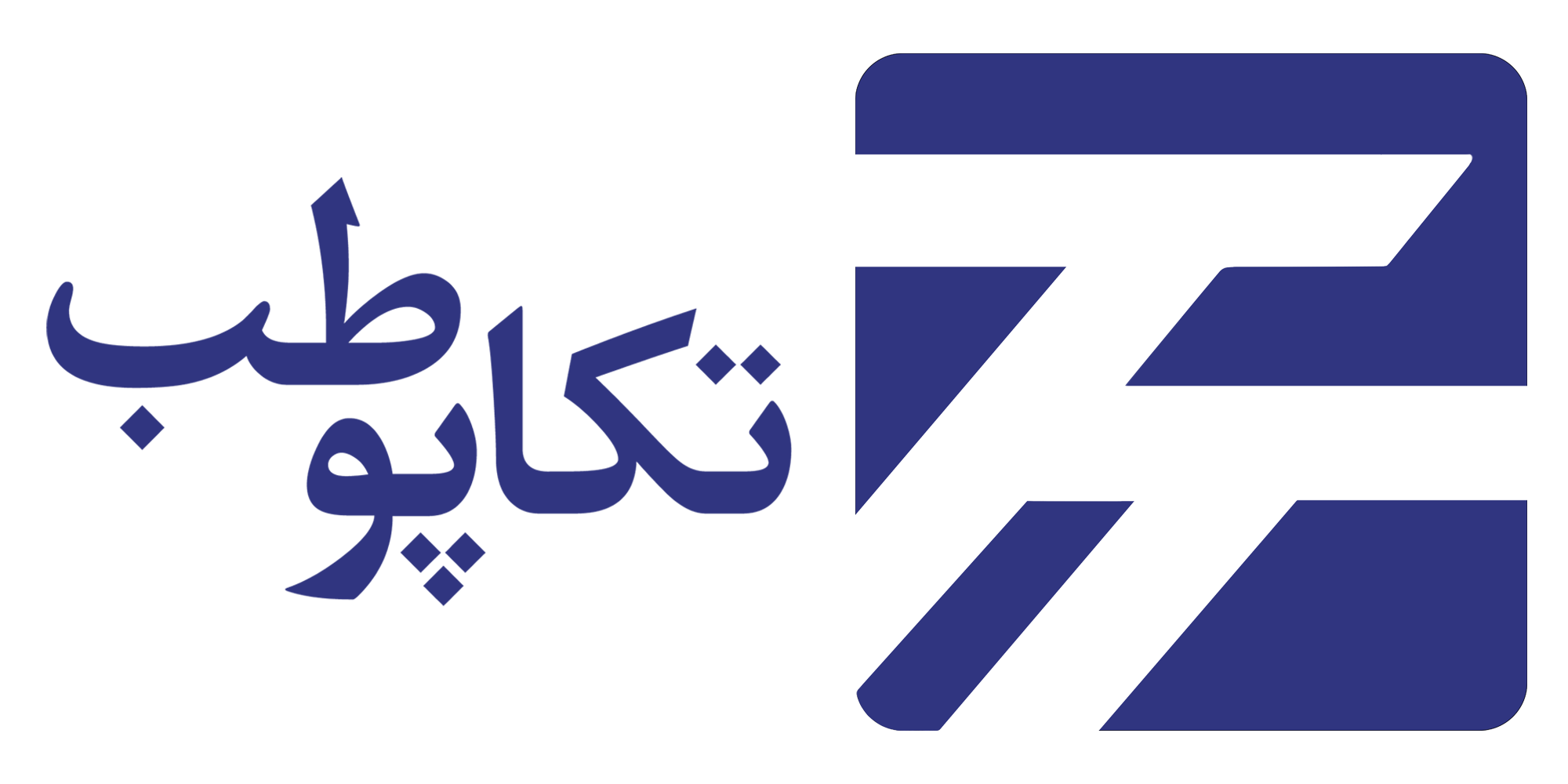 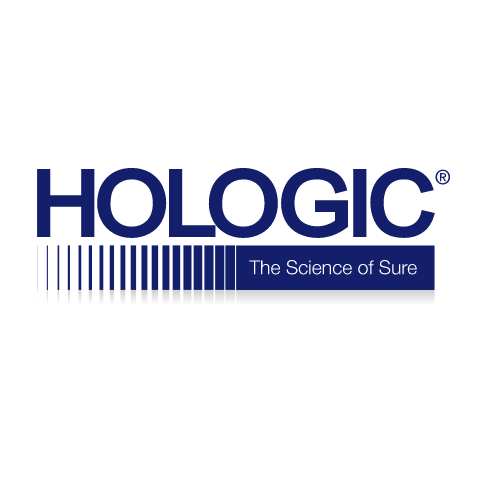 Calibration Details
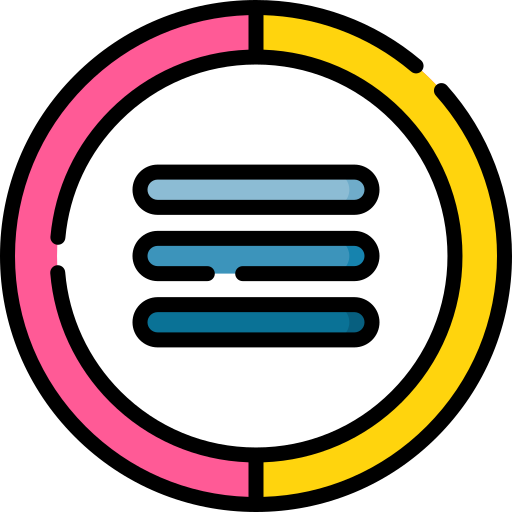 در حالت ایده آل نتایج Daily   QC باید داخل خطوط خط چین باشد و در غیر اینصورت دستگاه کالیبراسیون را پاس نخواهد کرد. در صورت پاس نشدن کالیبراسیون در مرحله اول موقعیت فانتوم بررسی گردد و در صورت تکرار مشکل با شرکت پشتیبان کننده تماس گرفته شود.
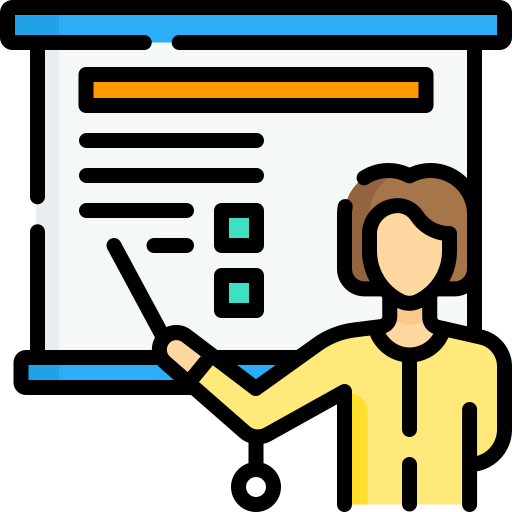 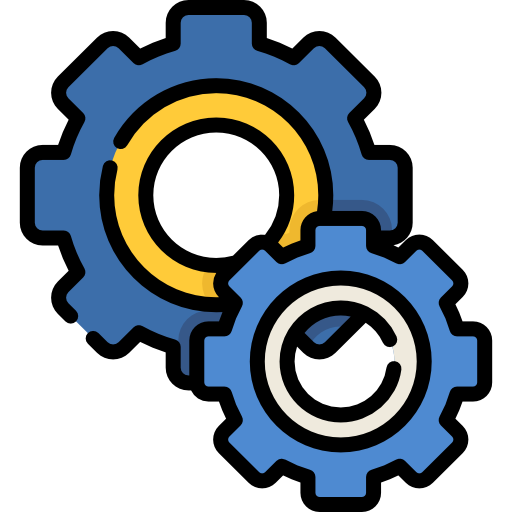 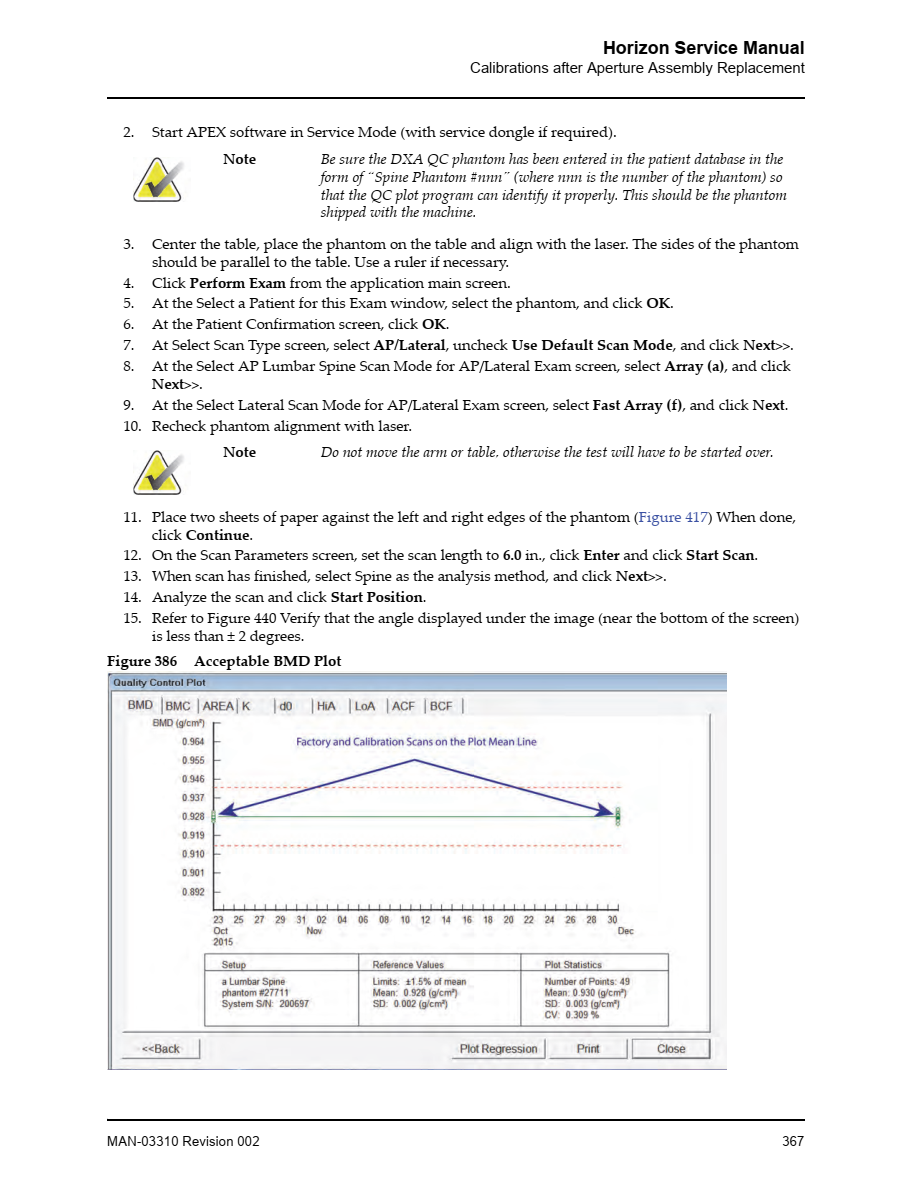 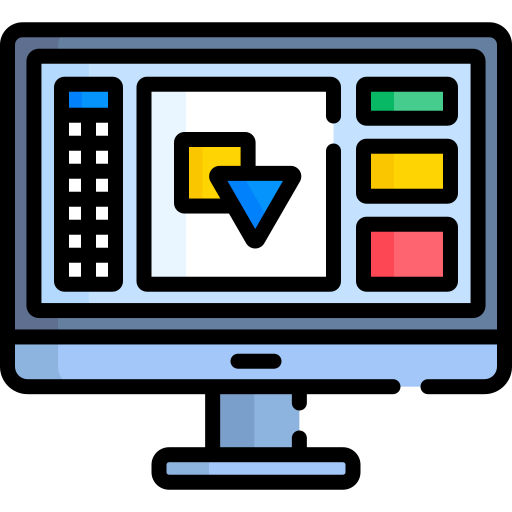 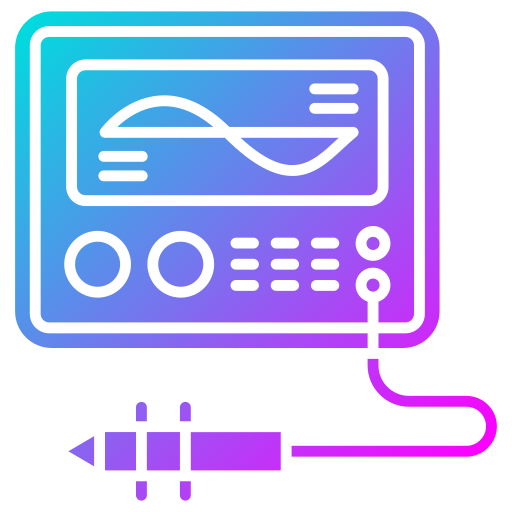 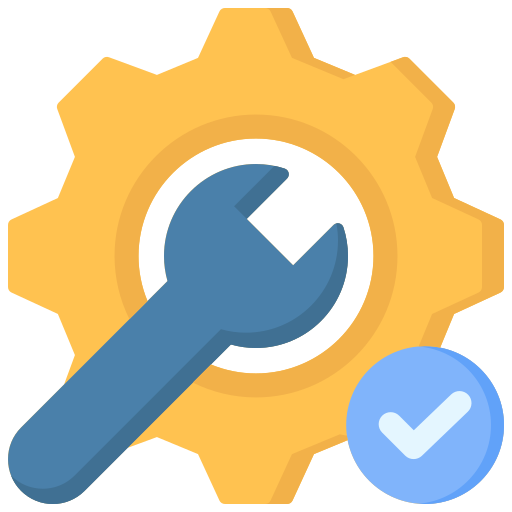 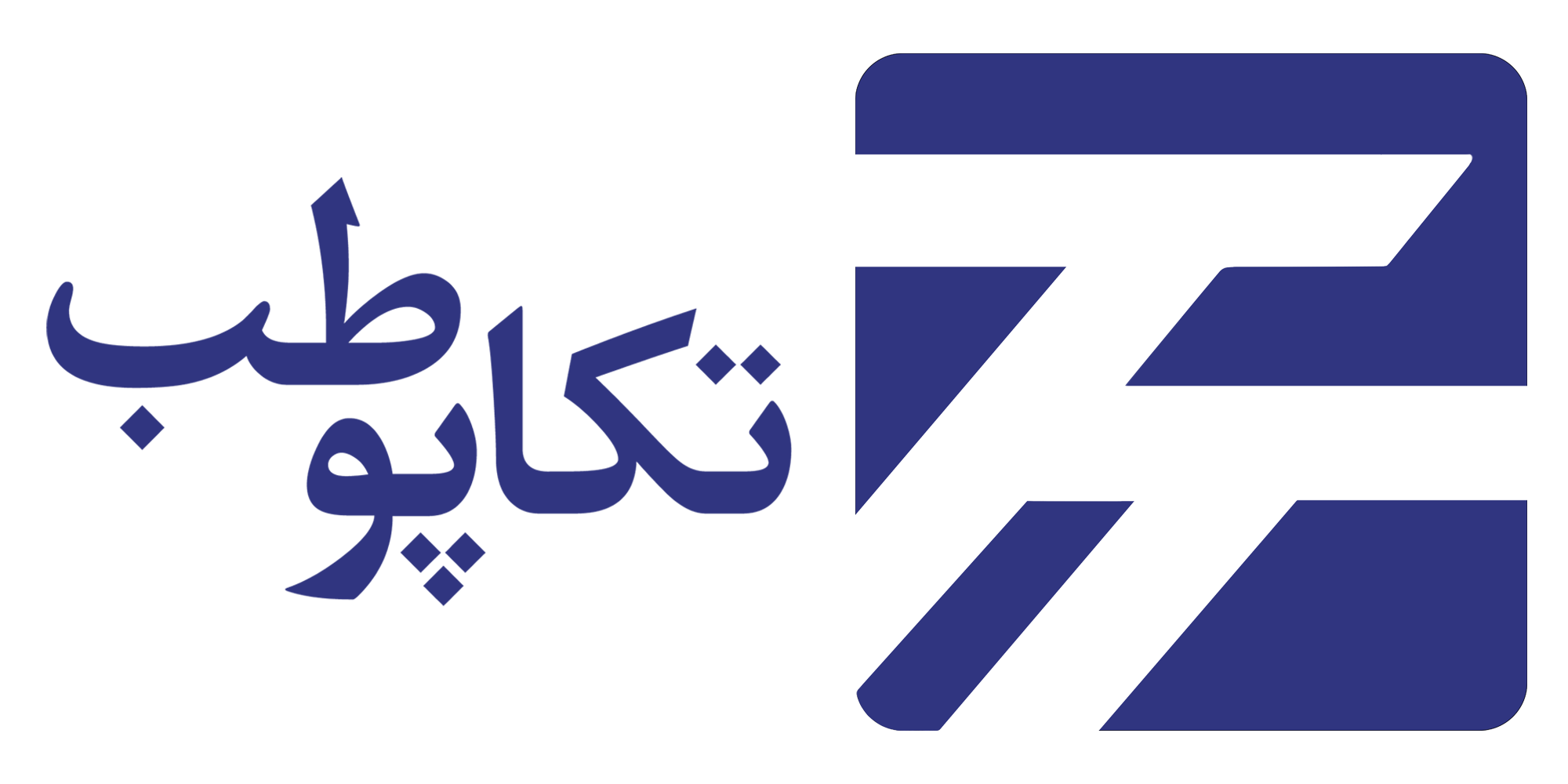 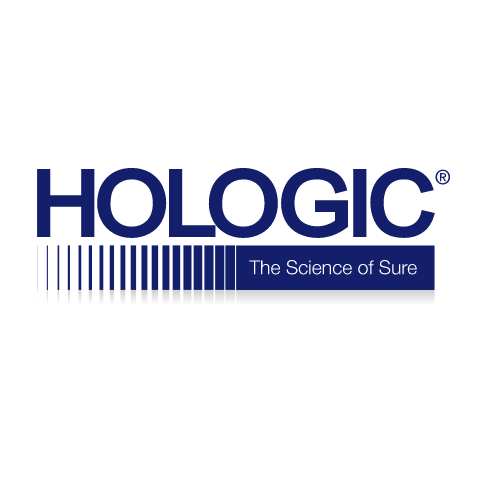 Calibration Details
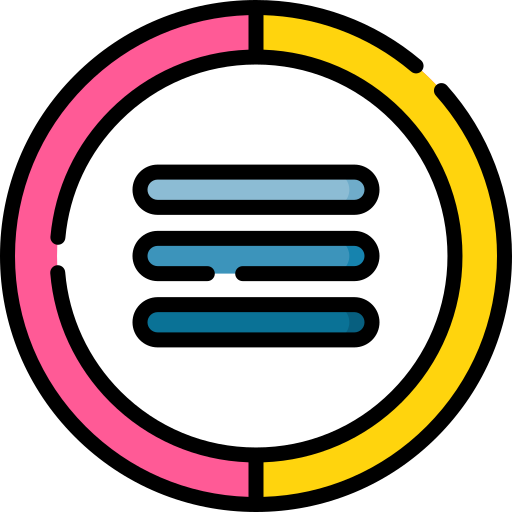 با توجه به استفاده زیاد از تیوب اشعه ایکس لازم به ذکر می باشد که مقدار سطح اشعه که در شکل زیر نشان داده است با گذشت زمان از حالت ایده ال خود خارج شده و کاهش می یابد و لذا اکیدا توصیه می گردد تا دستگاه تراکم استخوان به صورت منظم و سالانه حداقل یک بار کالیبره گردد.
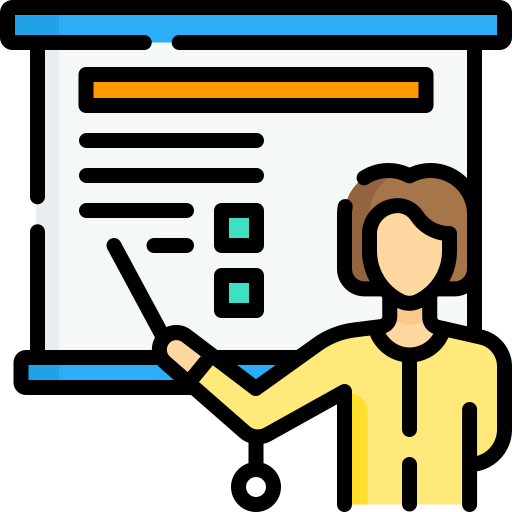 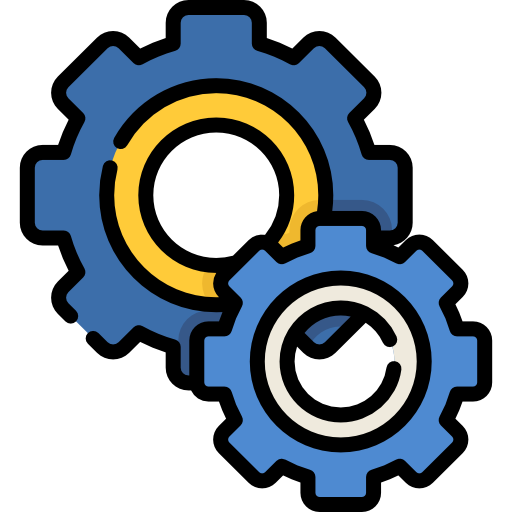 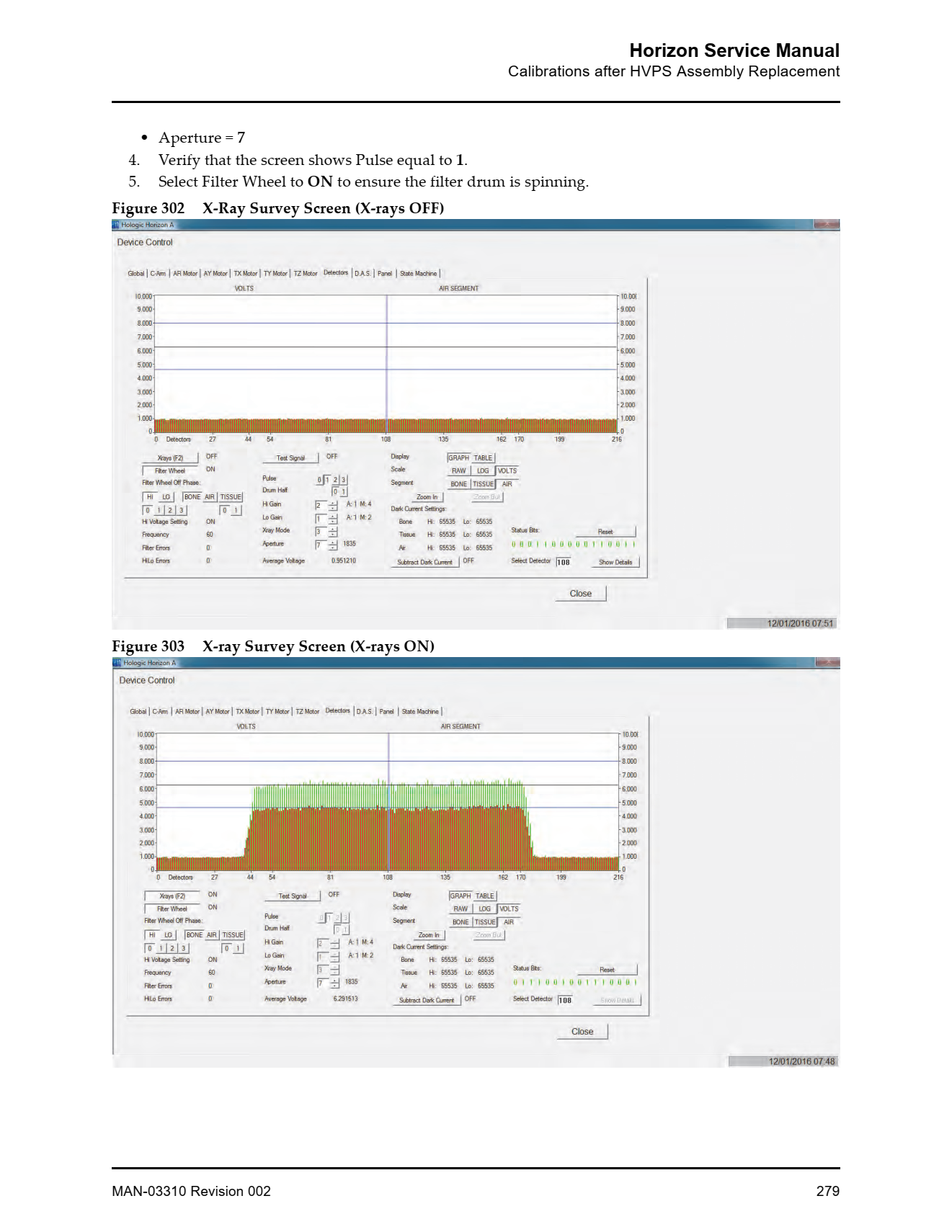 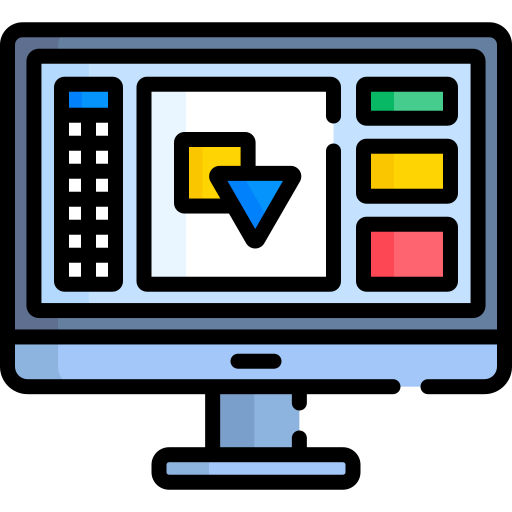 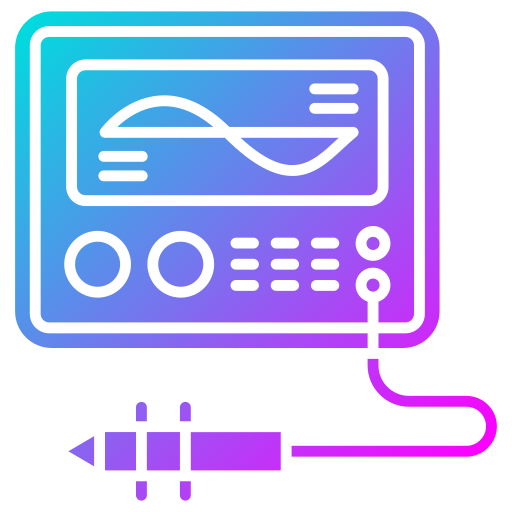 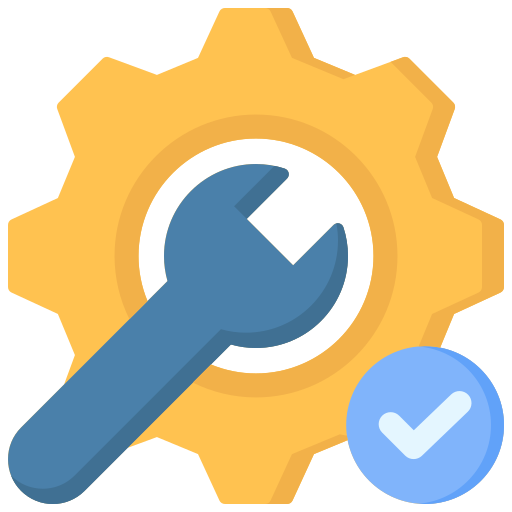 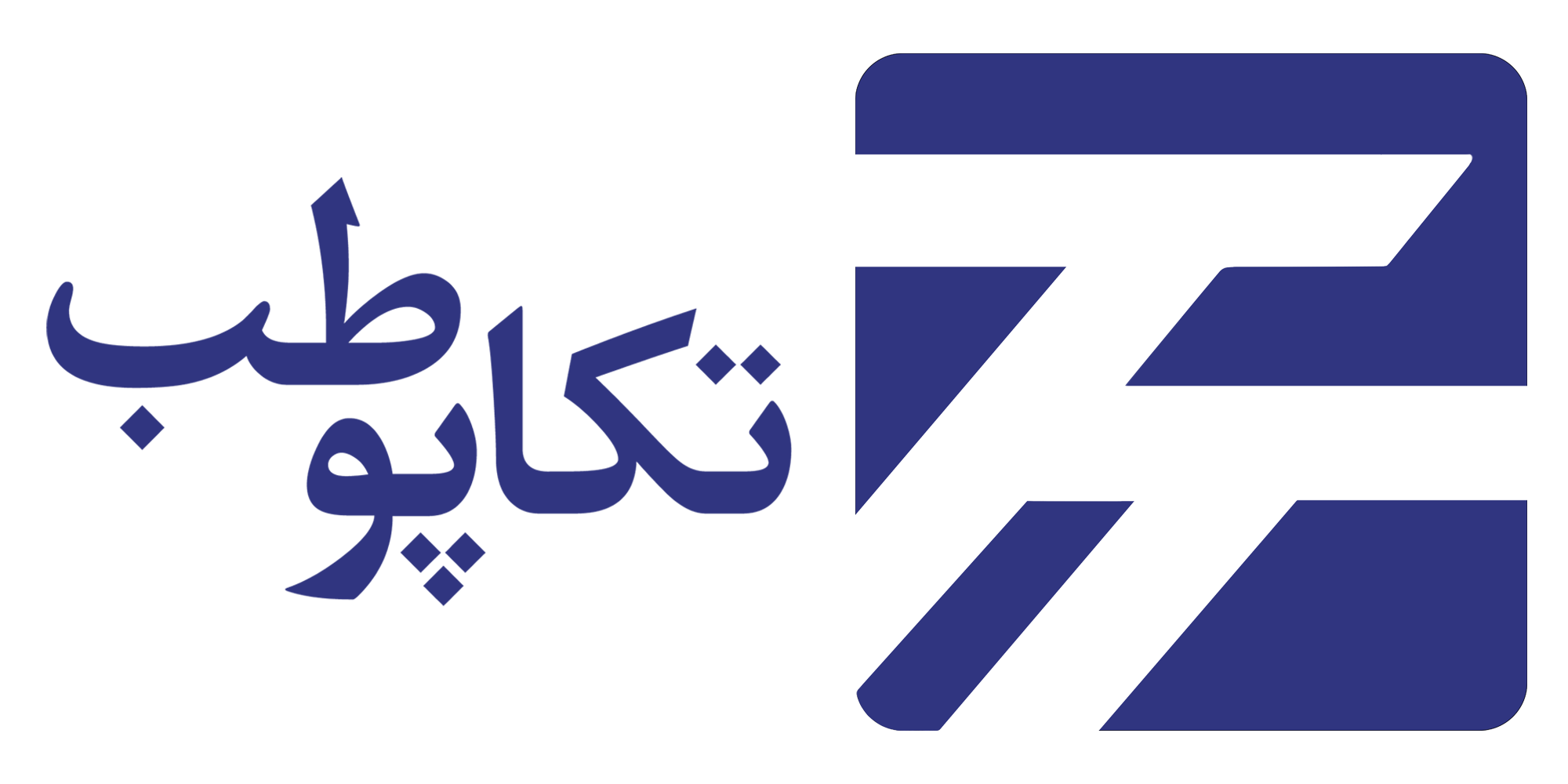 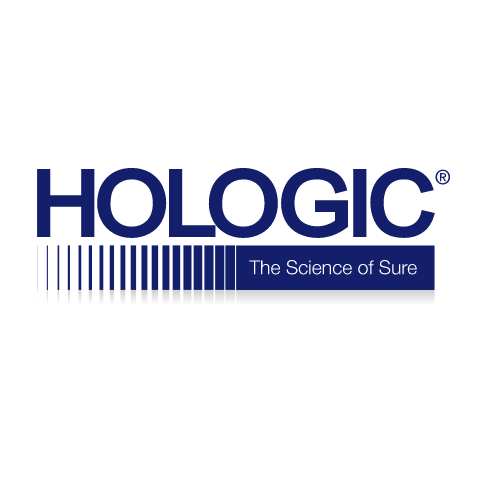 Maintenance Procedure
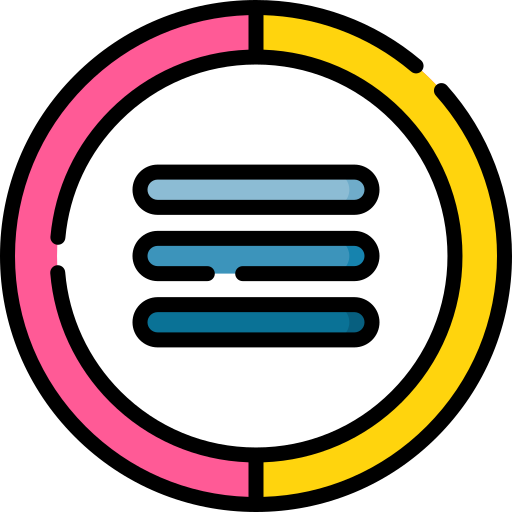 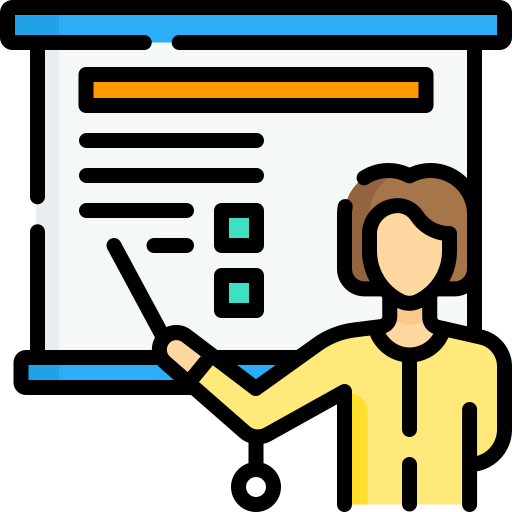 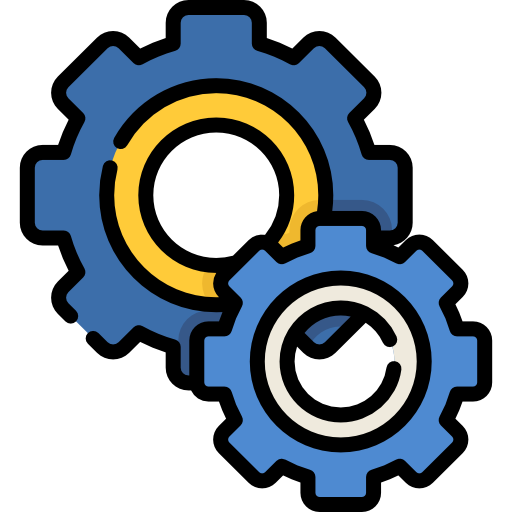 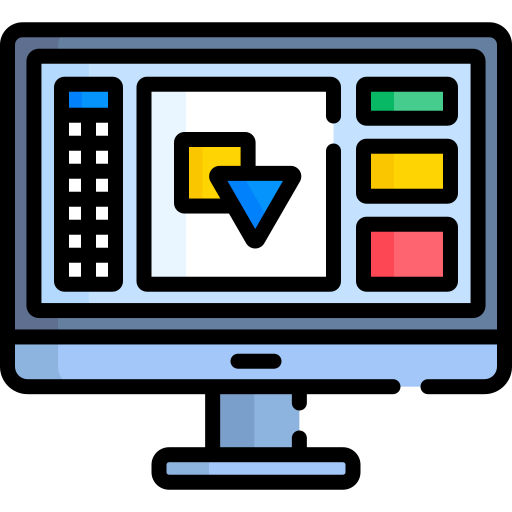 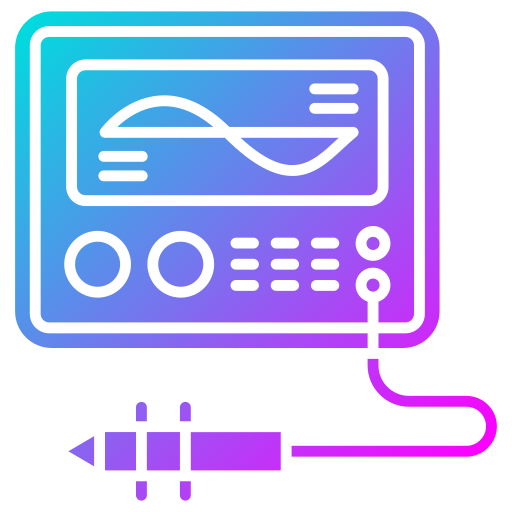 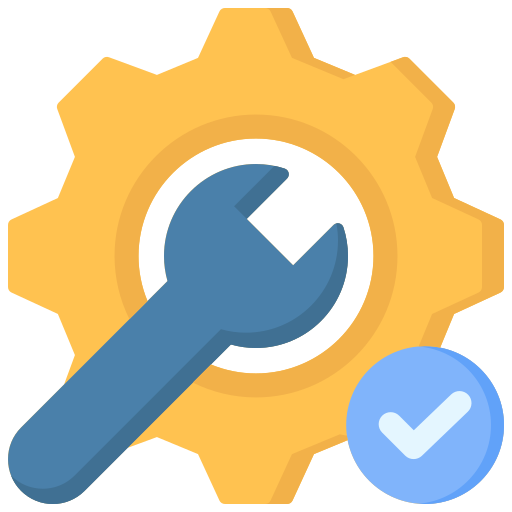 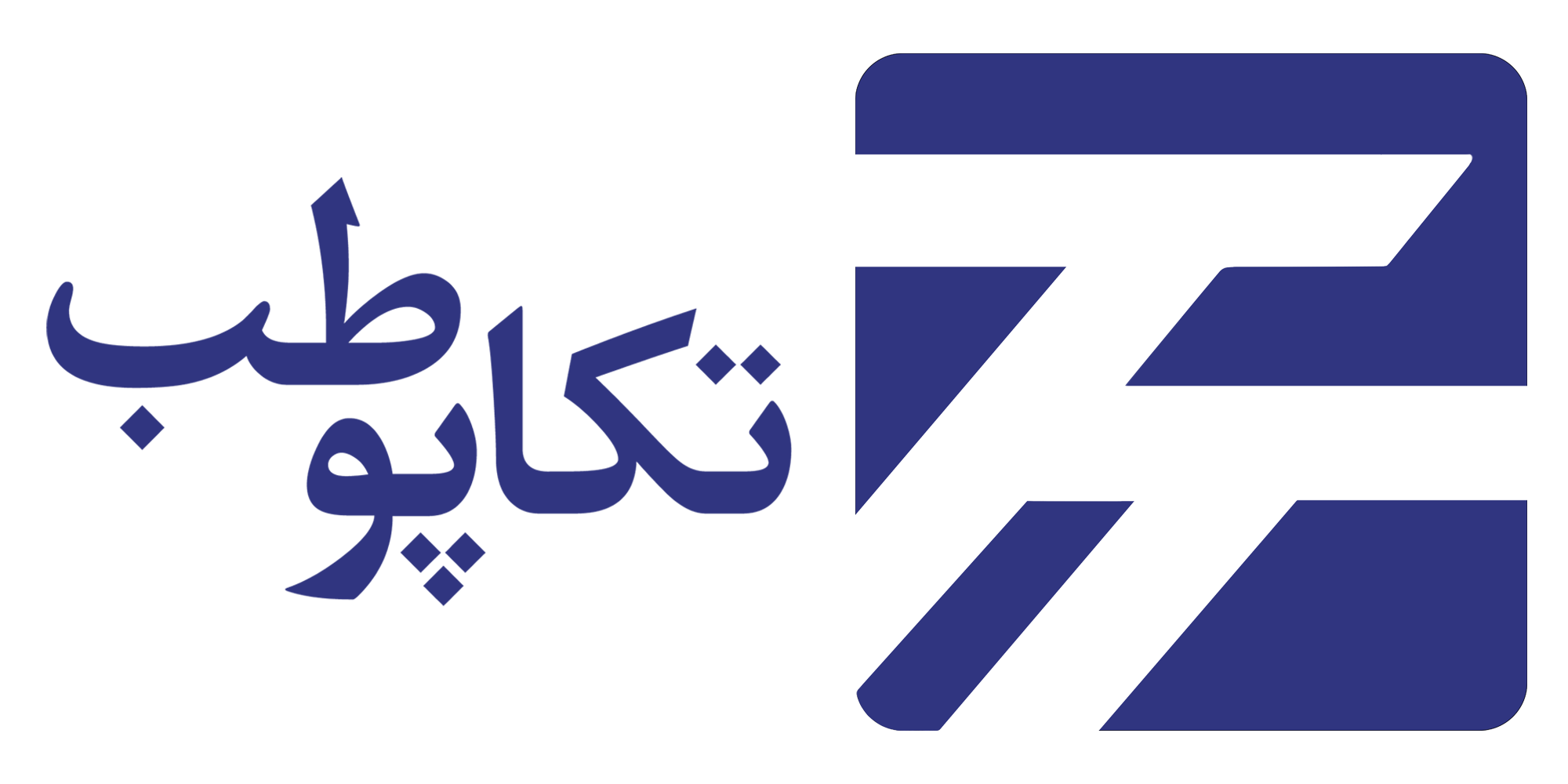 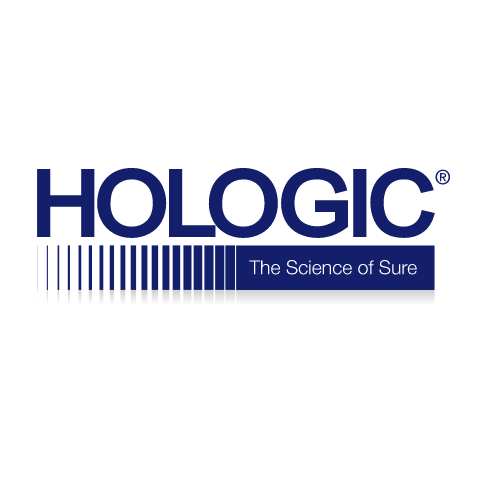 Maintenance Procedure
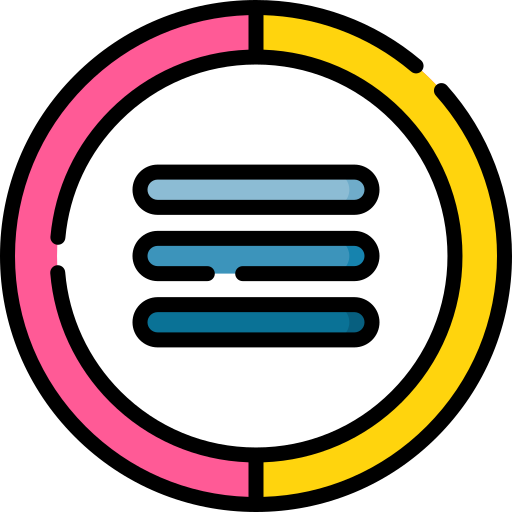 برق خروجی UPS می تواند یکی از موارد بیان شده در جدول باشد.
نکته بسیار مهم که بایستی حتما در نظر گرفته شود این است که پریز های اتاق حتما باید به یک Earth مناسب وصل باشد. مقدار ولتاژ ارت به نول باید کمتر از 5 ولت باشد.( با طراحی بهینه ارت این میزان ولتاژ به صفر نزدیک می گردد.)

در صورت داشتن نوسان برق بالا، پیش از استفاده از دستگاه باید نوسان برق به حالت عادی بازگردد.

در صورتی که برق مرکز قطع گردد، با توجه به اینکه دستگاه می بایستی به UPS متصل گردد، پس از پایان اسکن در حال اجرا، به منظور حفظ ایمنی دستگاه، دستگاه تراکم استخوان و PC باید خاموش گردد.
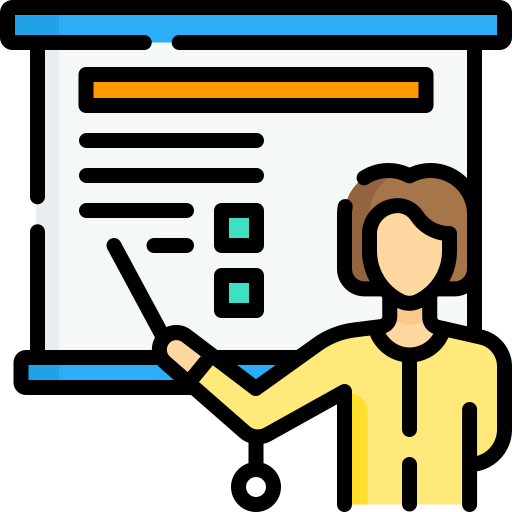 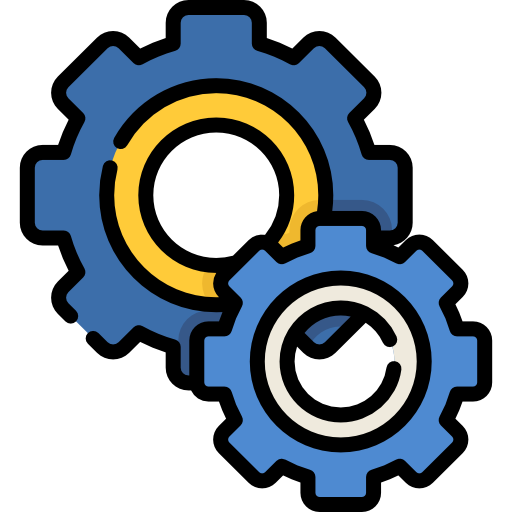 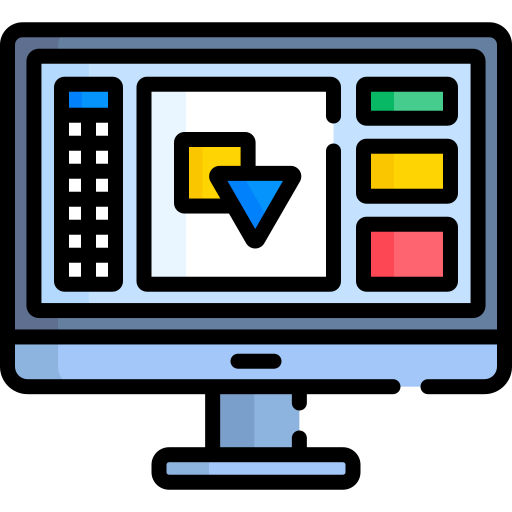 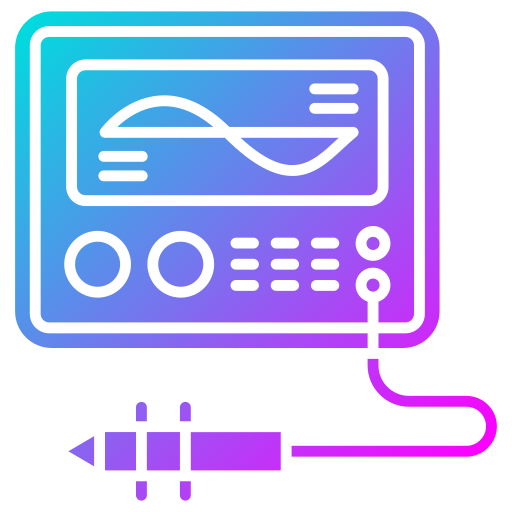 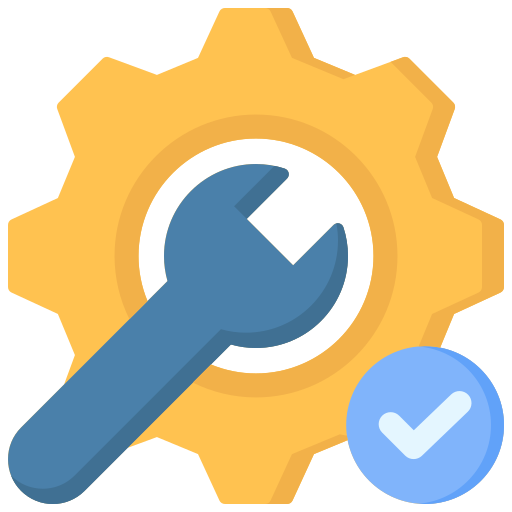 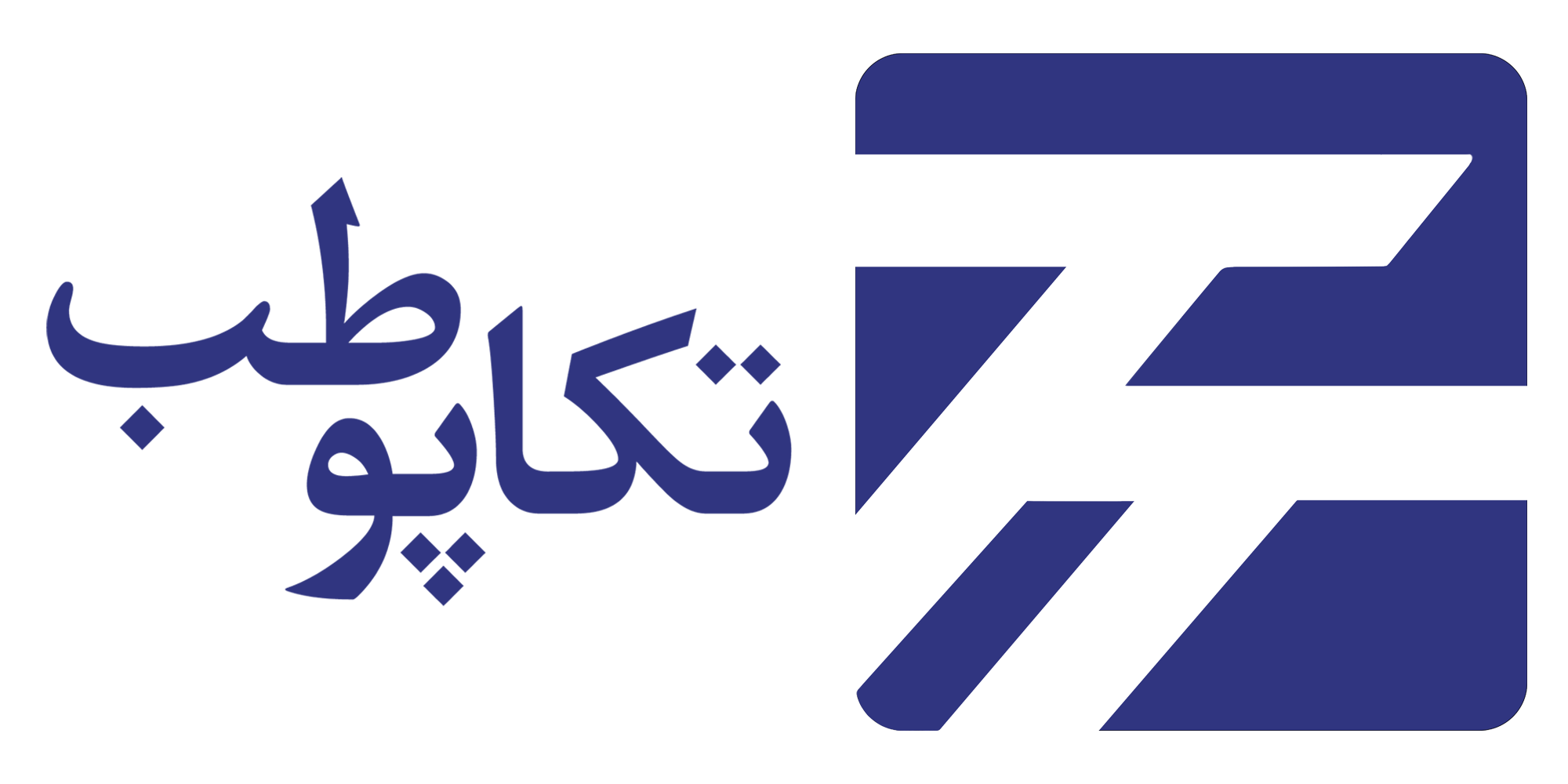 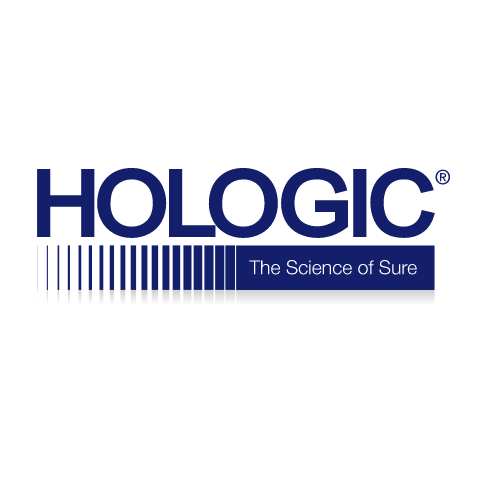 Maintenance Procedure
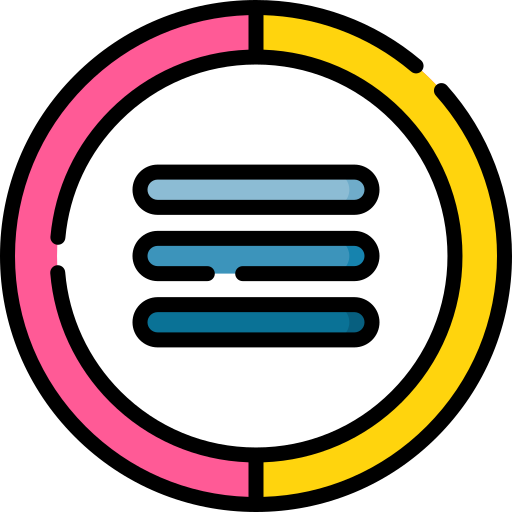 با توجه به اهمیت دستگاه تراکم استخوان، باید از یک عدد UPS با مشخصات زیر استفاده شود.
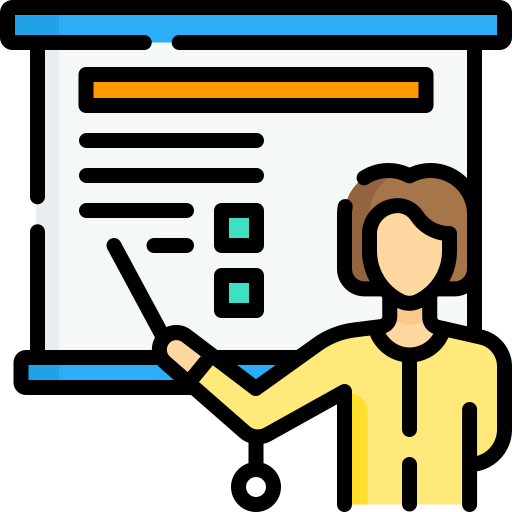 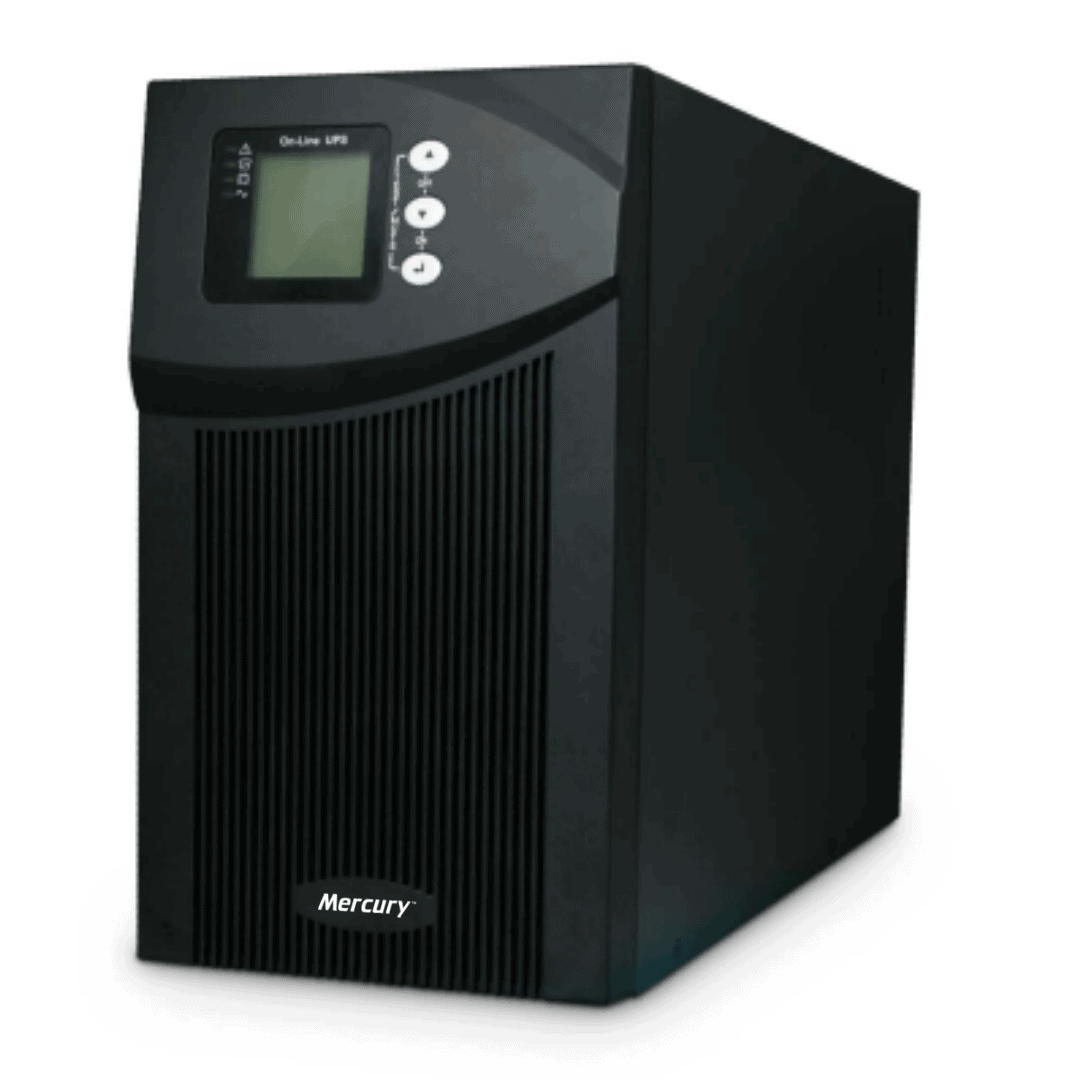 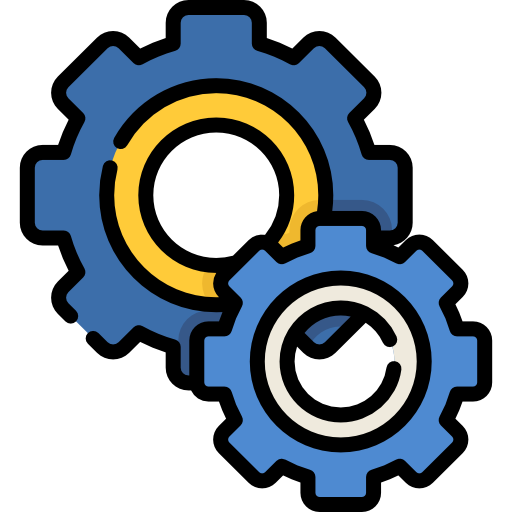 The UPS features should meet these criteria:
Online
Double Conversion
3KV
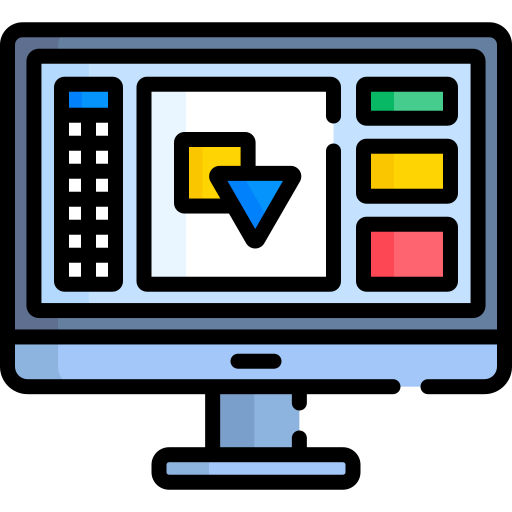 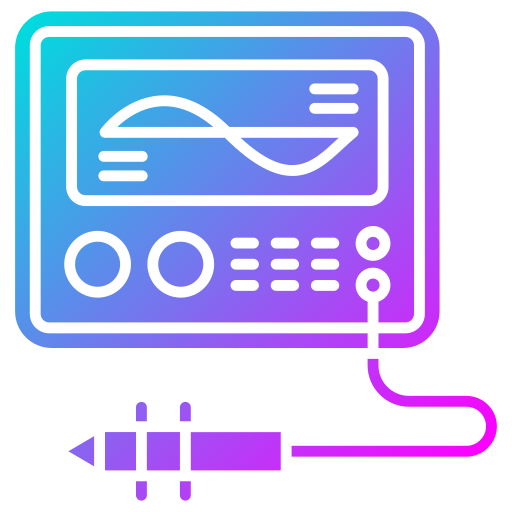 پیشنهاد می گردد تا باتری های دستگاه به صورت منظم مورد بازبینی قرار گیرد.
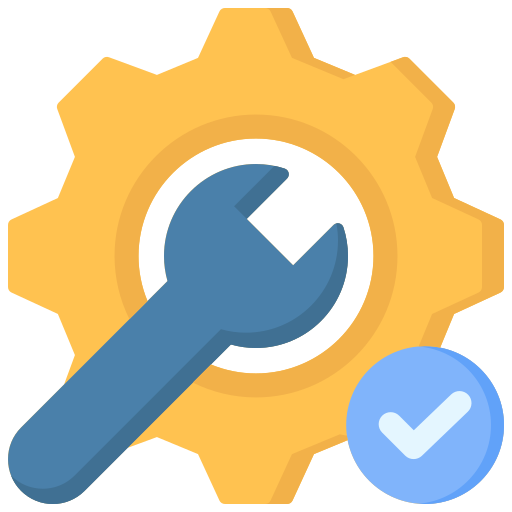 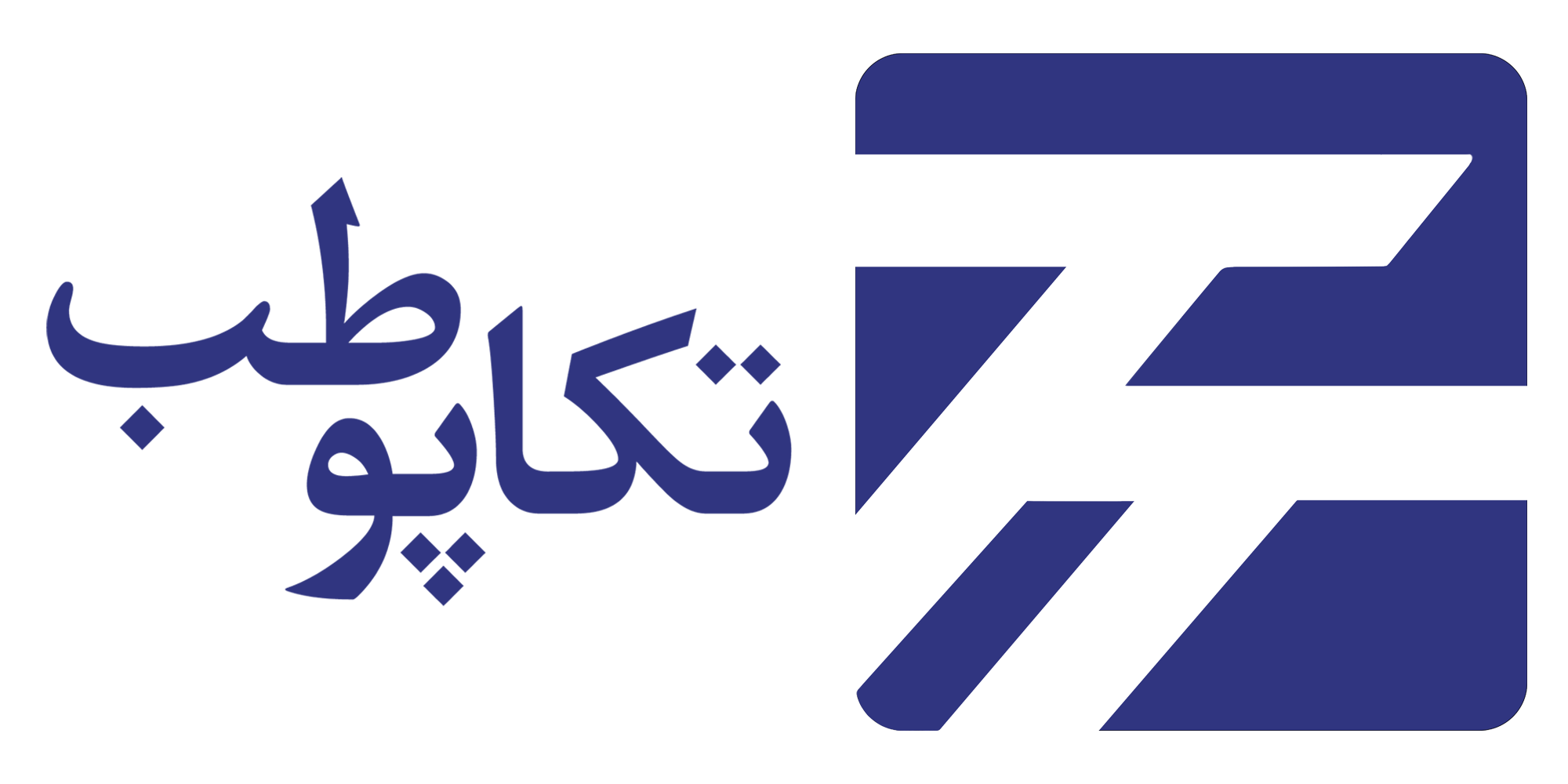 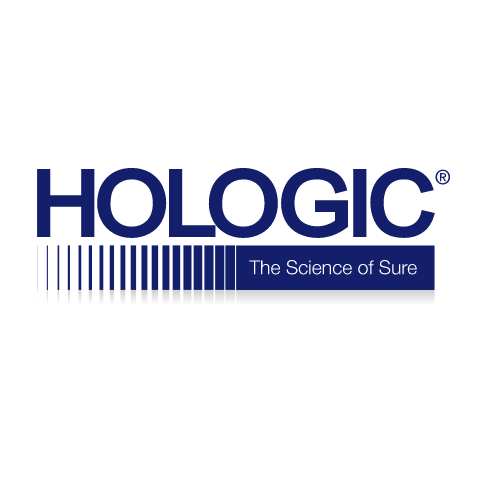 Maintenance Procedure
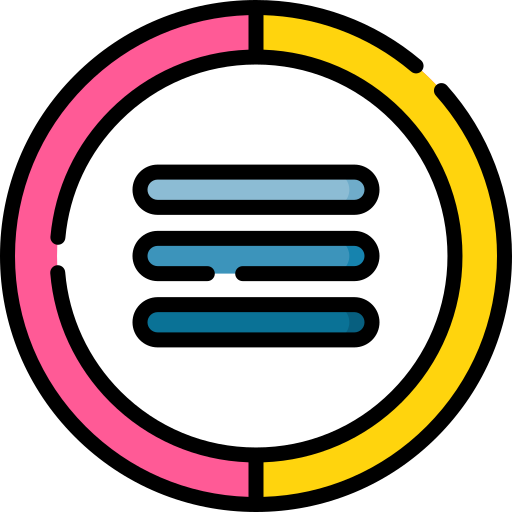 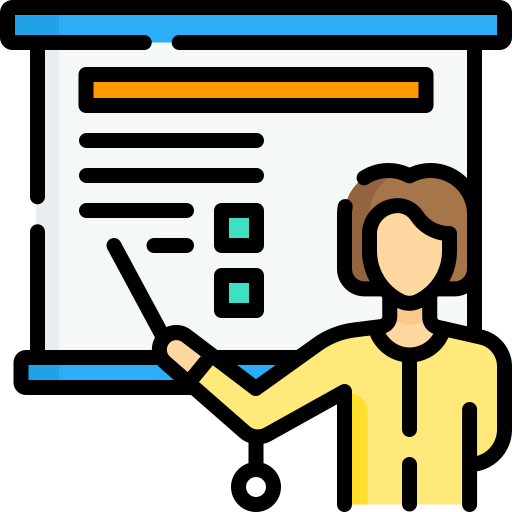 به منظور روشن نمودن دستگاه دکمه پاور دستگاه در قسمت پشت دستگاه می باشد را به آرامی به سمت بالا حرکت دهید.
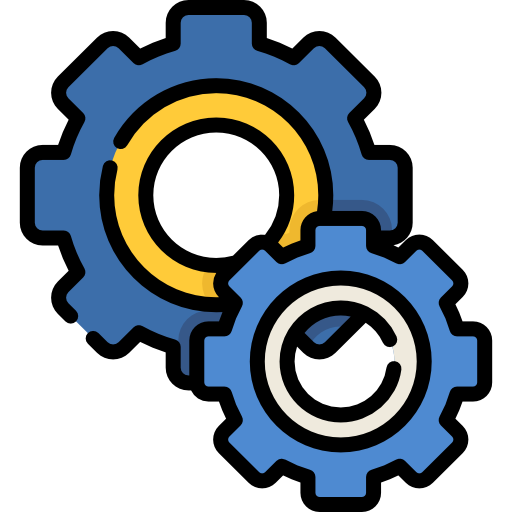 توجه شود در صورتی که دکمه پاور به یکباره به بالا حرکت داده شود، احتمال پریدن فیوز اصلی مرکز وجود دارد چرا که در لحظه روشن شدن دستگاه، یک جریان لحظه ای بالا از قسمت ترانس دستگاه عبور خواهد کرد.
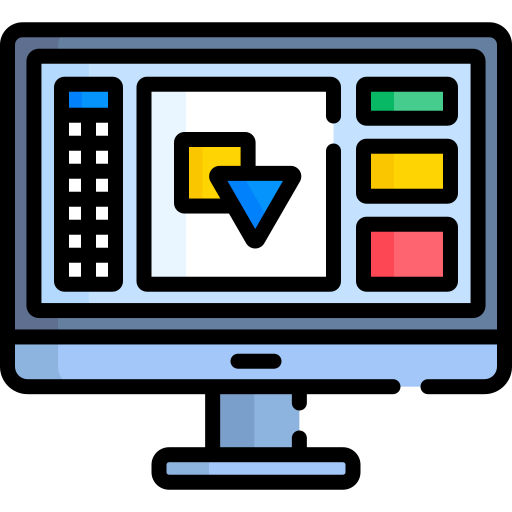 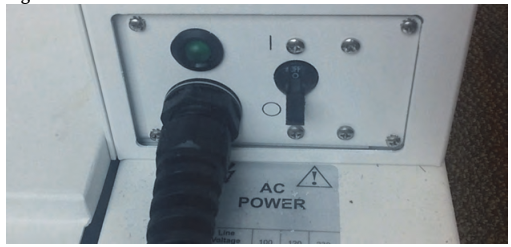 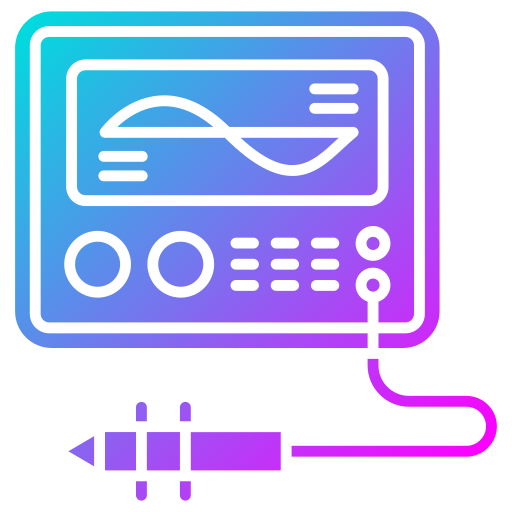 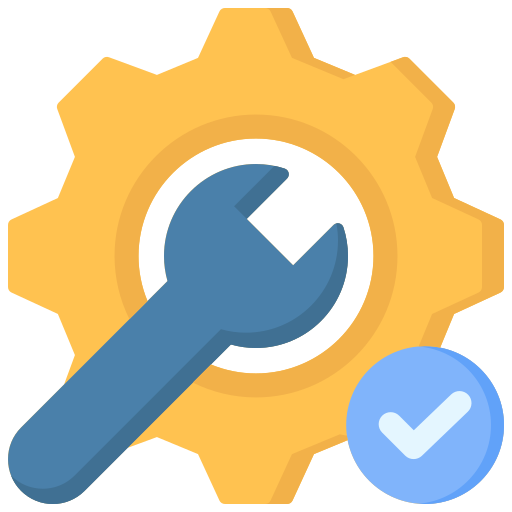 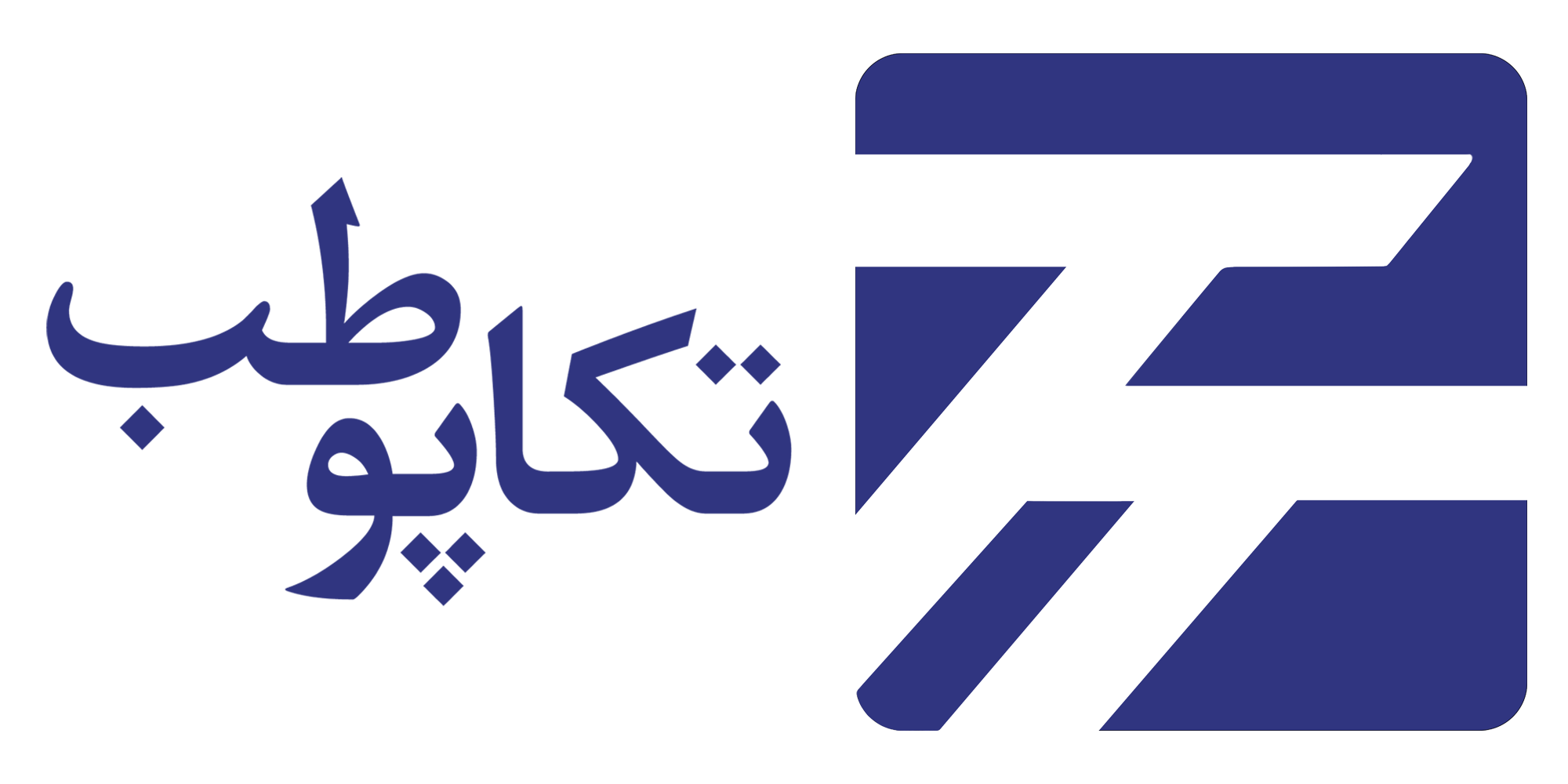 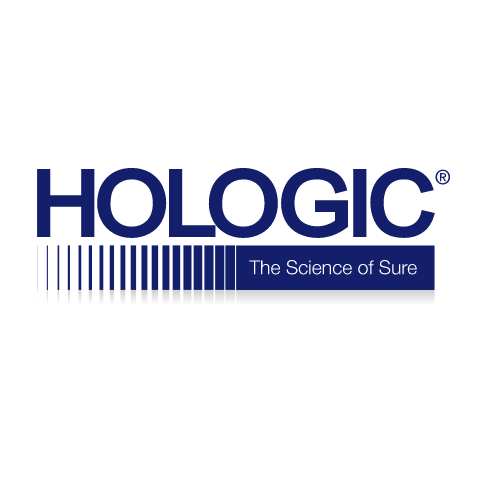 Maintenance Procedure
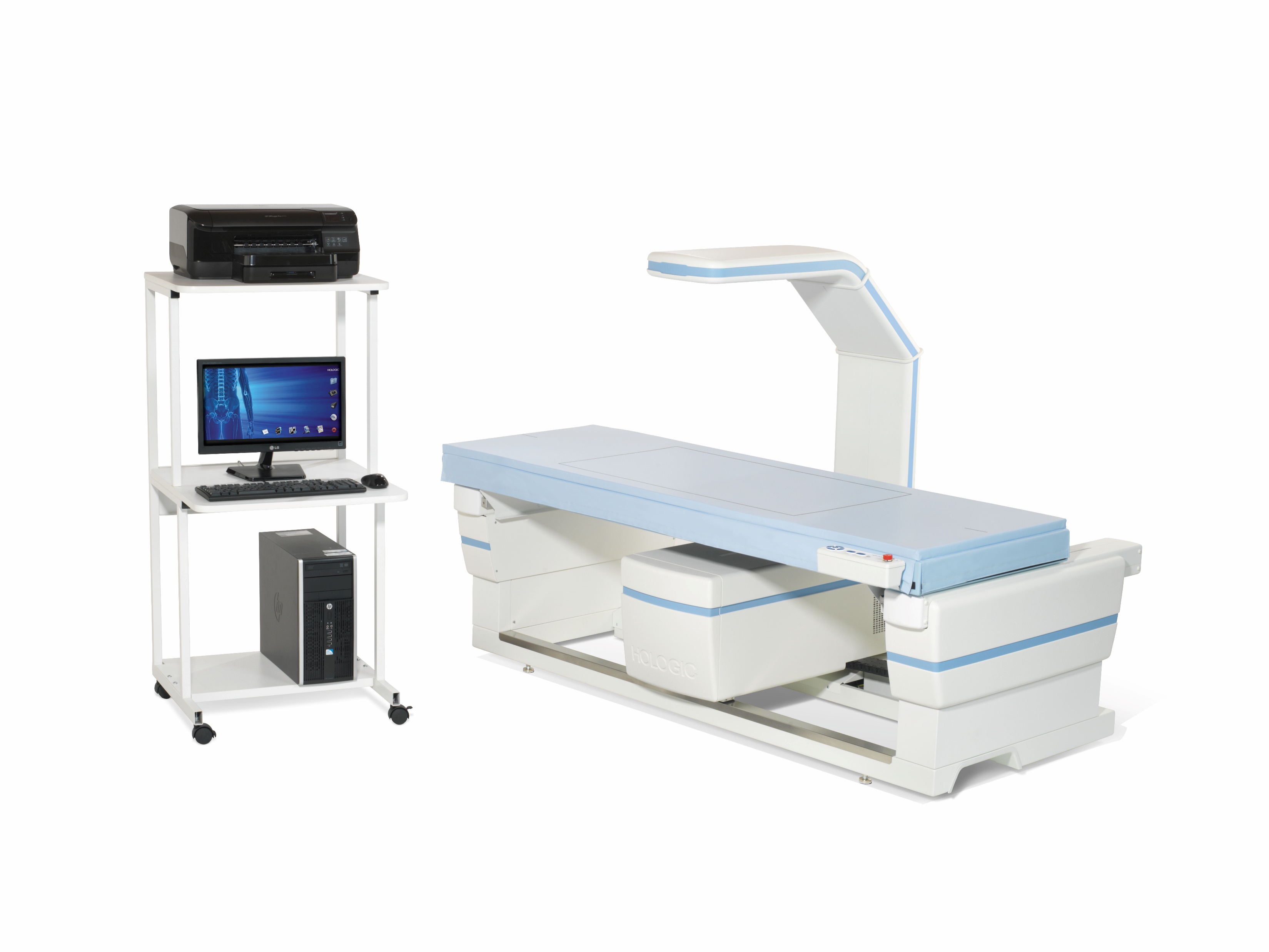 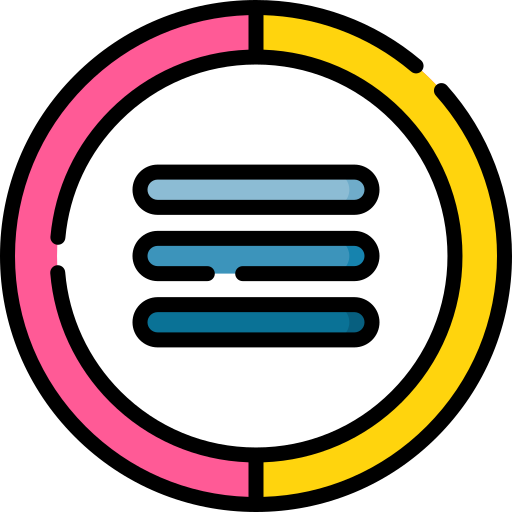 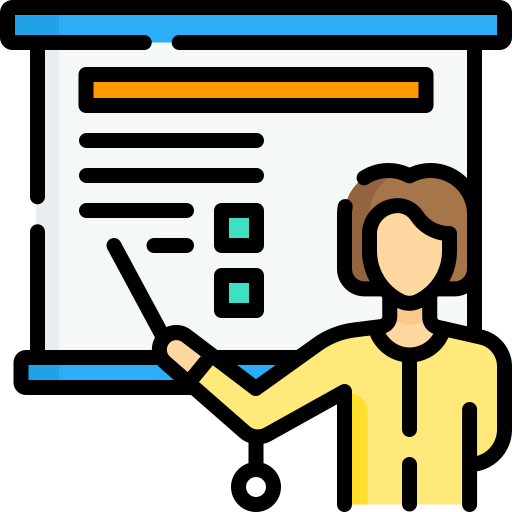 به منظور جلوگیری از ایجاد مشکل برای ریل های حرکتی دستگاه، ریل جلوی دستگاه به صورت روزانه فقط با یک تکه دستمال خشک تمیز گردد و گرد و خاک ها پاک گردد.
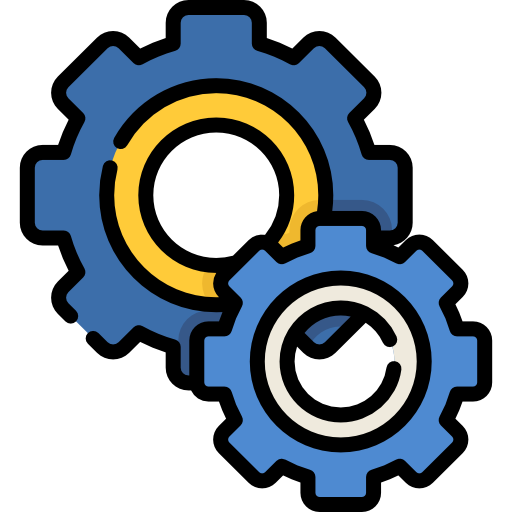 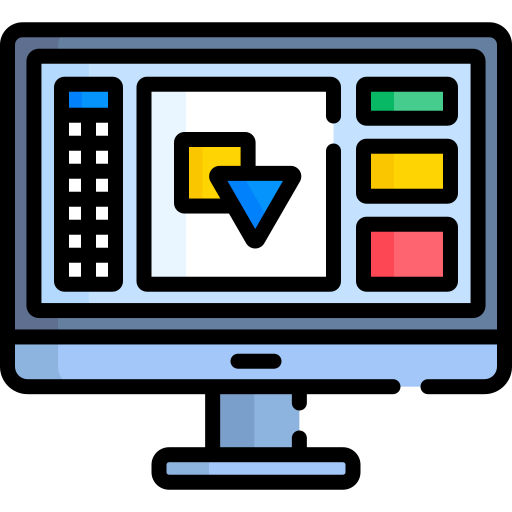 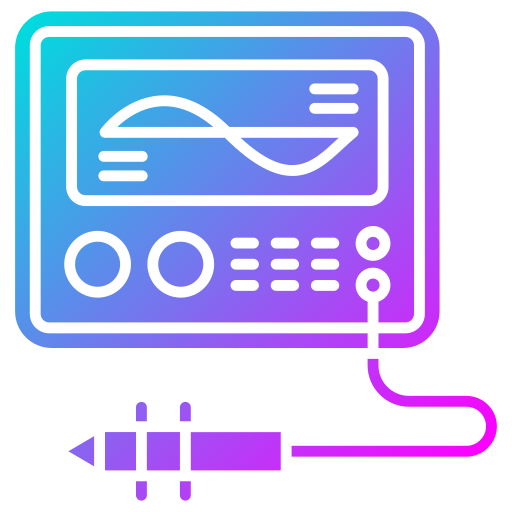 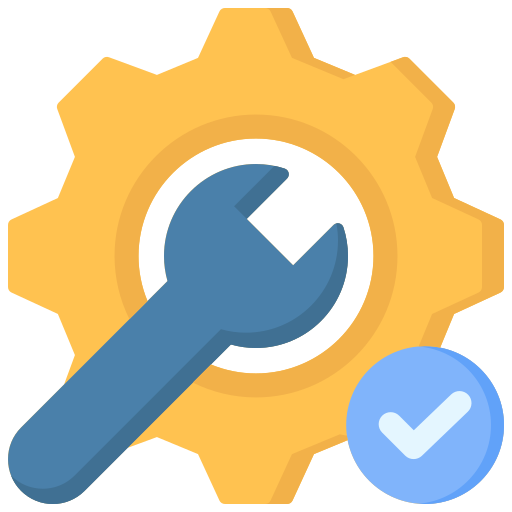 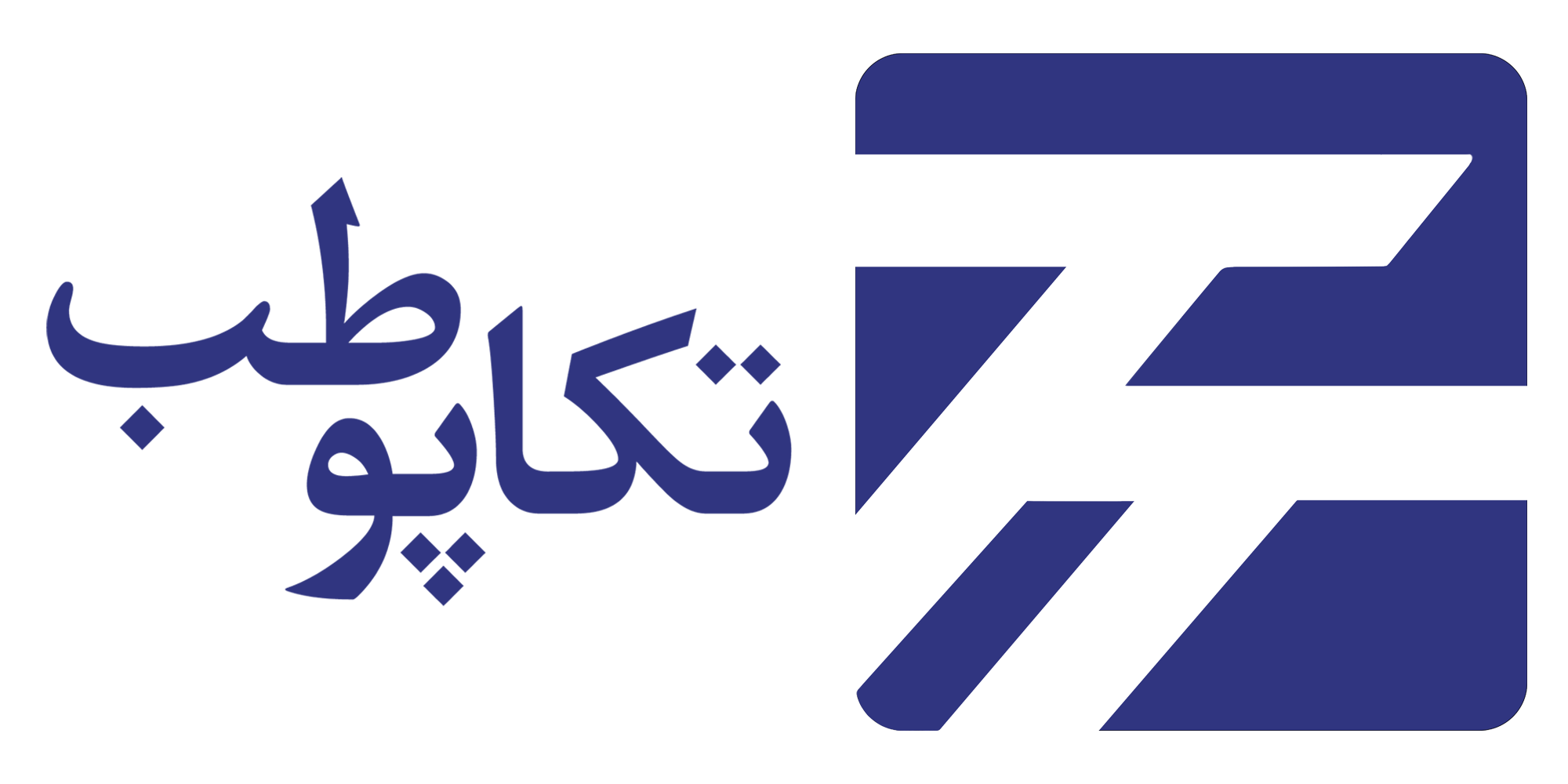 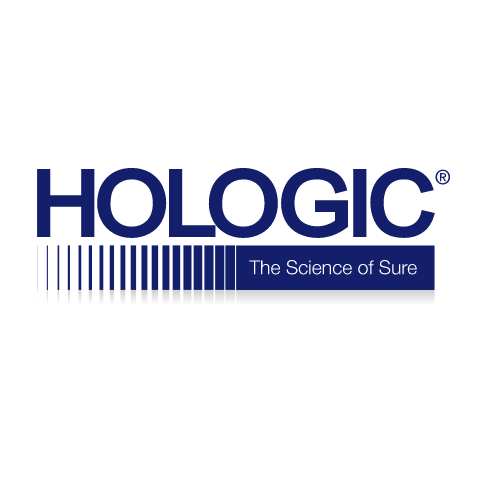 Maintenance Procedure
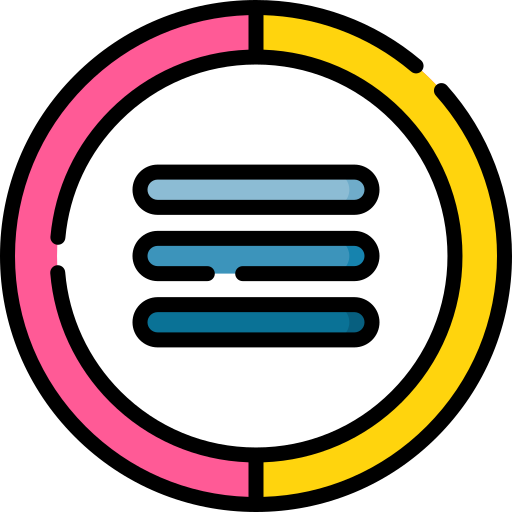 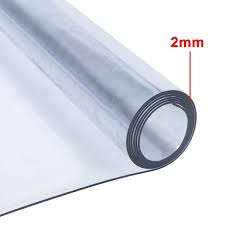 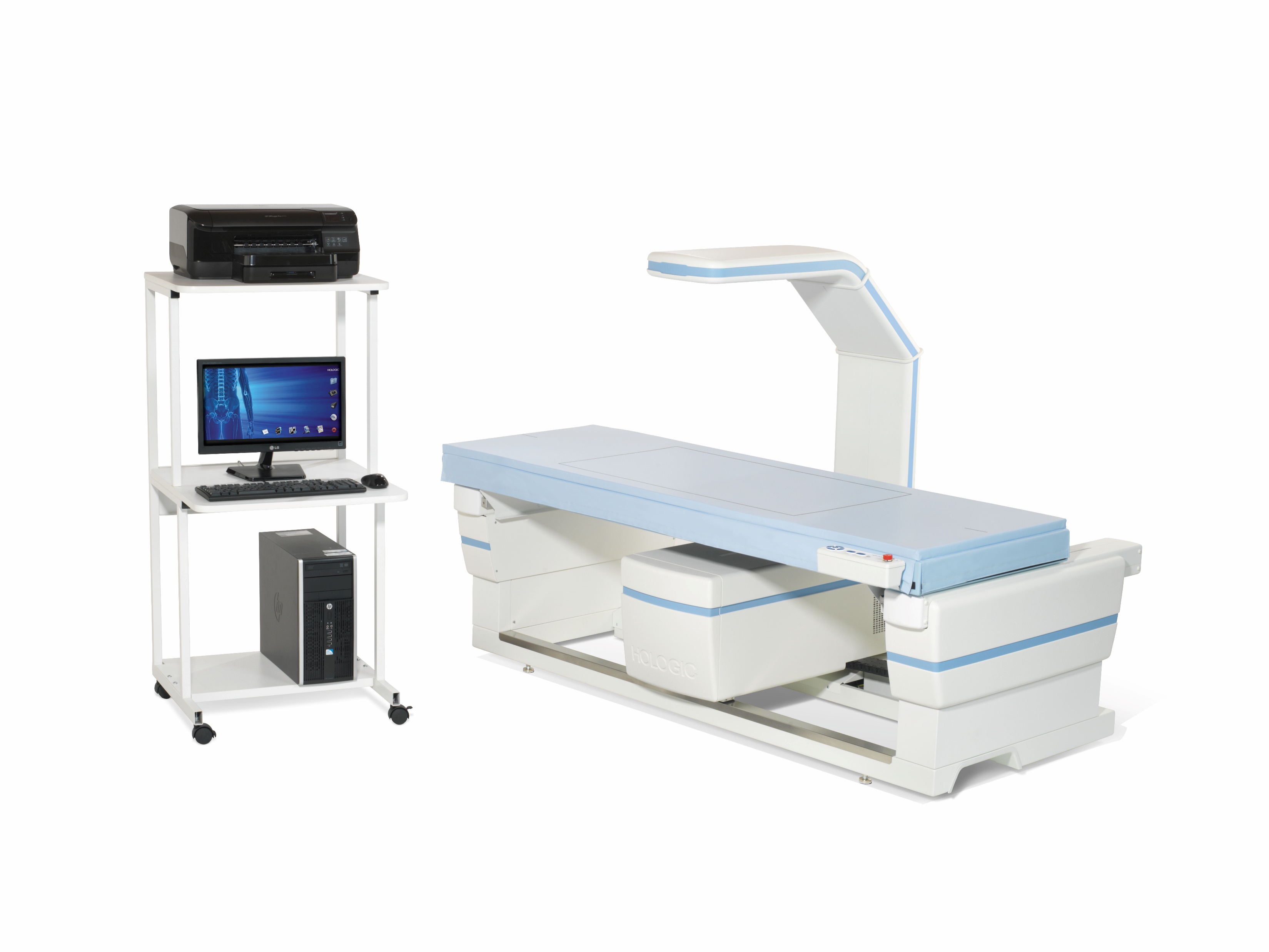 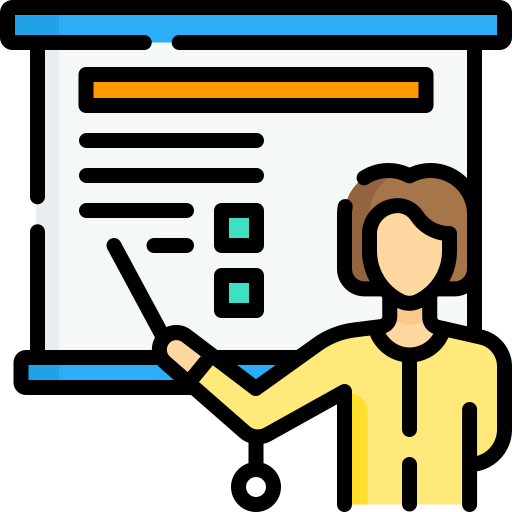 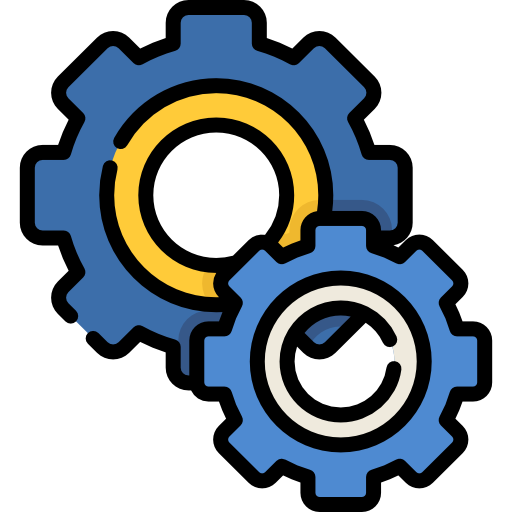 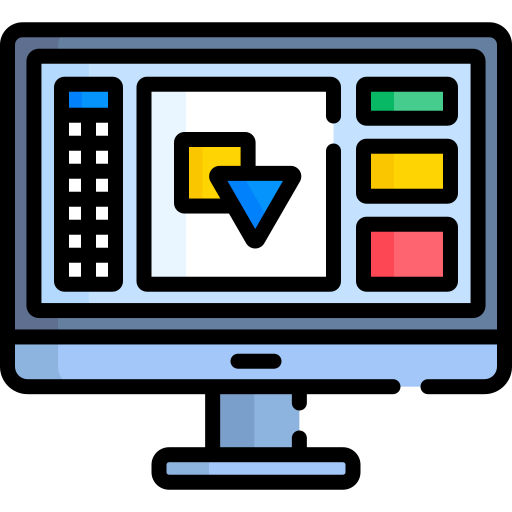 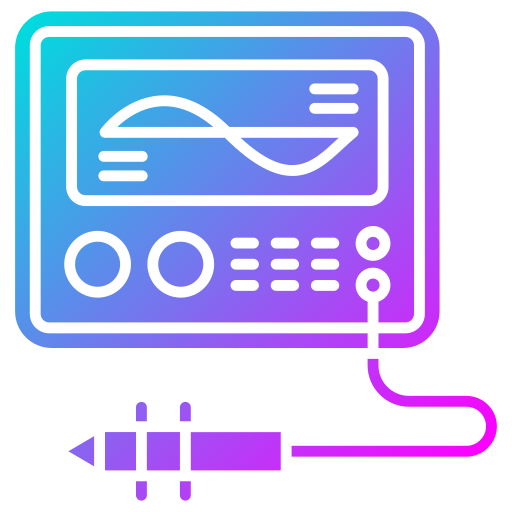 به منظور افزایش طول عمر تخت، پیشنهاد می گردد تا از ورق پلاستیکی شفاف که ضخیم نباشد استفاده شود.
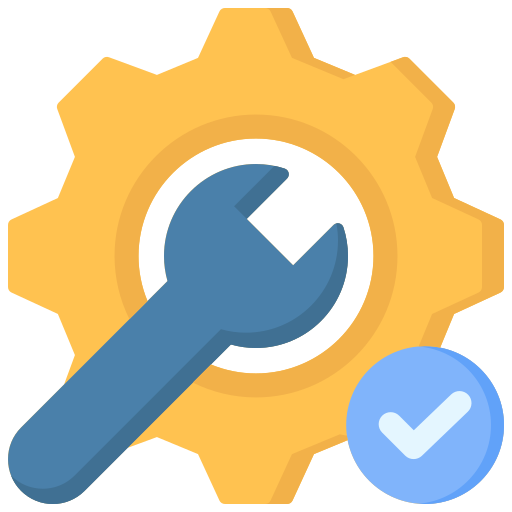 توجه شود تنها روی تخت با ورق پلاستیکی پوشانده شود و قسمت های کناری دستگاه که شامل فلز سفید رنگ هستند پوشیده نشود. این کار در اسکن WholeBody باعث ایجاد خطا خواهد شد.
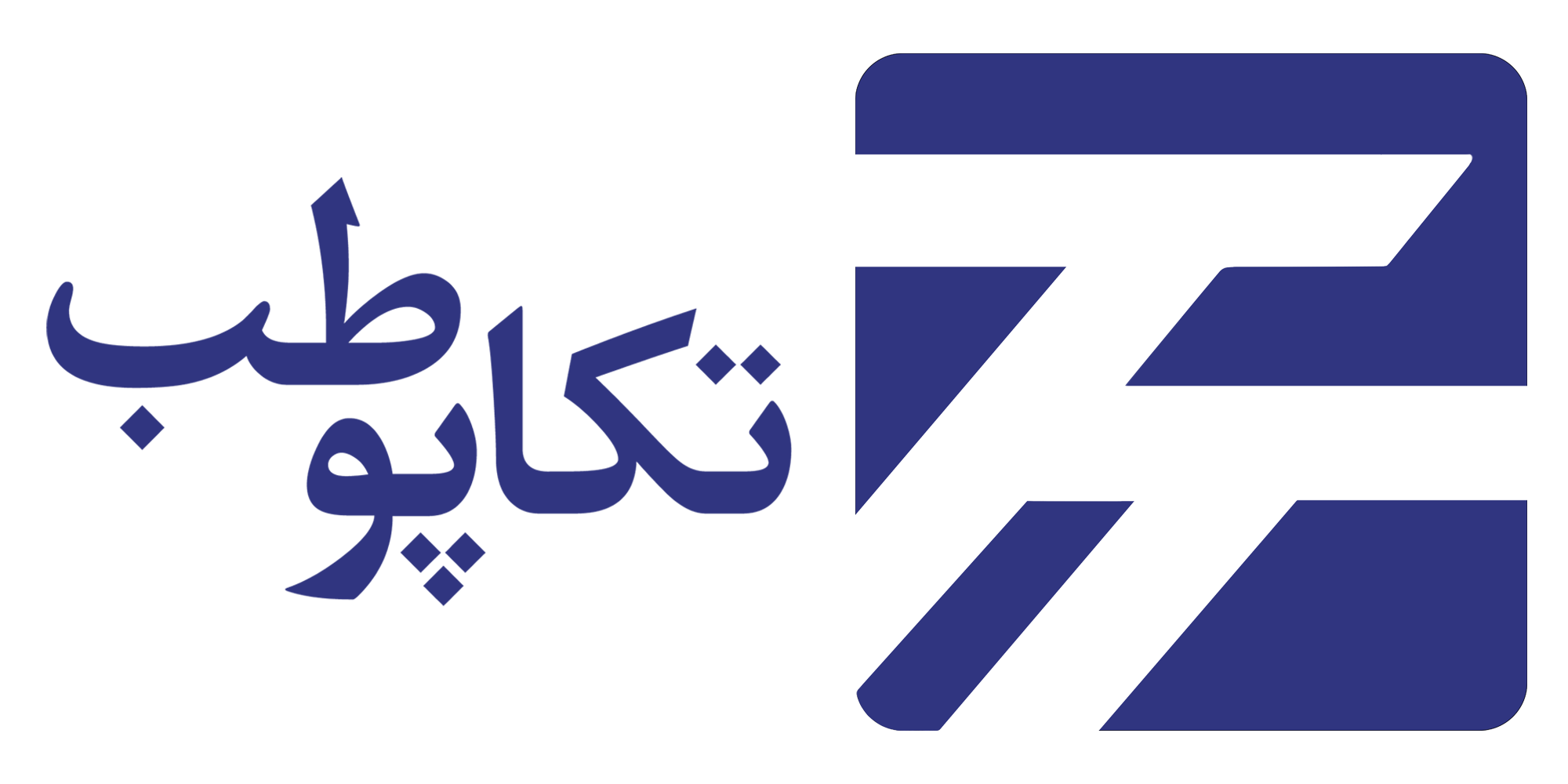 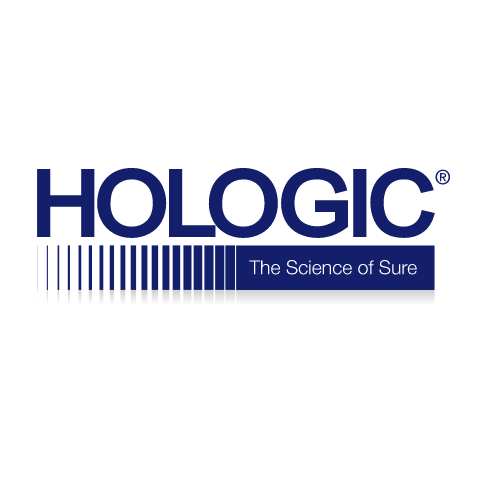 Maintenance Procedure
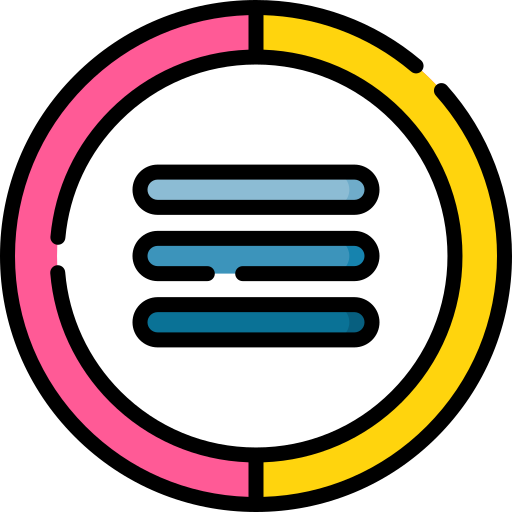 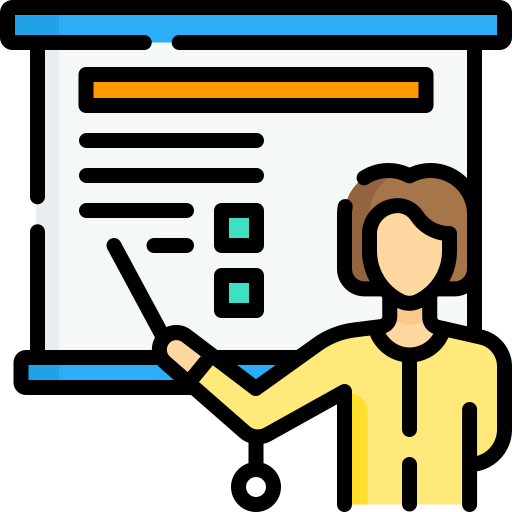 What do you do if you face any Error in DEXA?
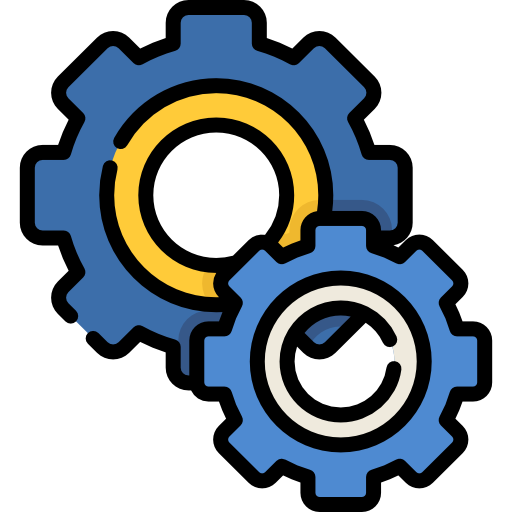 در دستگاه تراکم استخوان هالوژیک، در صورت بروز خطا ابتدای دکمه Detail را زده و خطا را به مهندسین شرکت تکاپوطب اطلاع دهید تا خطا برطرف گردد.
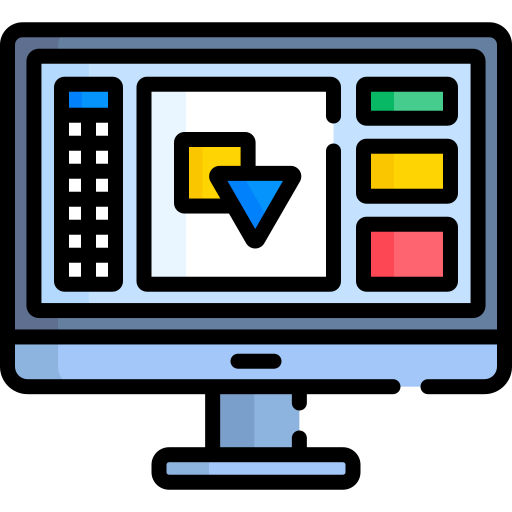 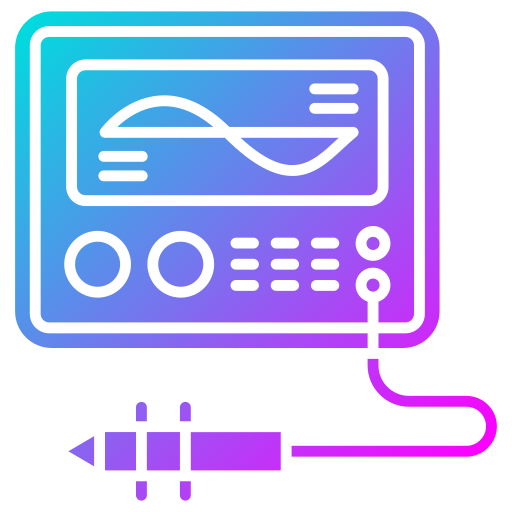 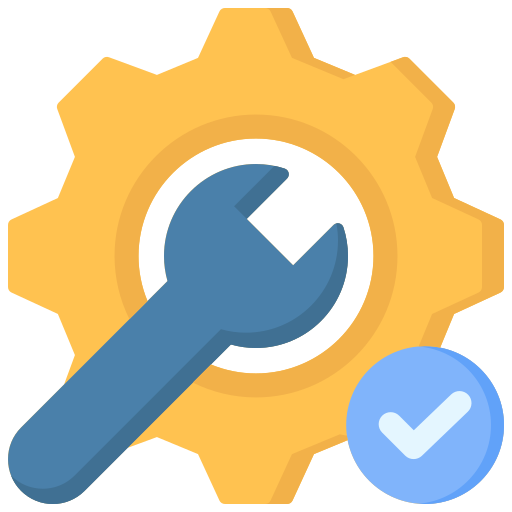 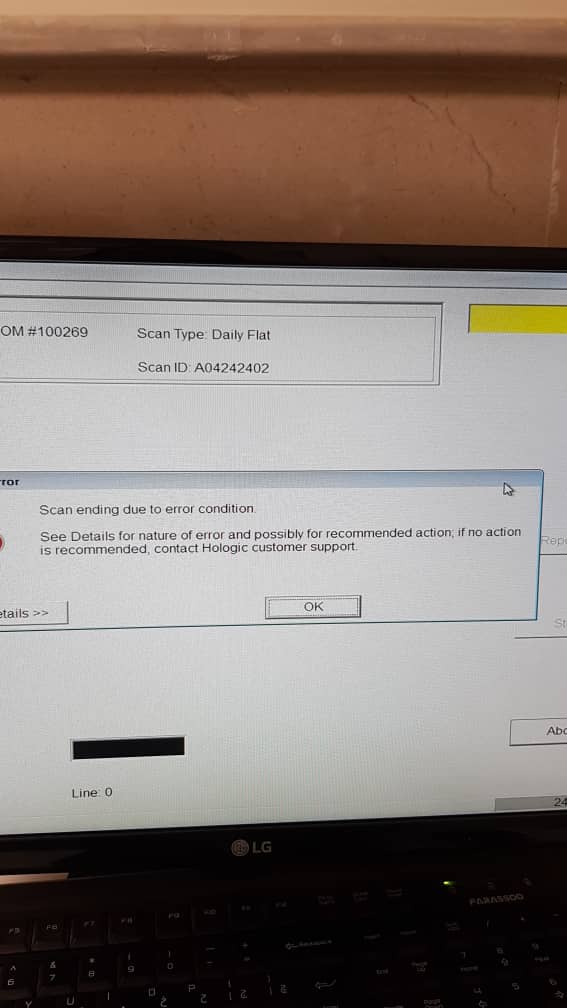 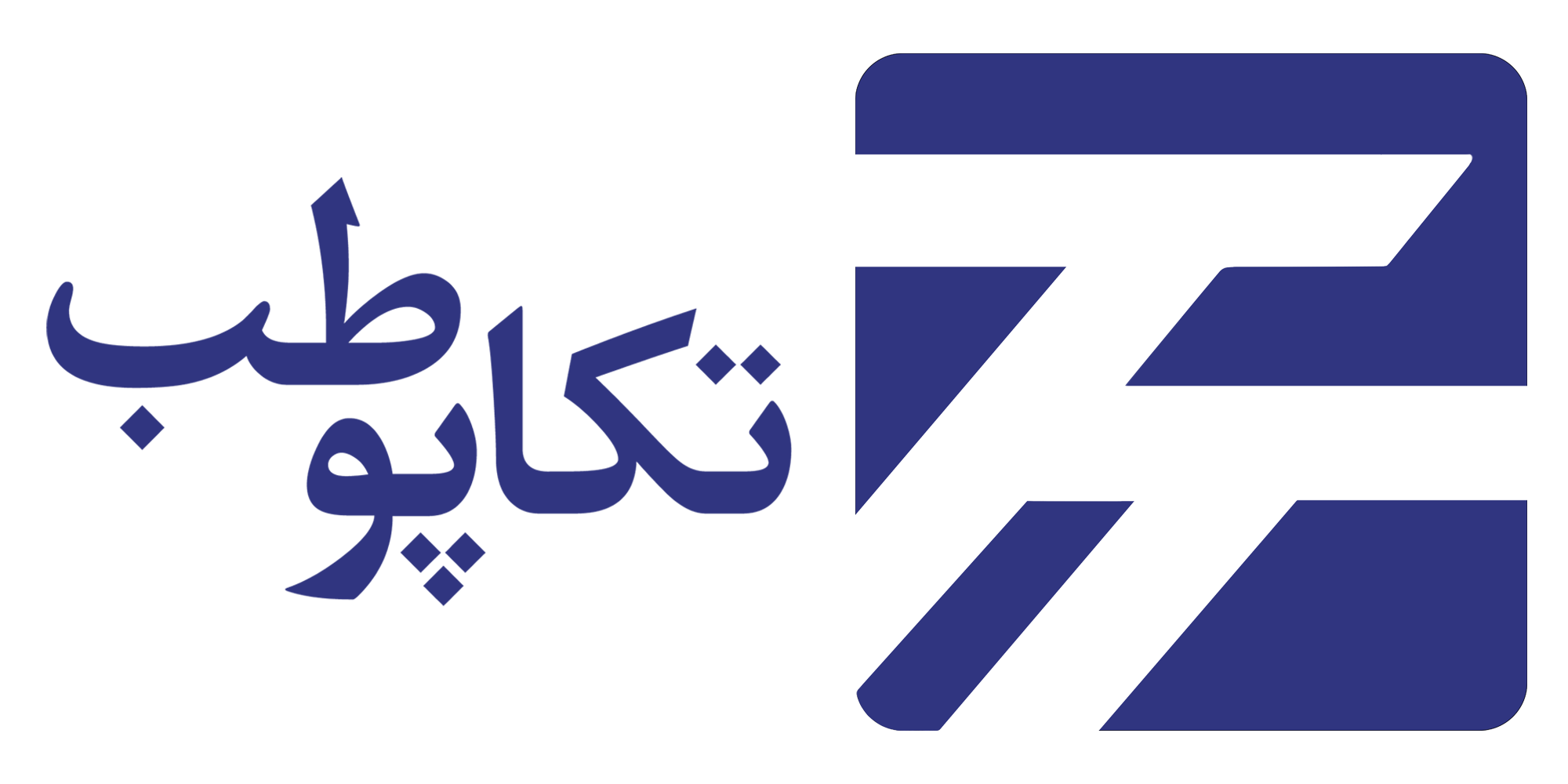 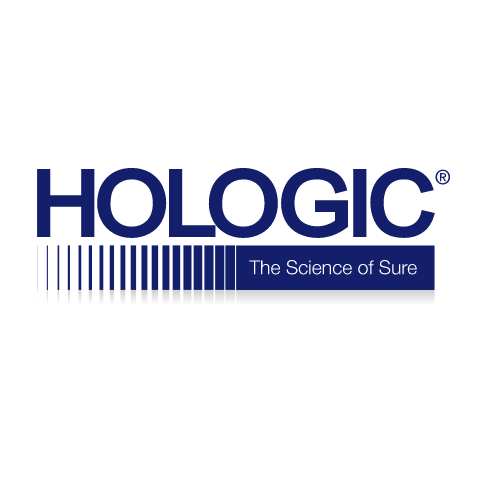 Maintenance Procedure
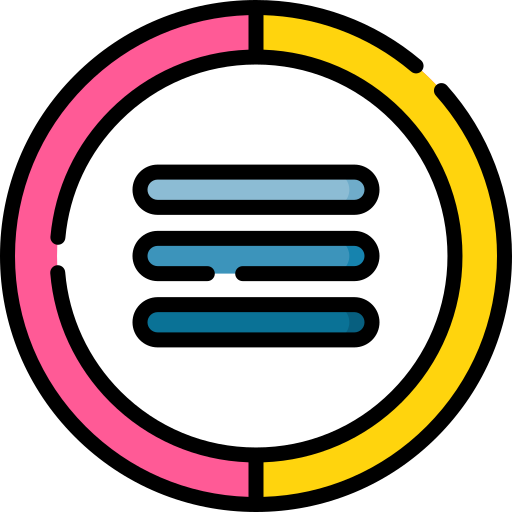 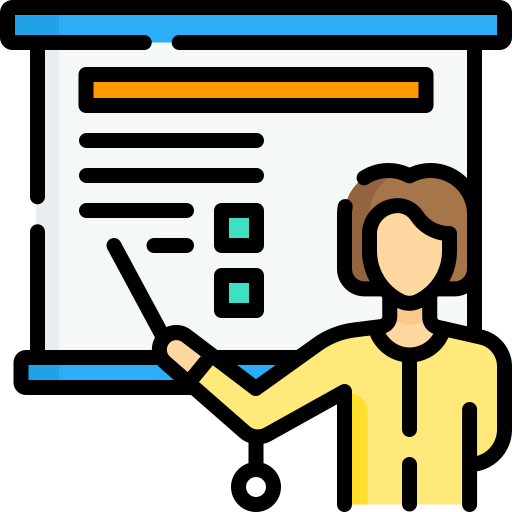 How many times each BMD systems should be calibrated each year?
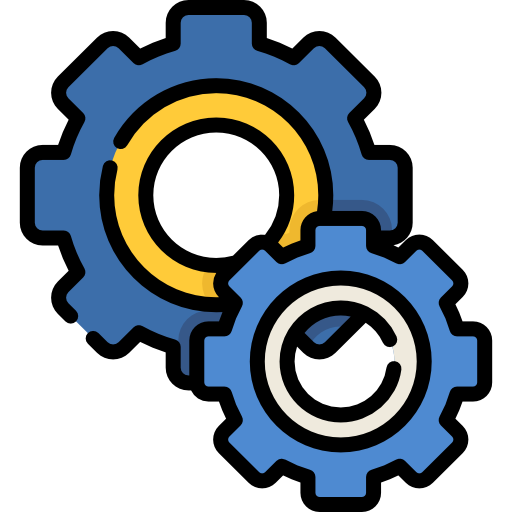 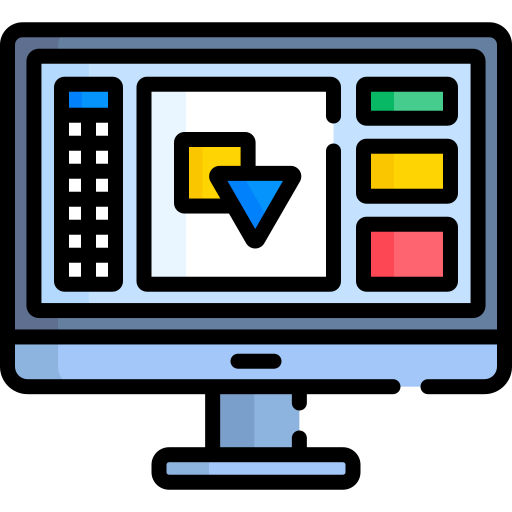 Movement Calibration      Once a year
X-ray Calibration         Twice a year
System Cleaning from dust    dependent from location( at least once a year)


Using PM contract to cover any problems is our final recommendation
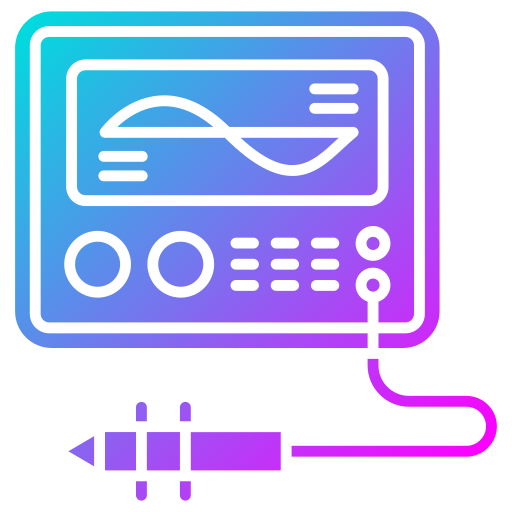 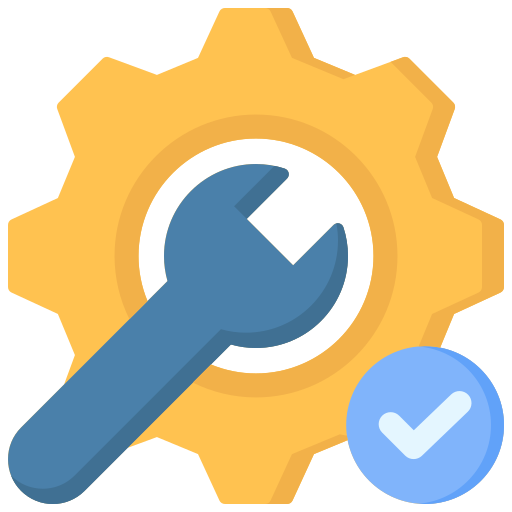 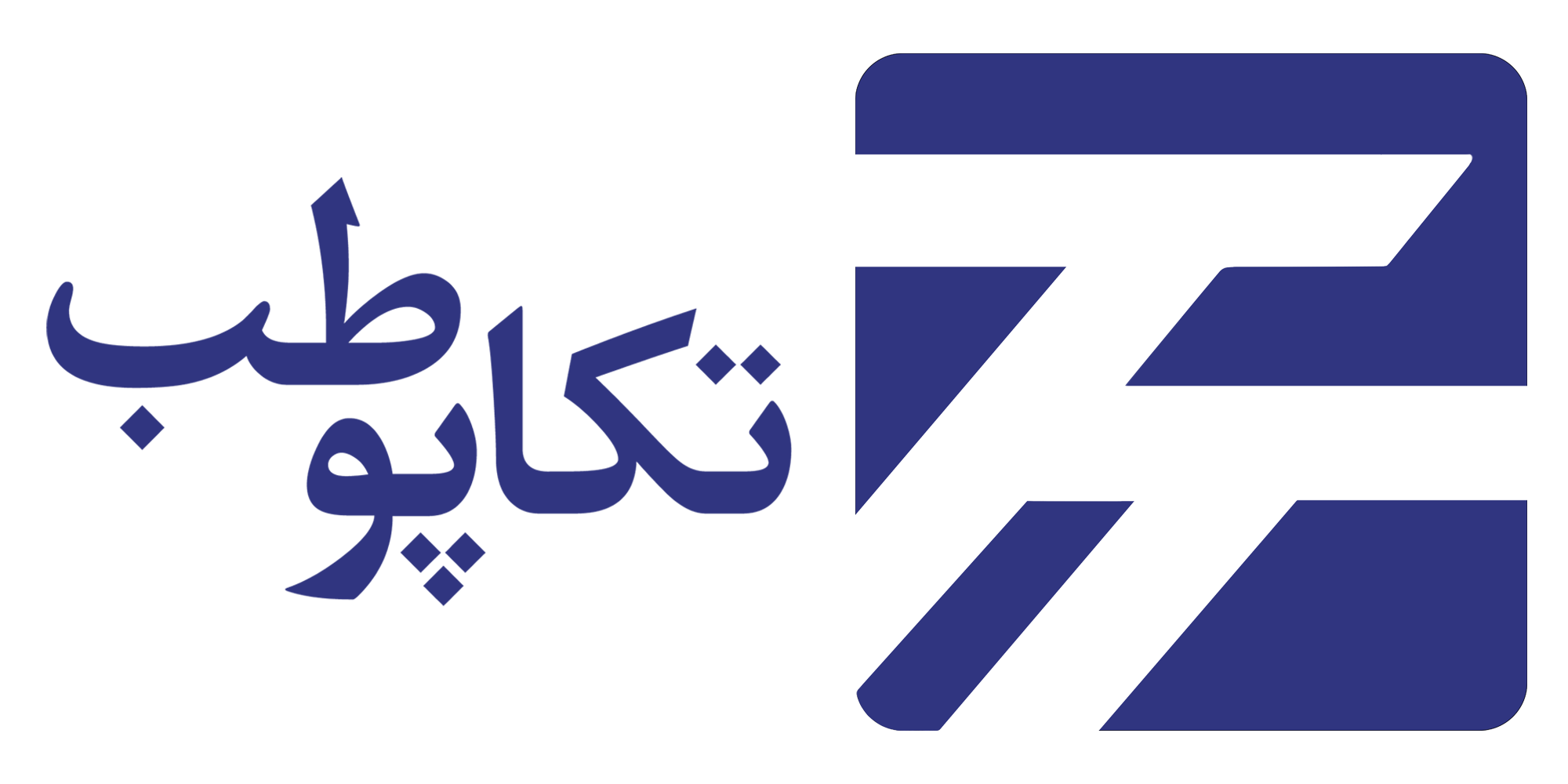 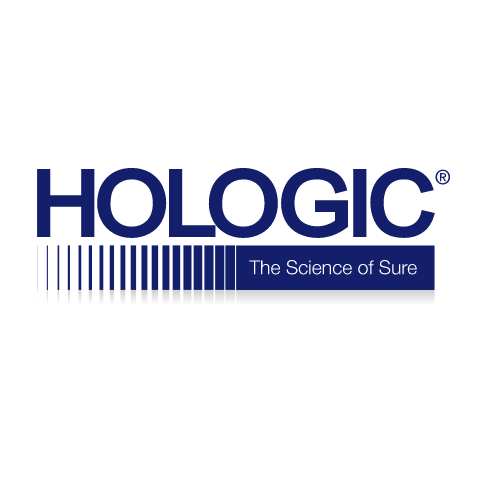 Maintenance Procedure
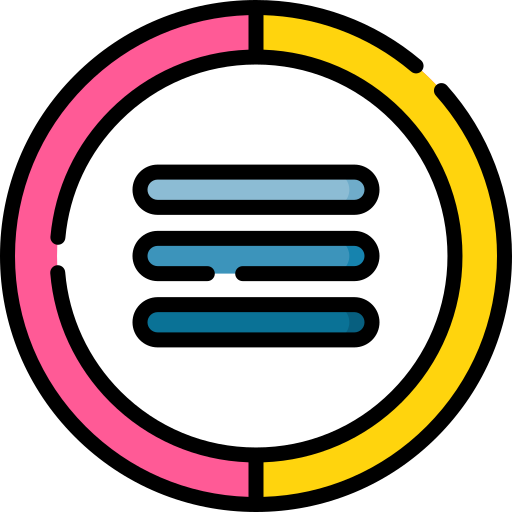 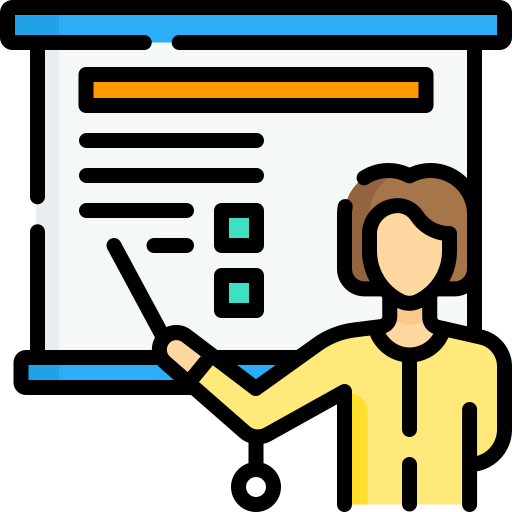 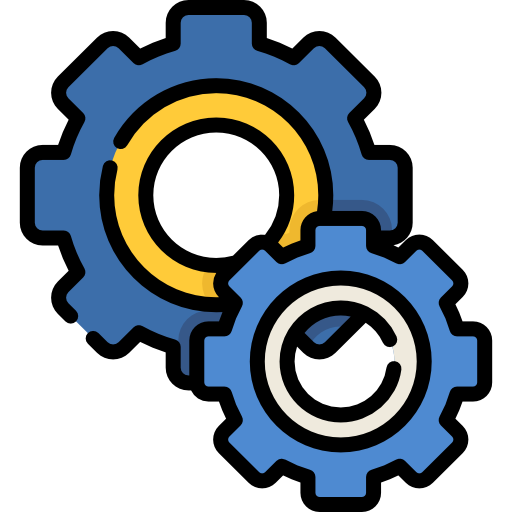 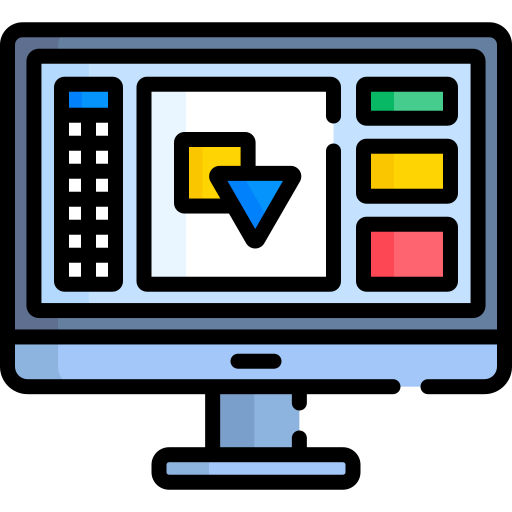 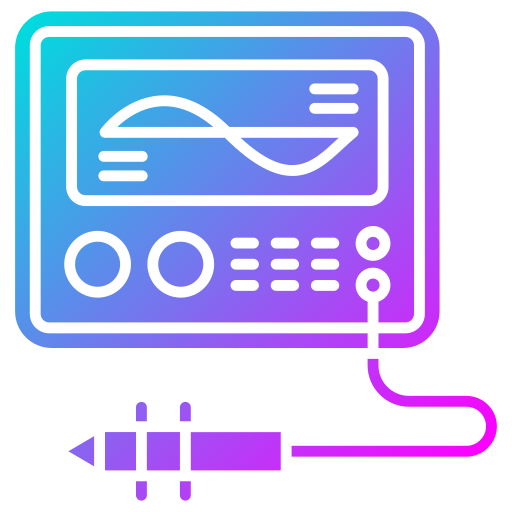 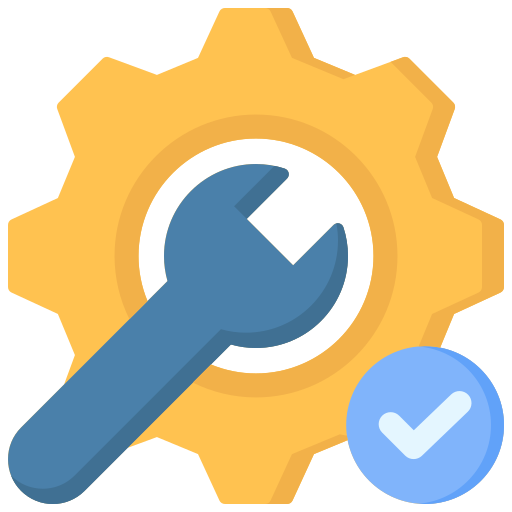 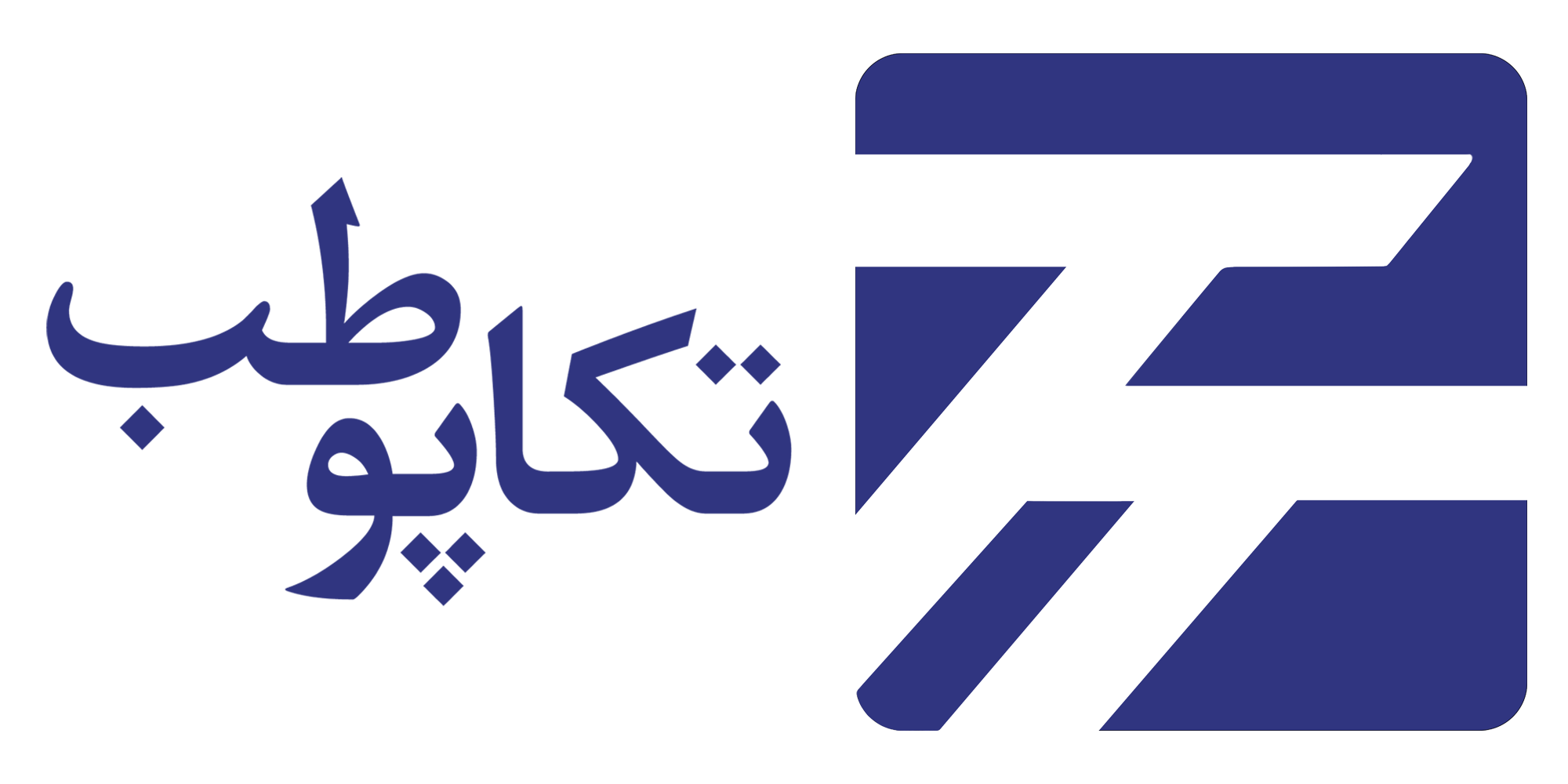 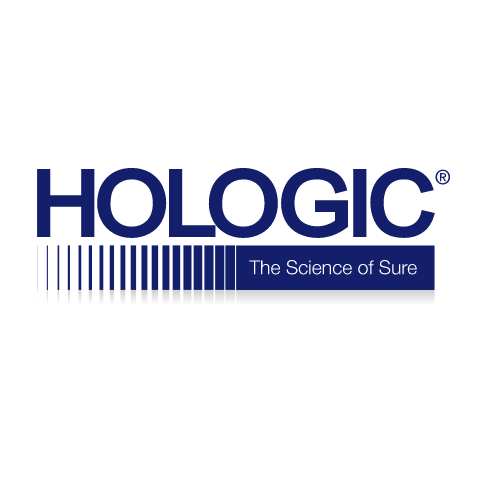 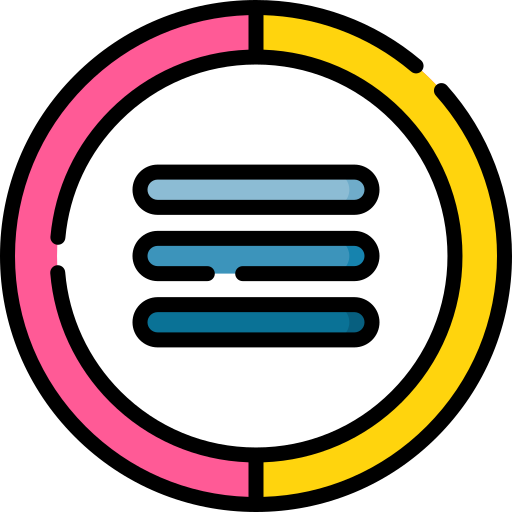 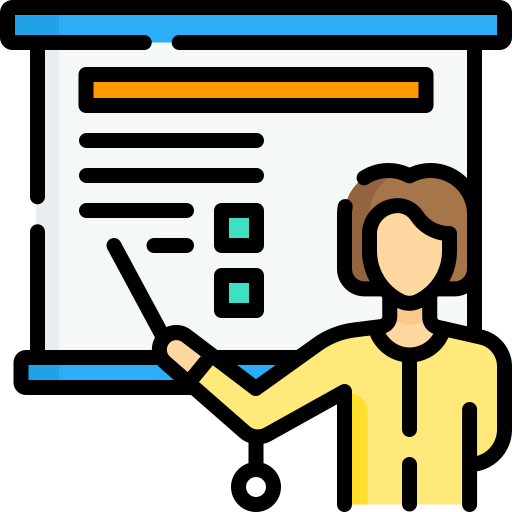 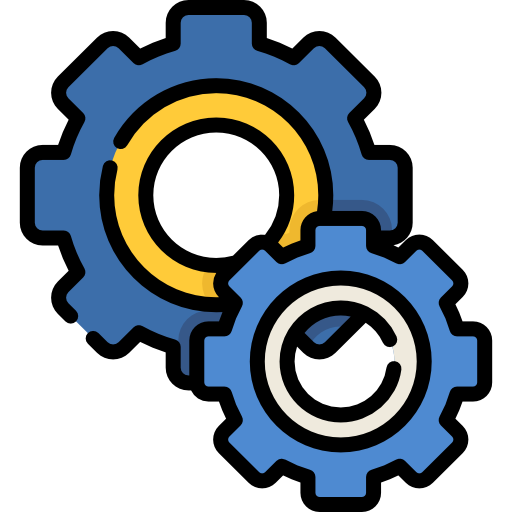 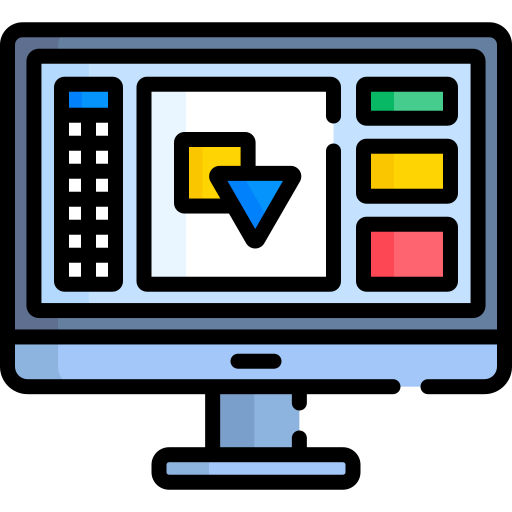 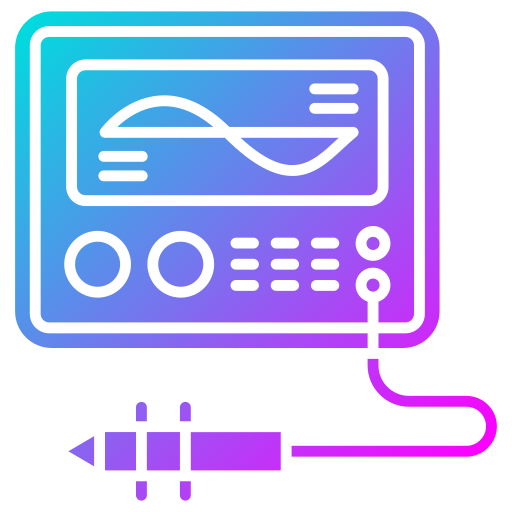 Maintenance Procedure
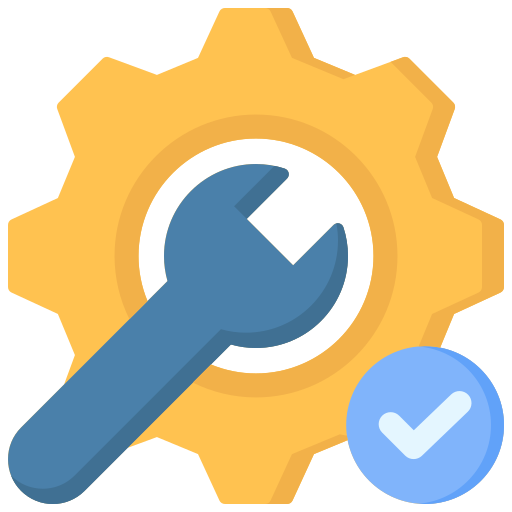 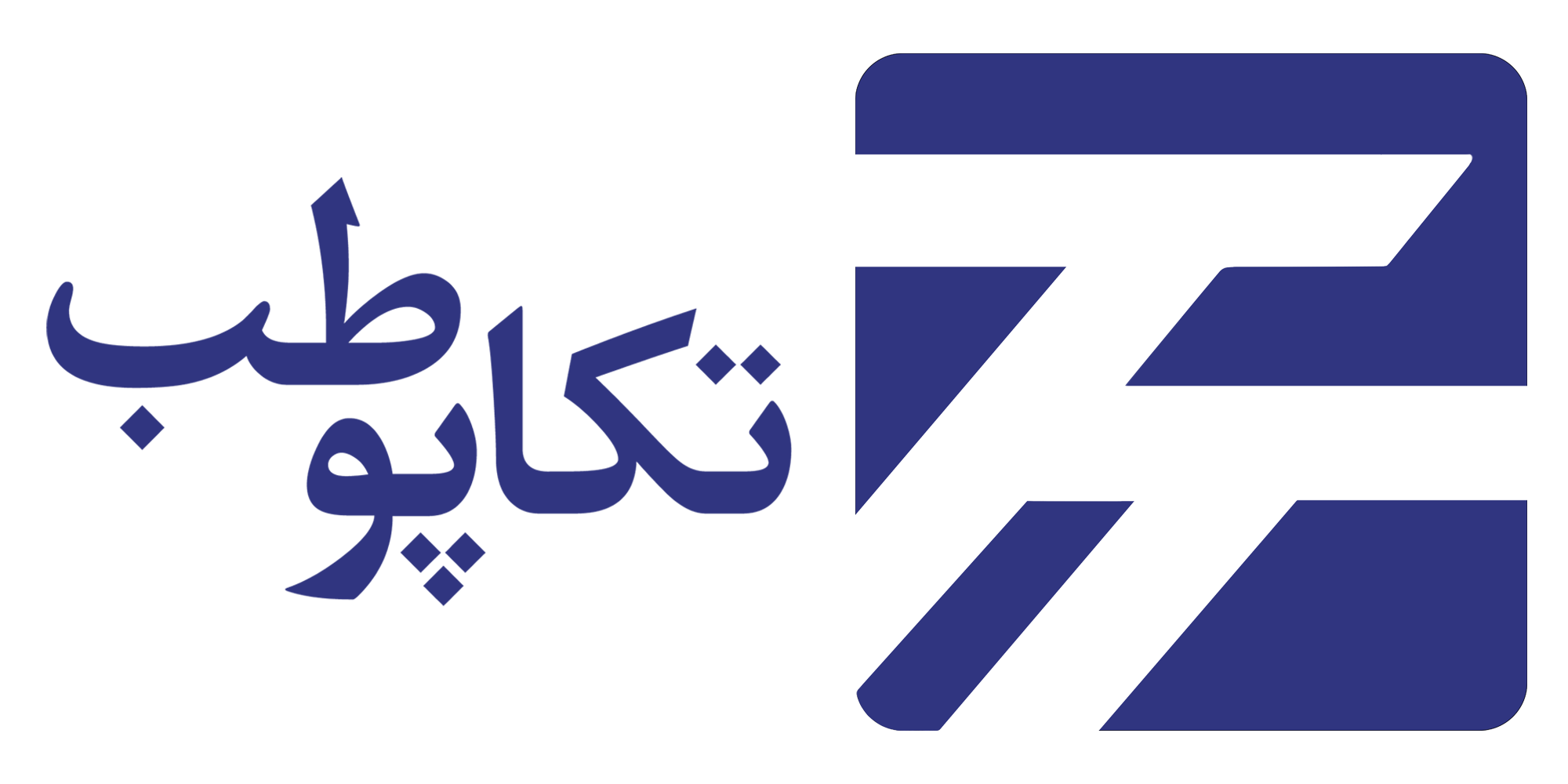 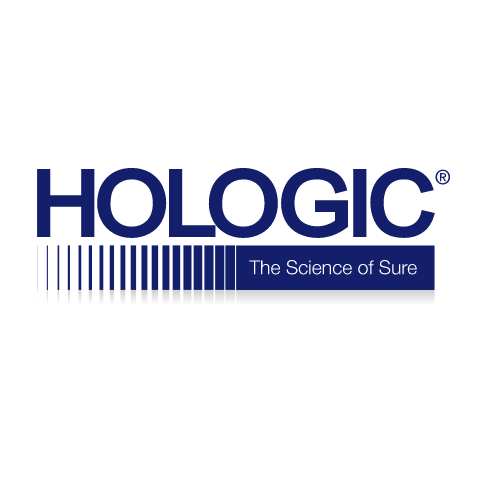 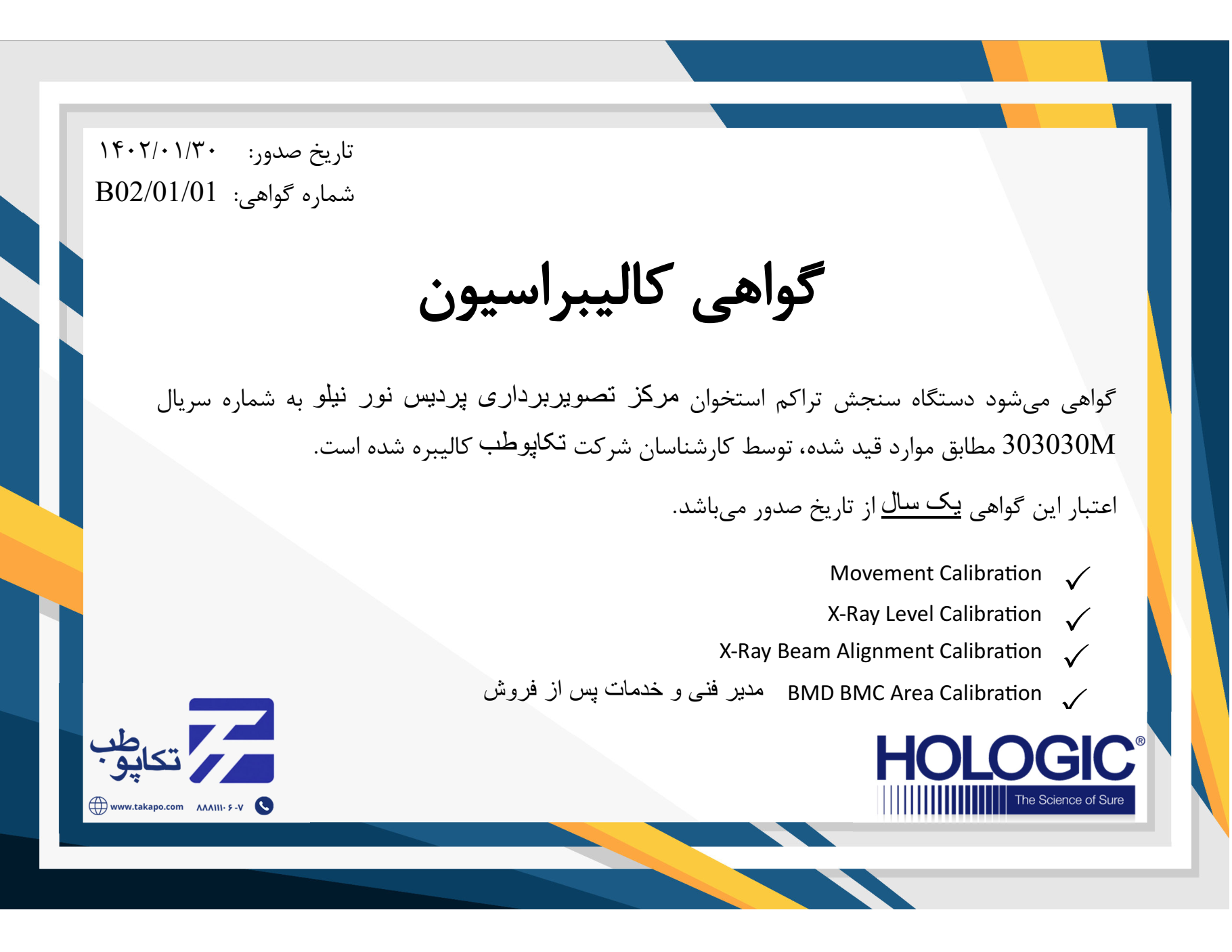 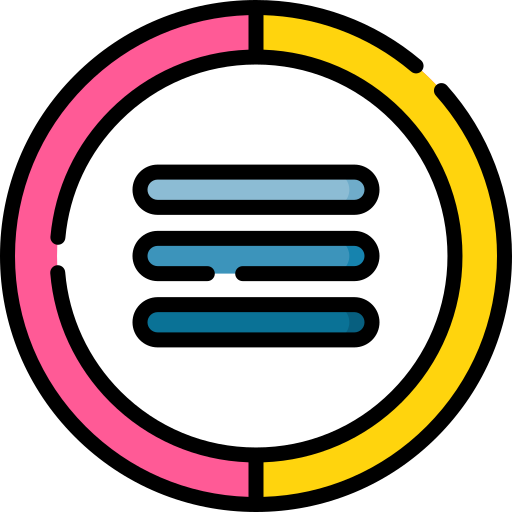 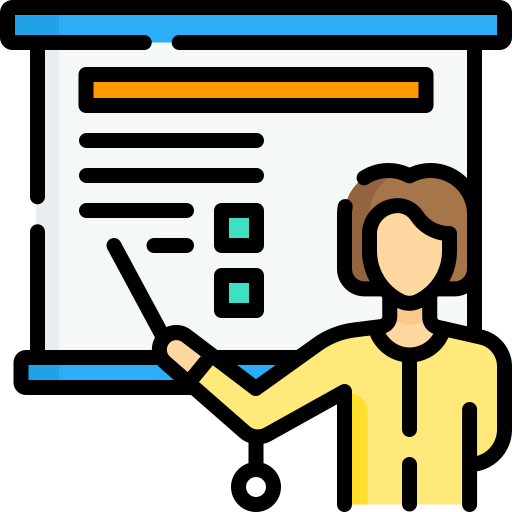 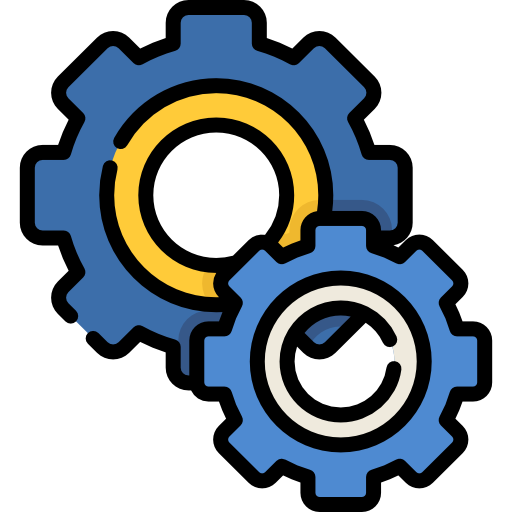 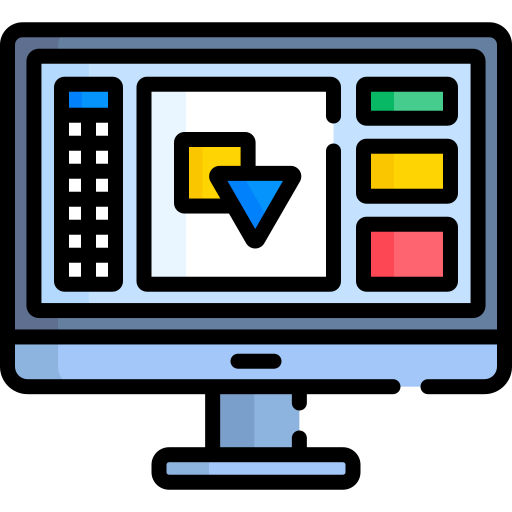 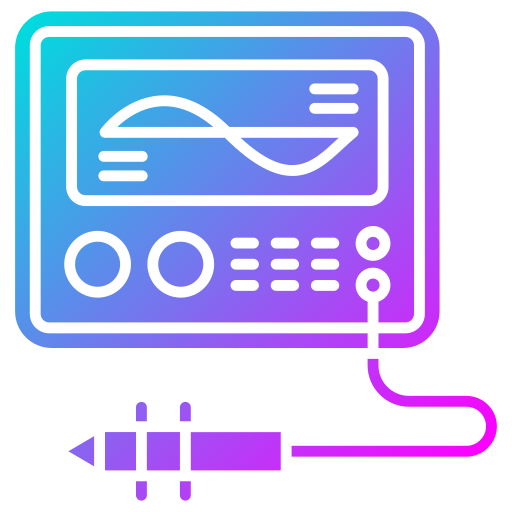 Maintenance Procedure
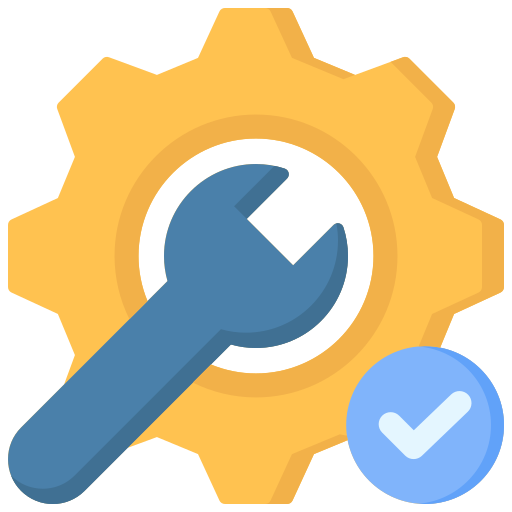 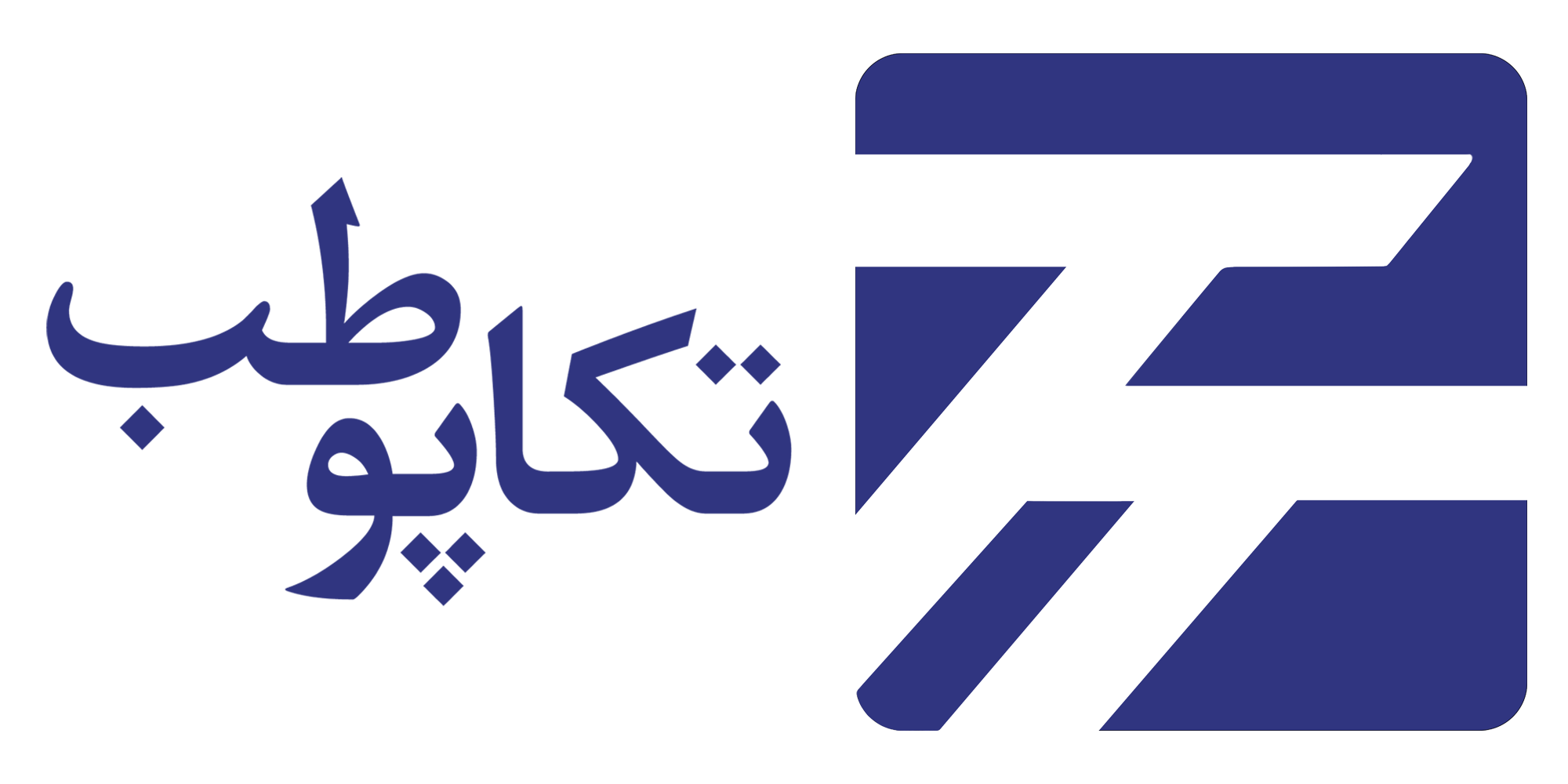 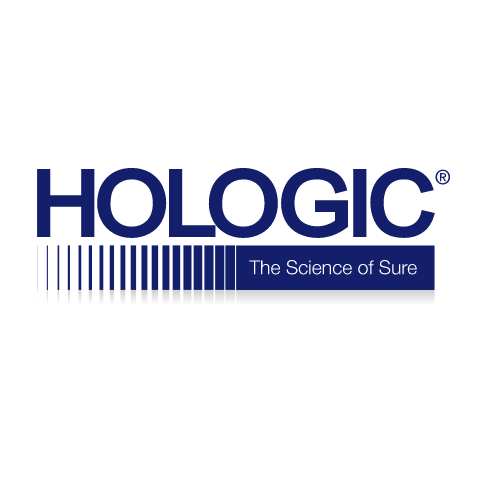 Maintenance Procedure
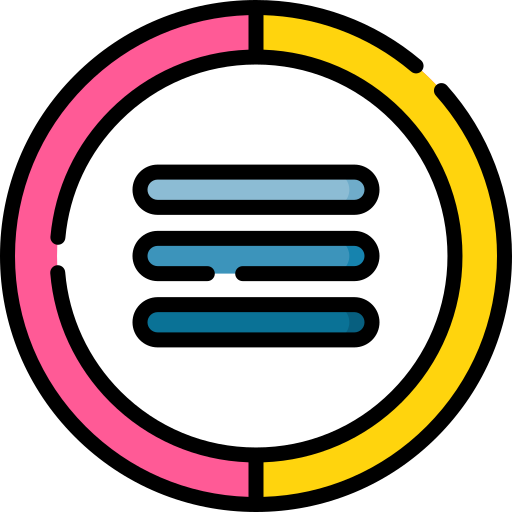 الزامات نصب تراکم استخوان
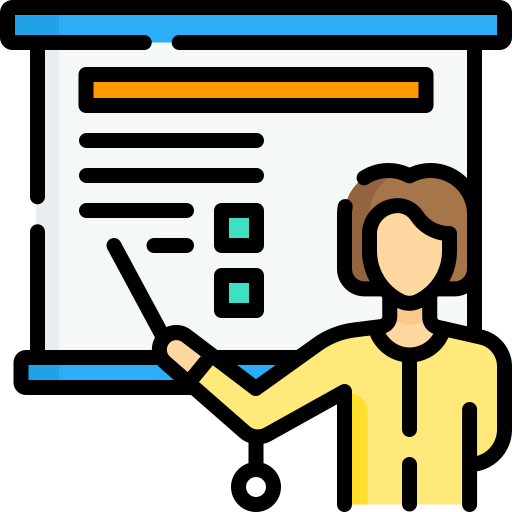 UPS باید آماده باشد و شرایط لازم گفته شده را داشته باشد.
تهویه اتاق باید به گونه ای باشد که دمای اتاق بین 20 تا 25 درجه باشد.
حداقل ابعاد اتاق باید 3.2 در 3.4 متر باشد.
برای  حفاظت در برابر اشعه توصیه می شود تا یک پاروان سربی آماده باشد.
اتاق تراکم باید در برابر ورود گرد و خاک ایزوله شده باشد.
ولتاژ ارت باید کمتر از 1 ولت باشد.
در صورت داشتن نوسانات برق، پیش از نصب دستگاه باید نوسانات اصلاح شده باشد.
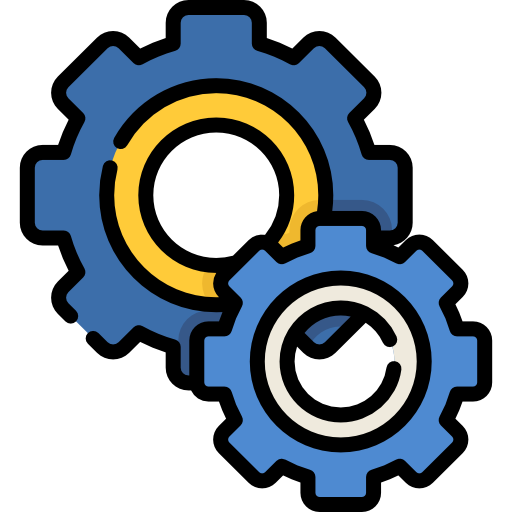 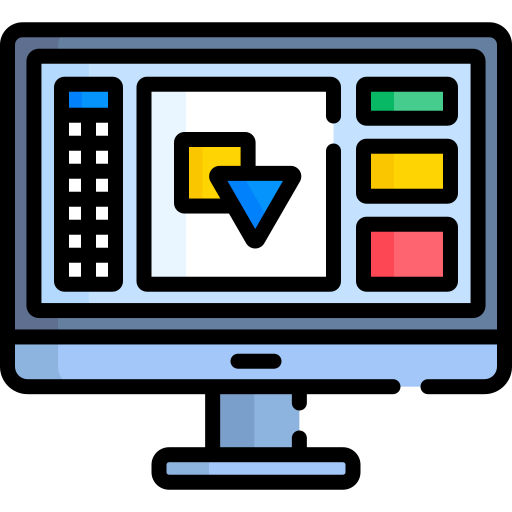 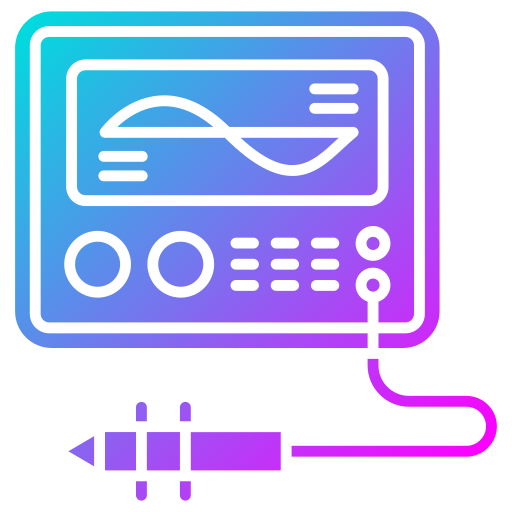 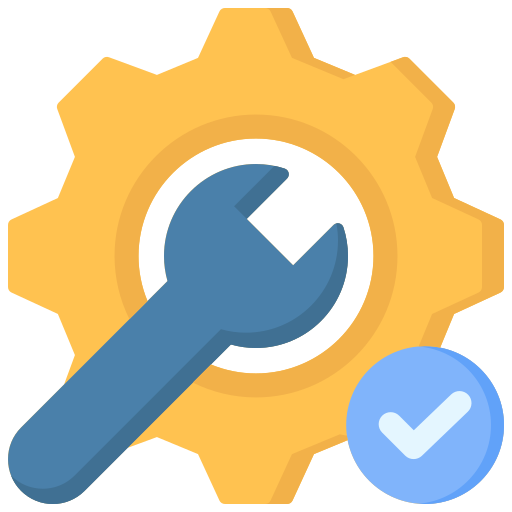 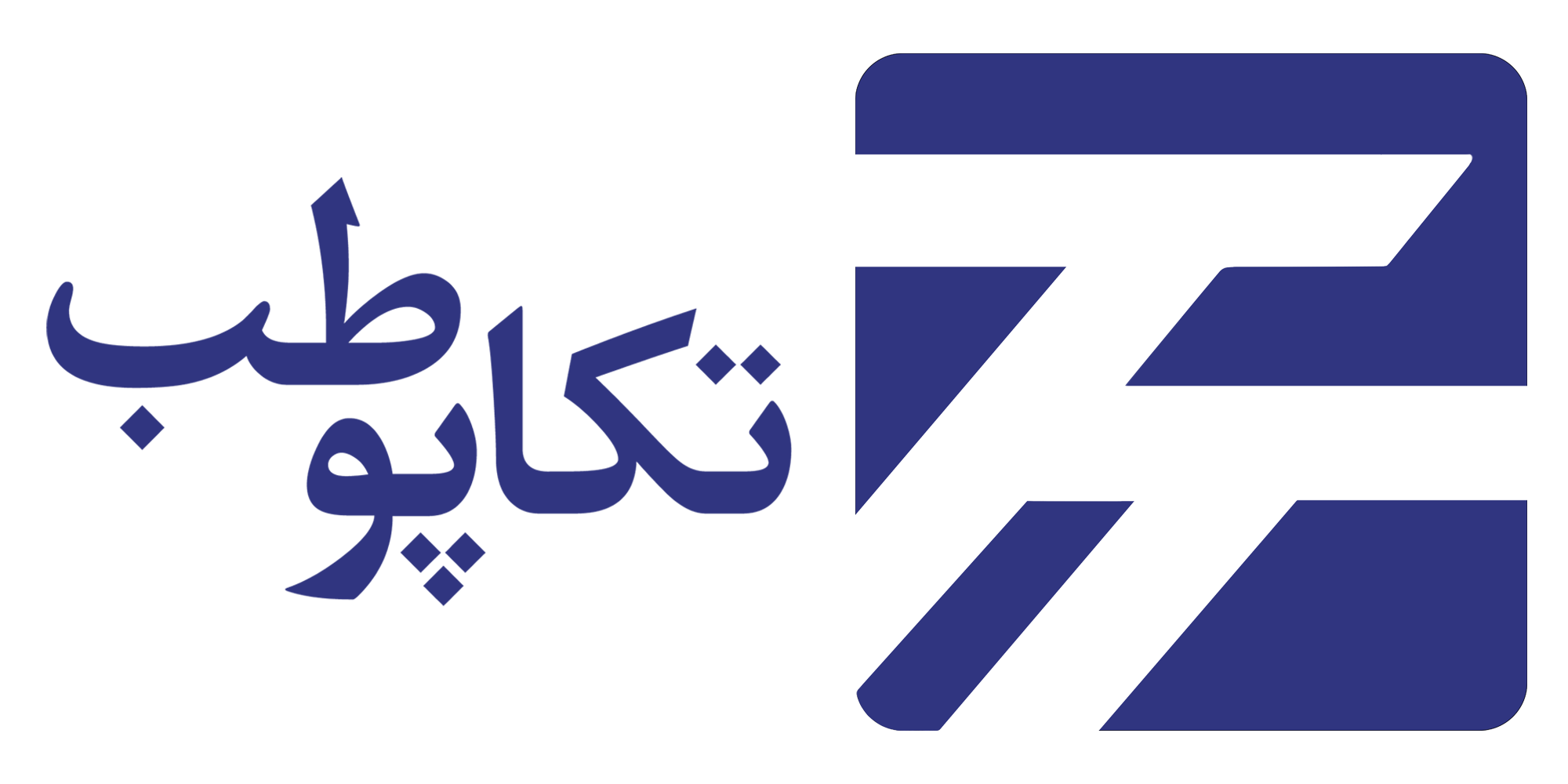 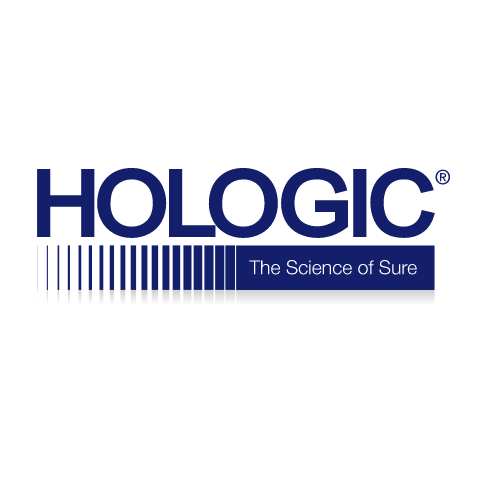 Thank you for your attention
If you need any further information, Please contact us
Tel: +982188811106
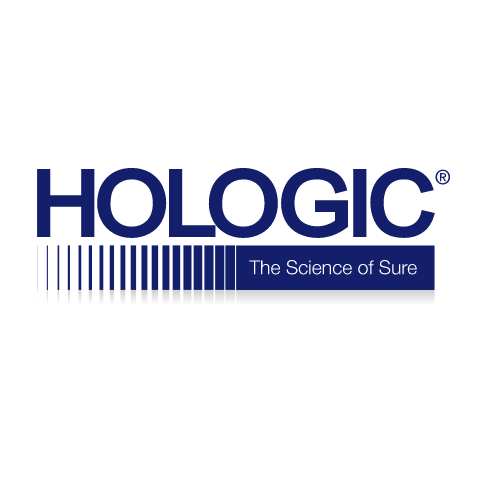 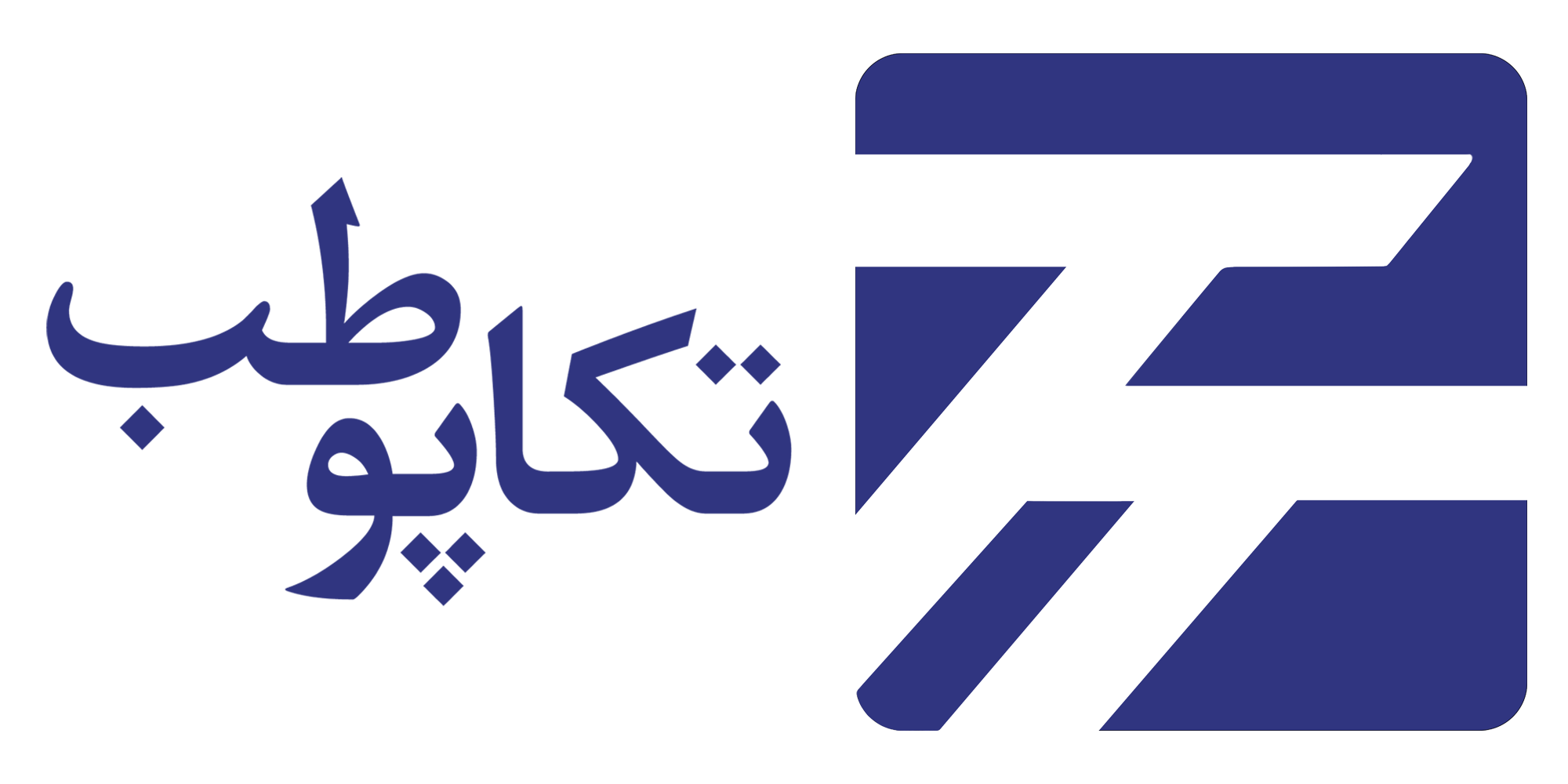